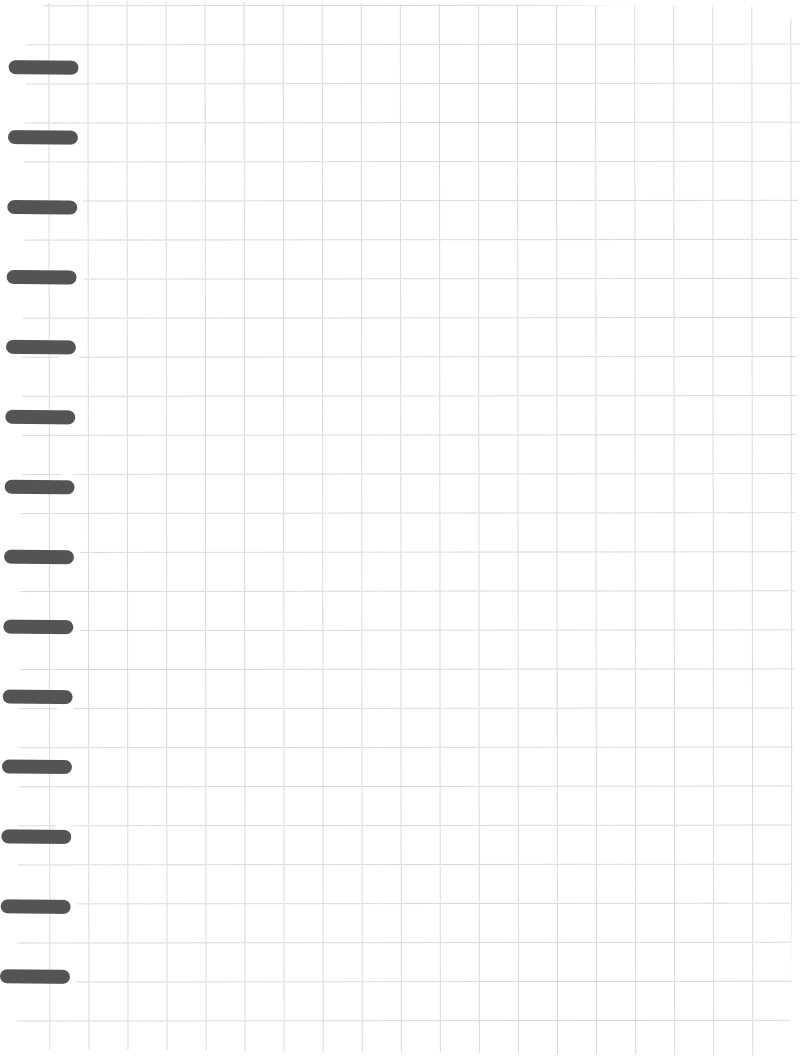 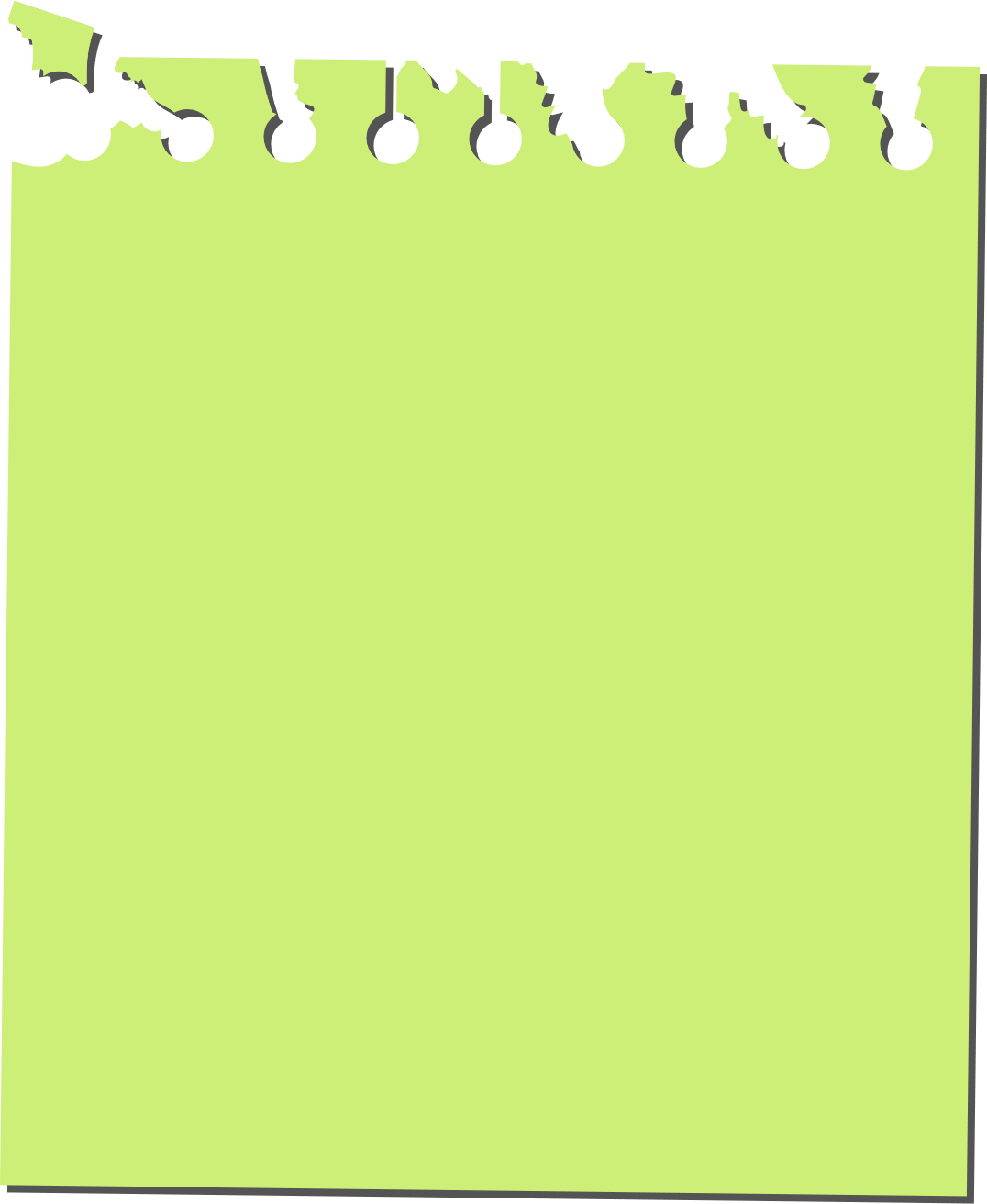 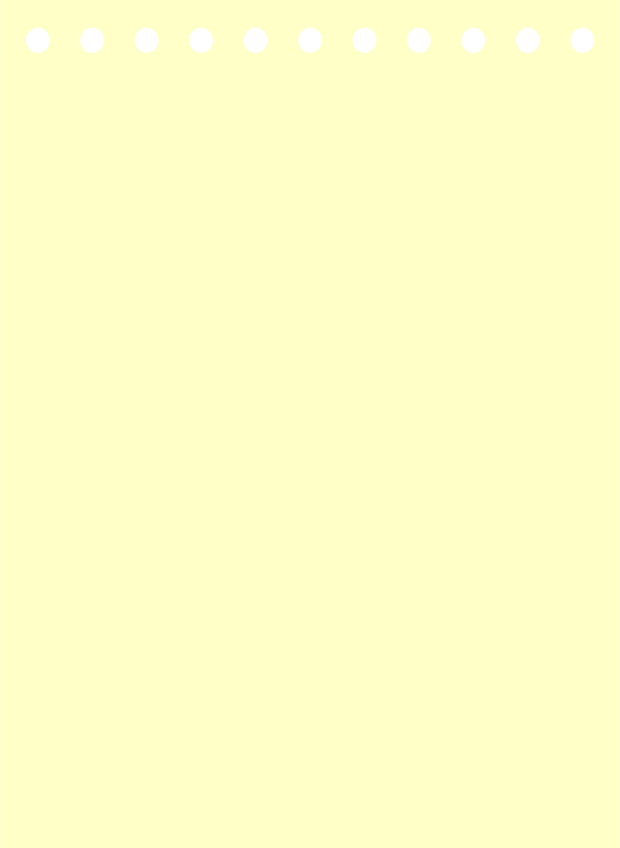 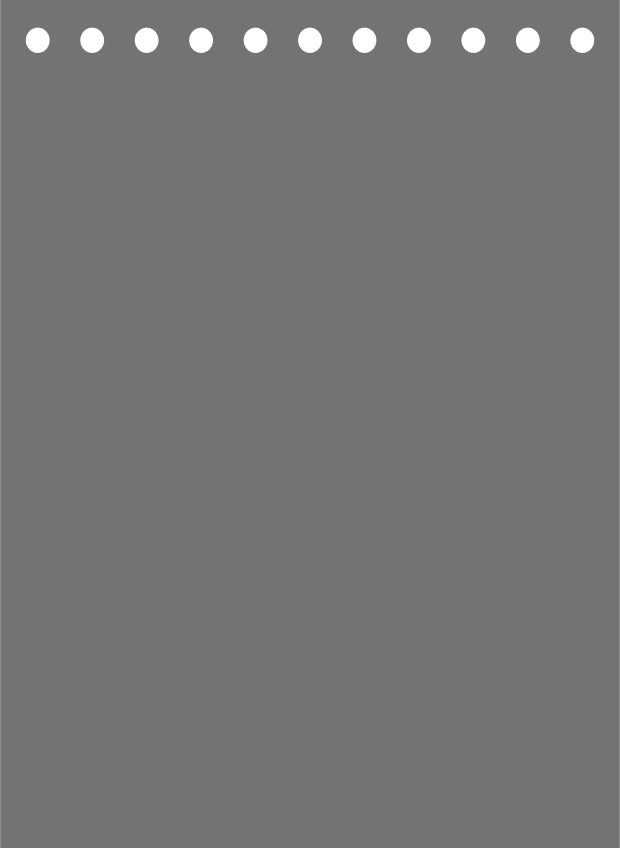 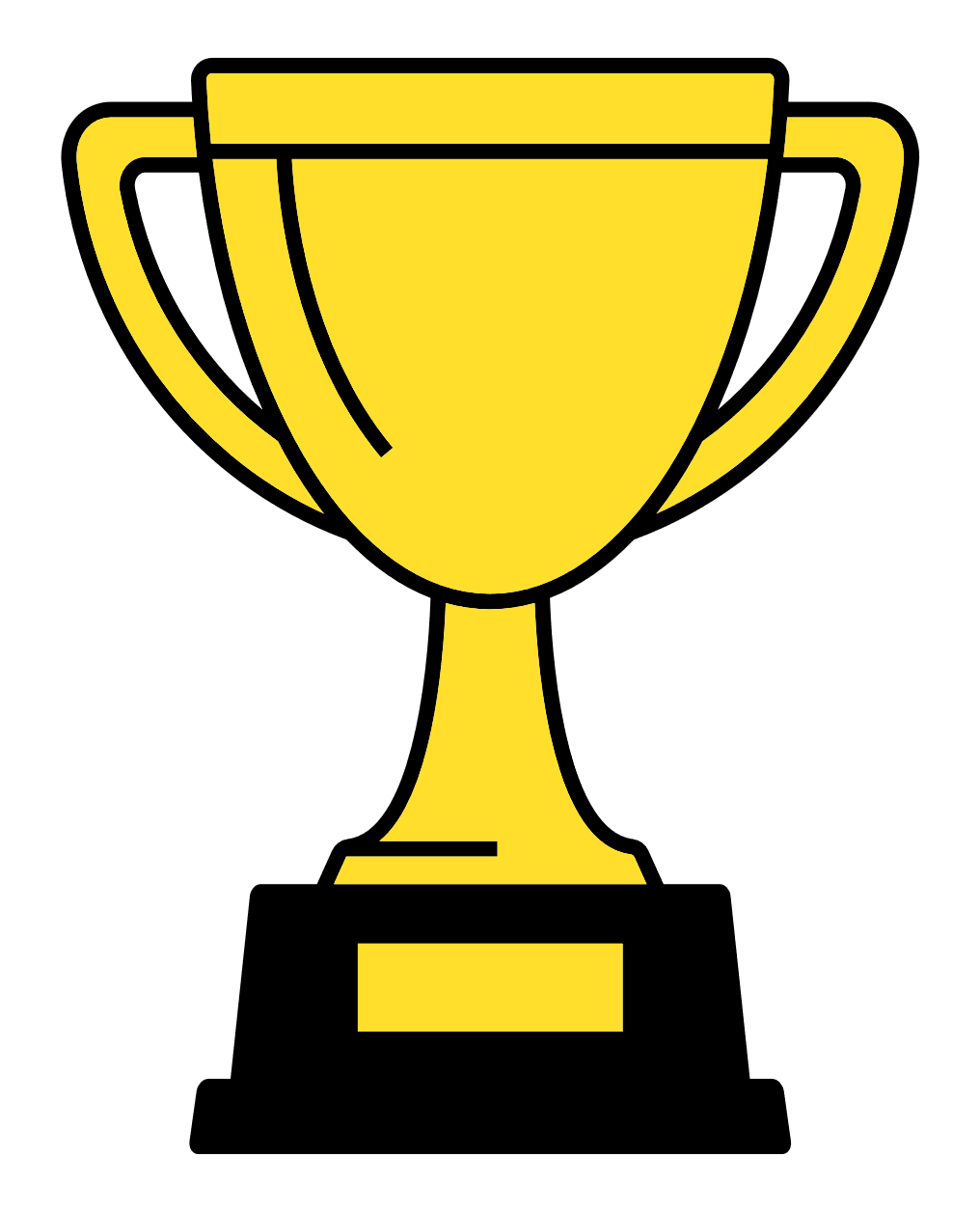 CHÀO MỪNG CÁC EM ĐẾN VỚI MÔN TOÁN
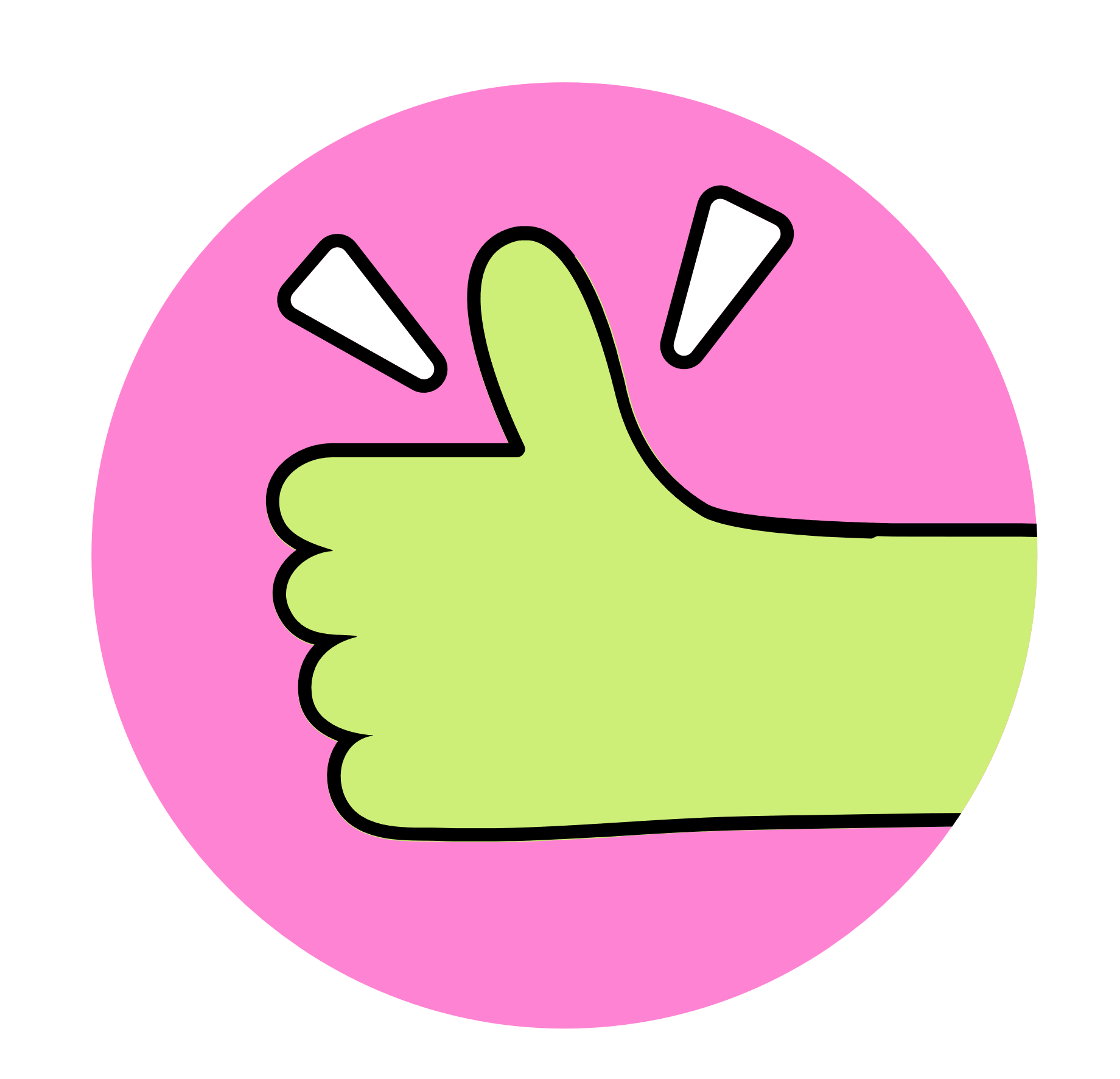 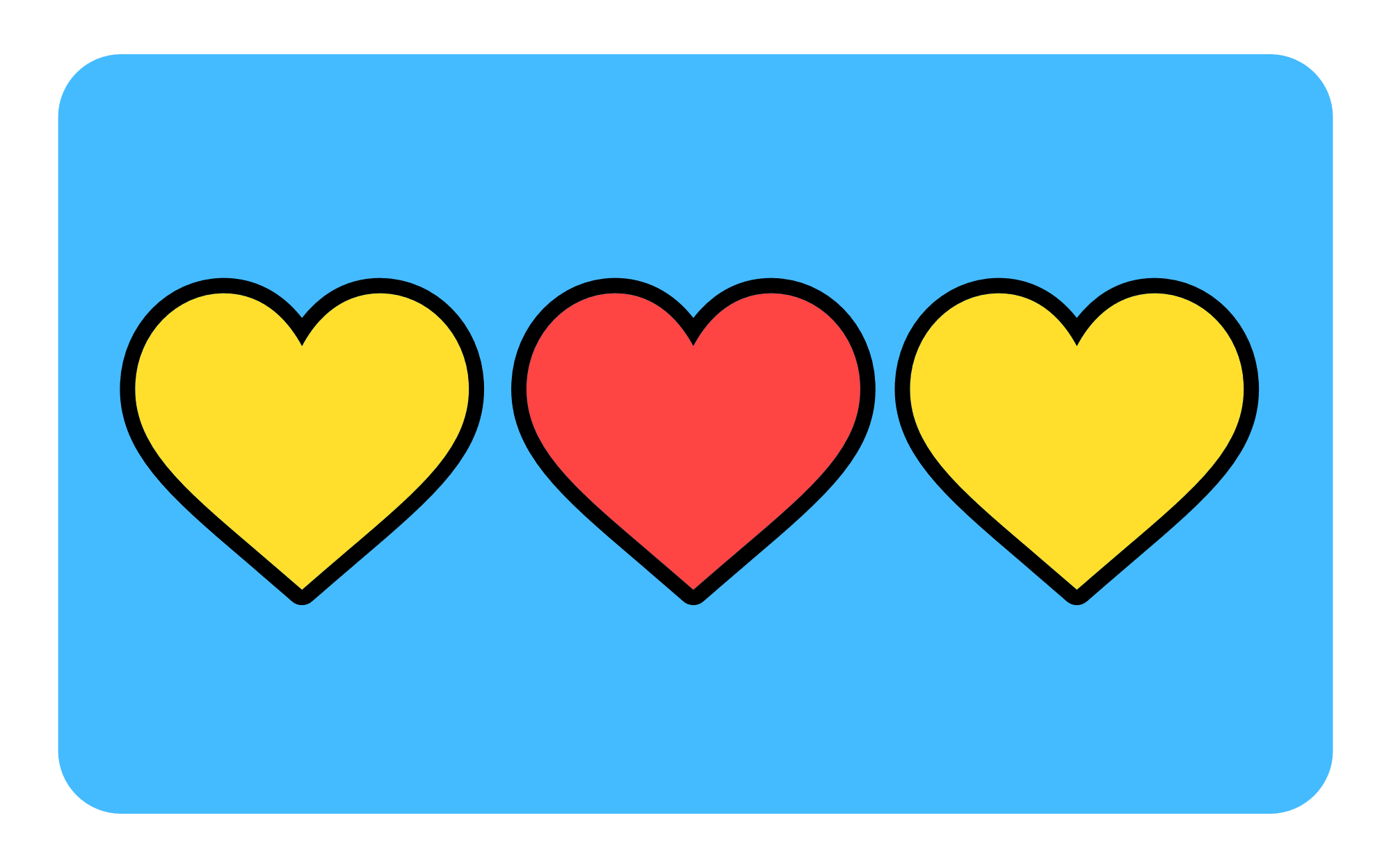 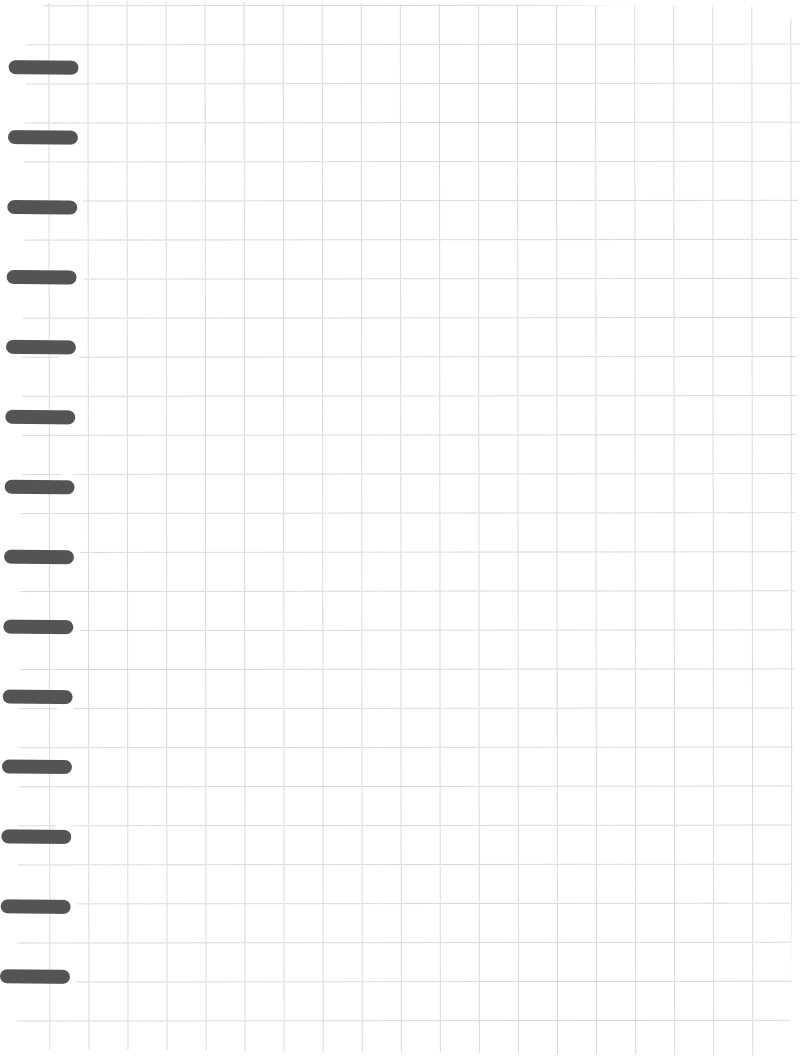 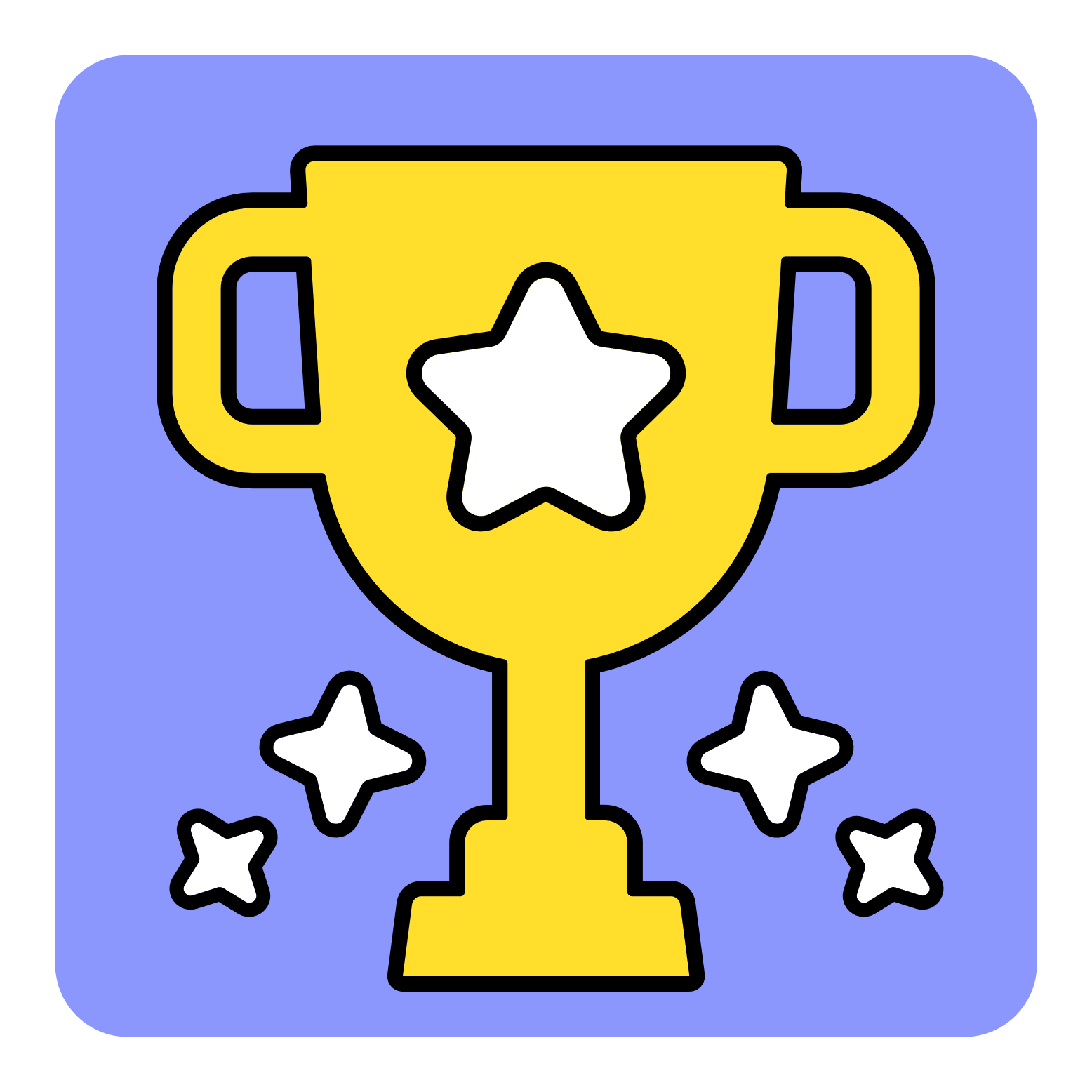 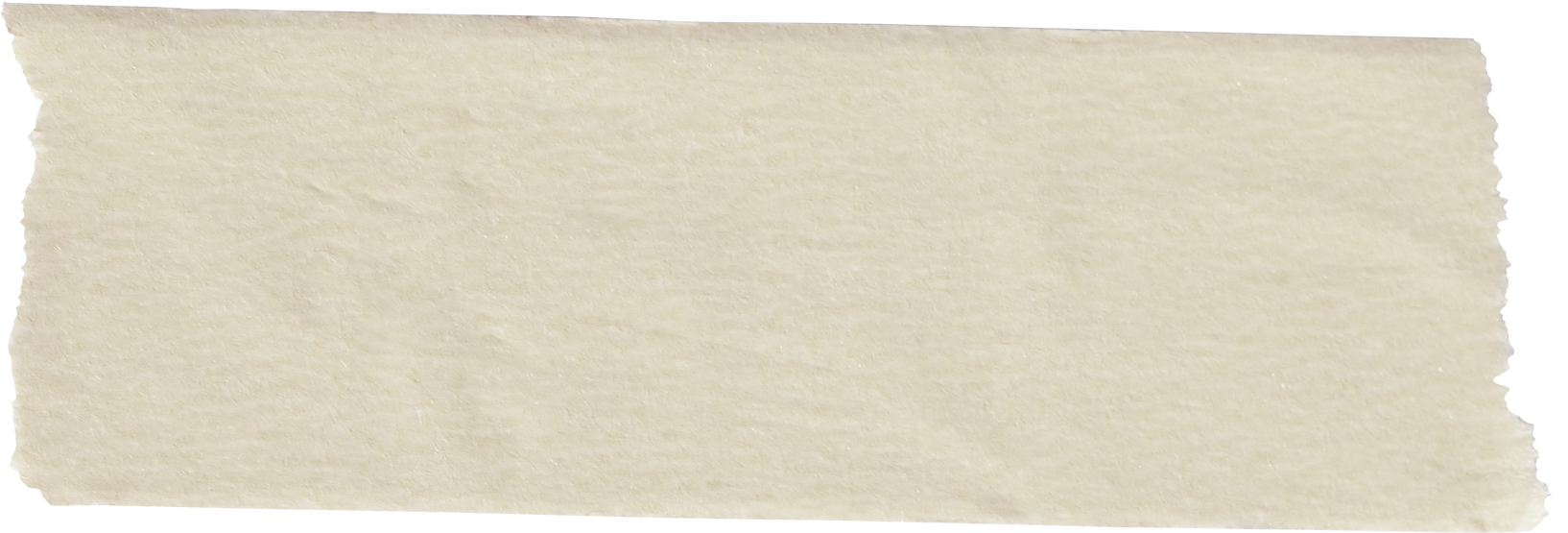 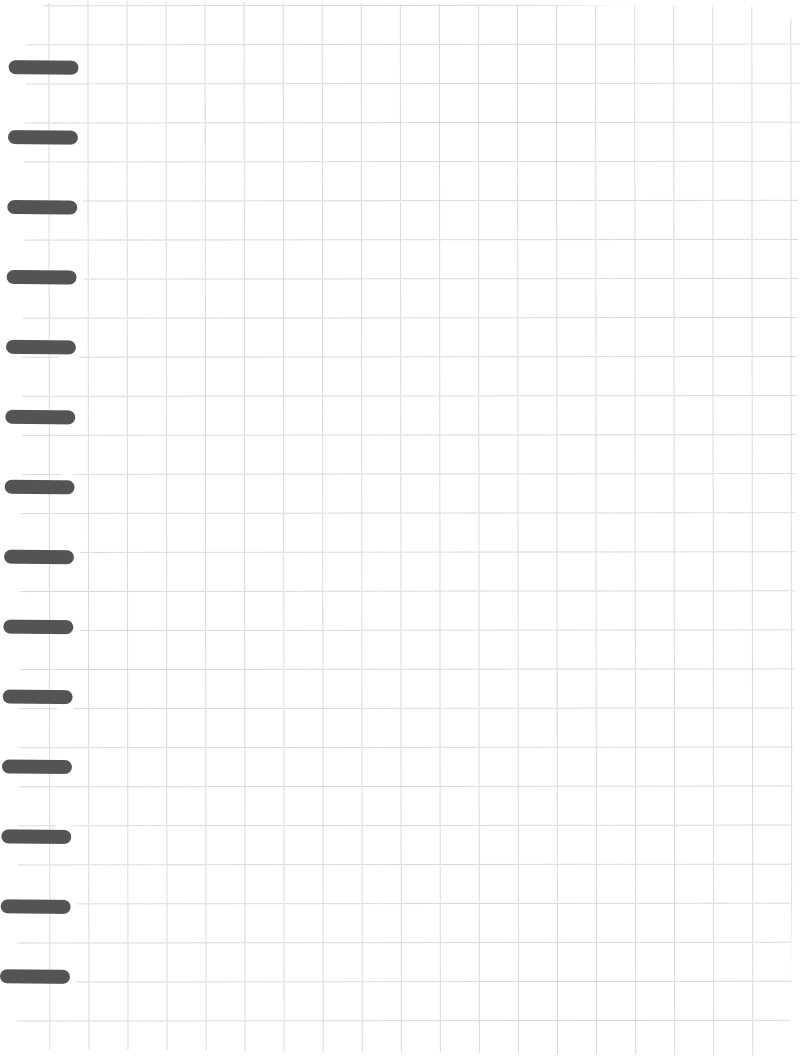 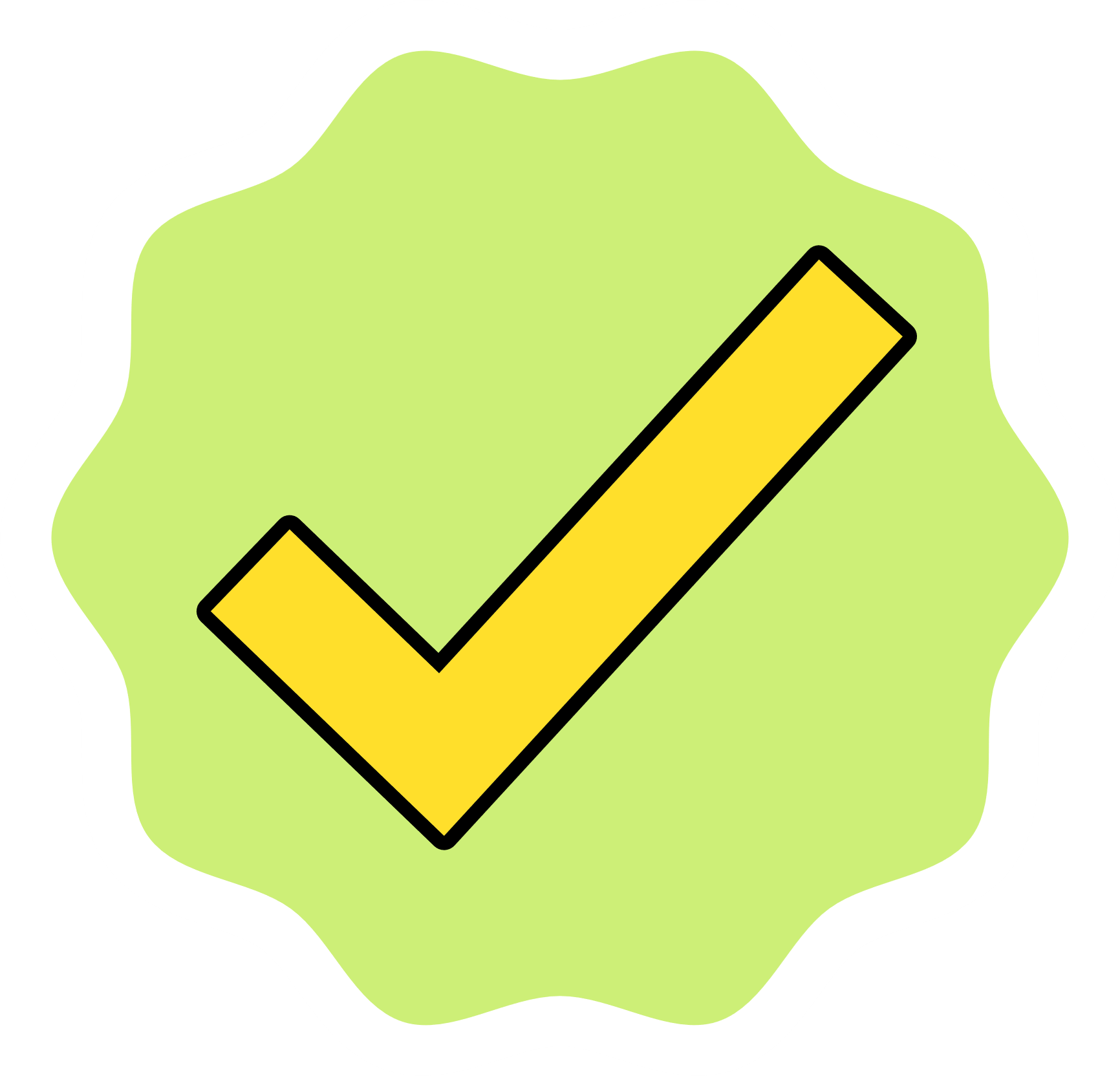 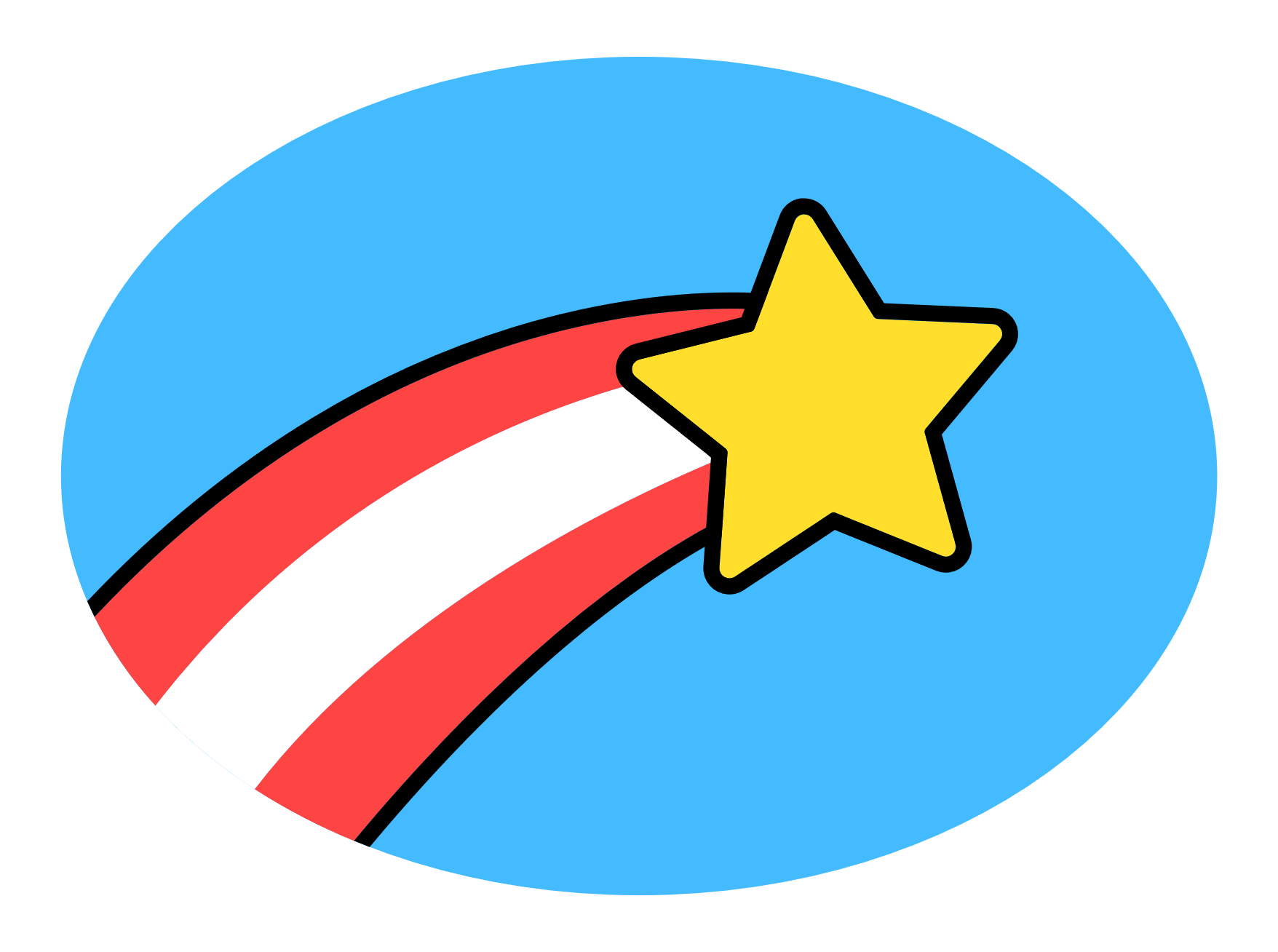 KHỞI ĐỘNG
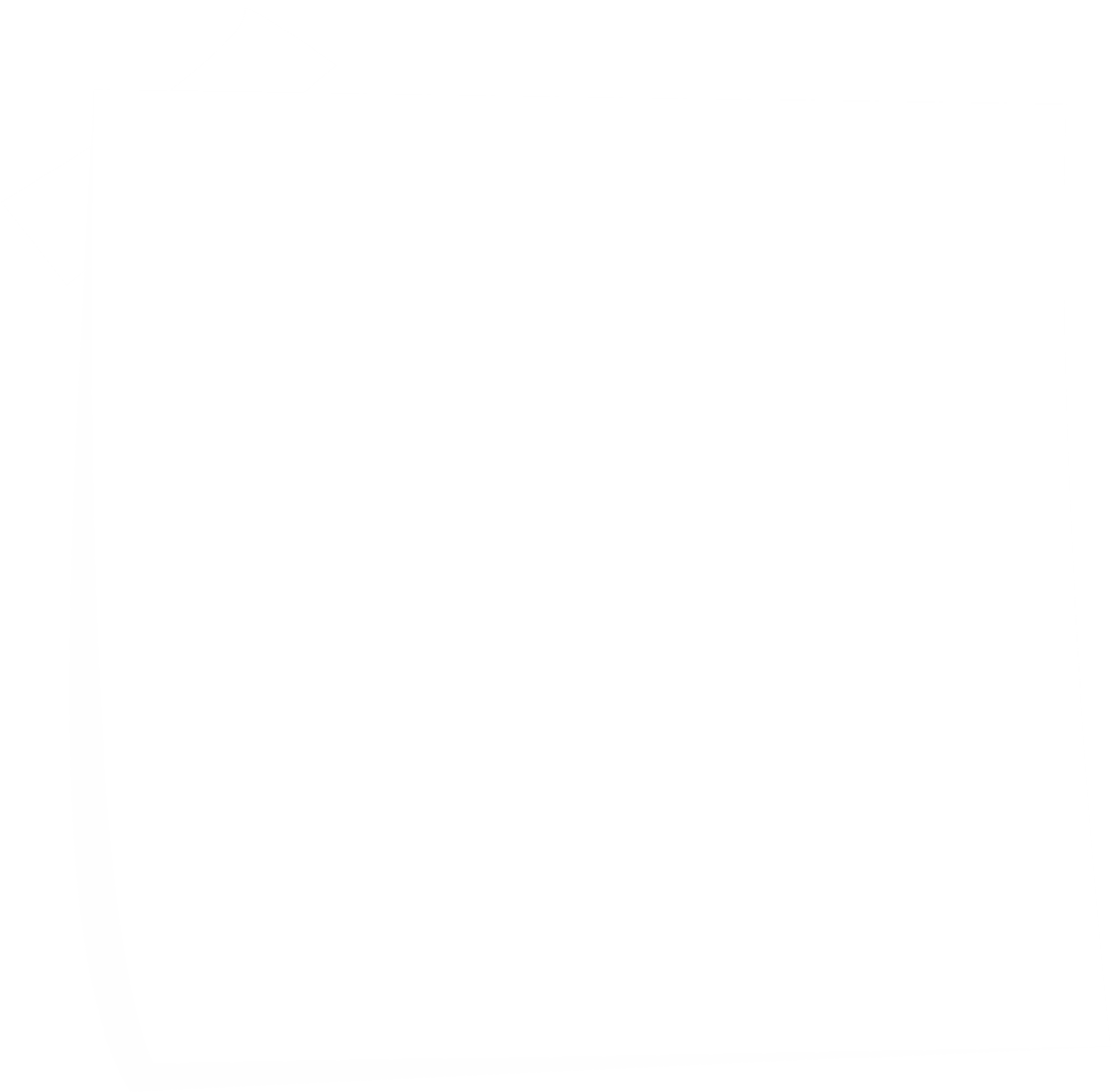 Câu 1: Cho hình vẽ, thay dấu ..?.. bằng tên tam giác thích hợp
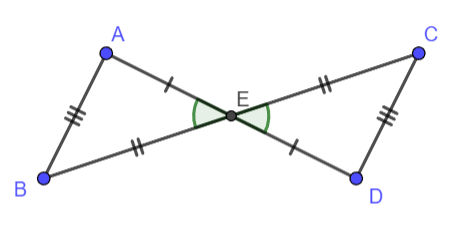 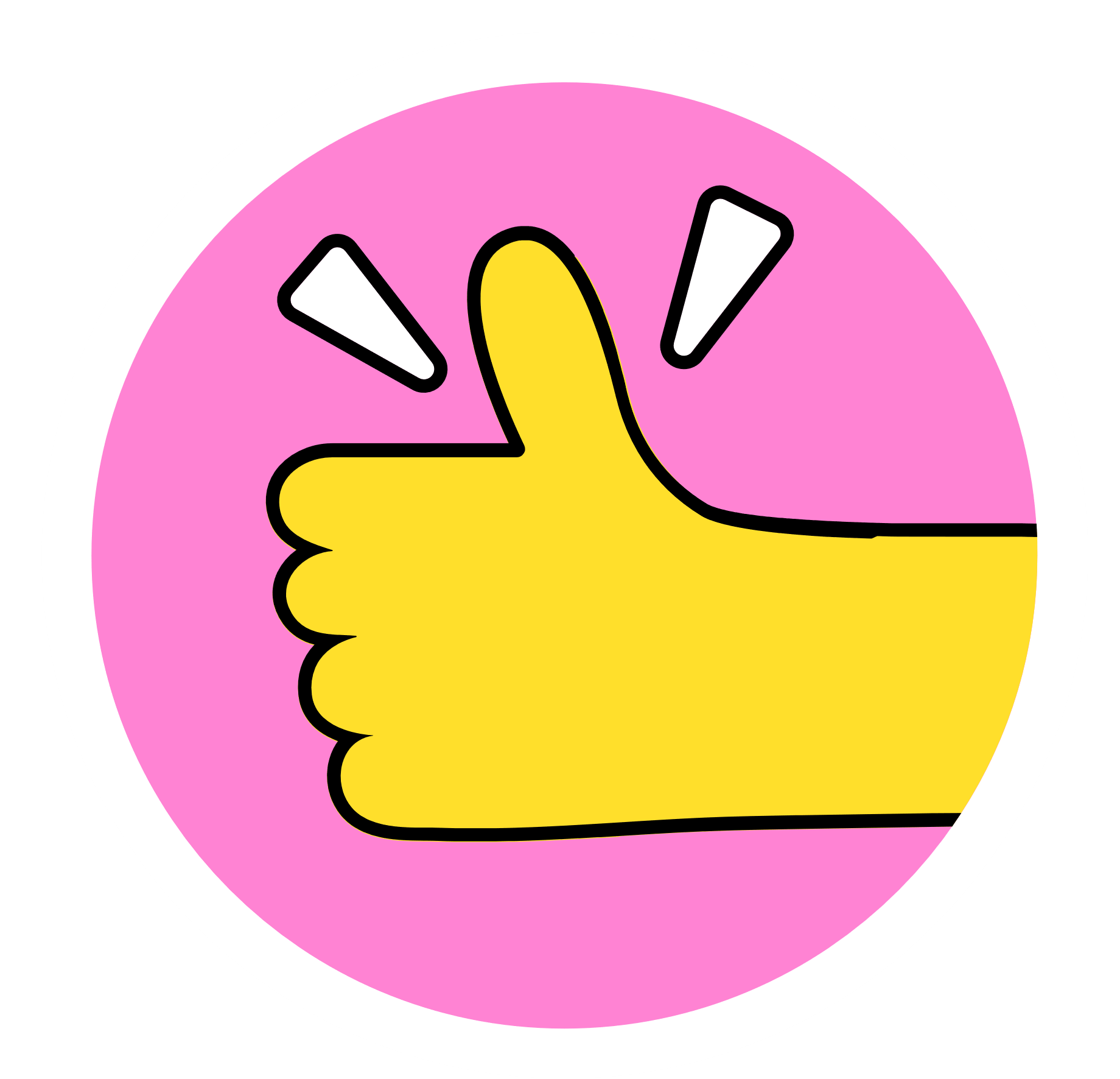 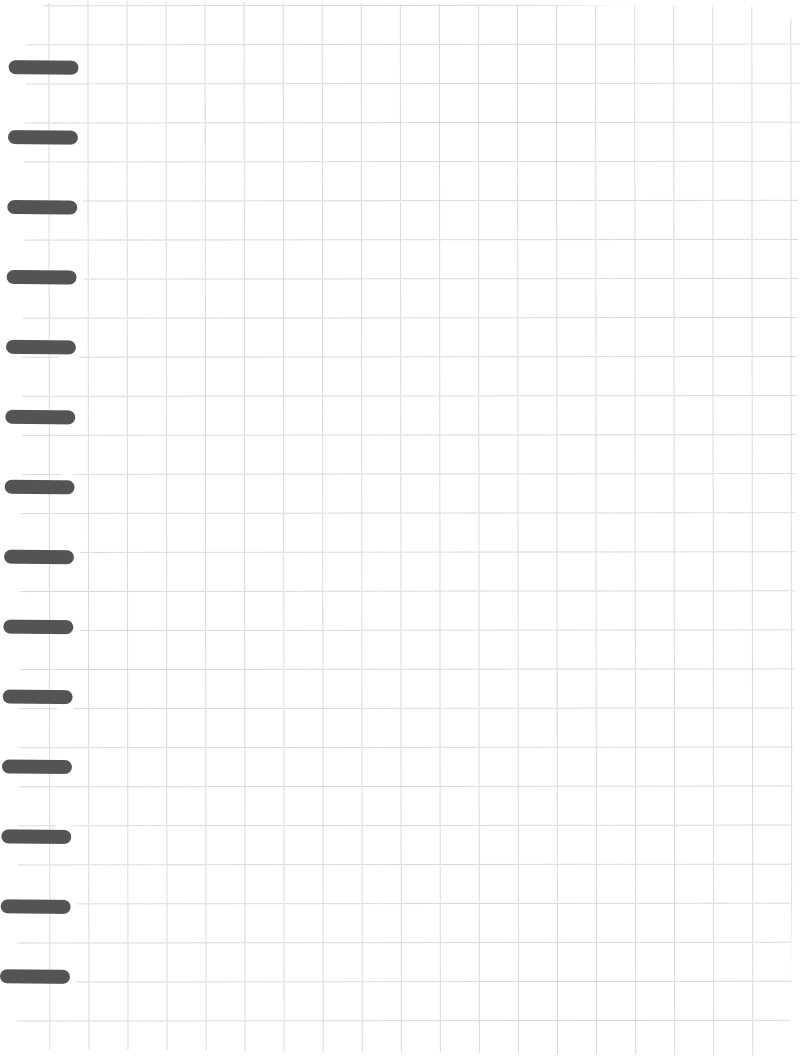 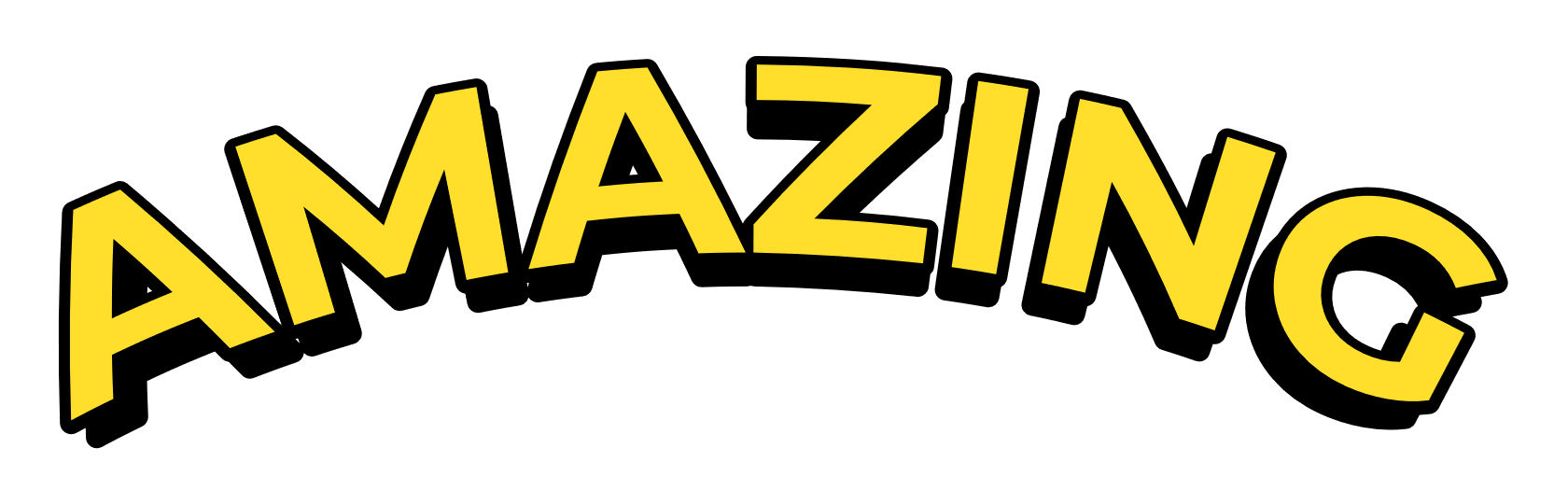 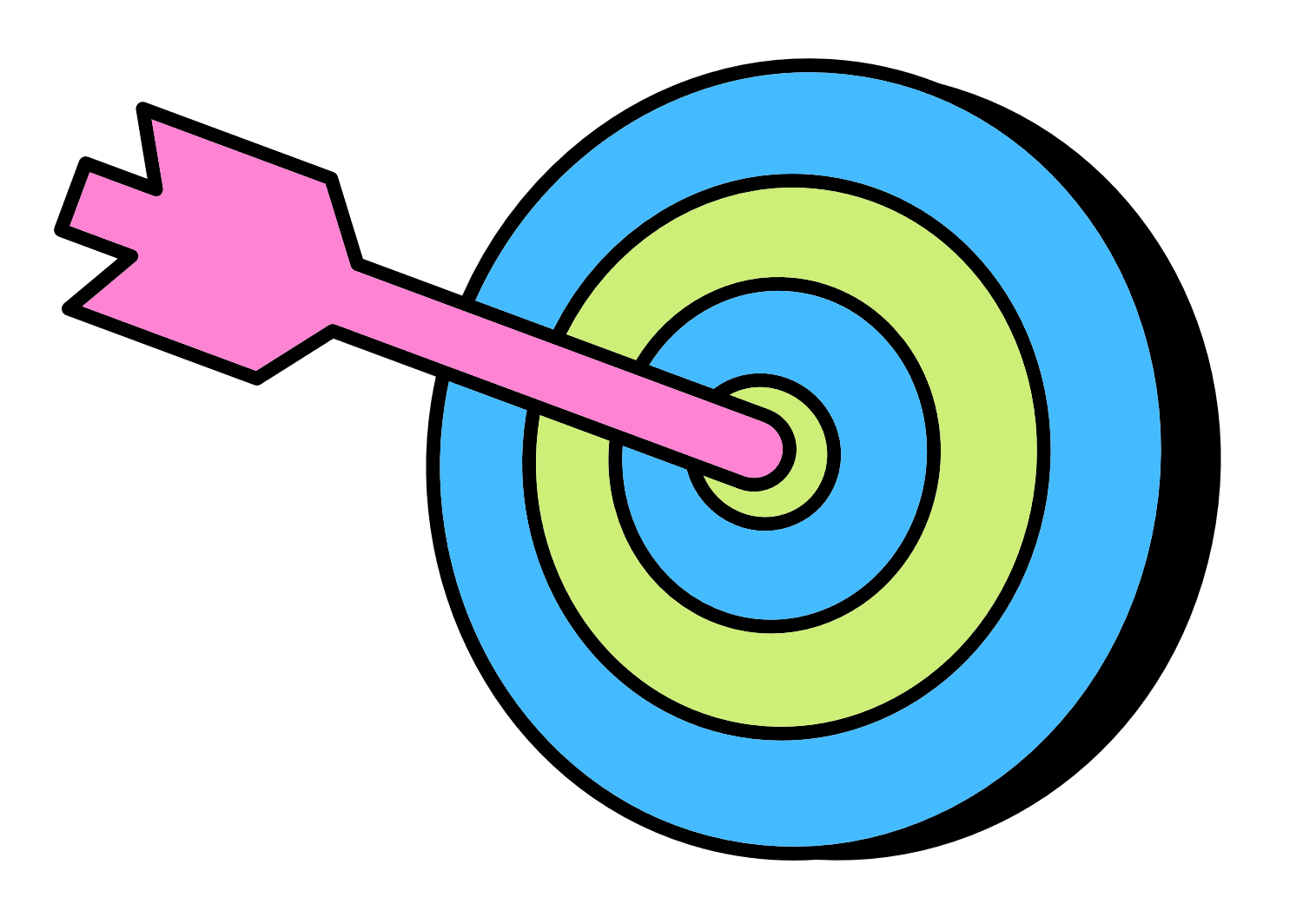 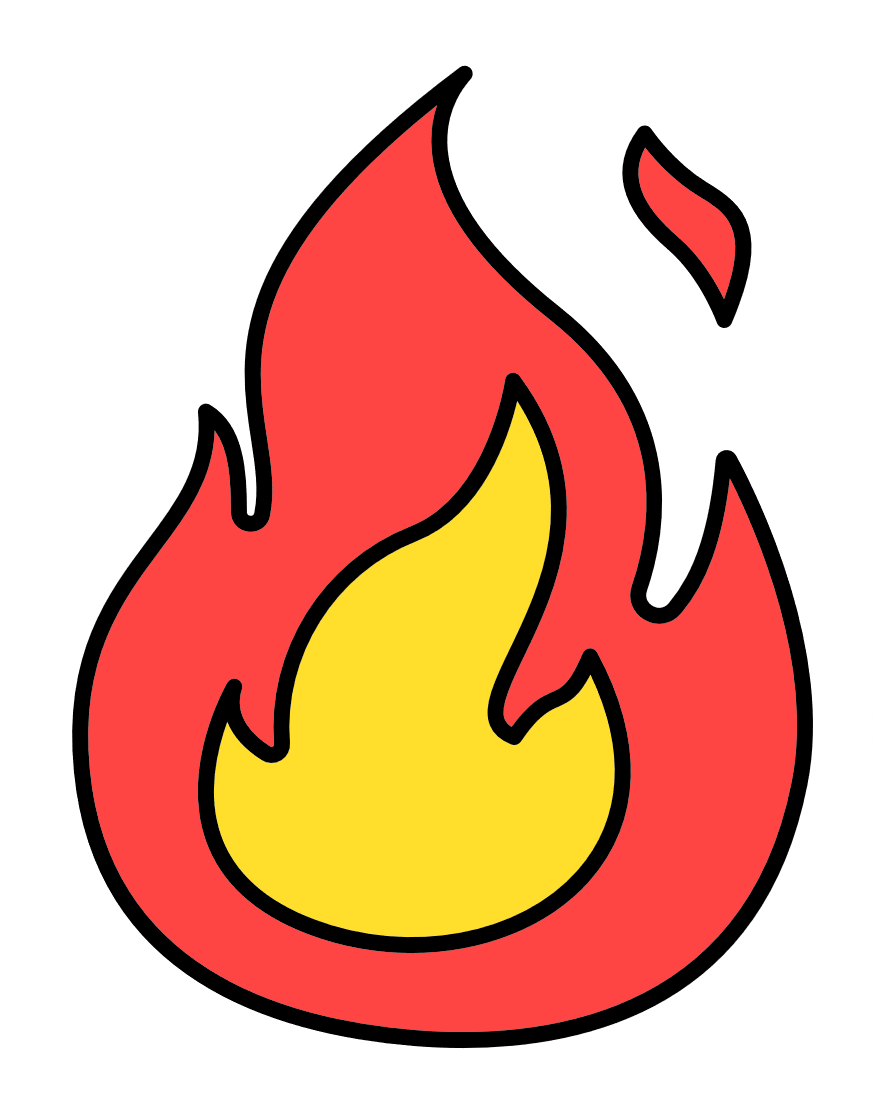 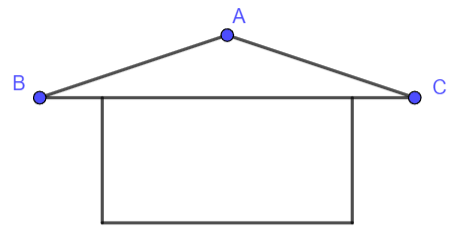 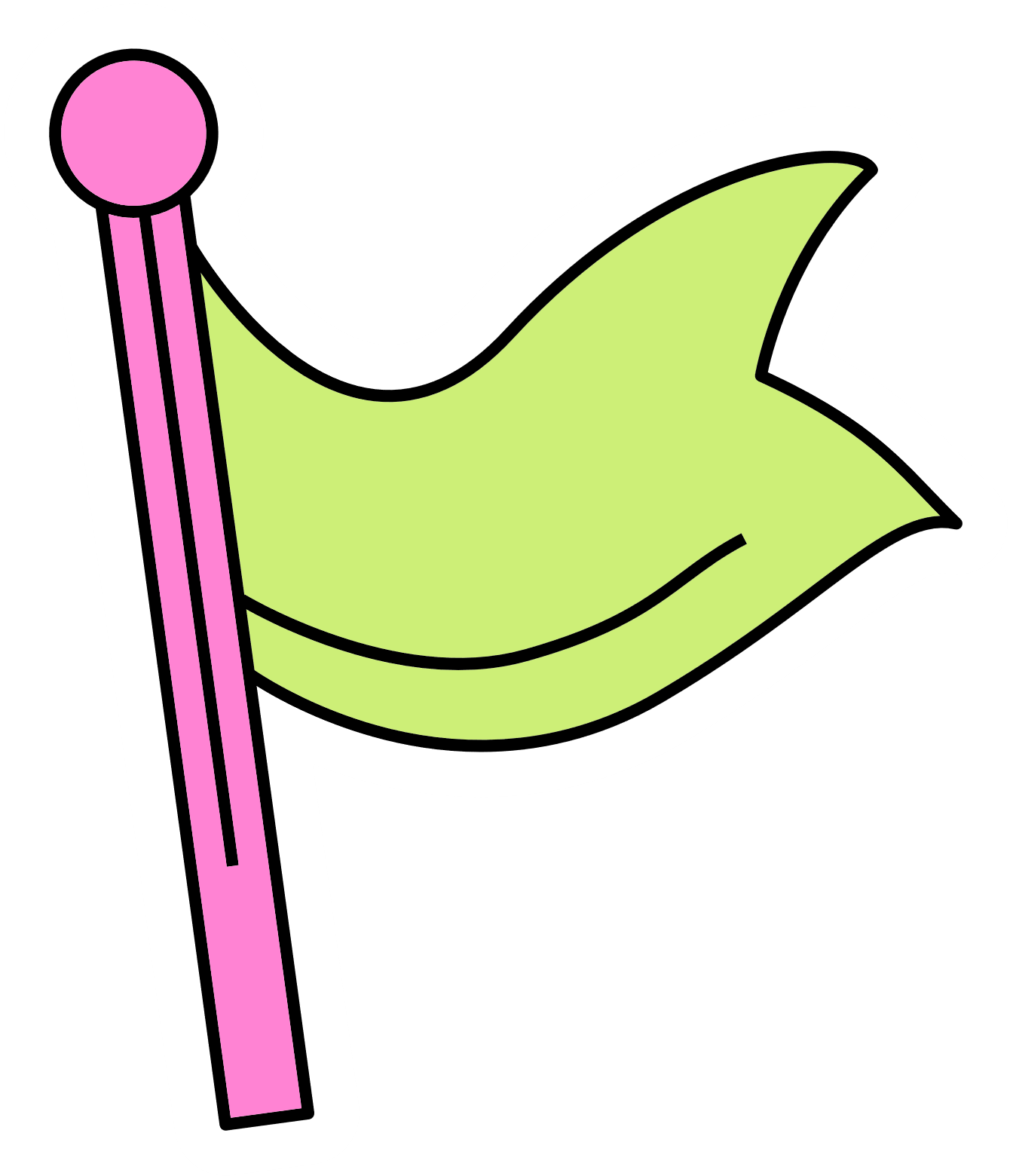 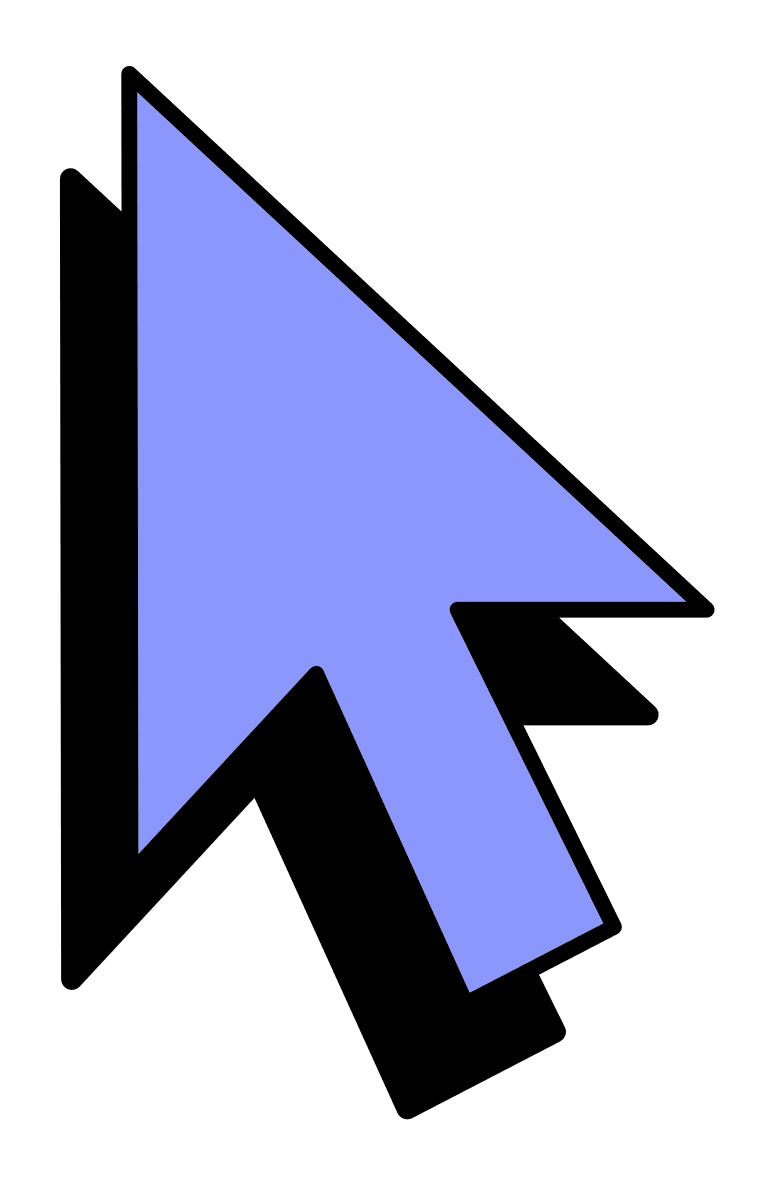 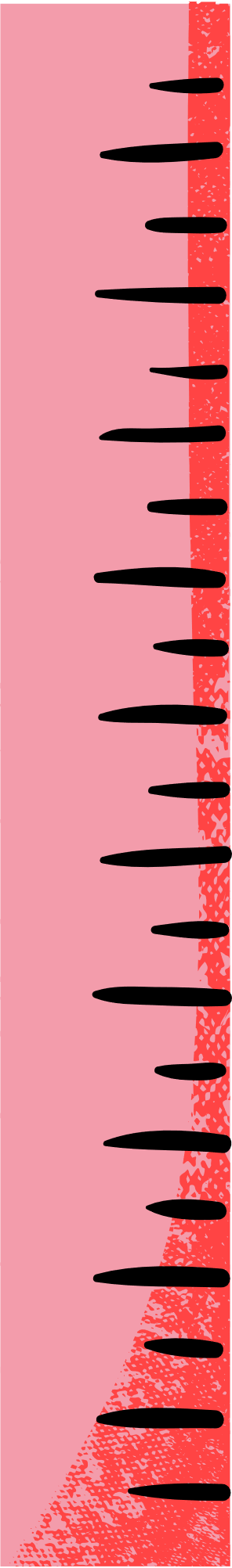 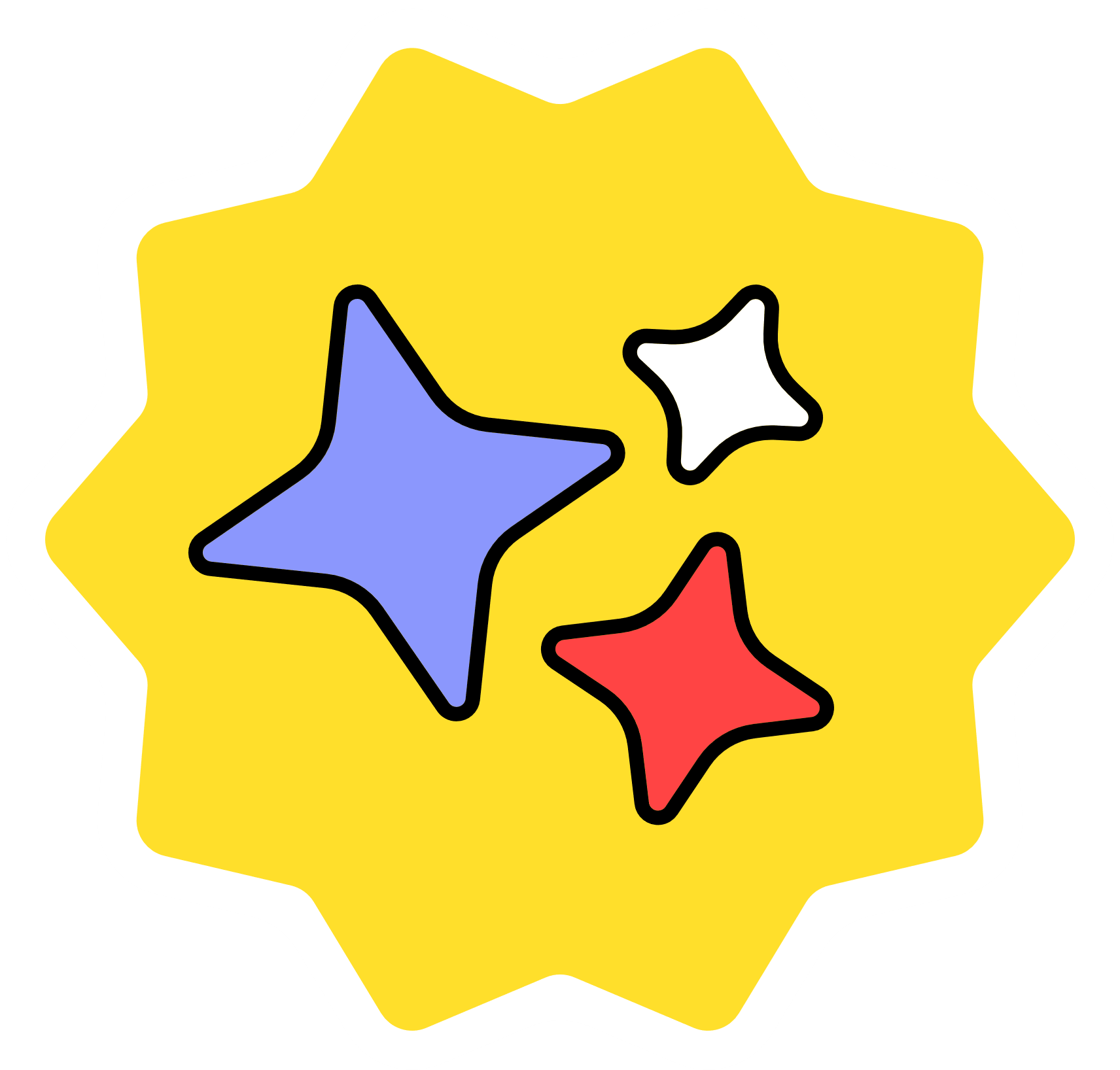 Câu 3: Điền dấu X vào ô trống thích hợp
X
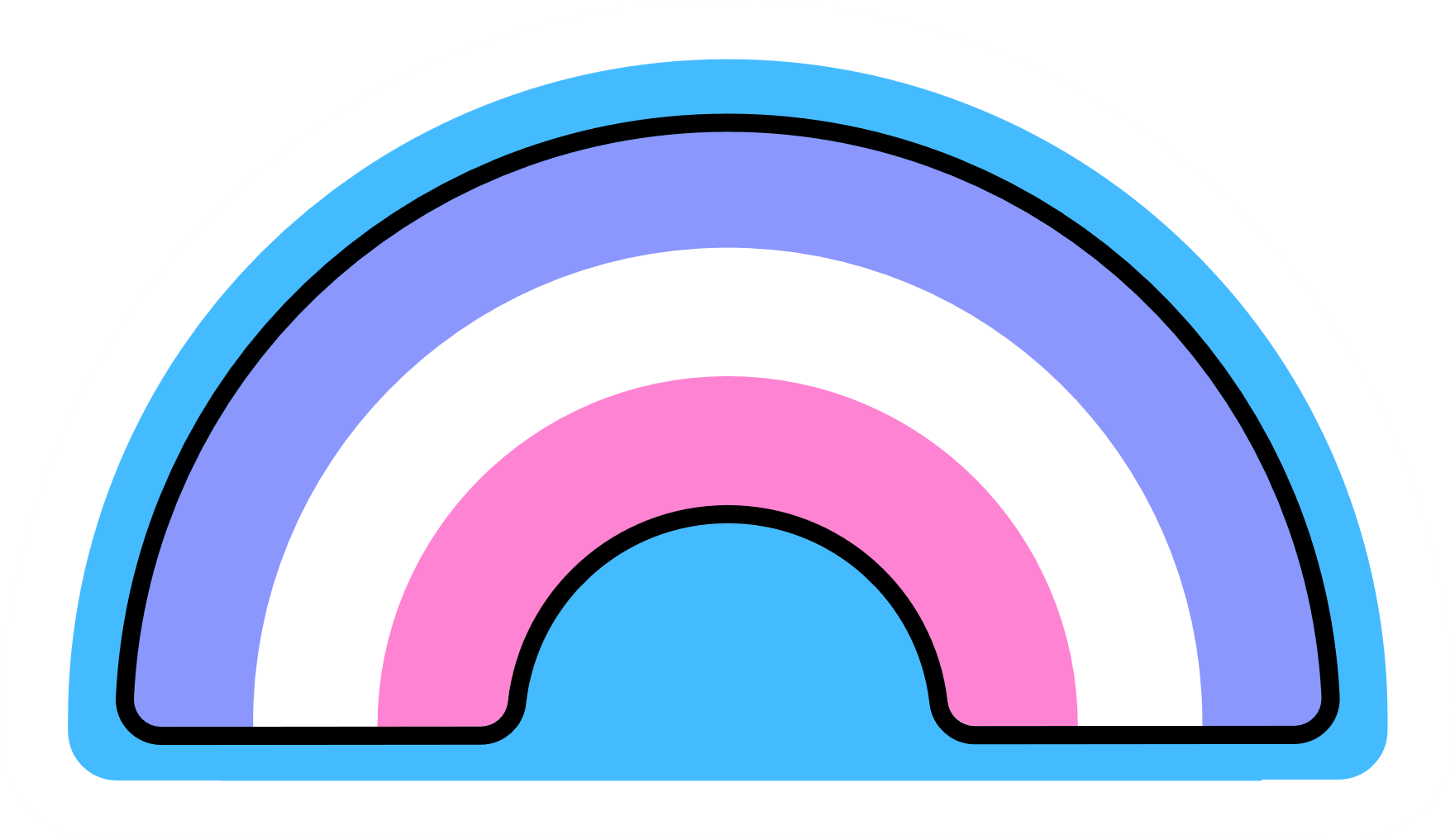 X
X
X
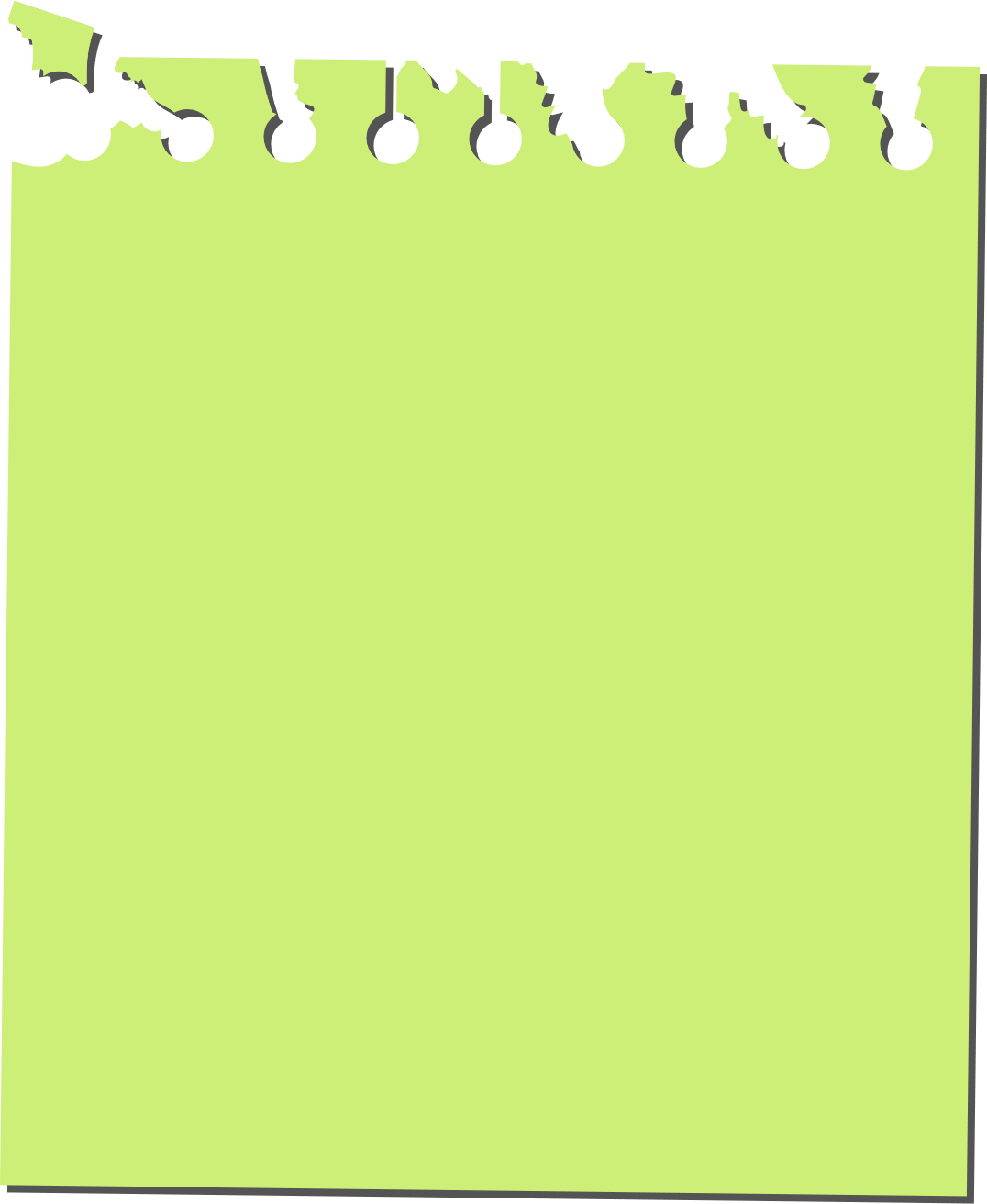 X
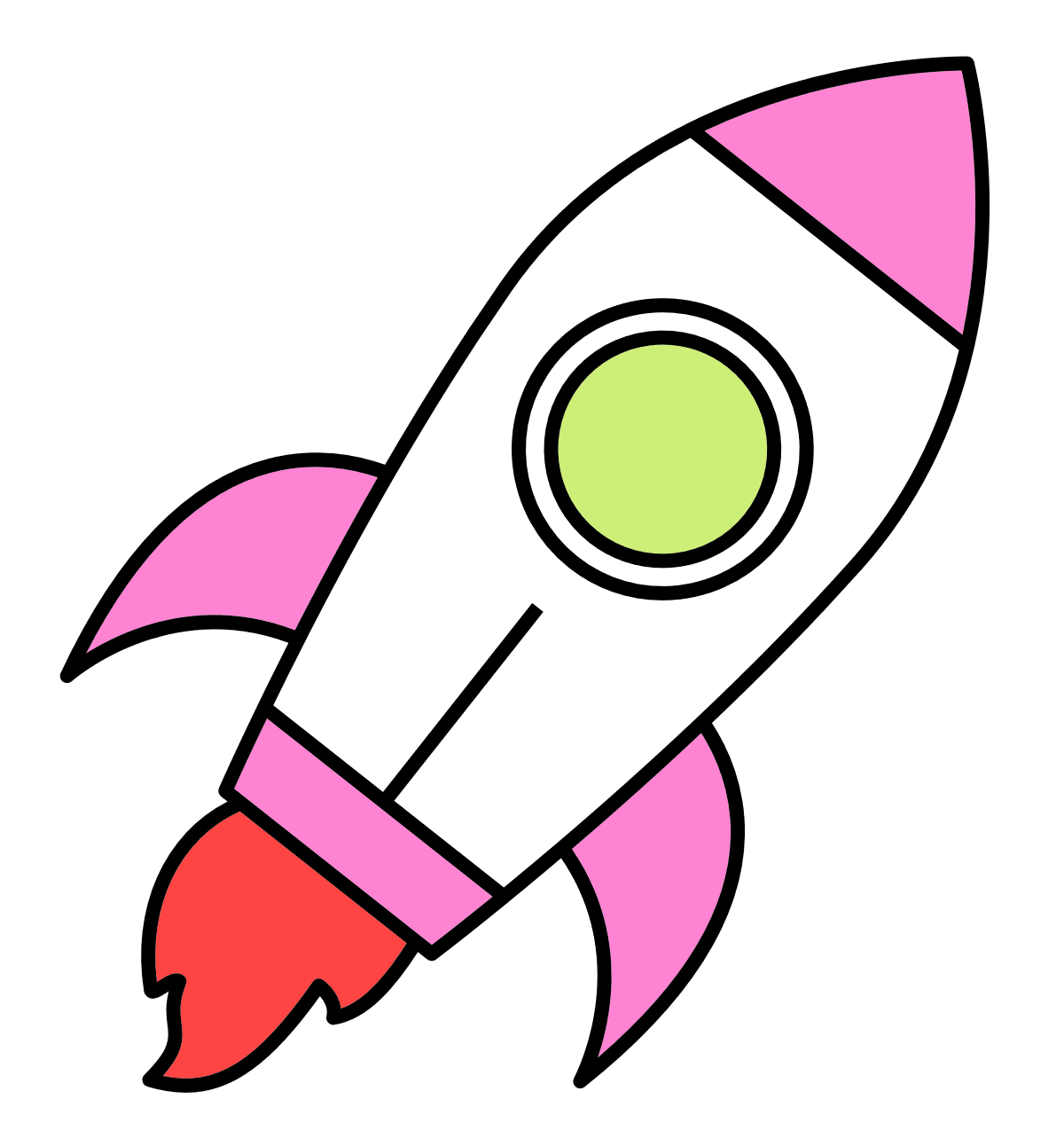 X
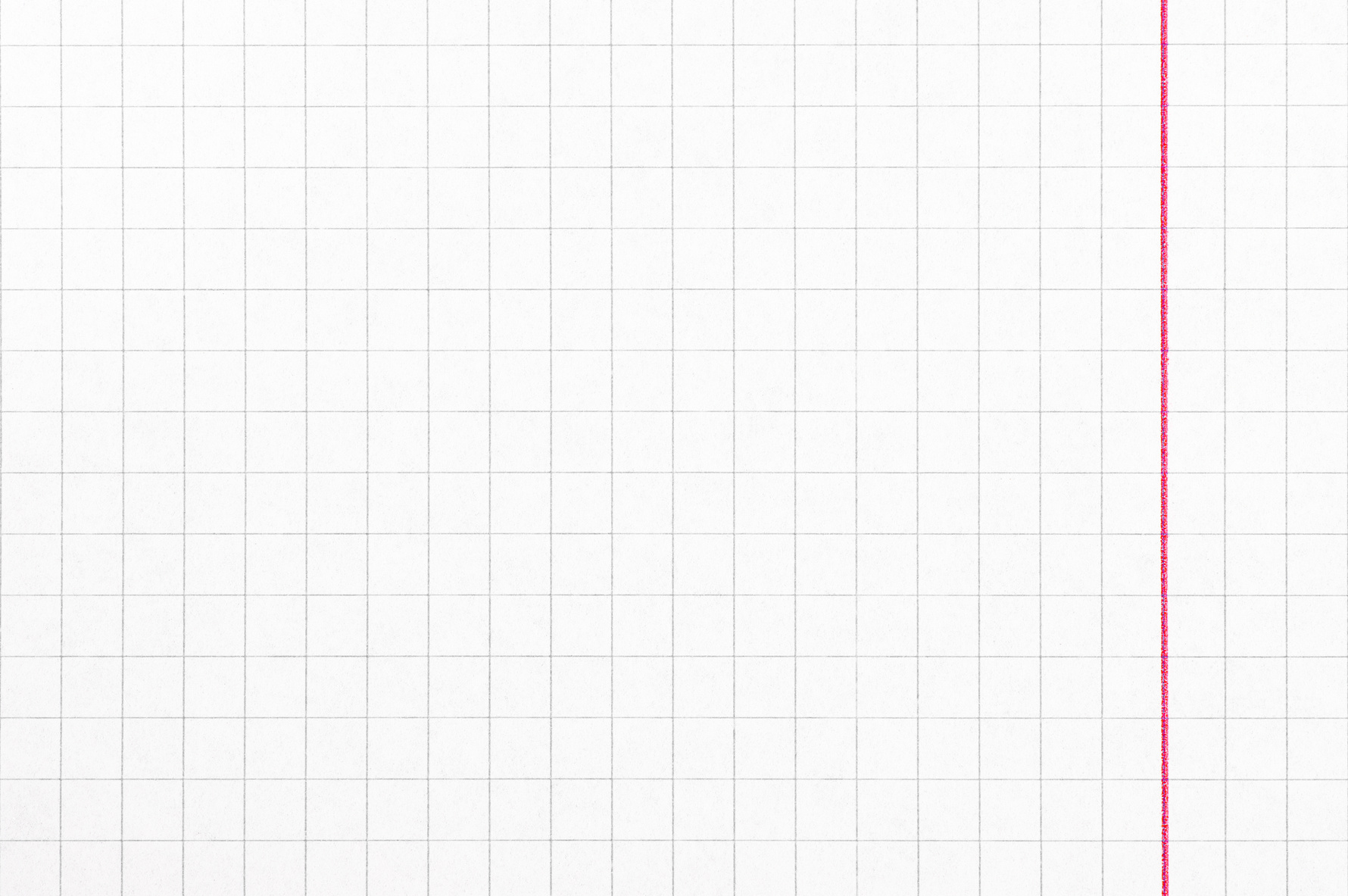 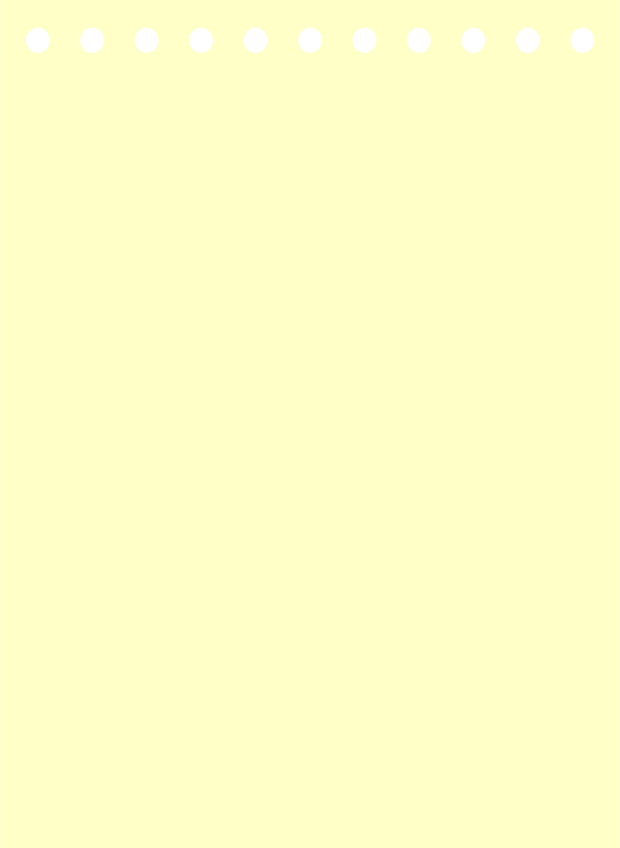 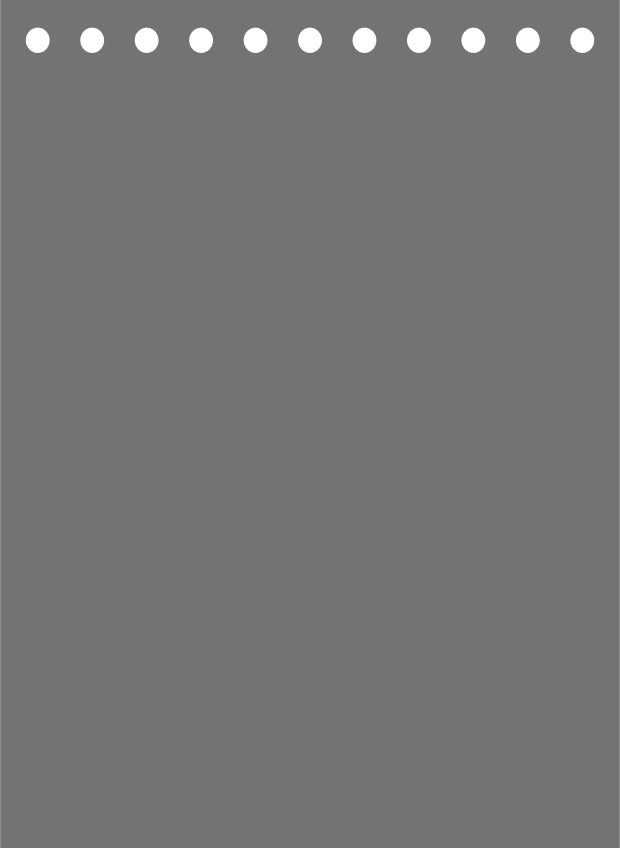 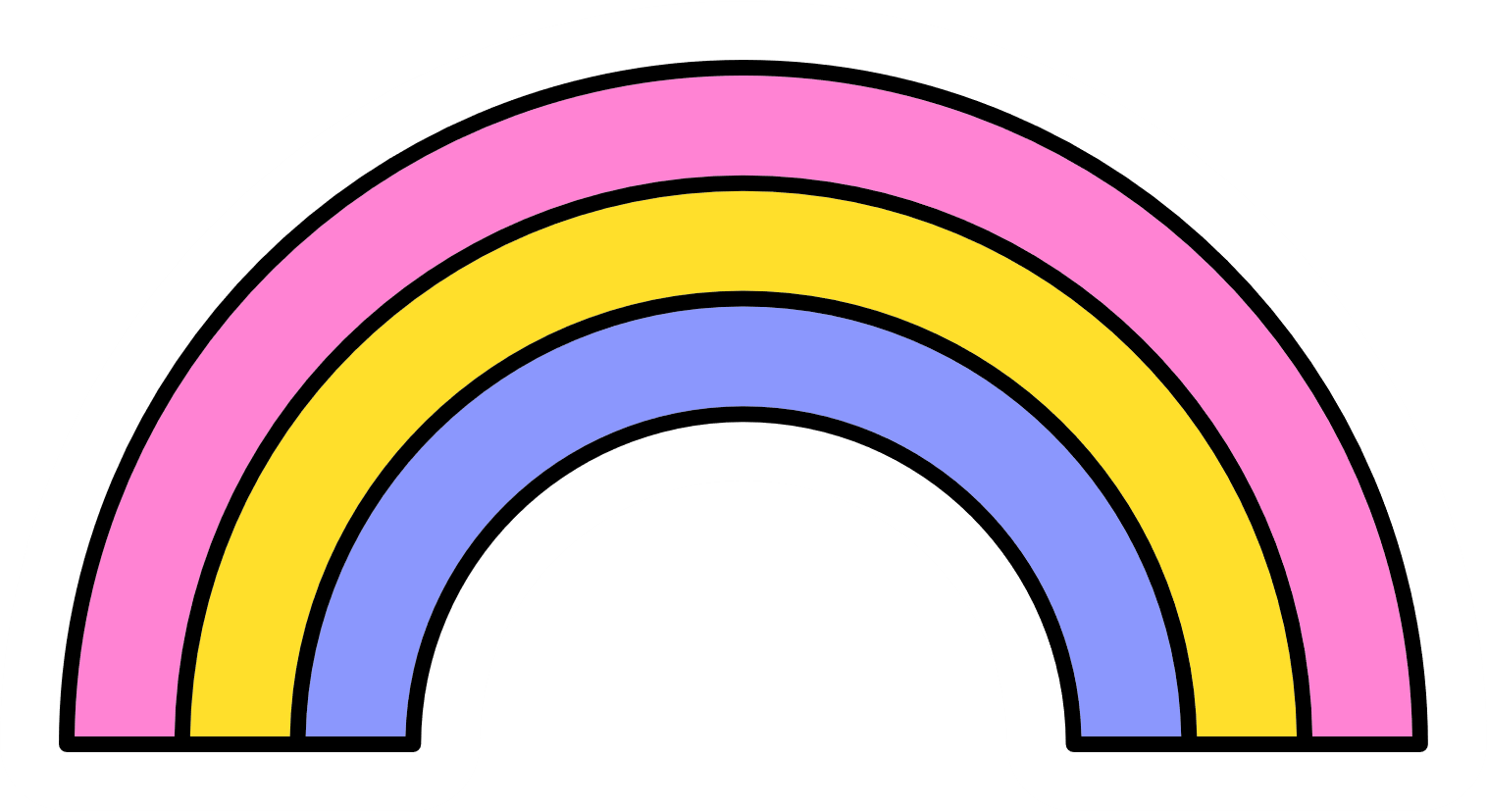 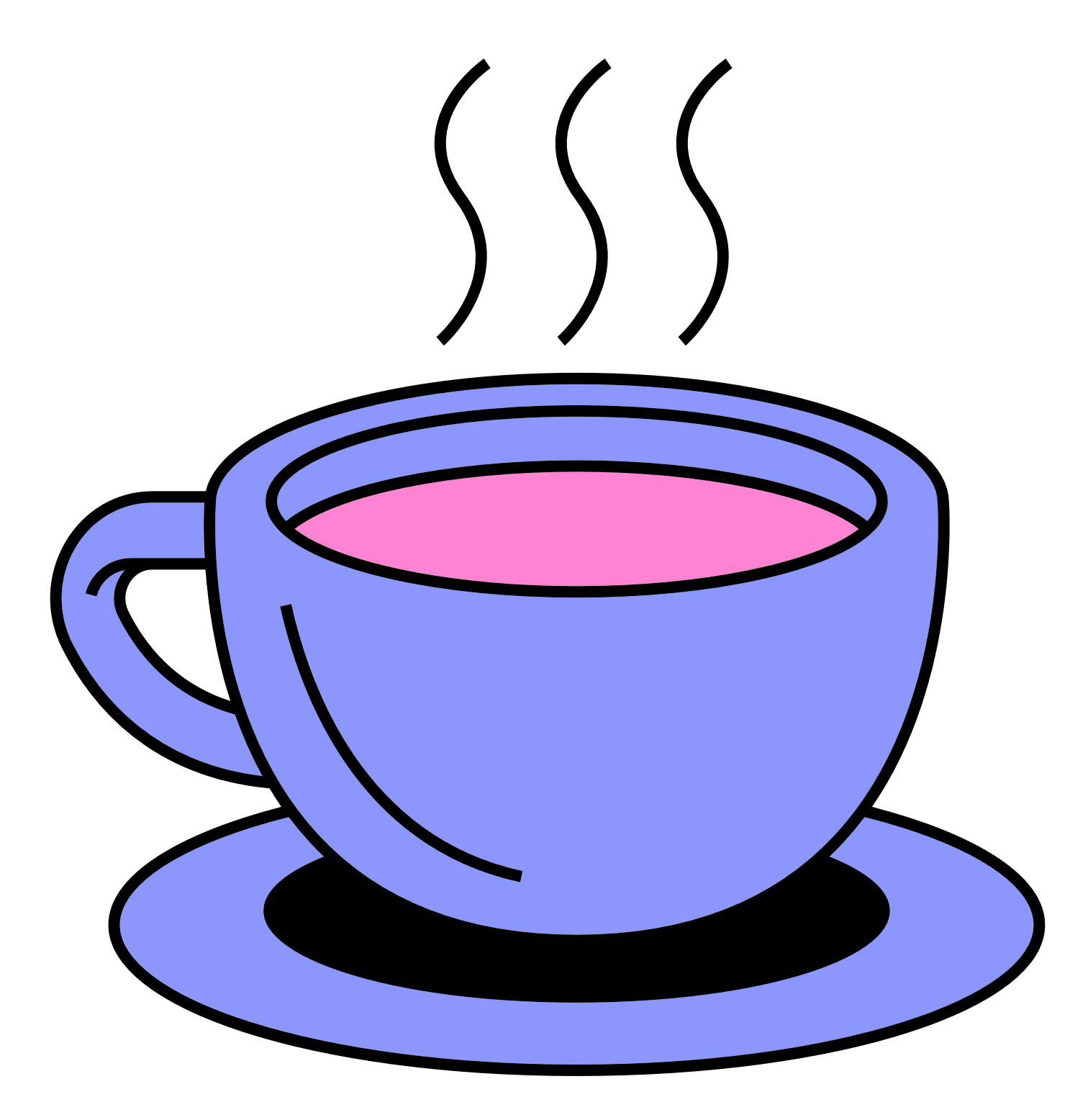 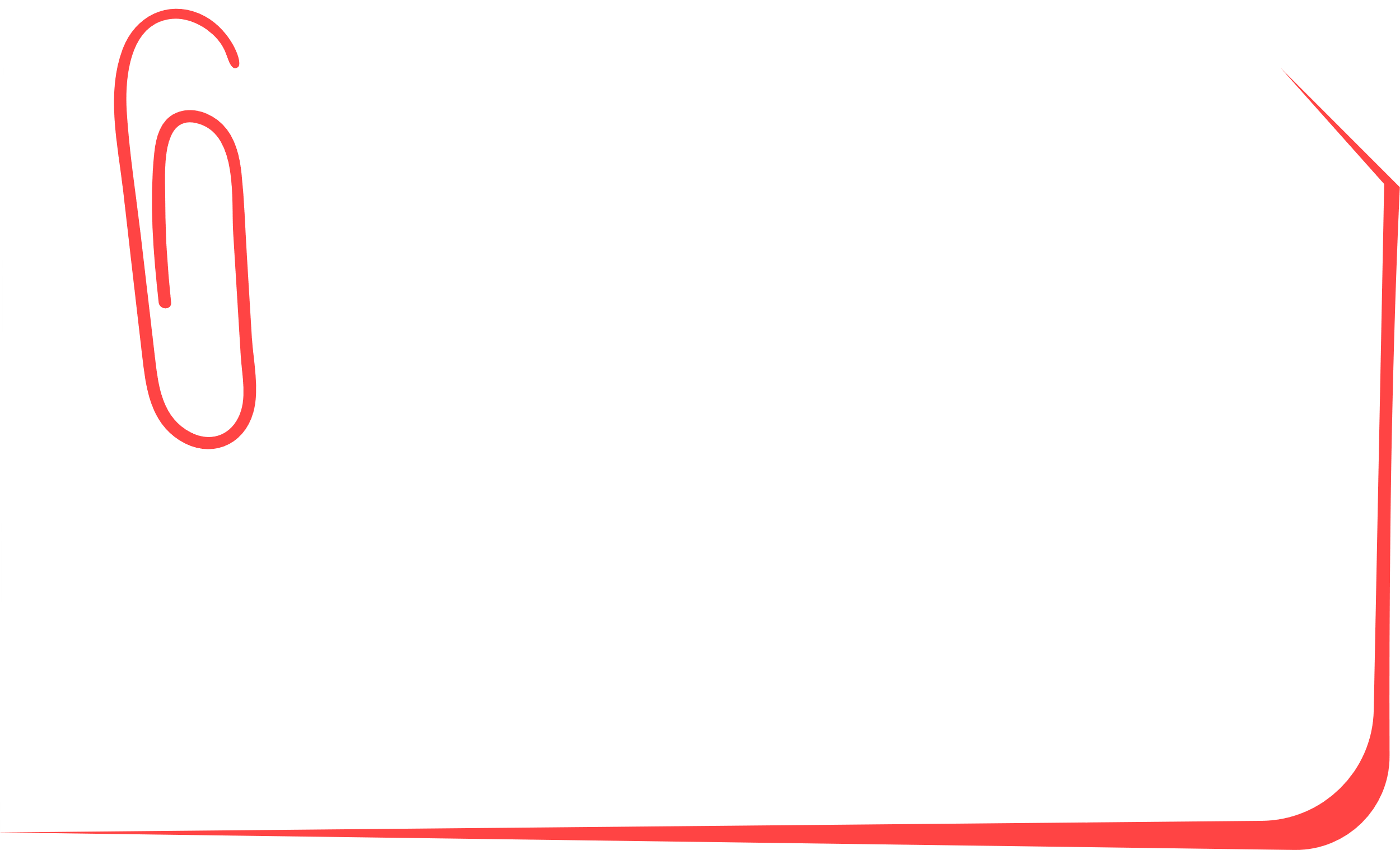 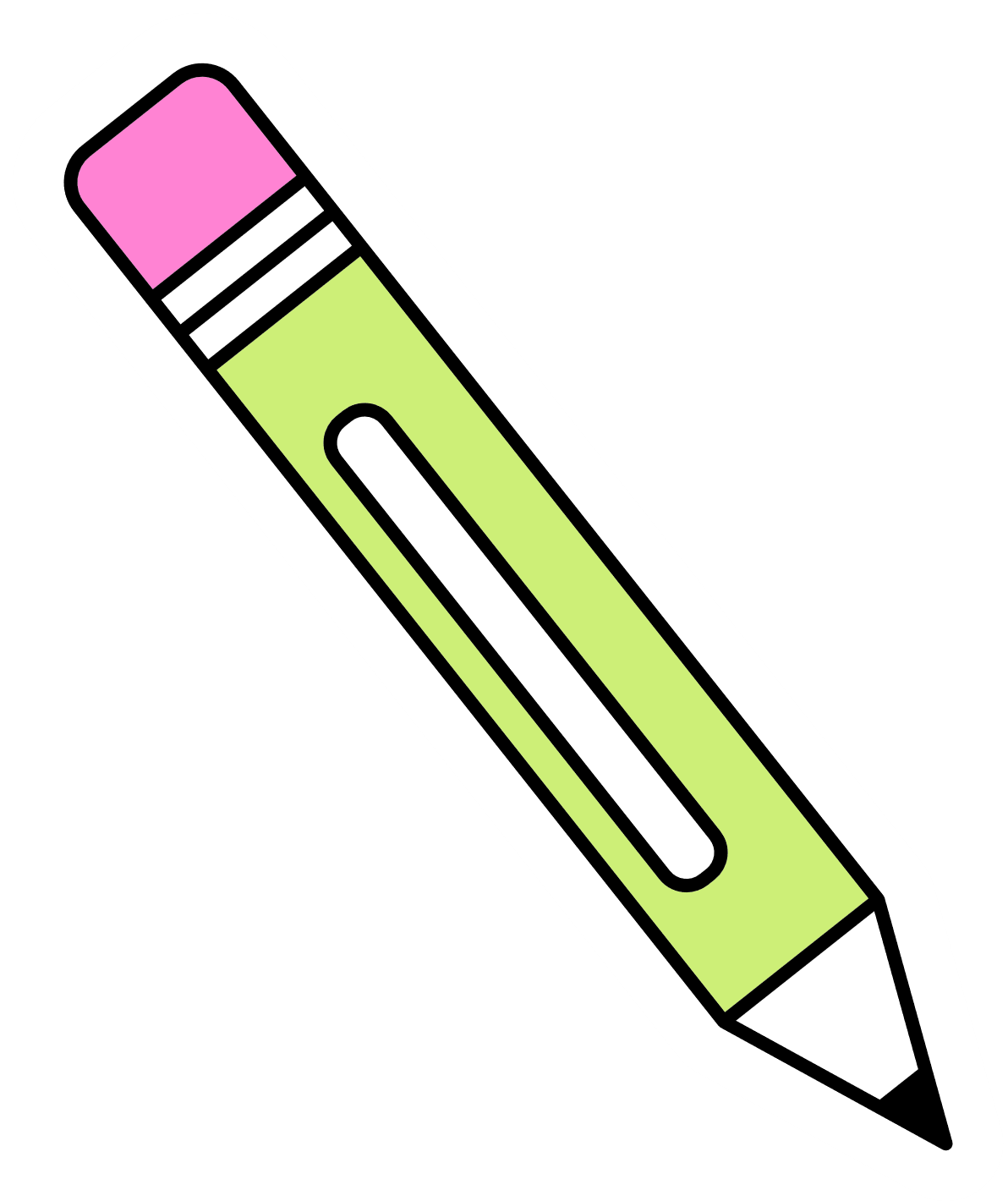 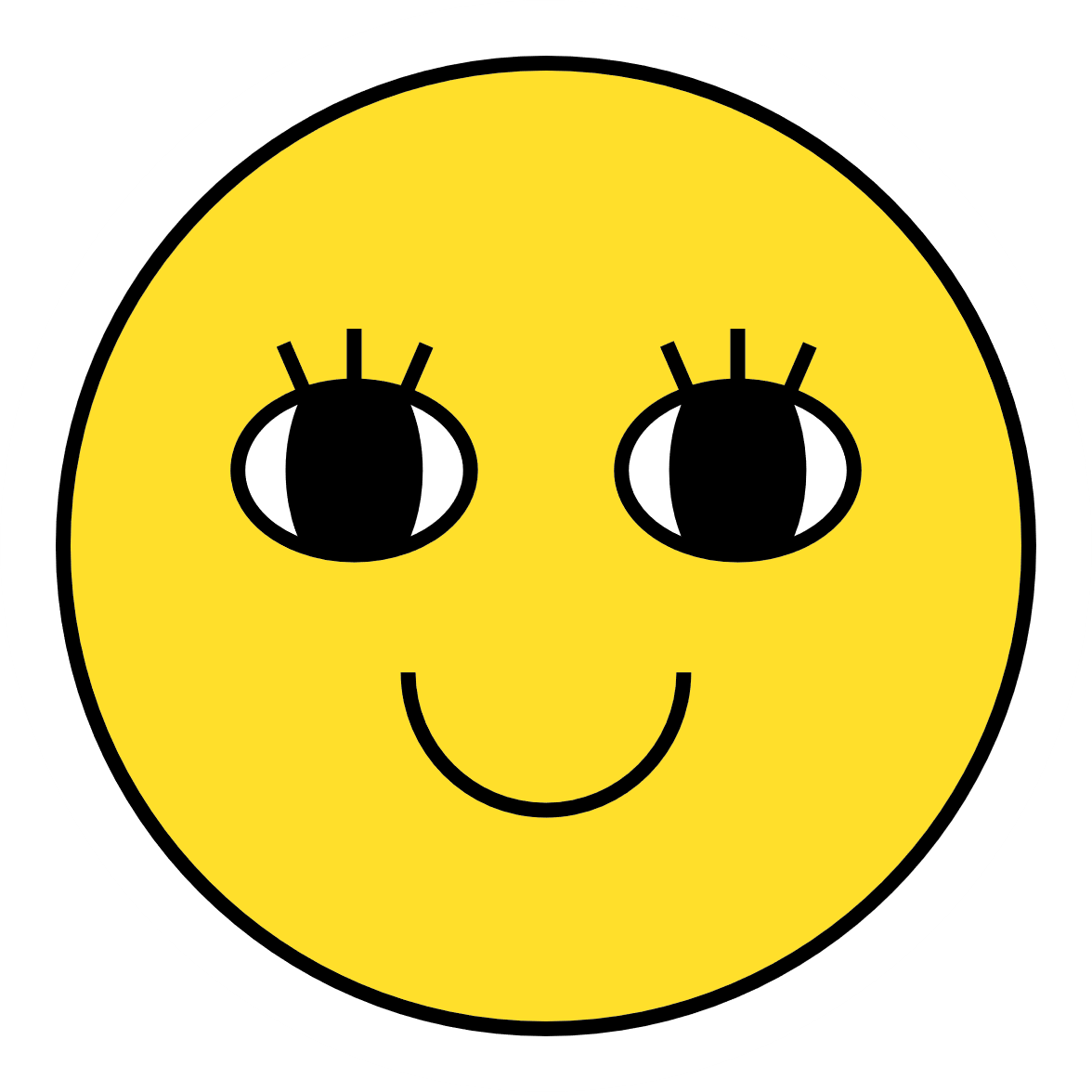 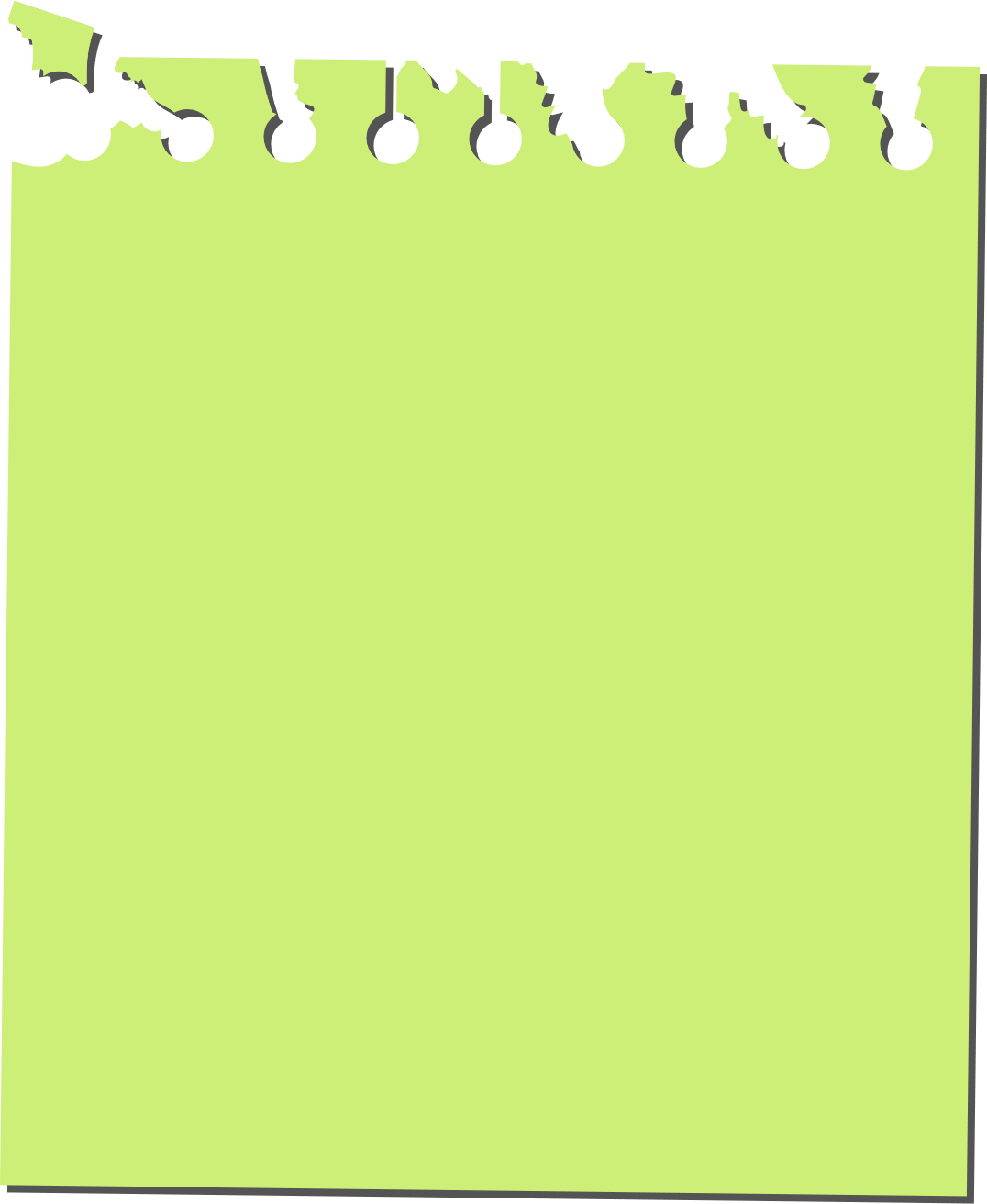 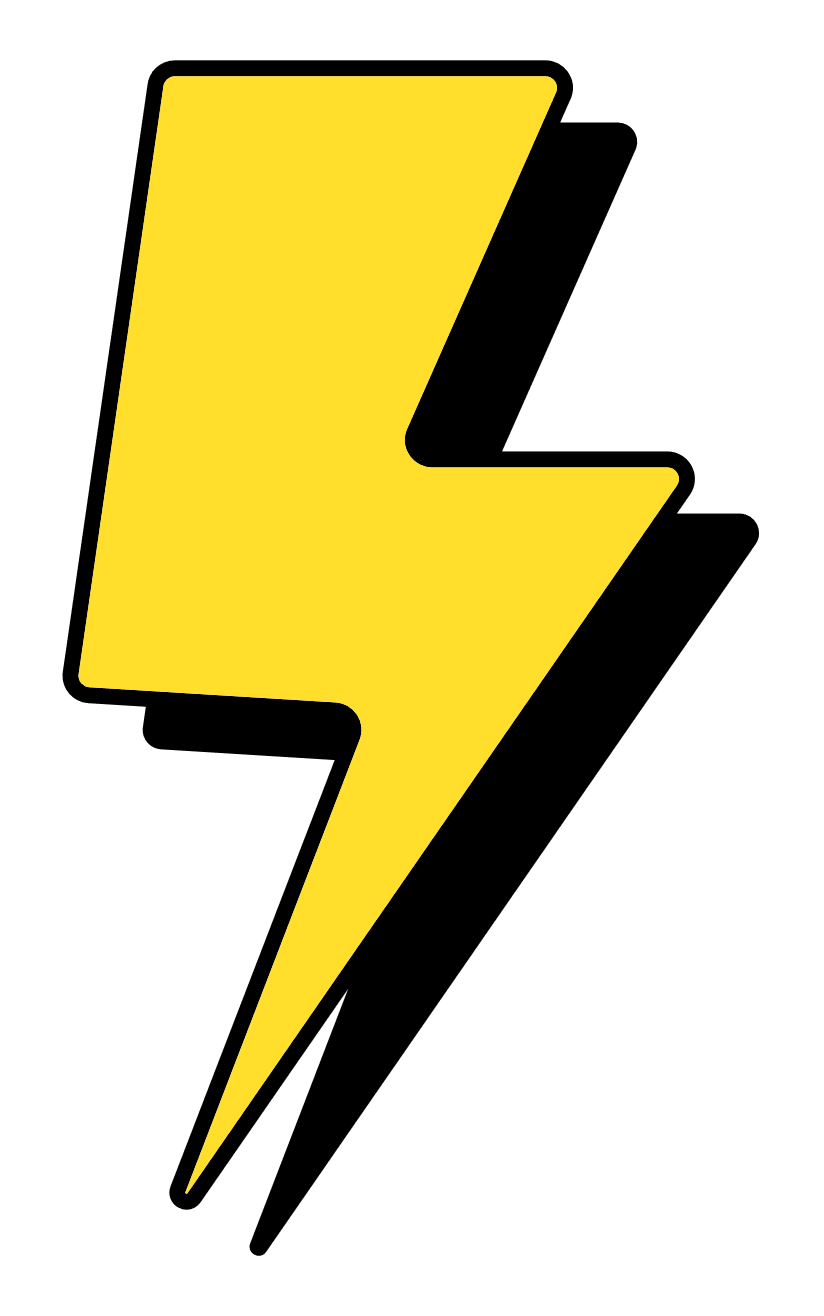 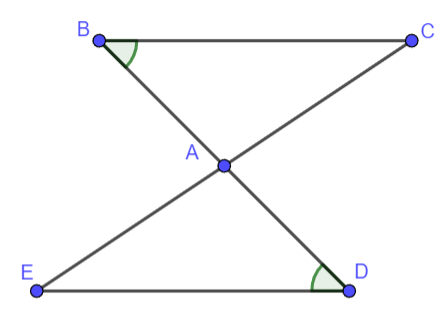 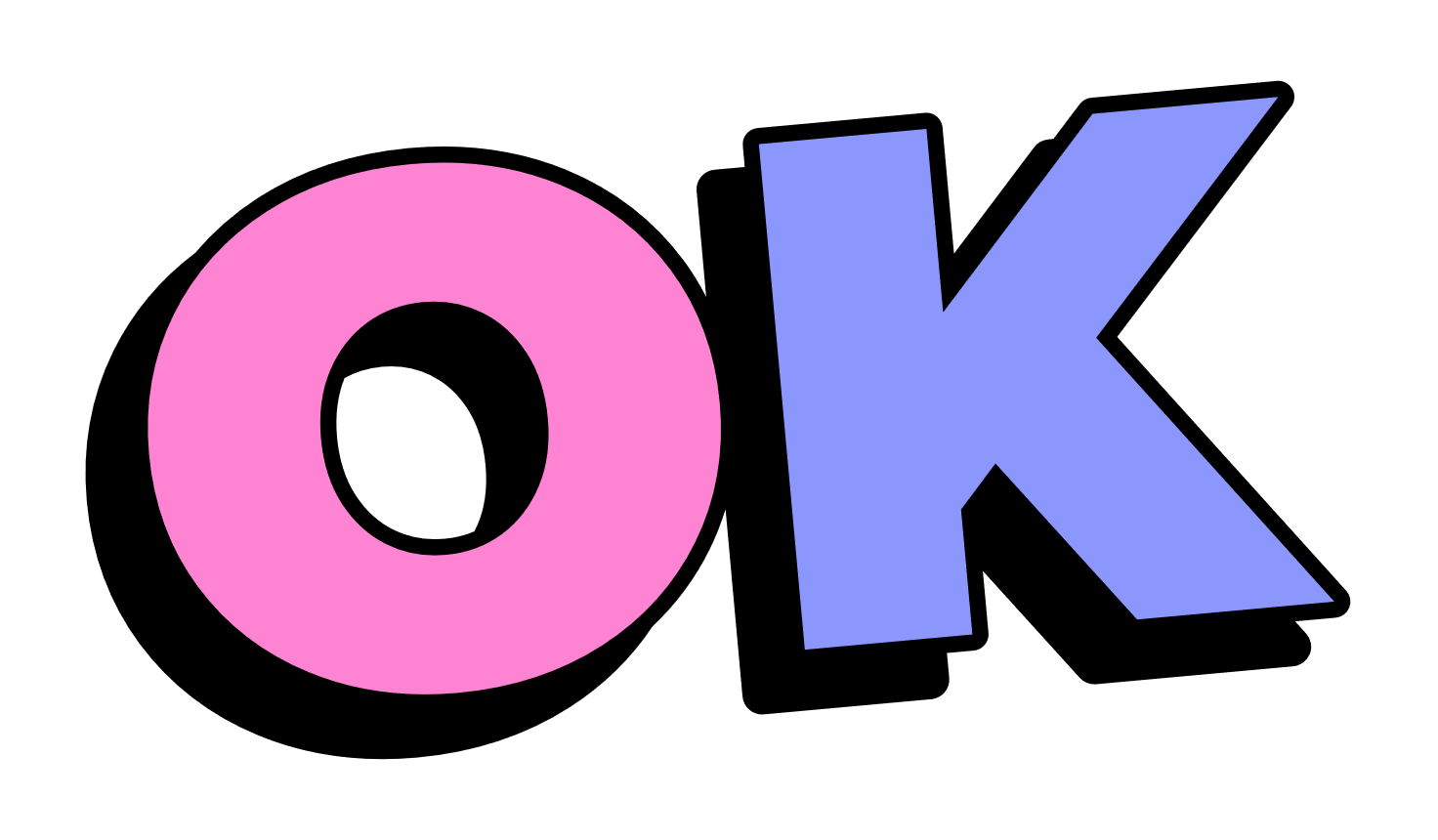 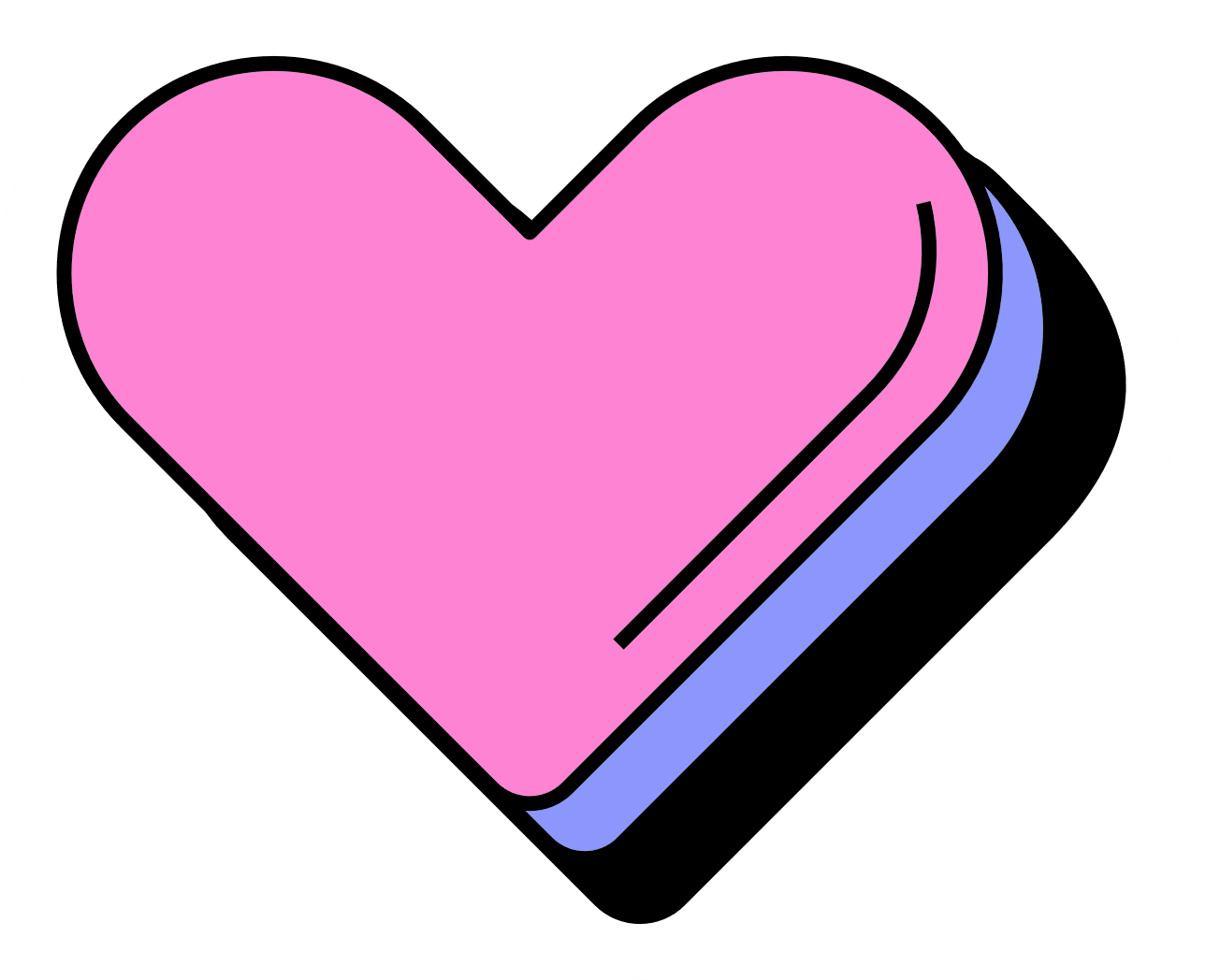 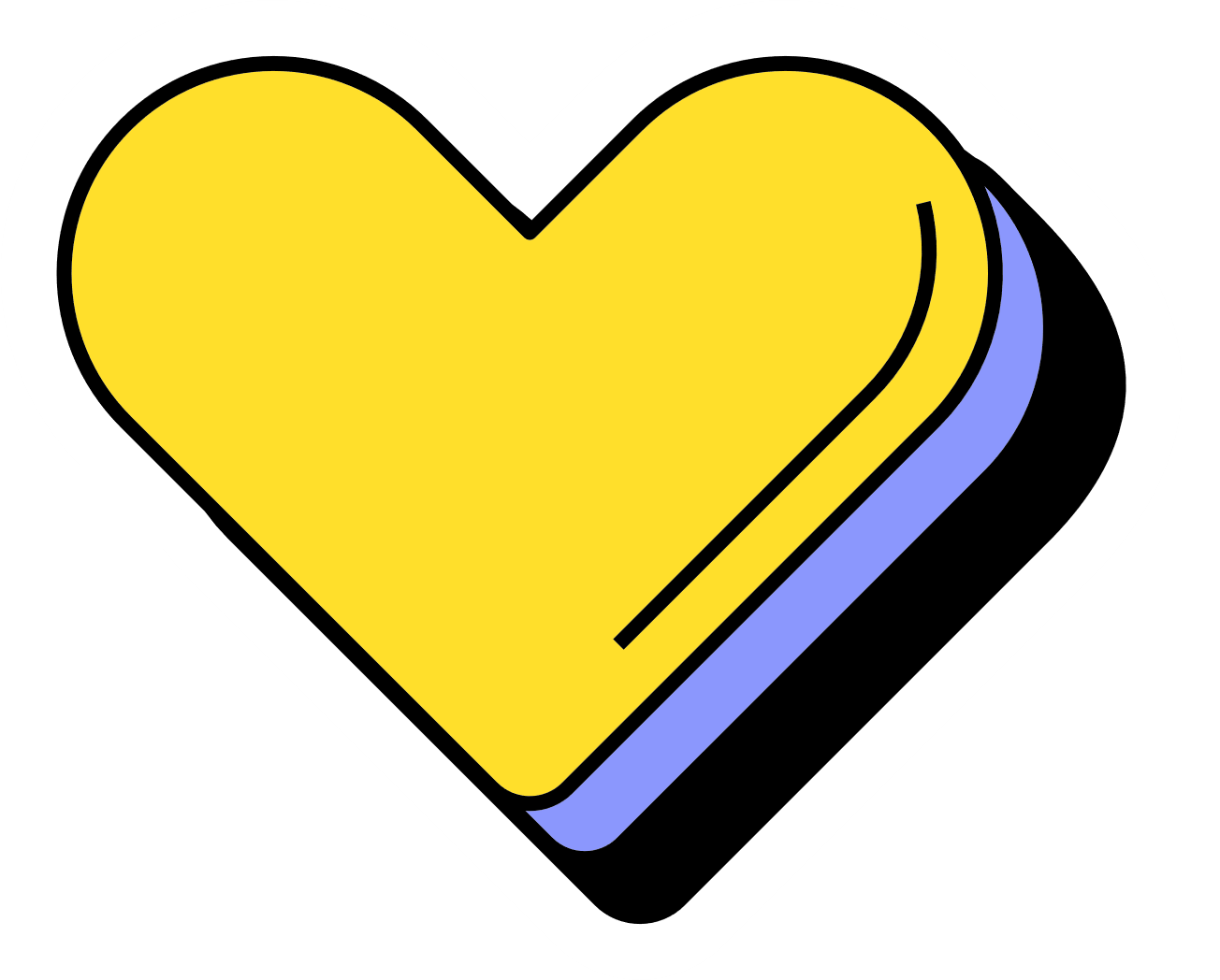 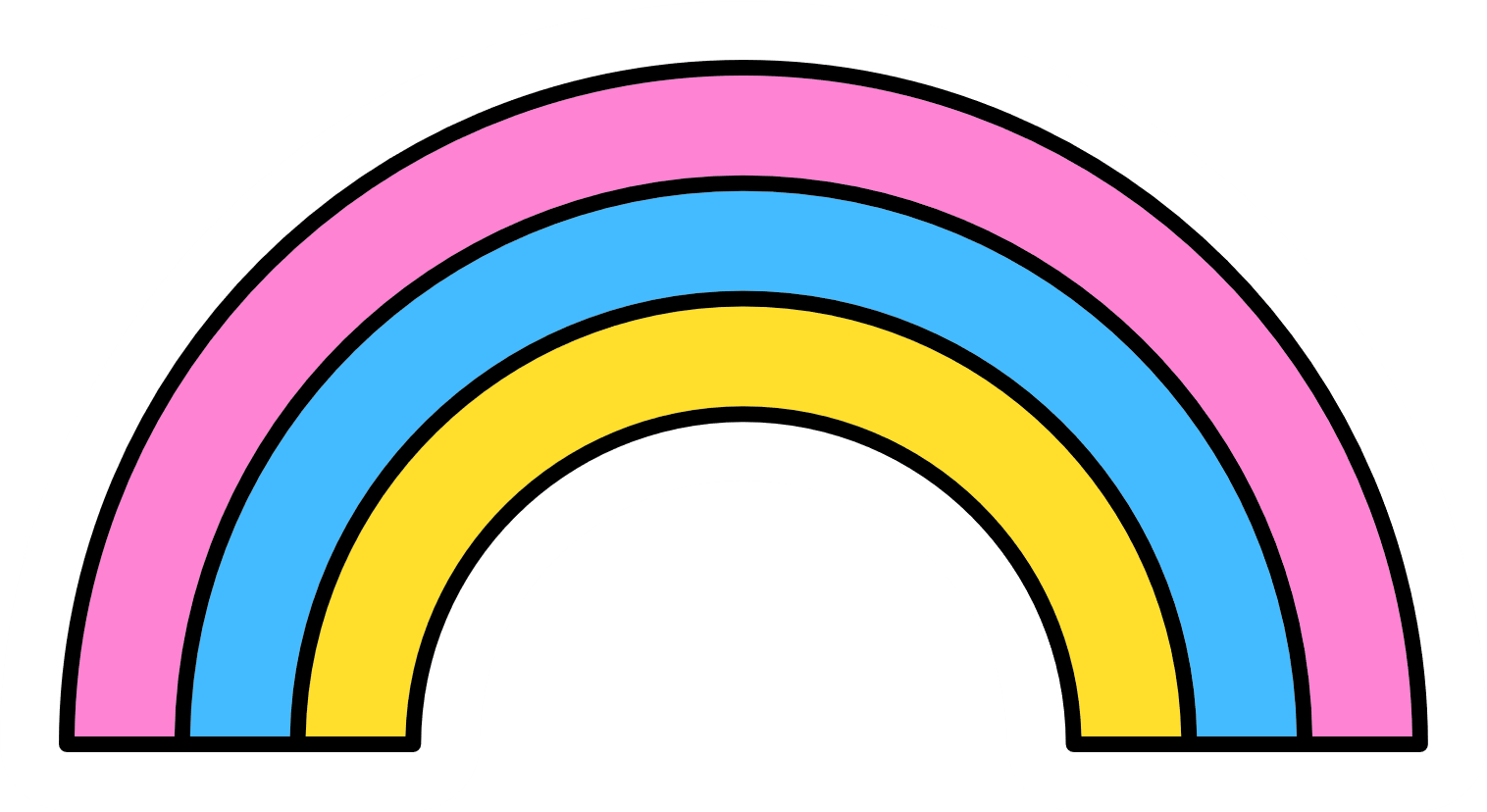 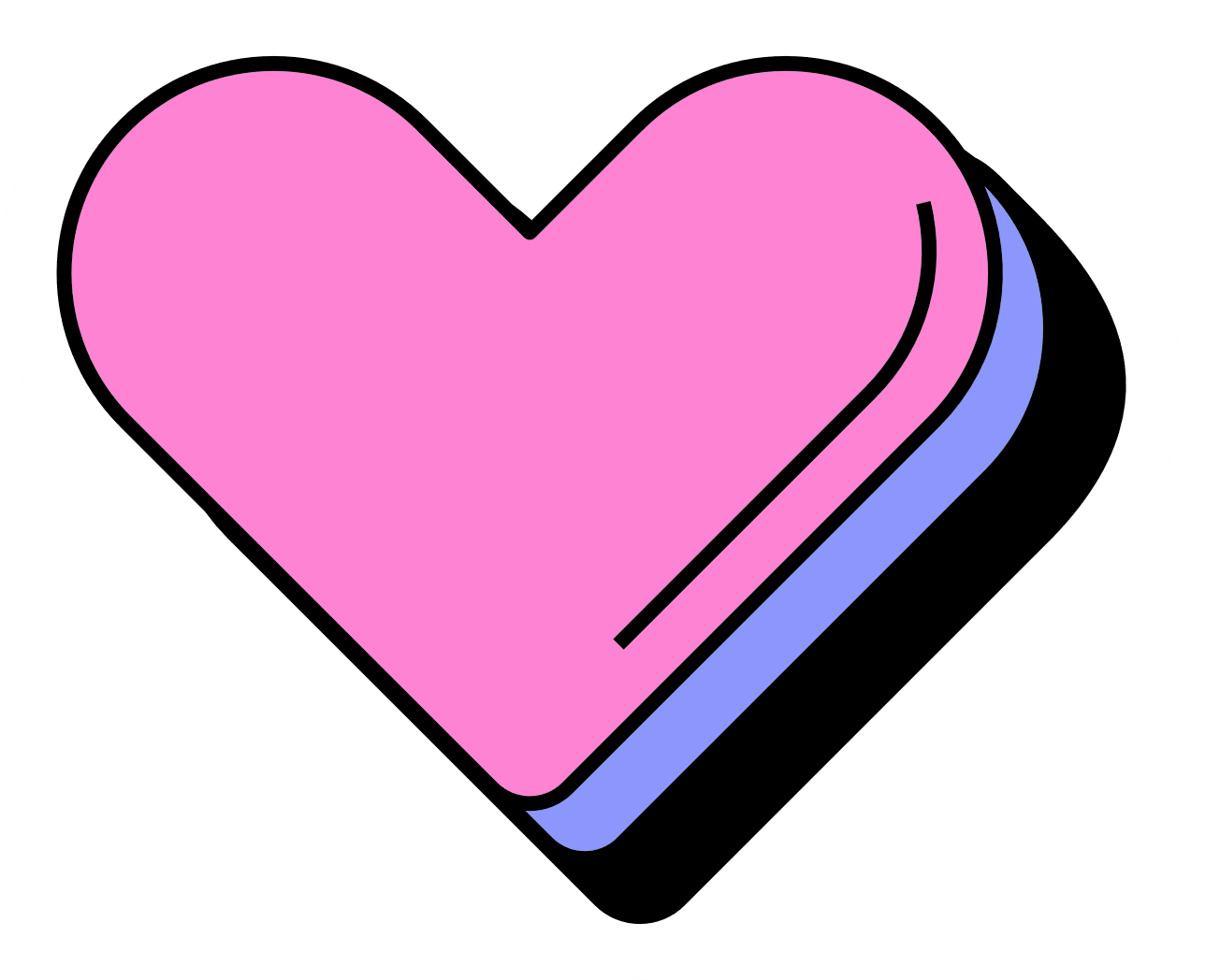 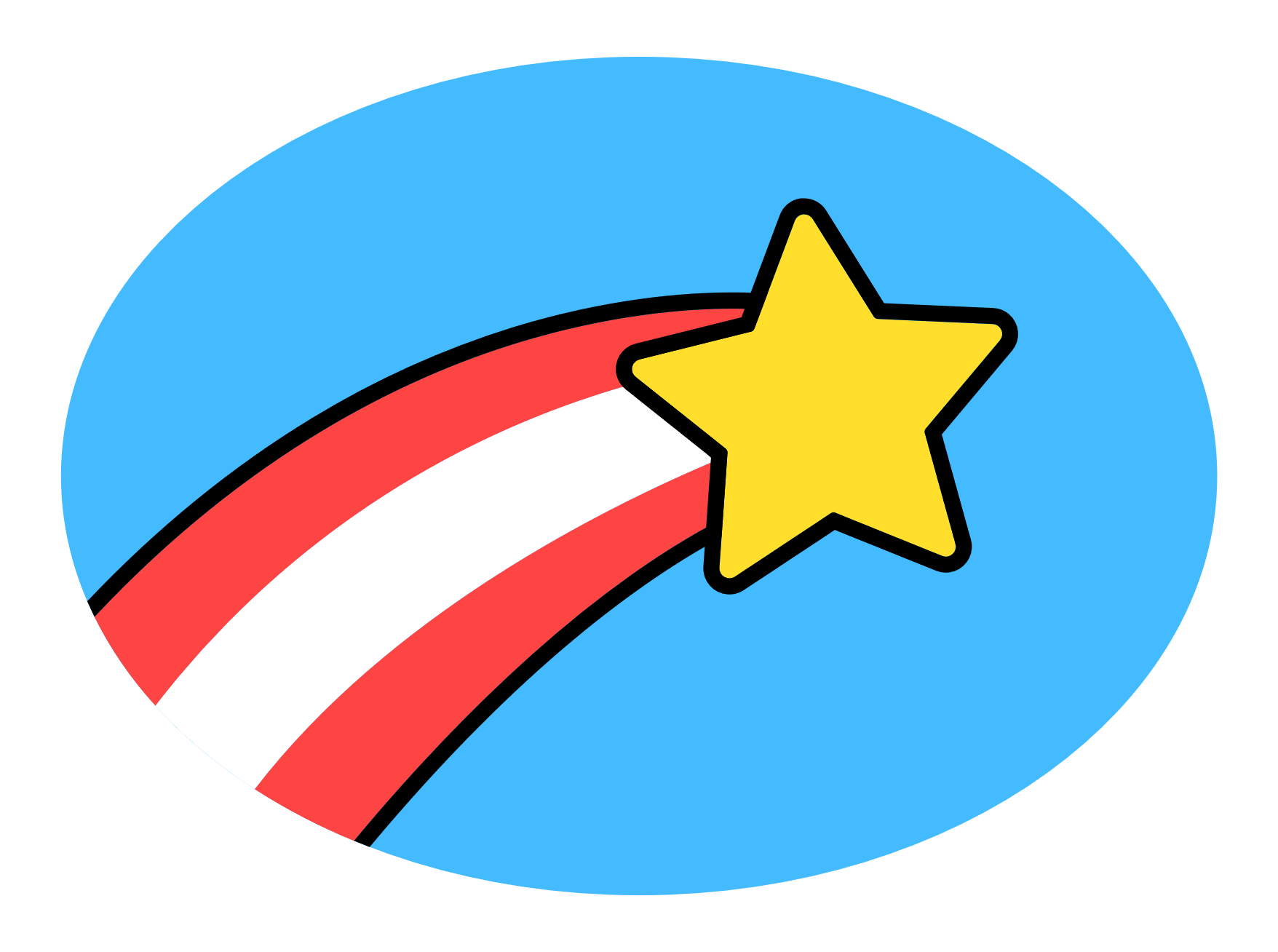 BÀI TẬP CUỐI CHƯƠNG IV
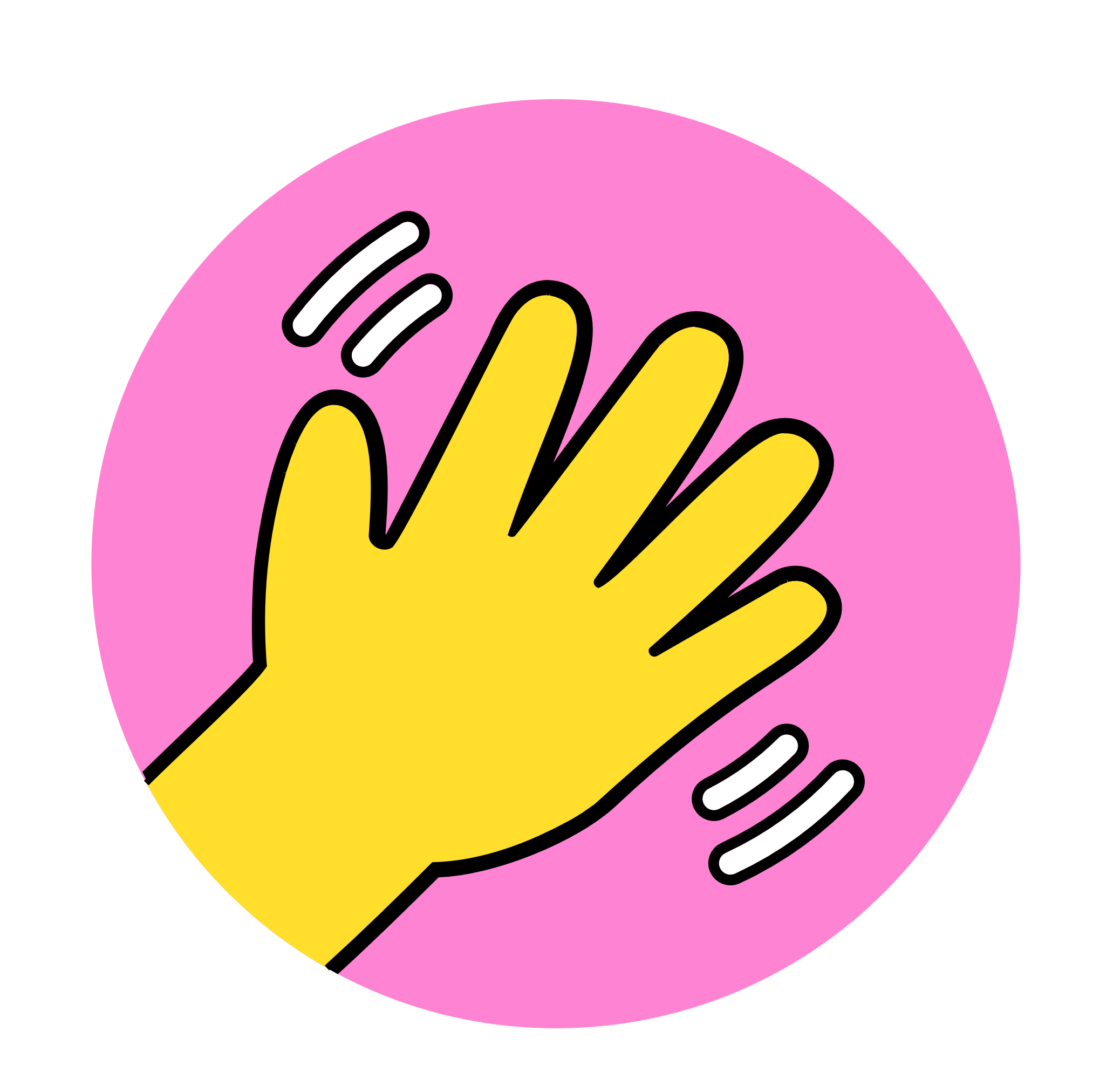 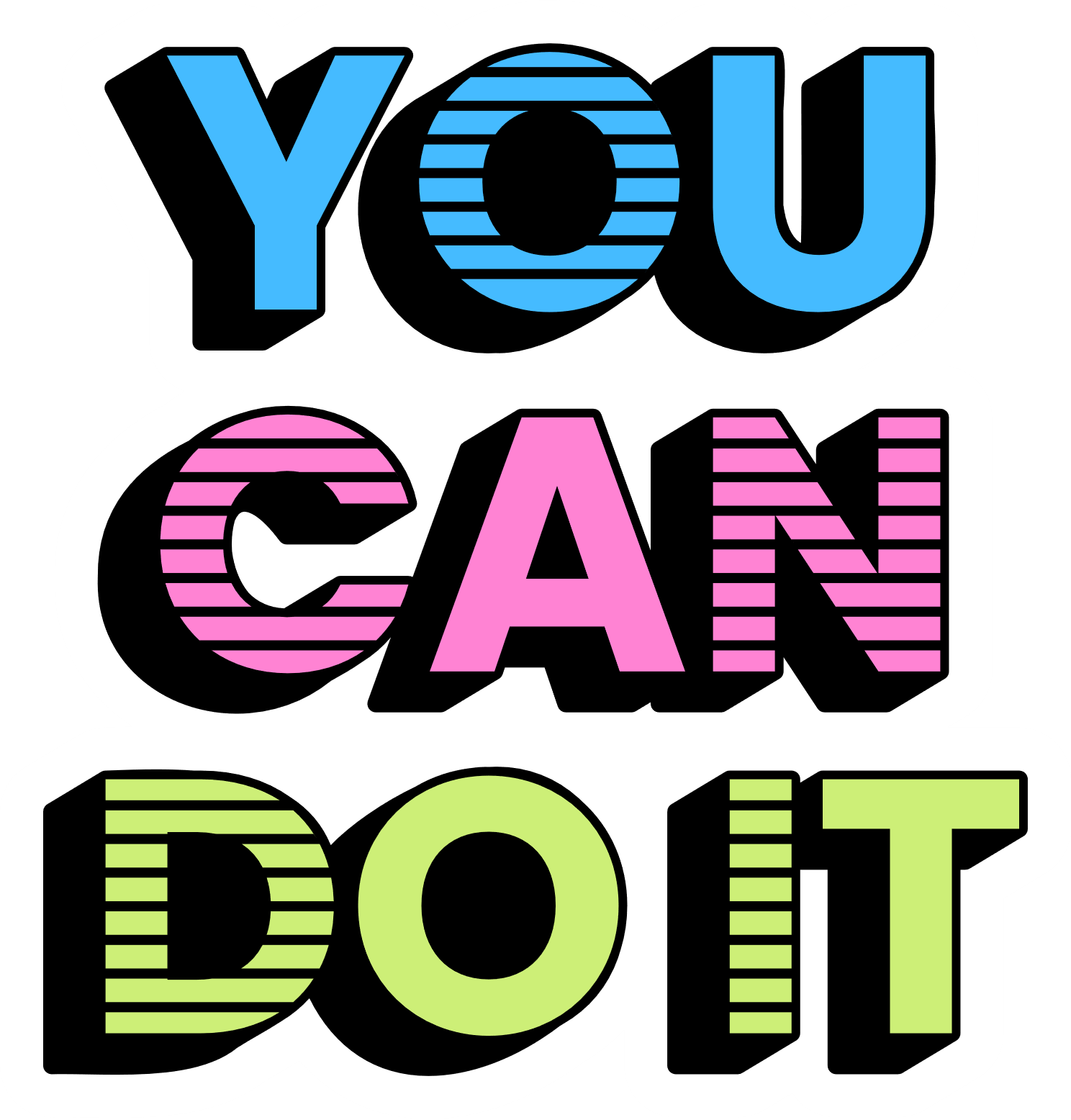 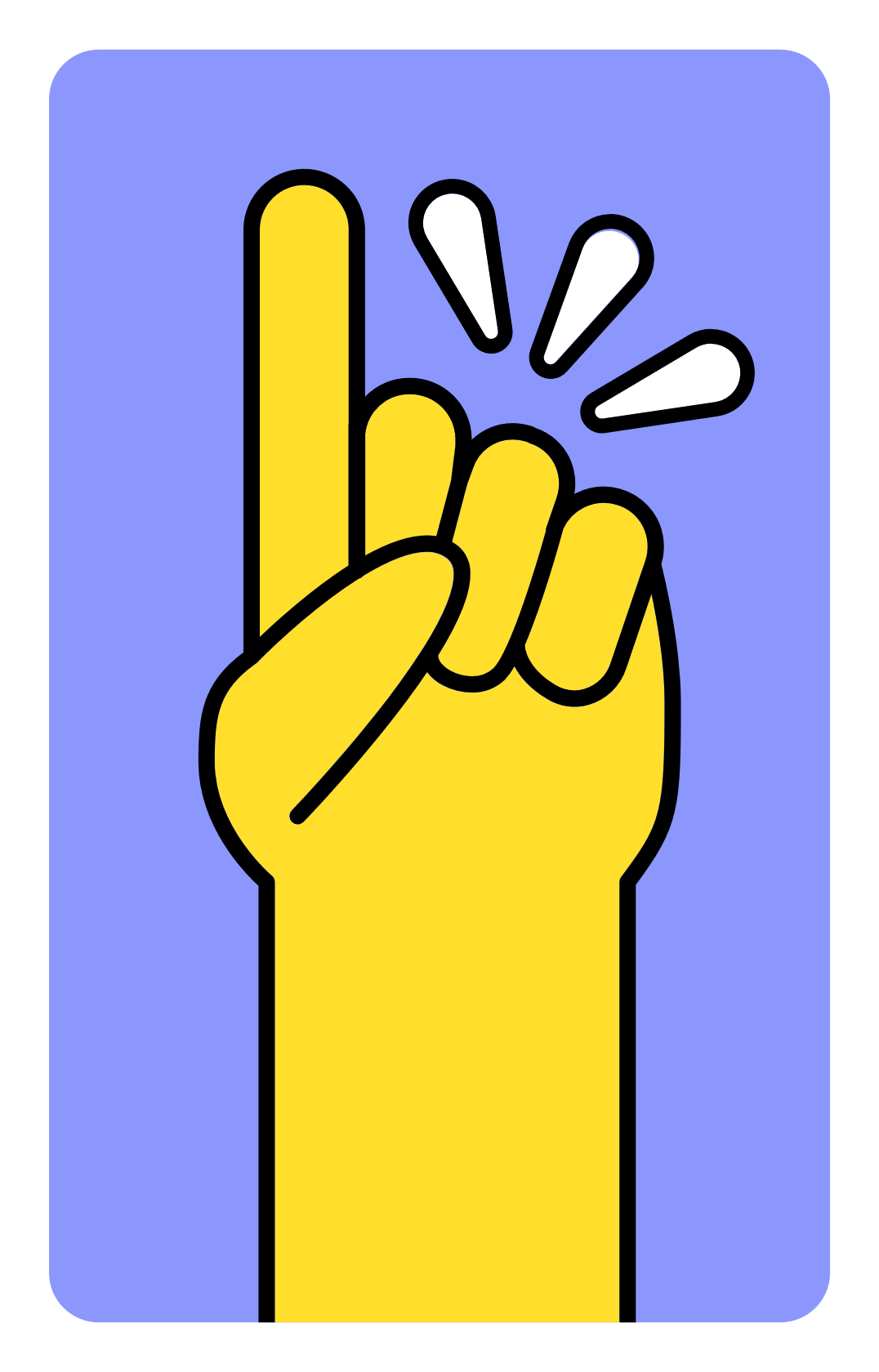 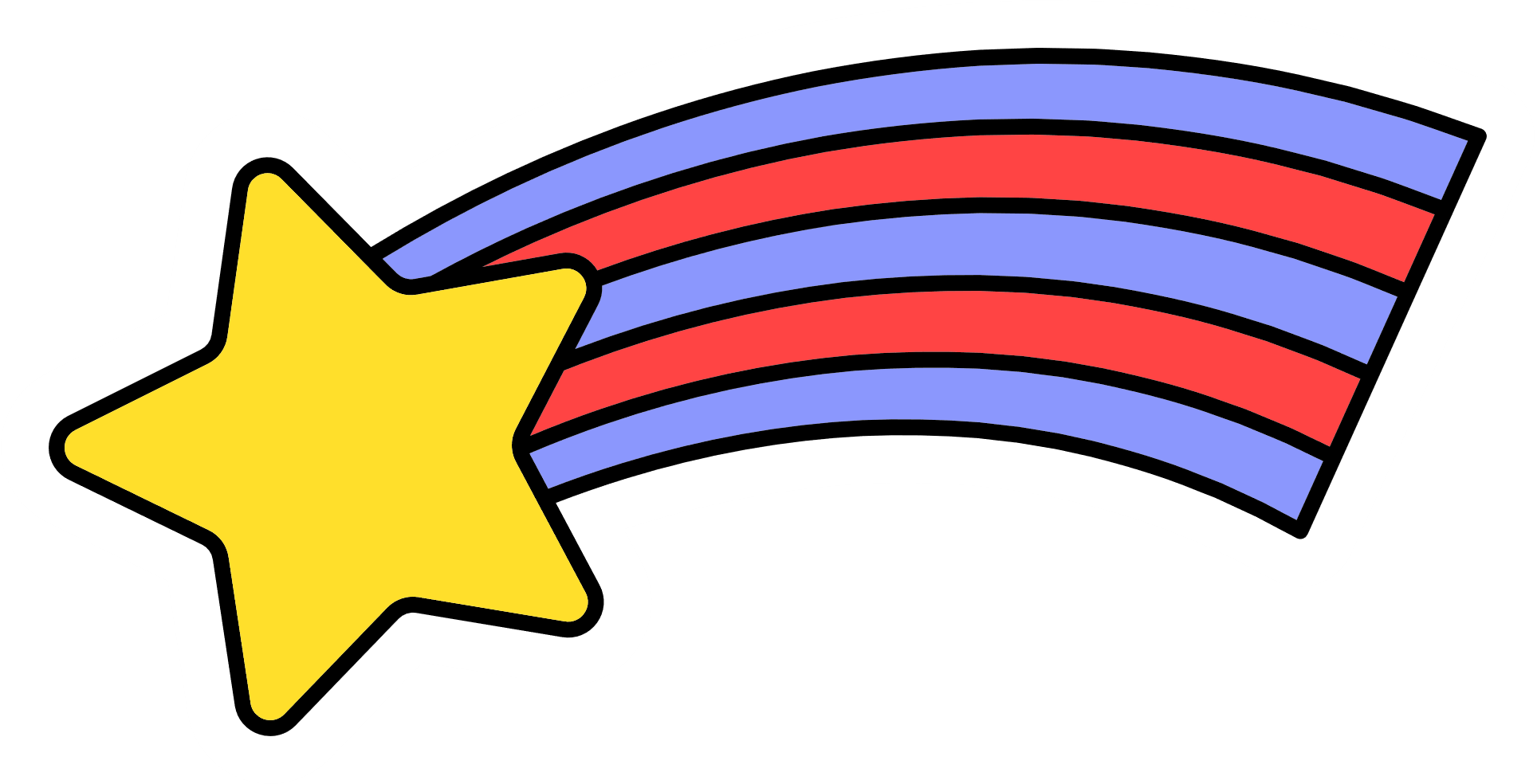 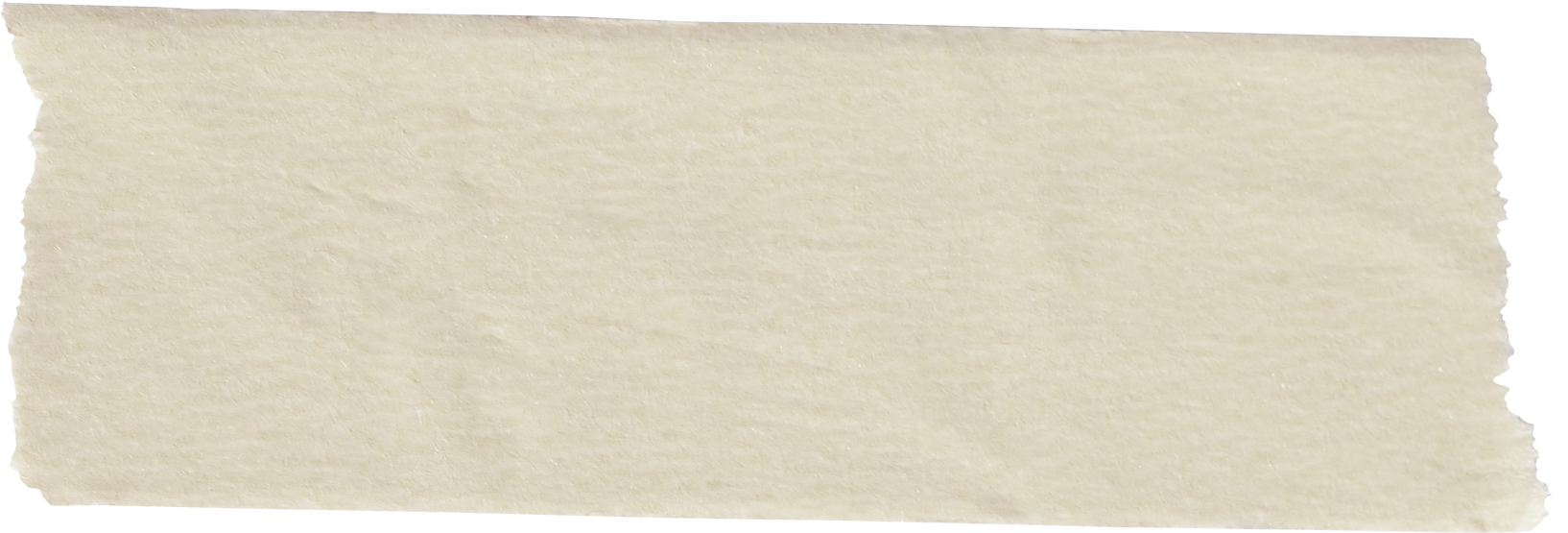 NỘI DUNG BÀI HỌC
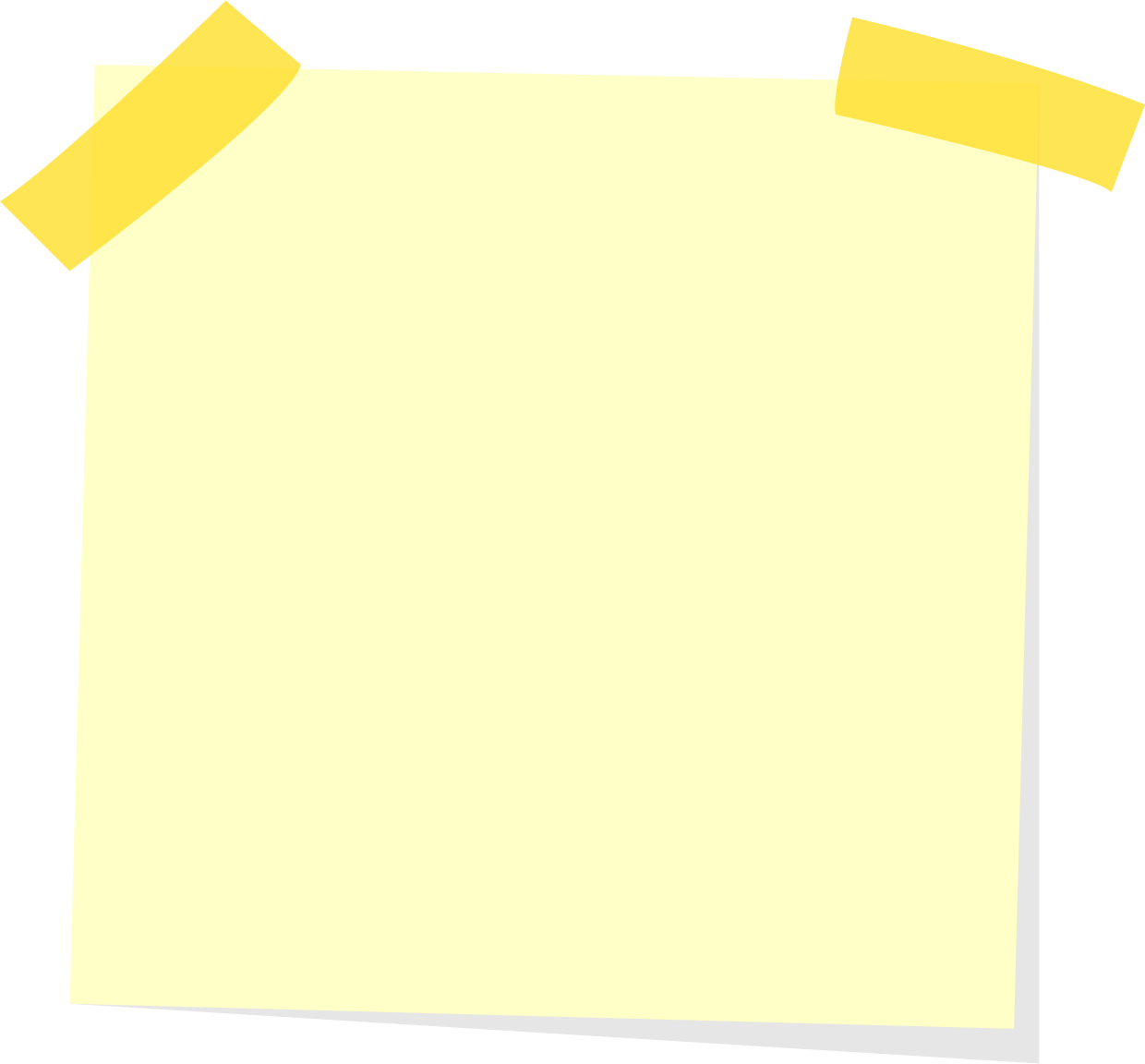 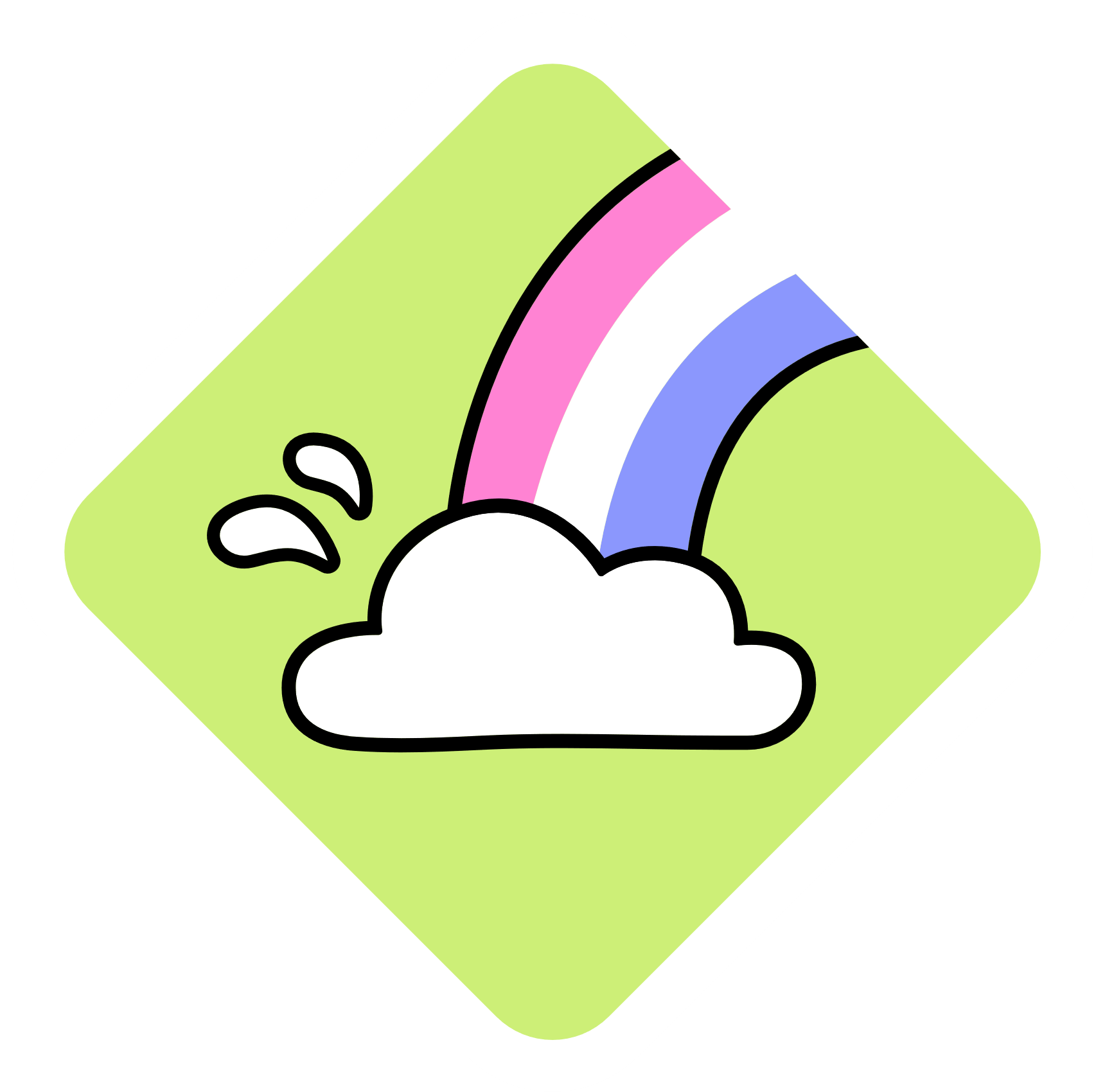 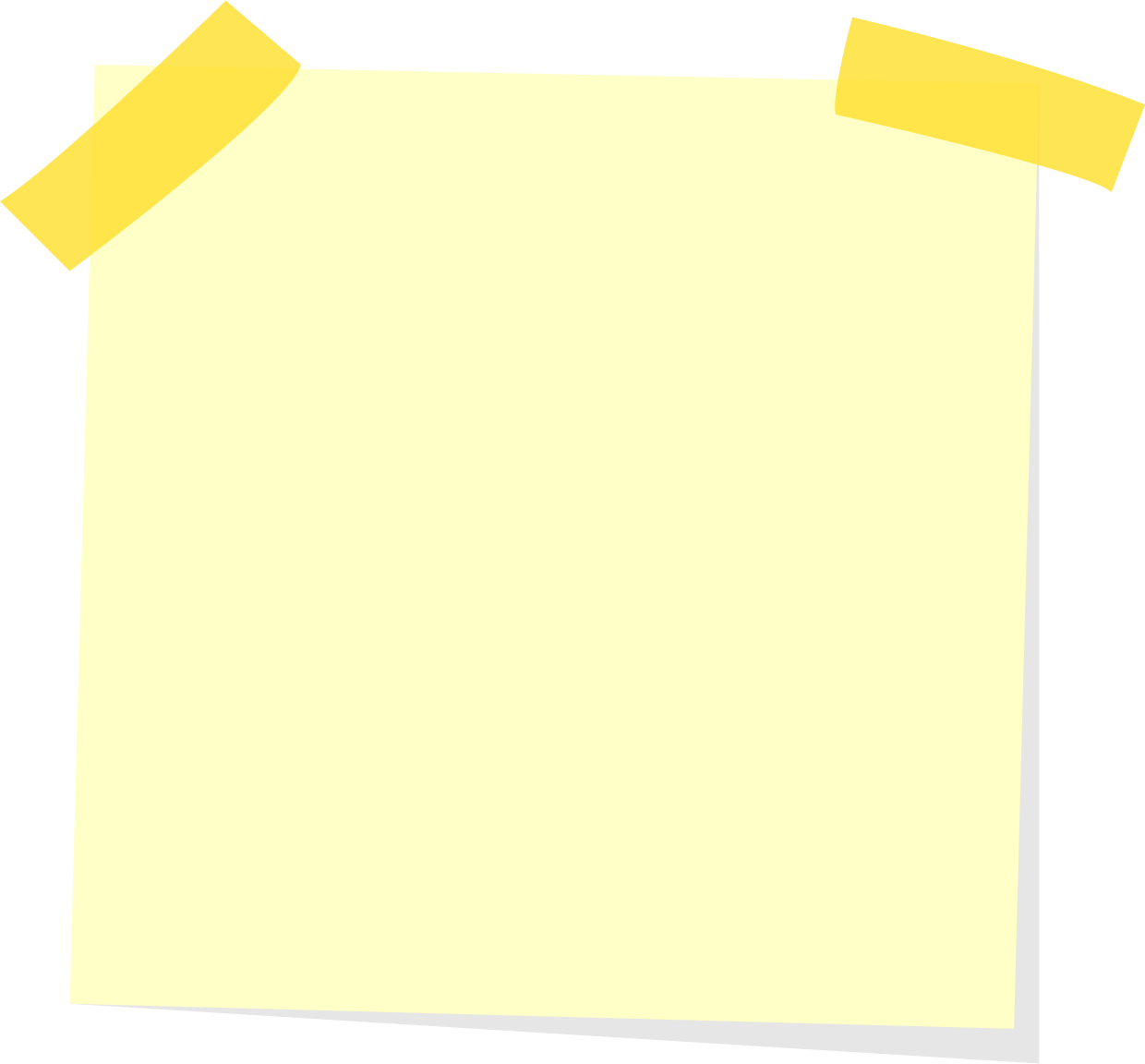 01. 
Củng cố kiến thức
02. 
Luyện tập vận dụng
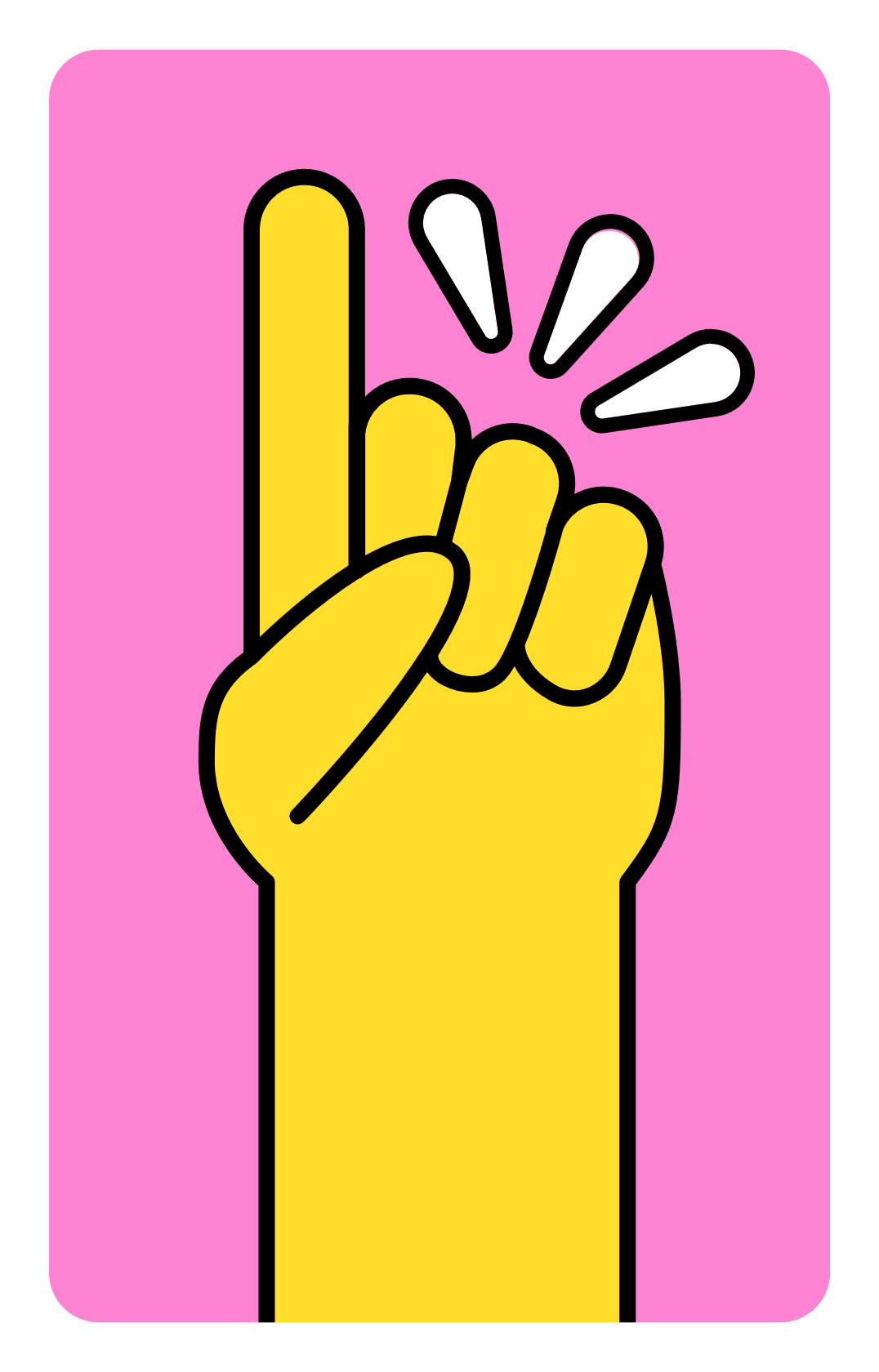 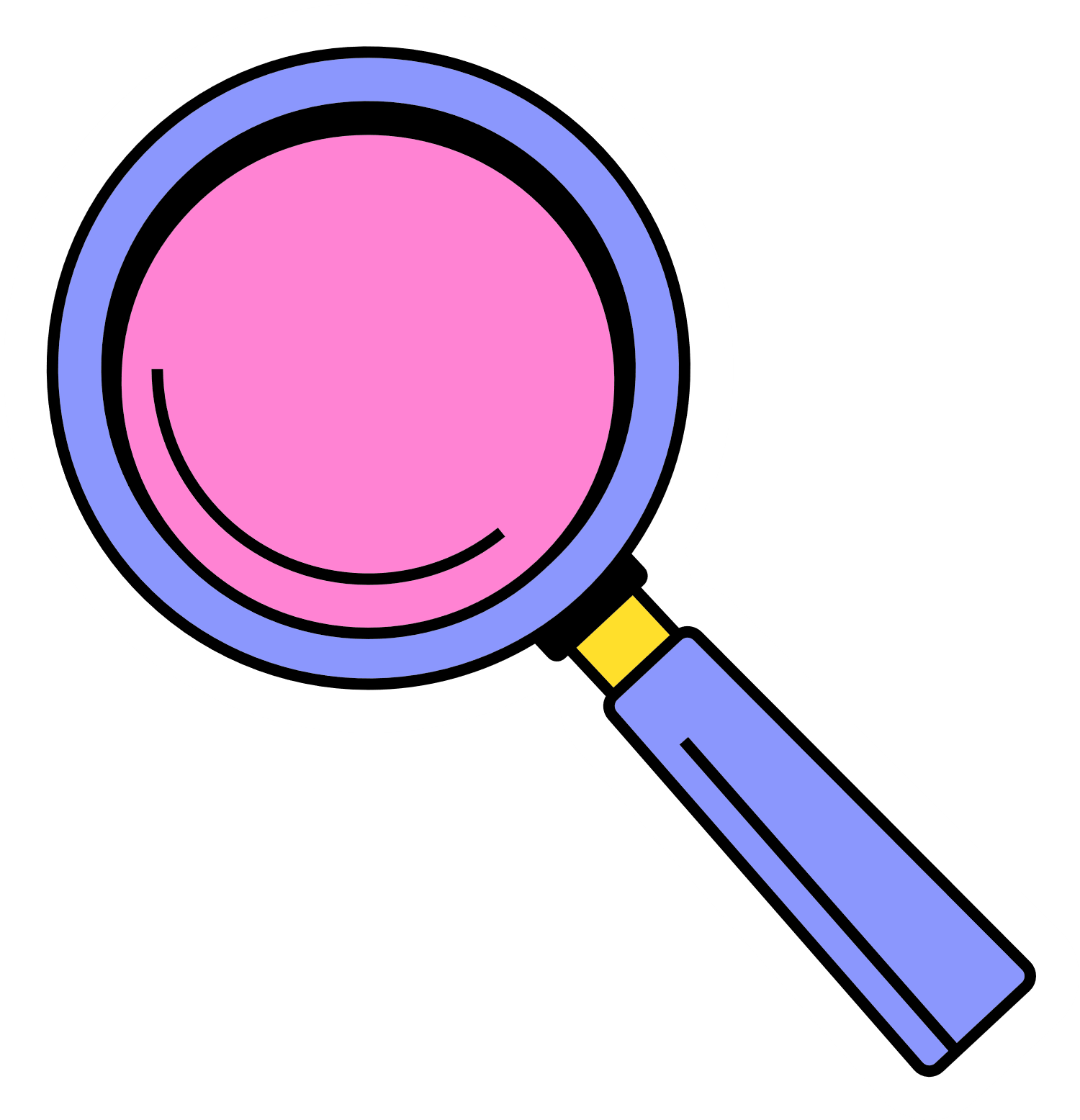 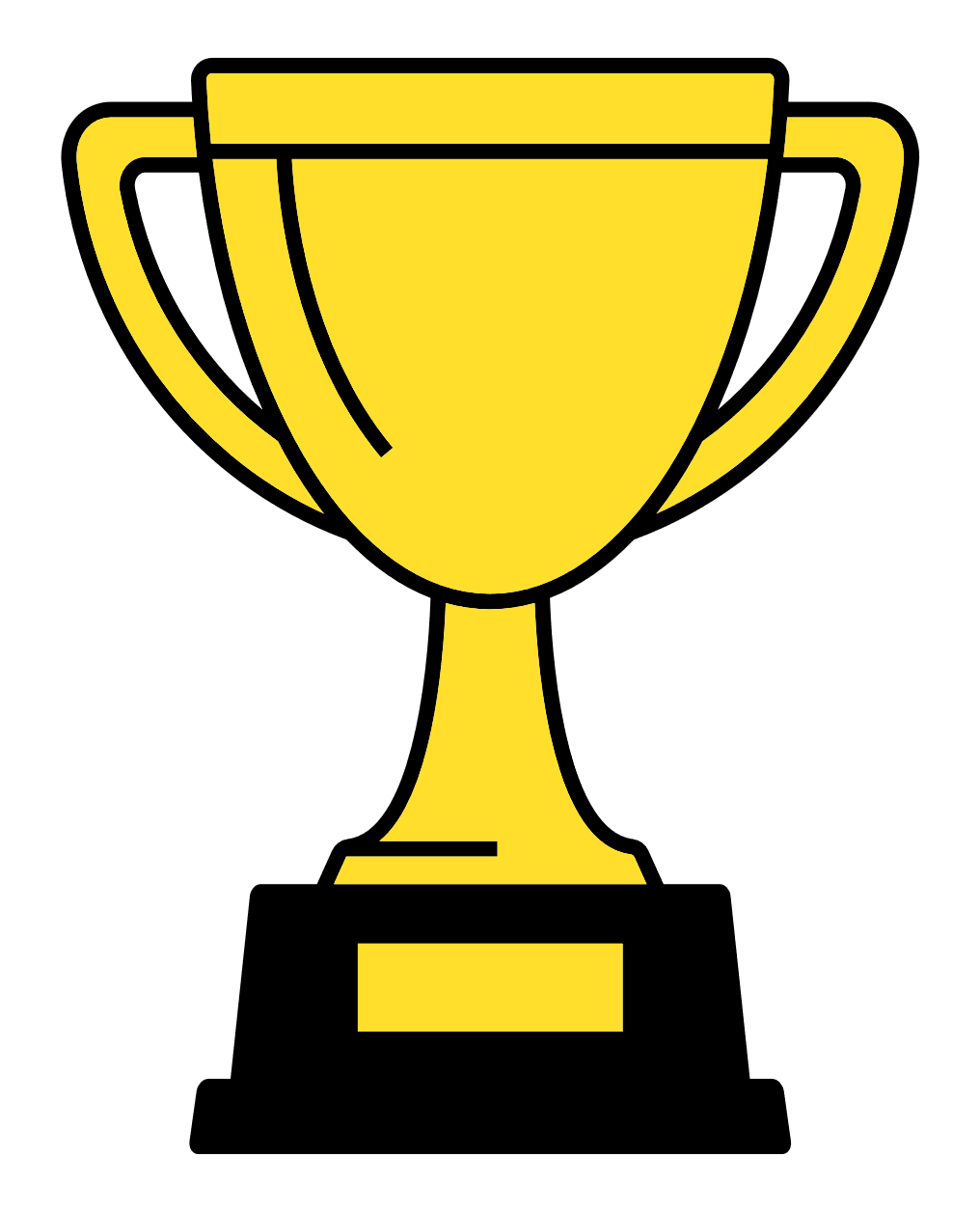 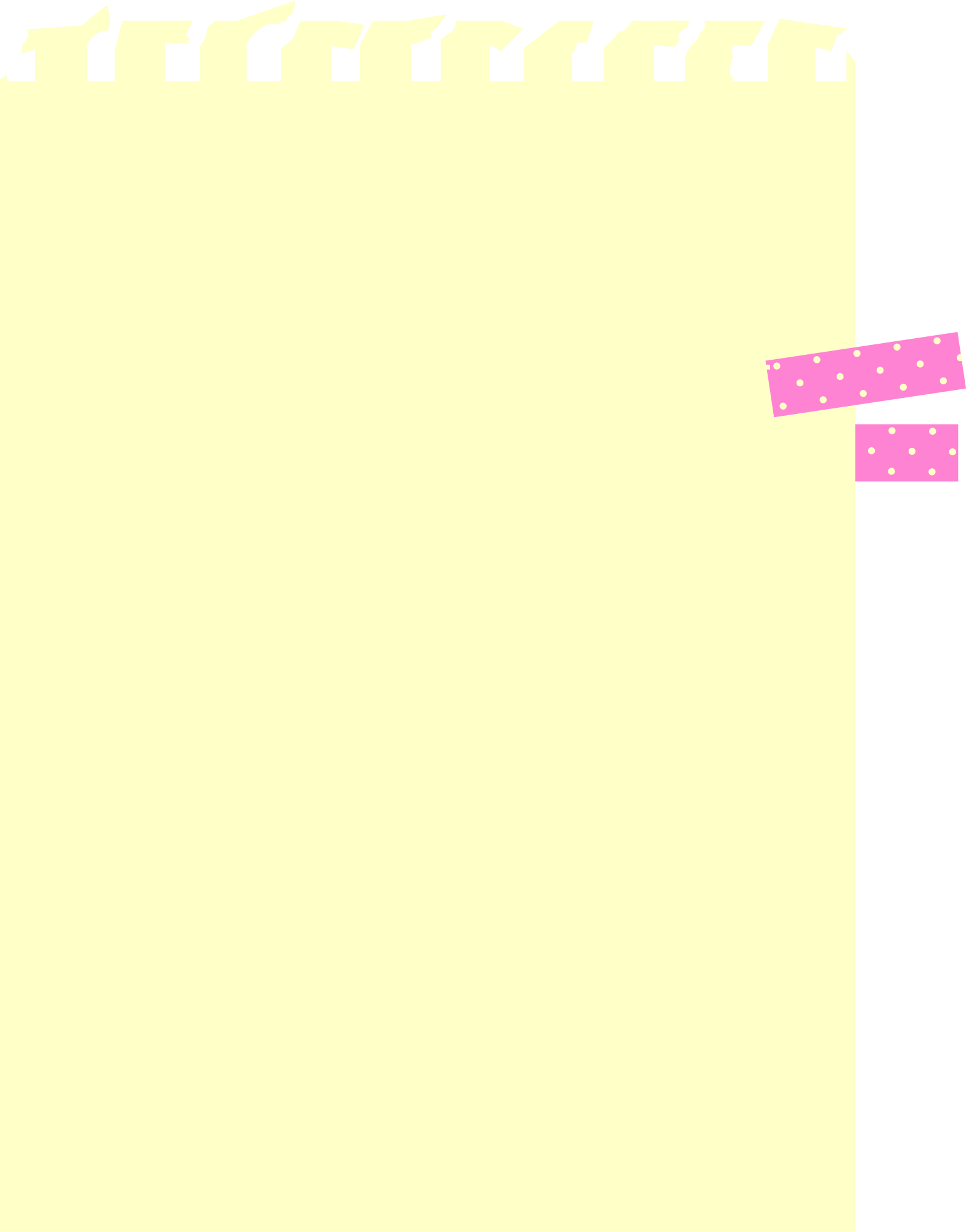 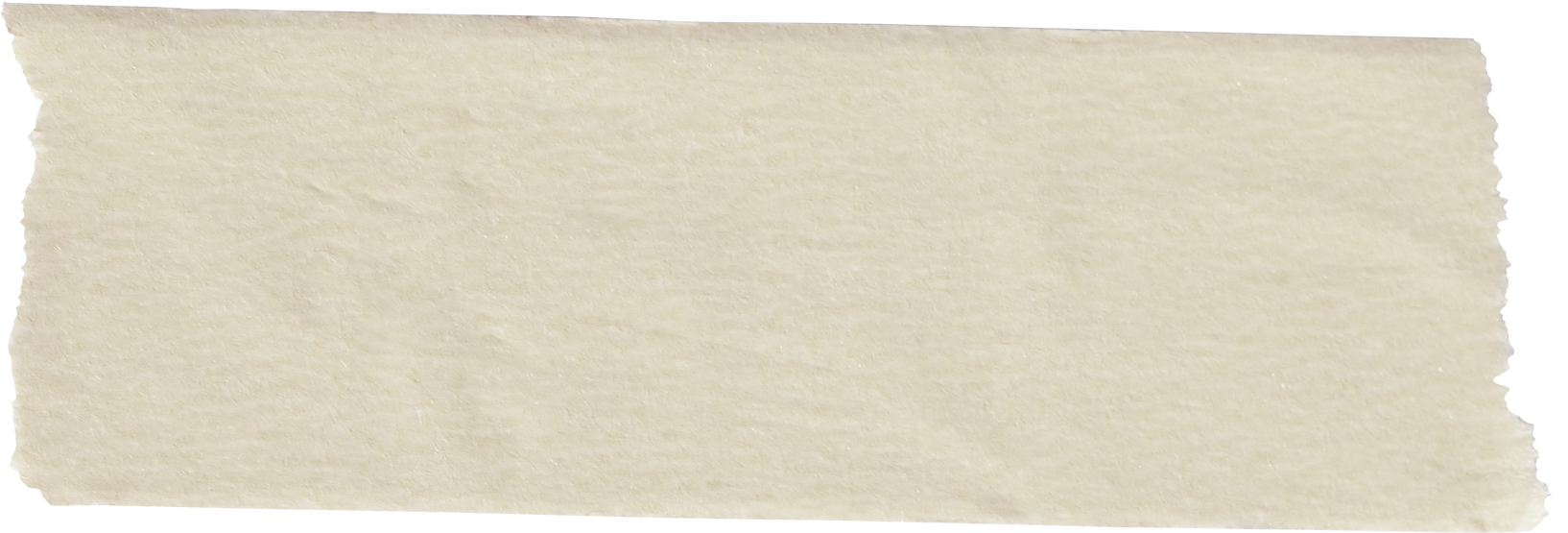 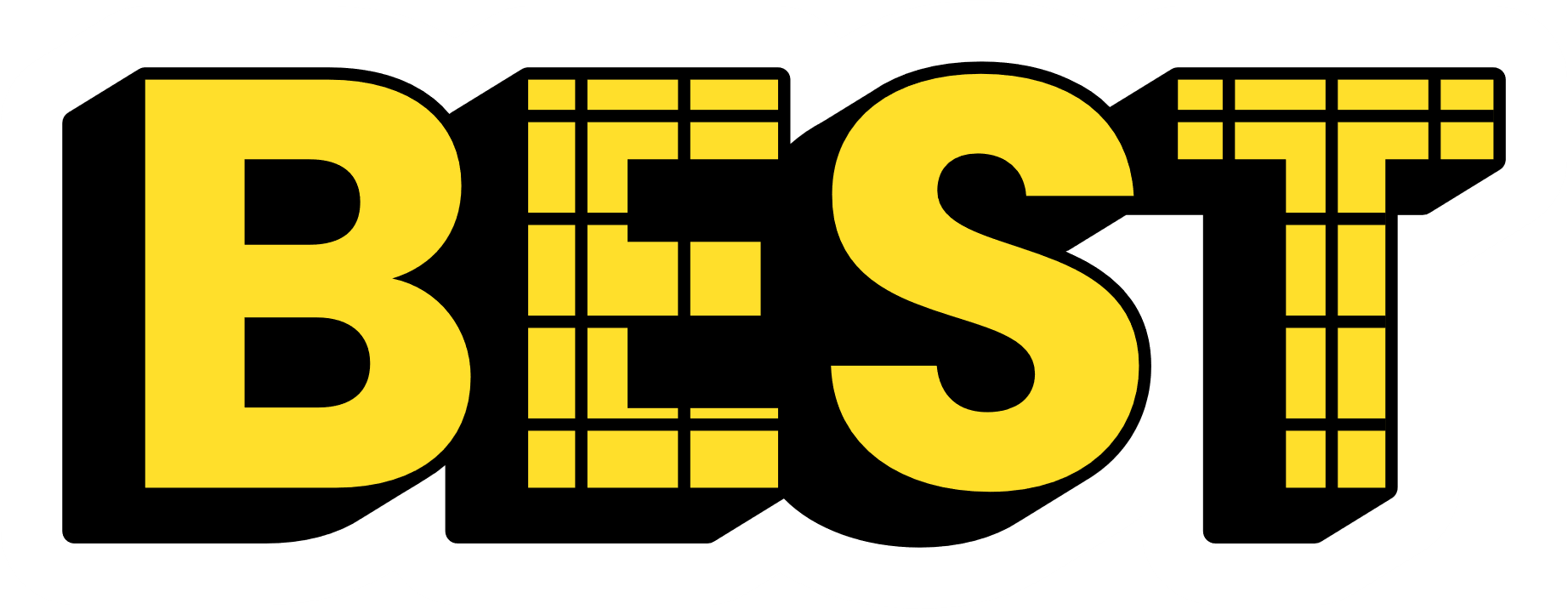 1. CỦNG CỐ KIẾN THỨC
Đại diện các nhóm lên bảng trình bày sơ đồ kiến thức của nhóm mình.
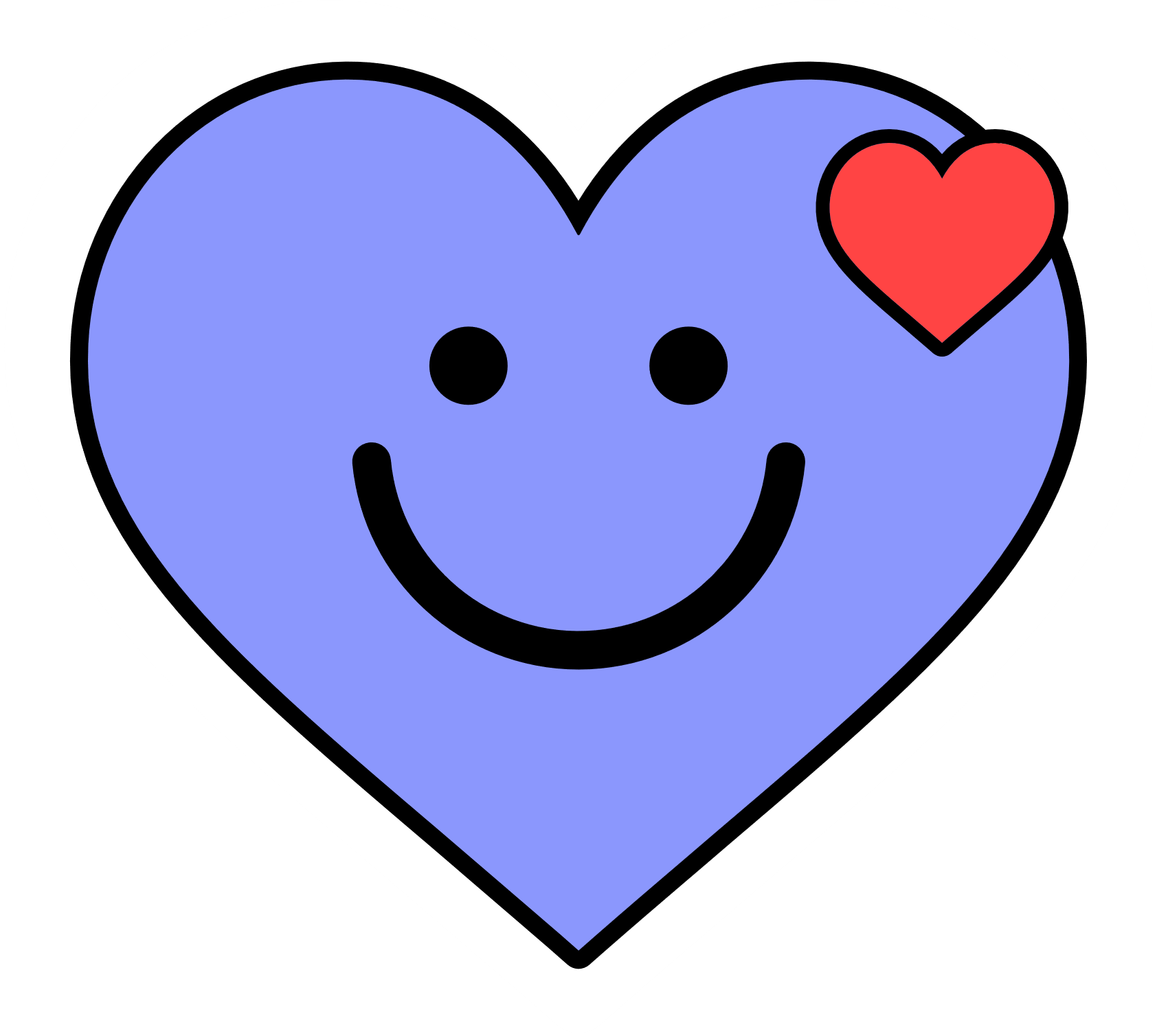 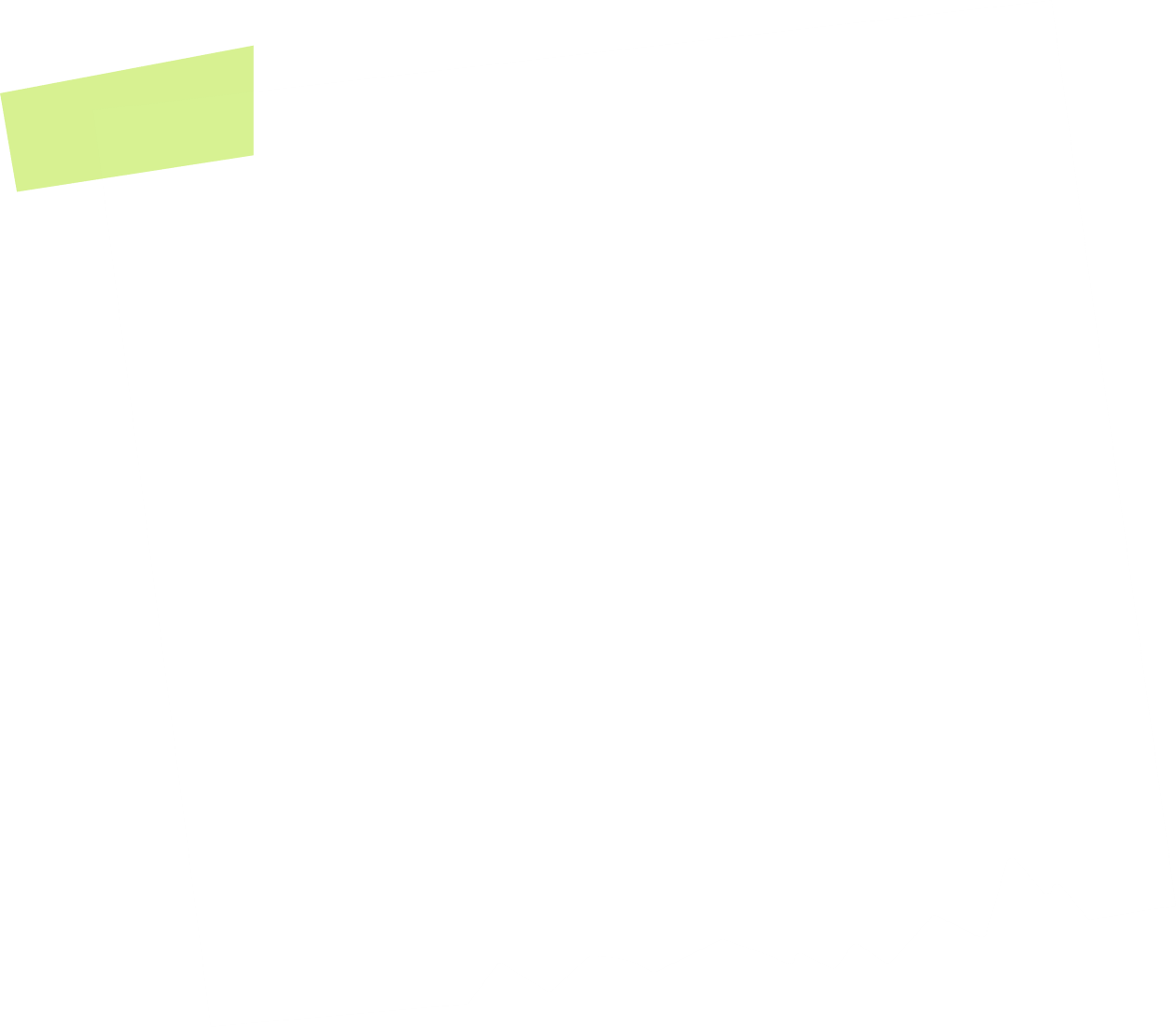 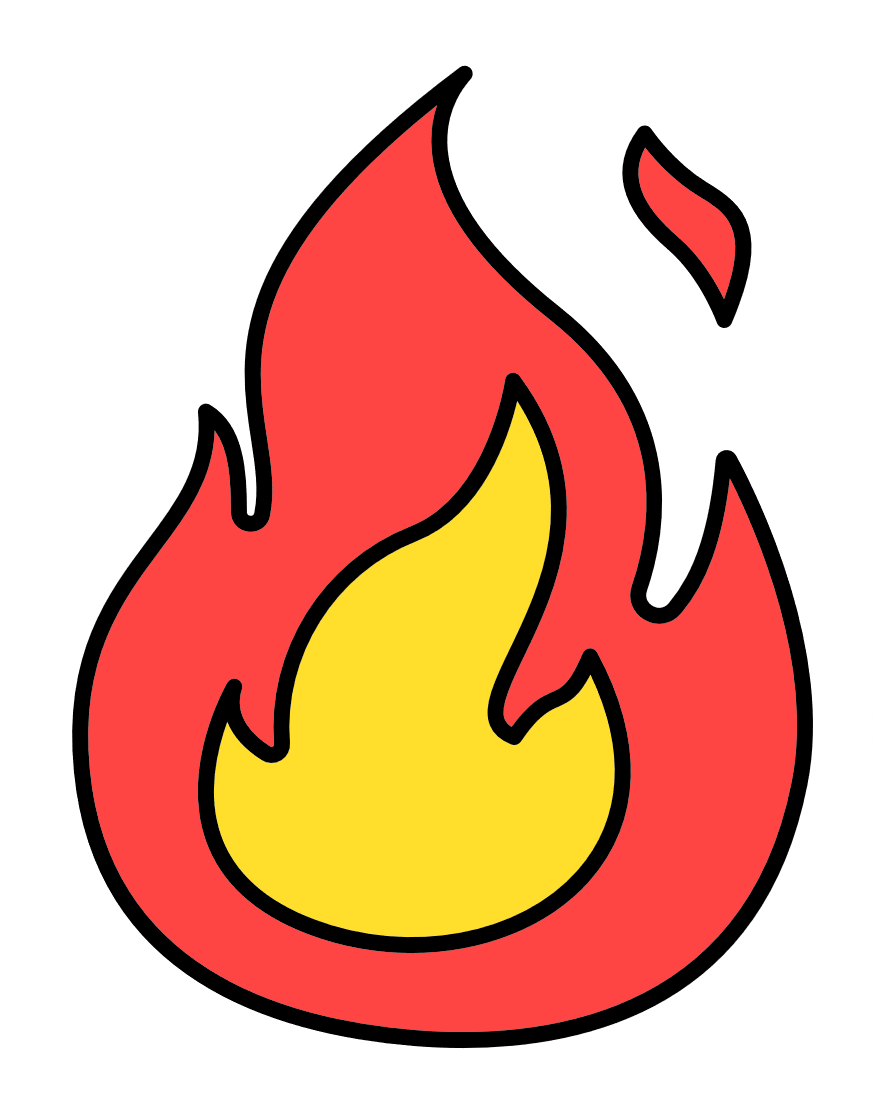 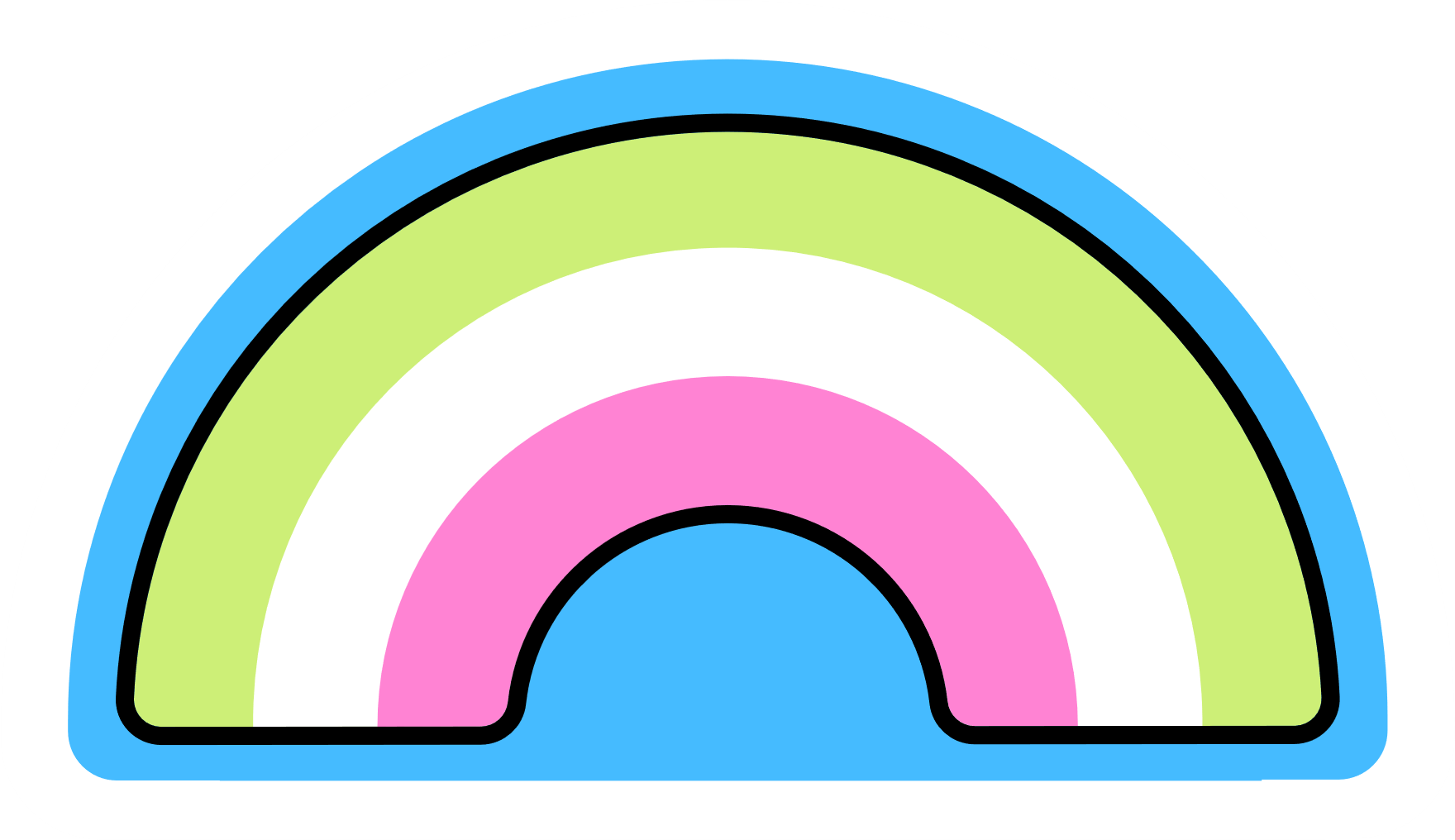 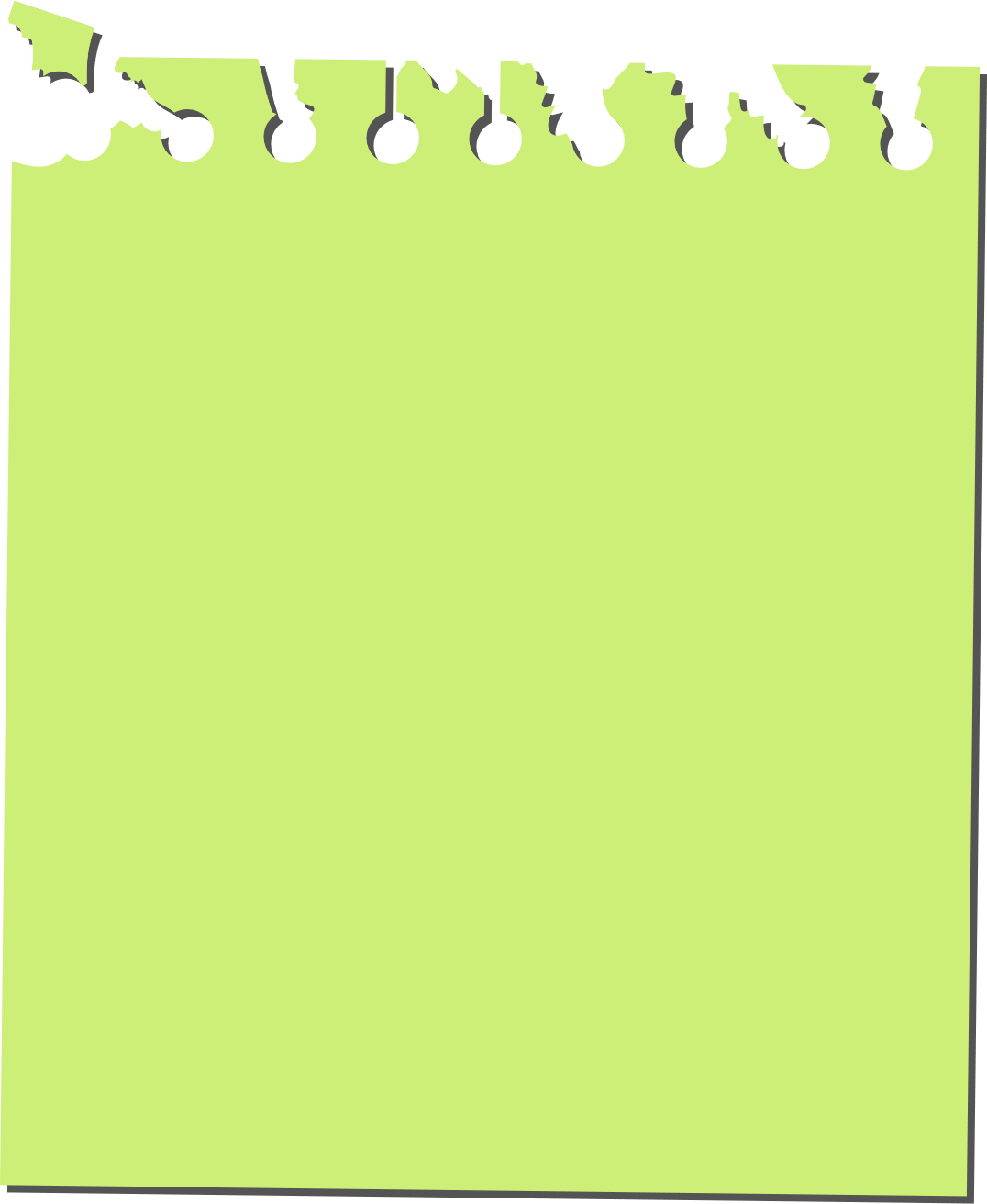 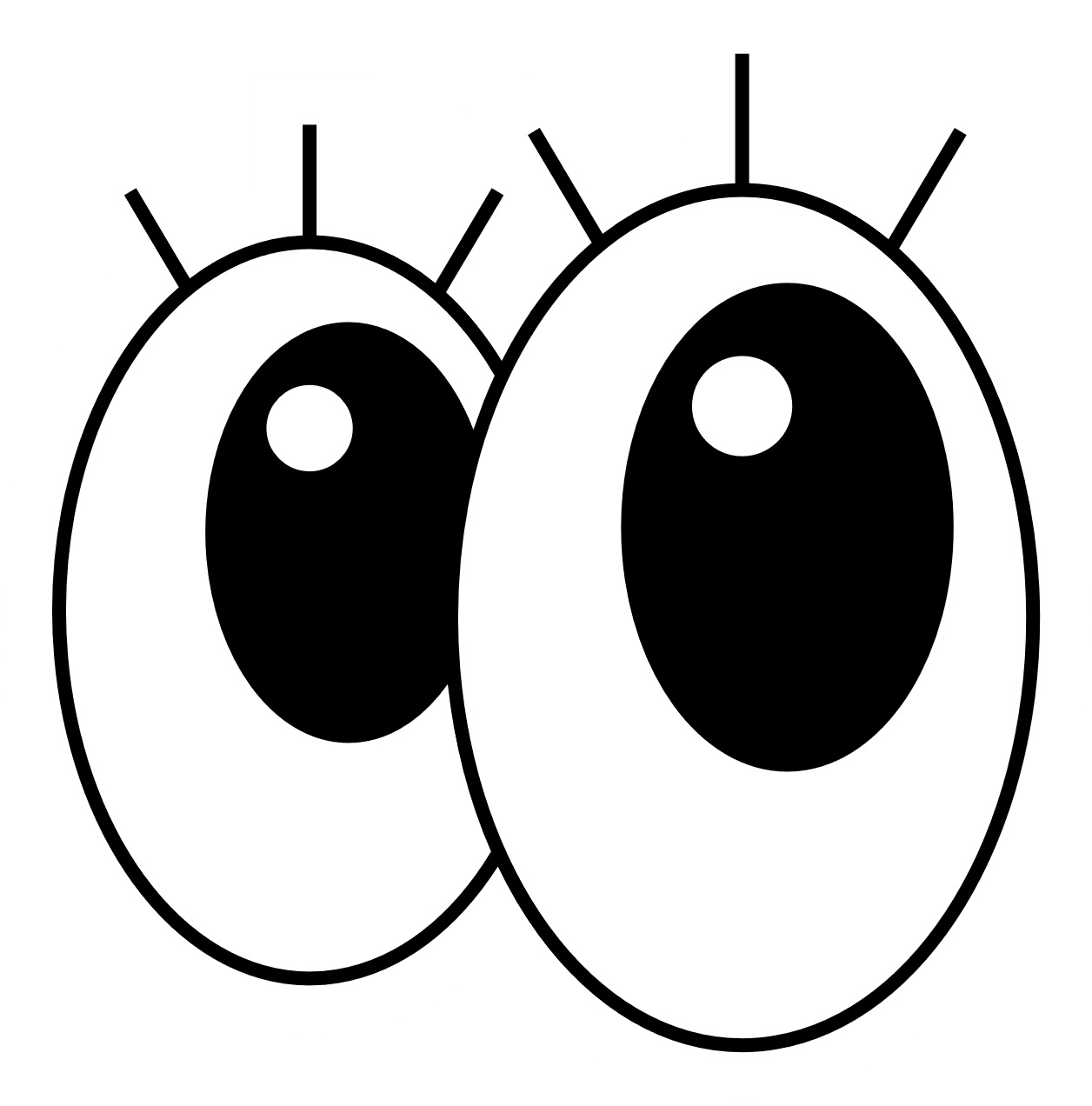 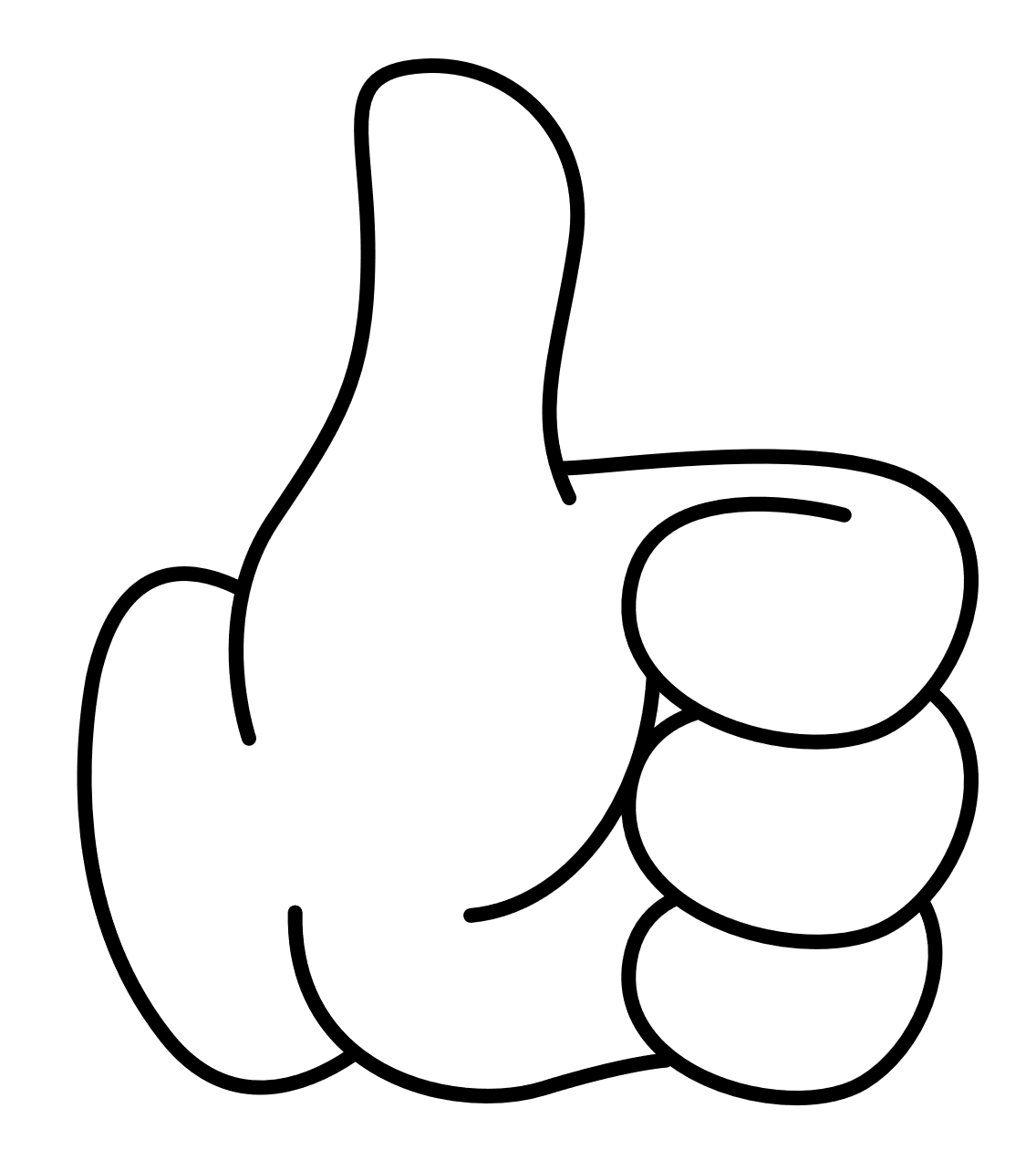 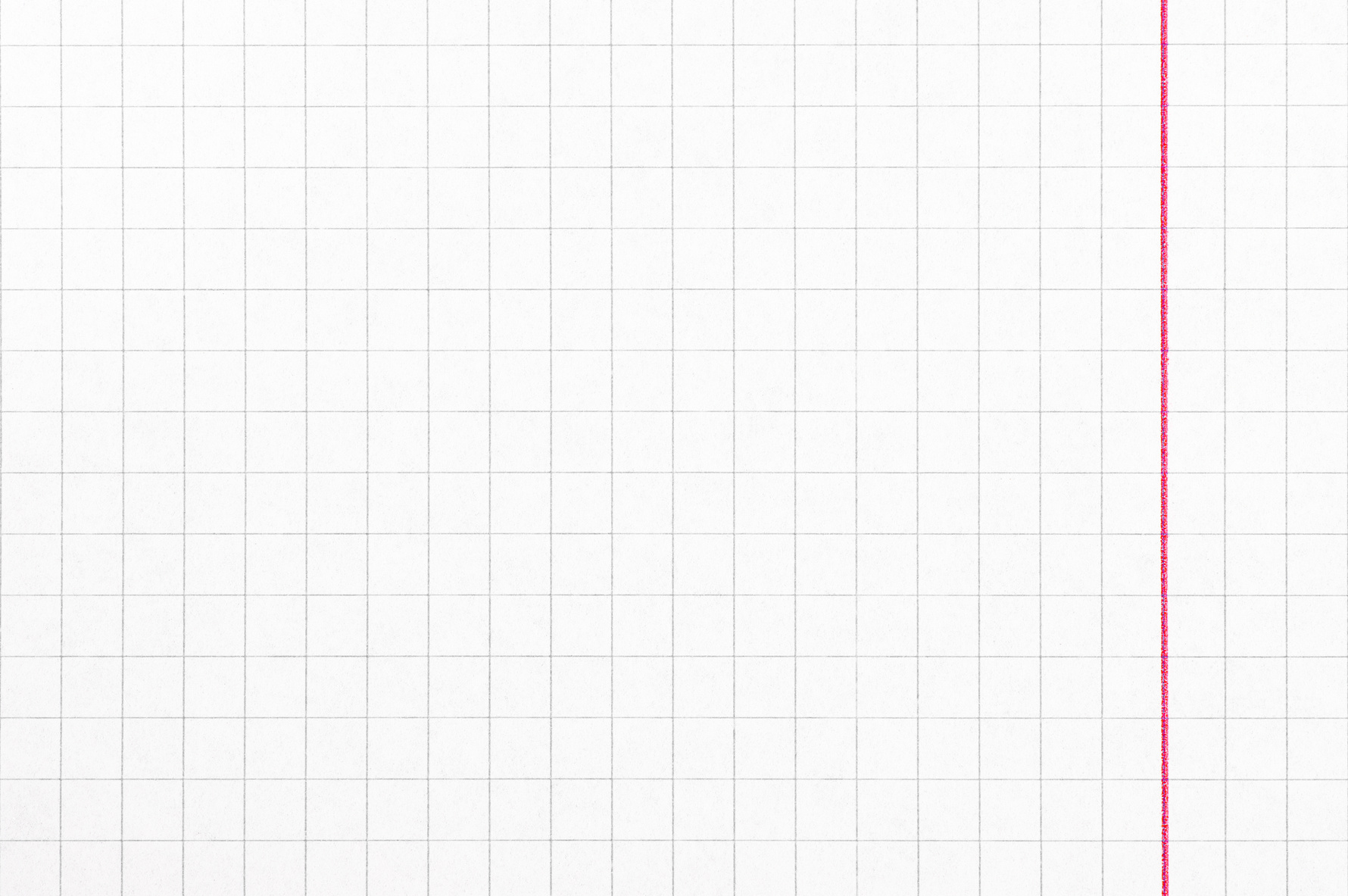 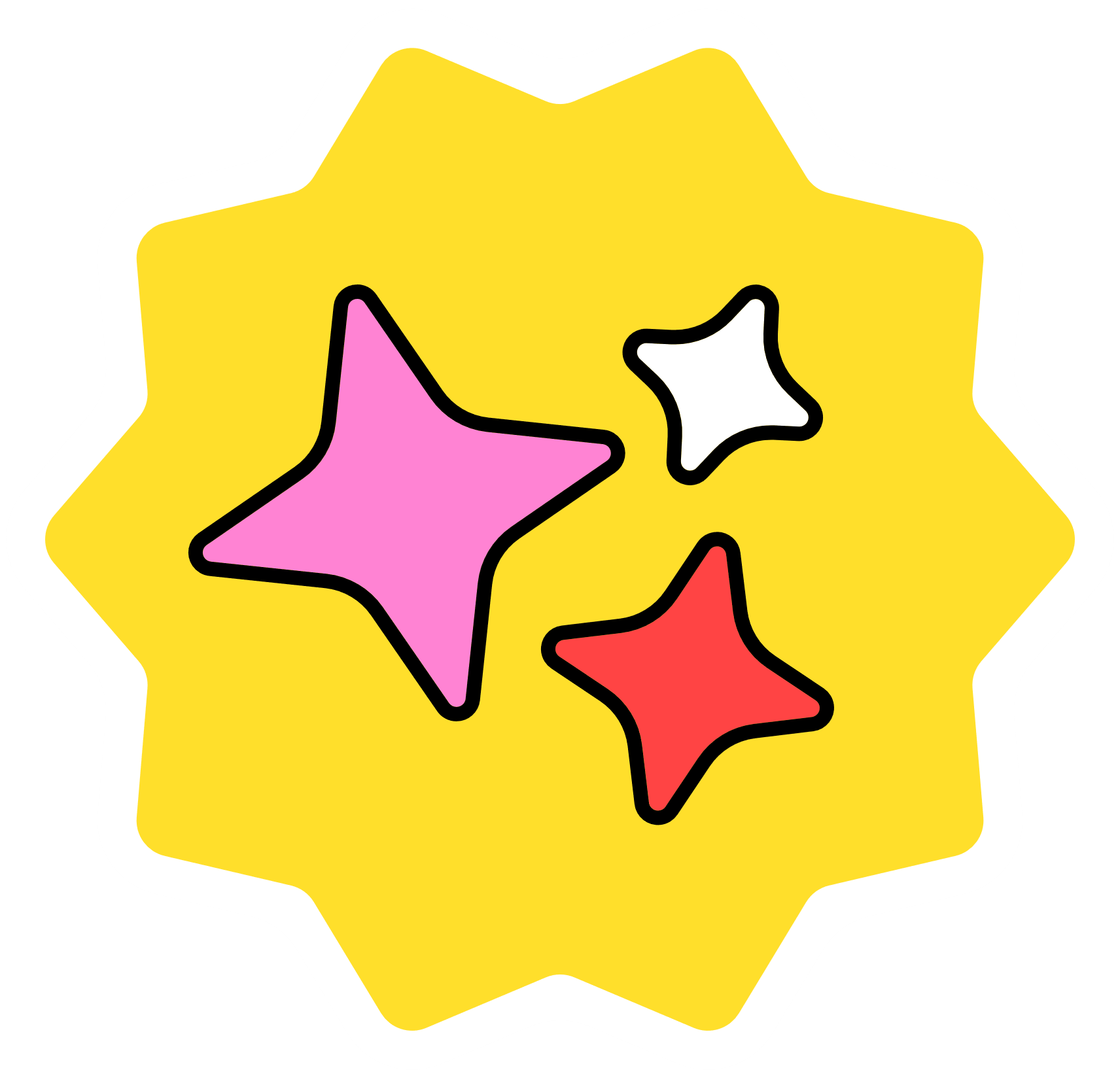 CHƯƠNG IV
c.c.c
Tam giác bằng nhau
c.g.c
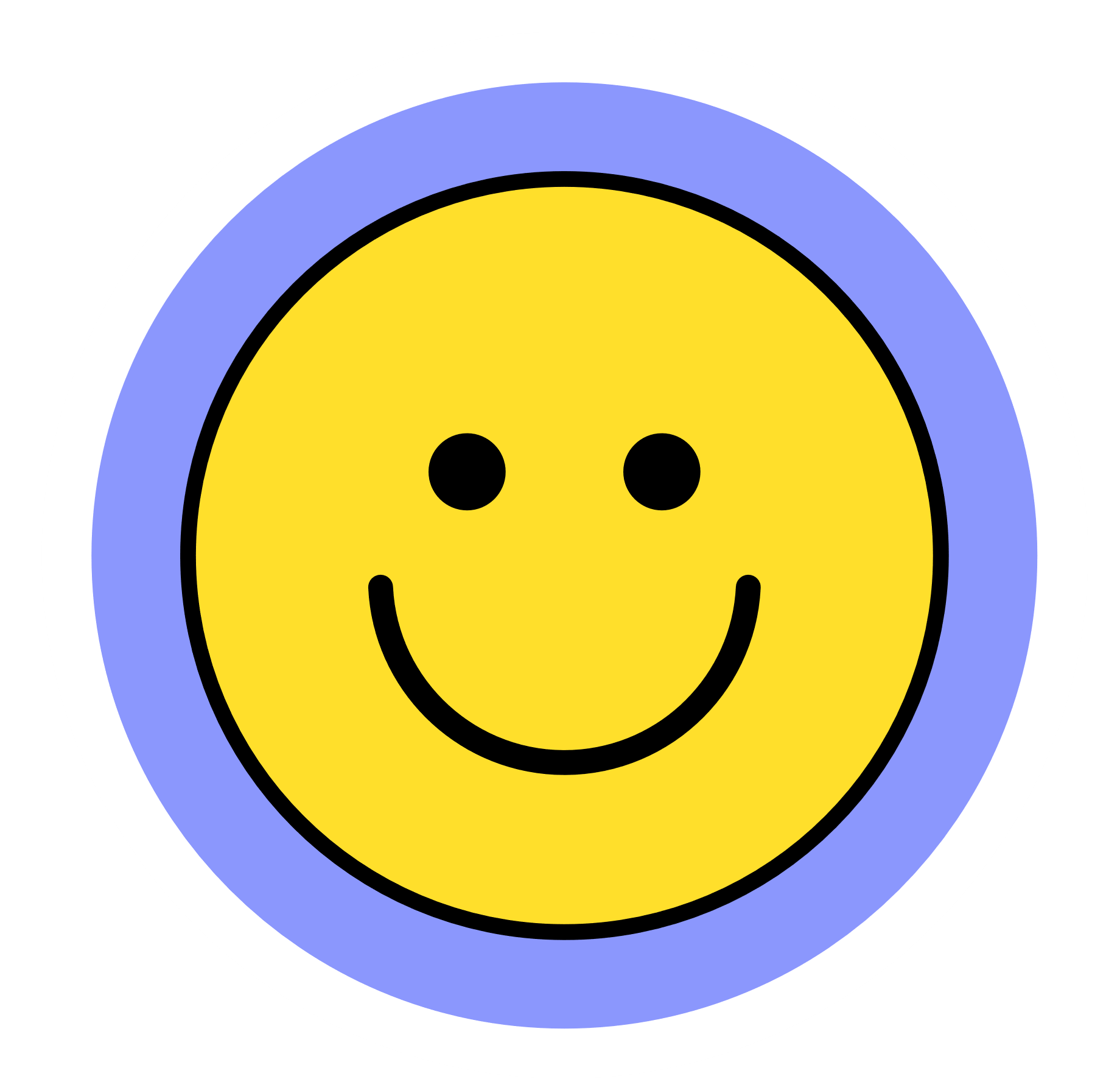 g.c.g
ch – cgv
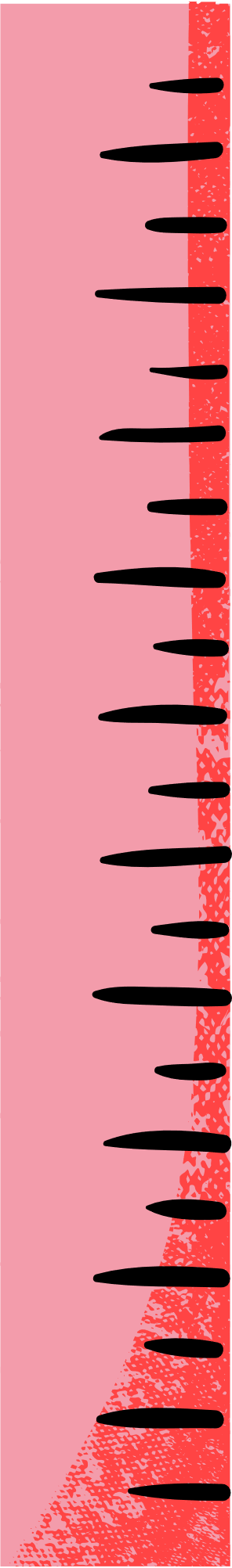 Tam giác vuông
ch – gn
cgv – gn
2 cgv
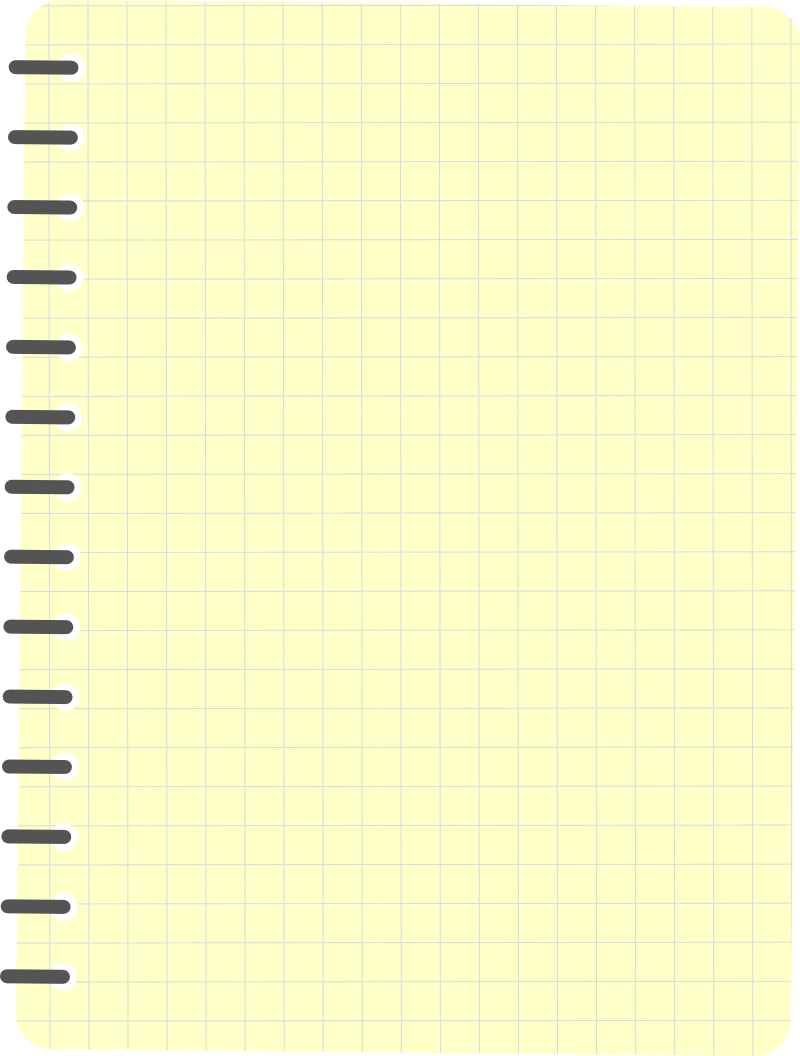 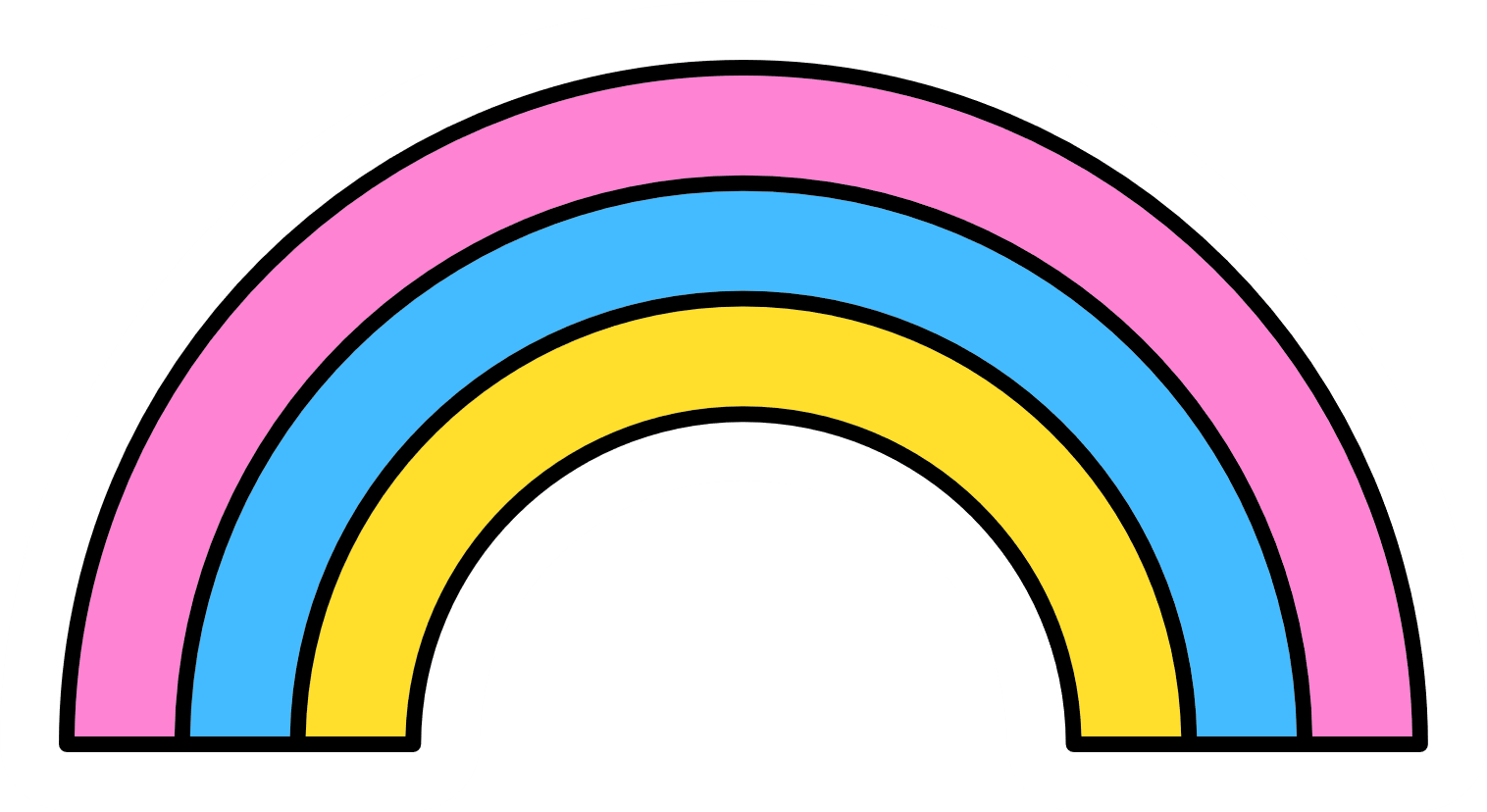 Hai cạnh bằng nhau và hai góc ở đáy bằng nhau
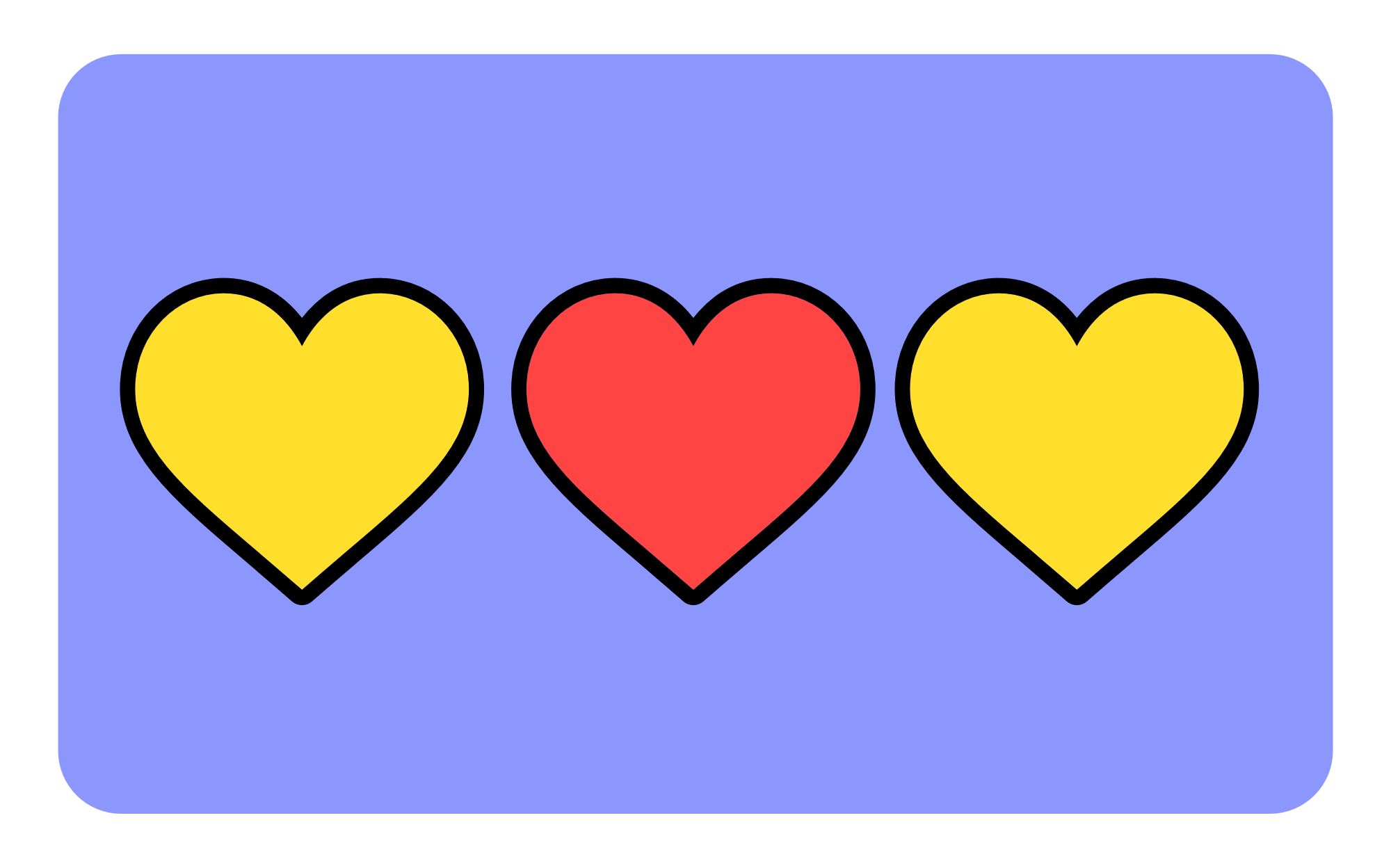 Tam giác cân
Ba cạnh bằng nhau và ba góc bằng nhau.
CHƯƠNG IV
Đi qua trung điểm đoạn thẳng và vuông góc với đoạn thẳng đó
Đường trung trực của đoạn thẳng
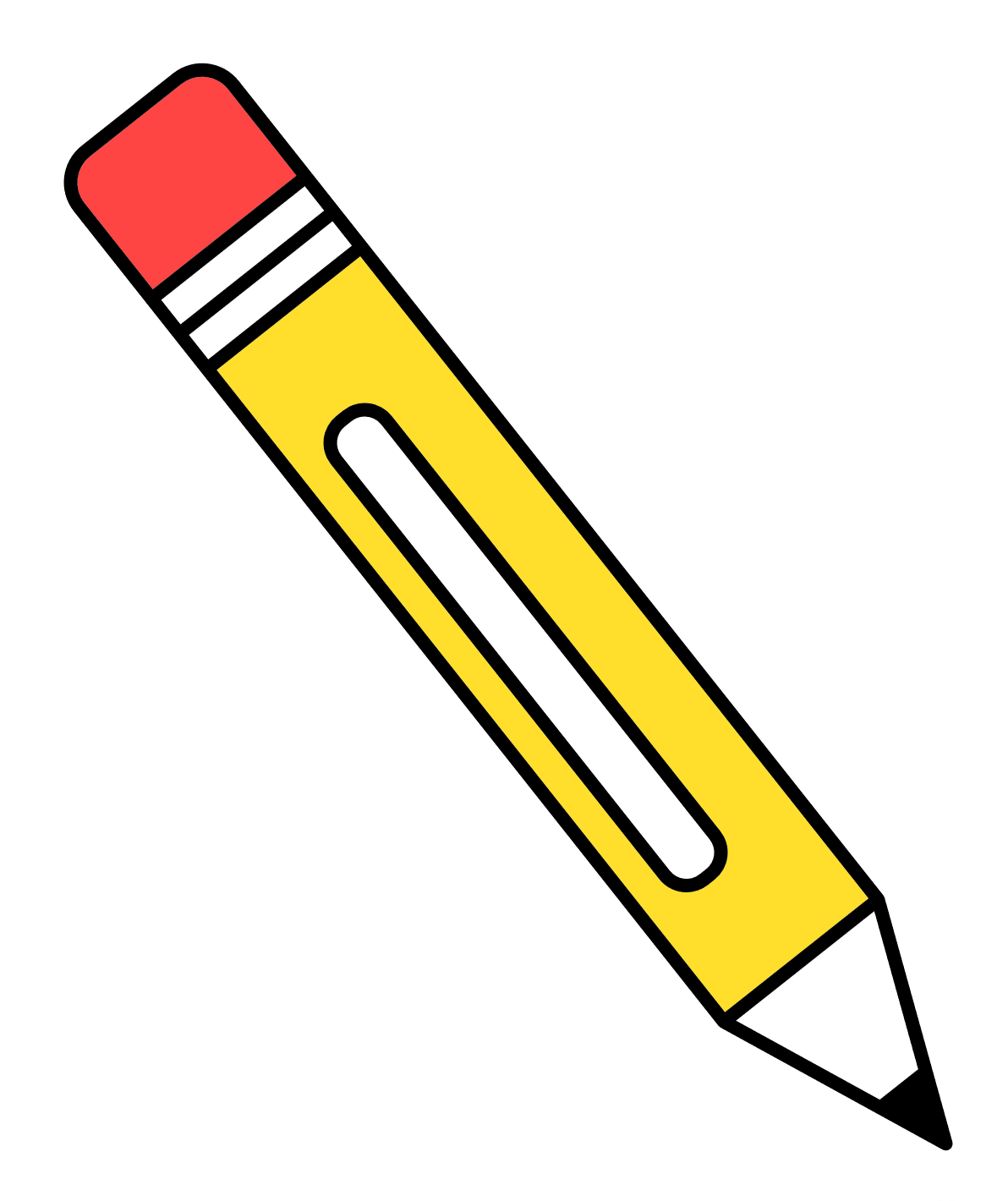 Cách đều hai đầu mút.
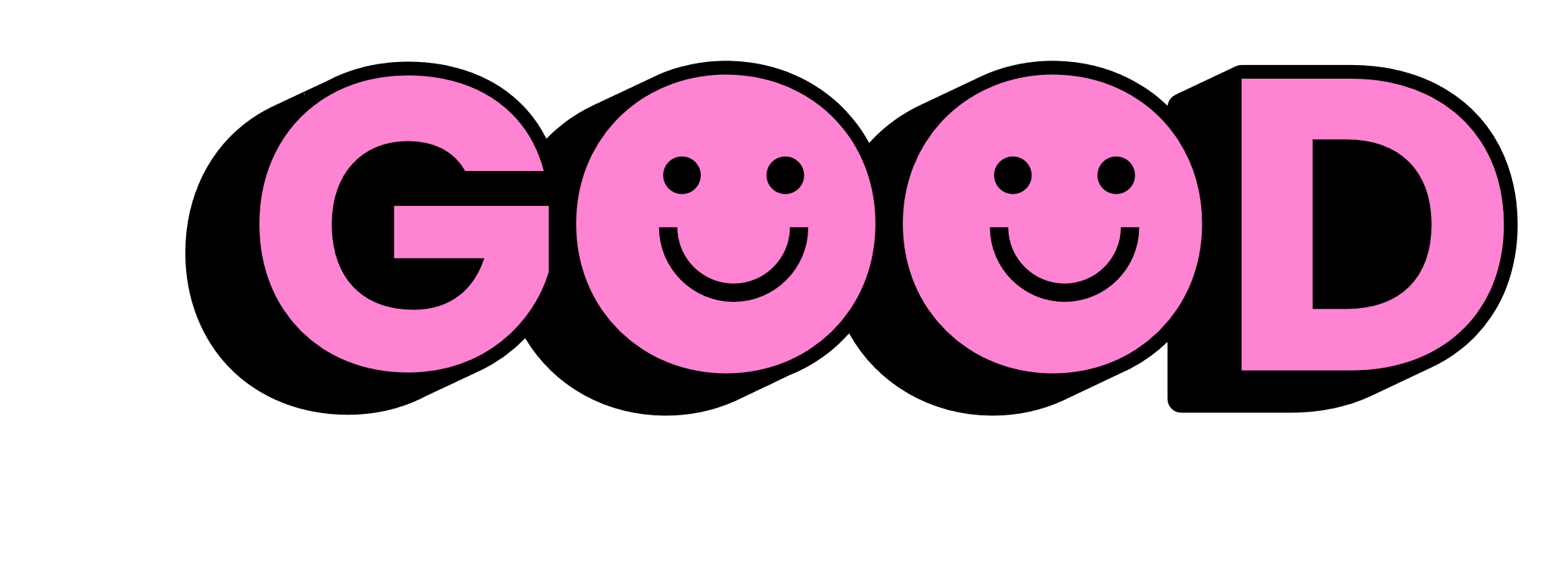 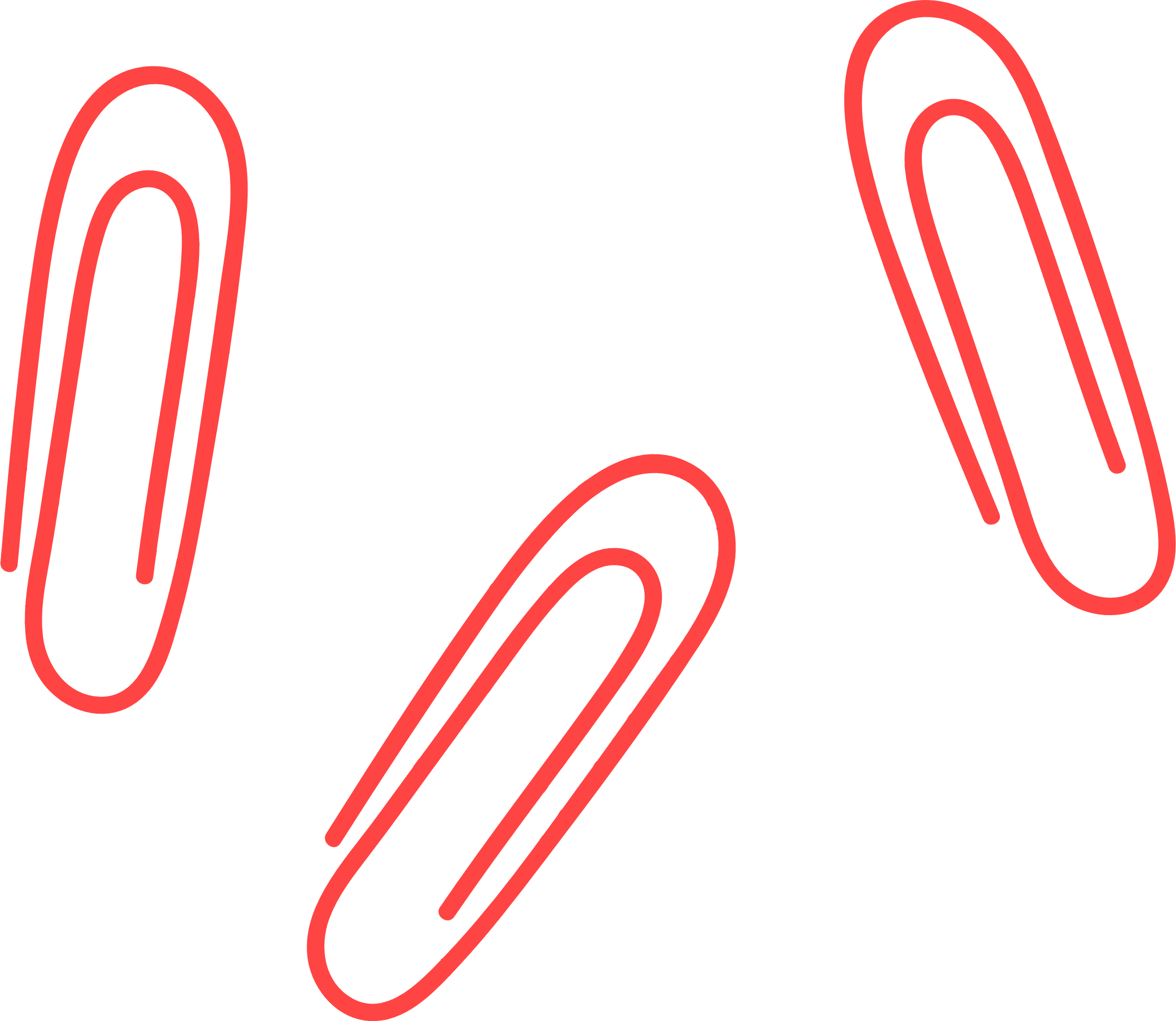 2. LUYỆN TẬP – VẬN DỤNG
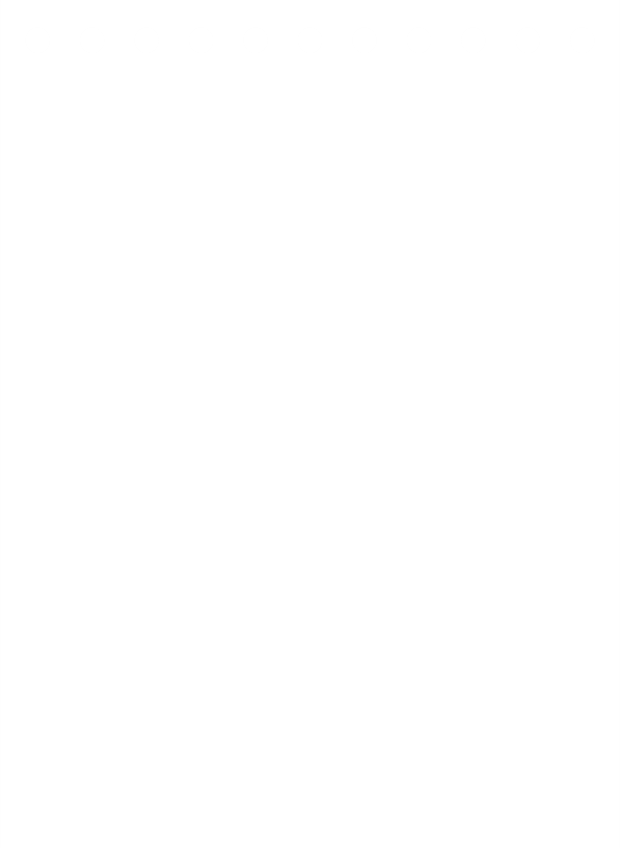 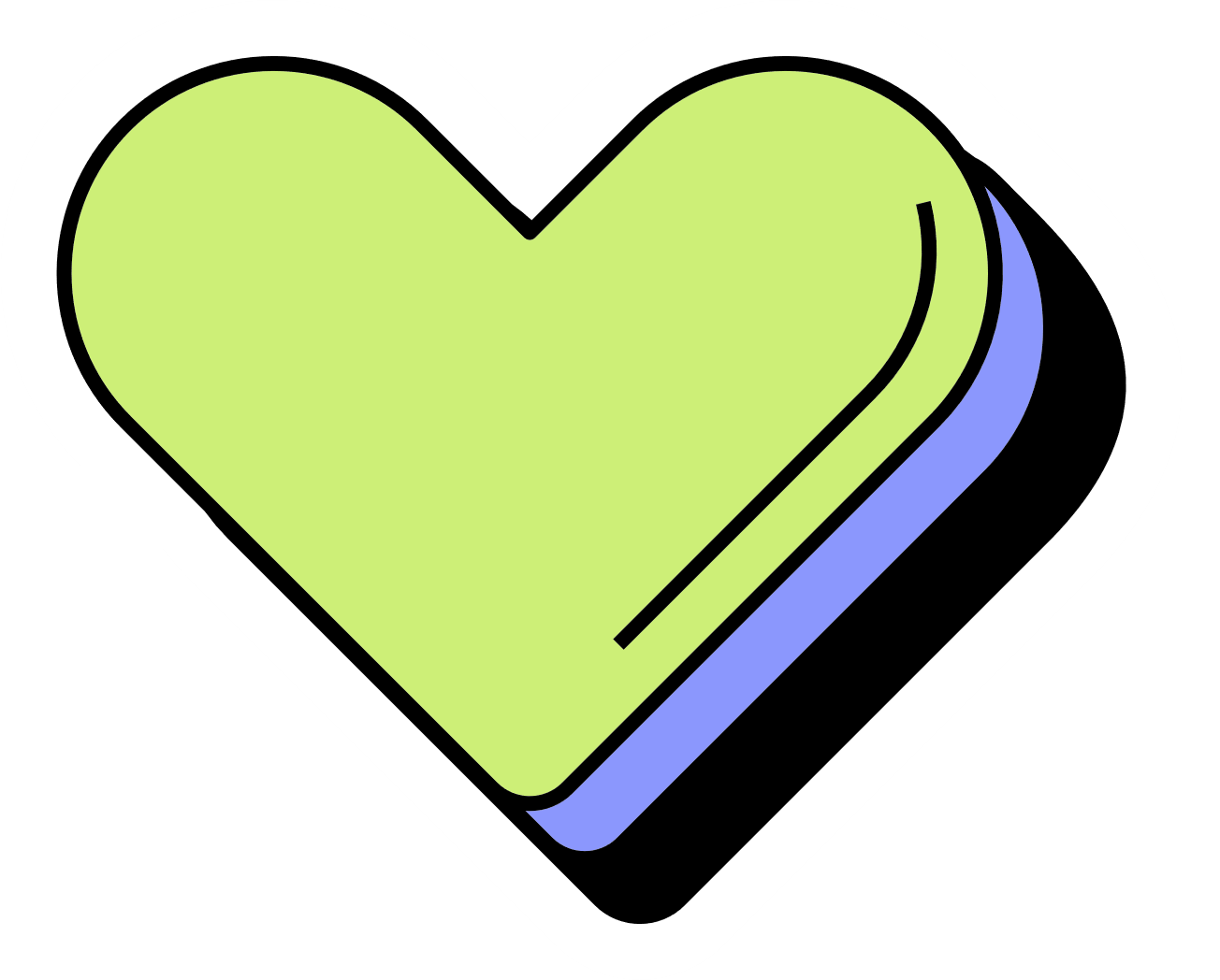 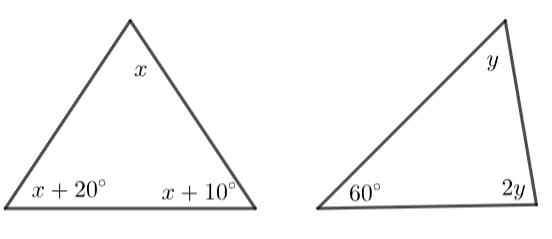 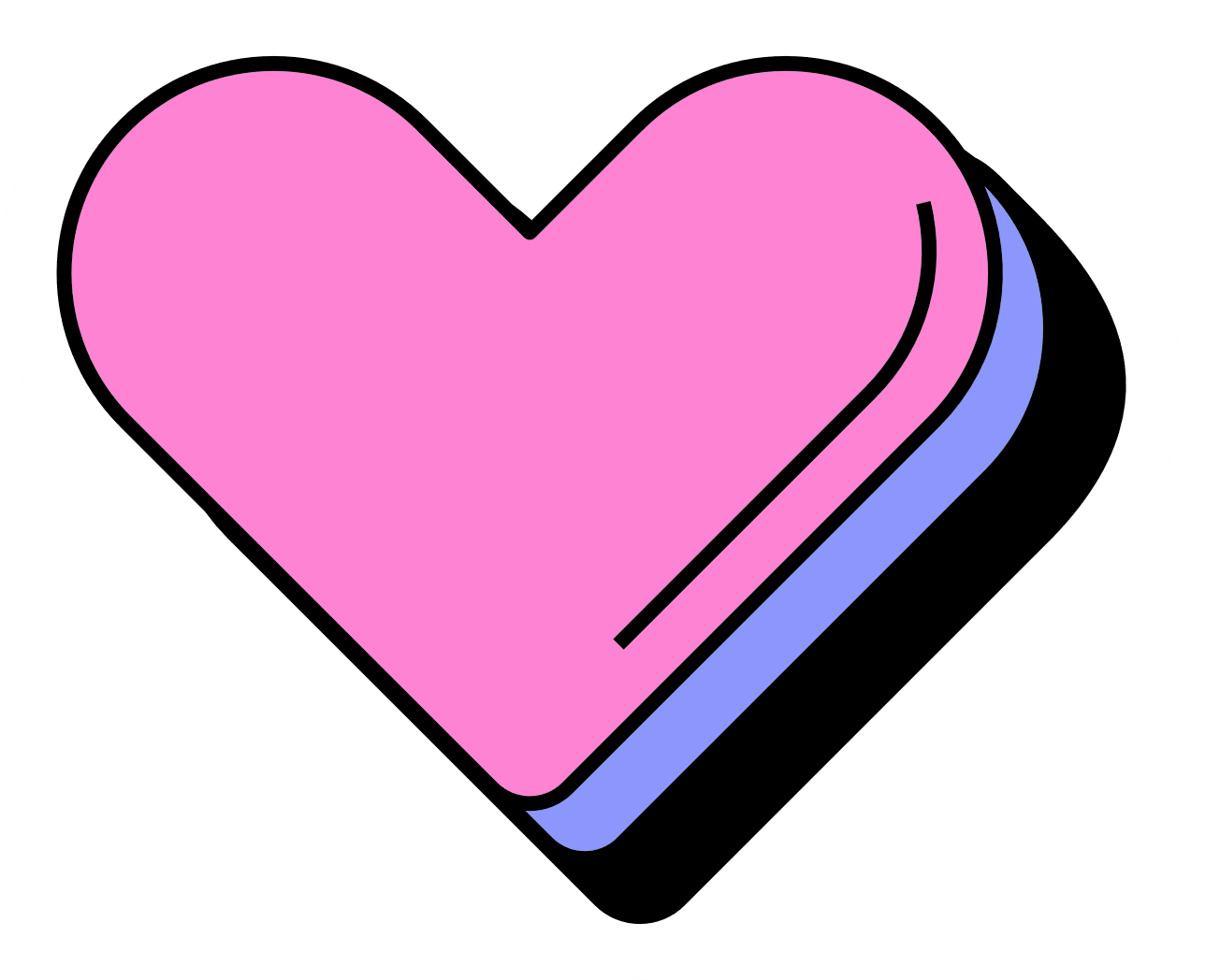 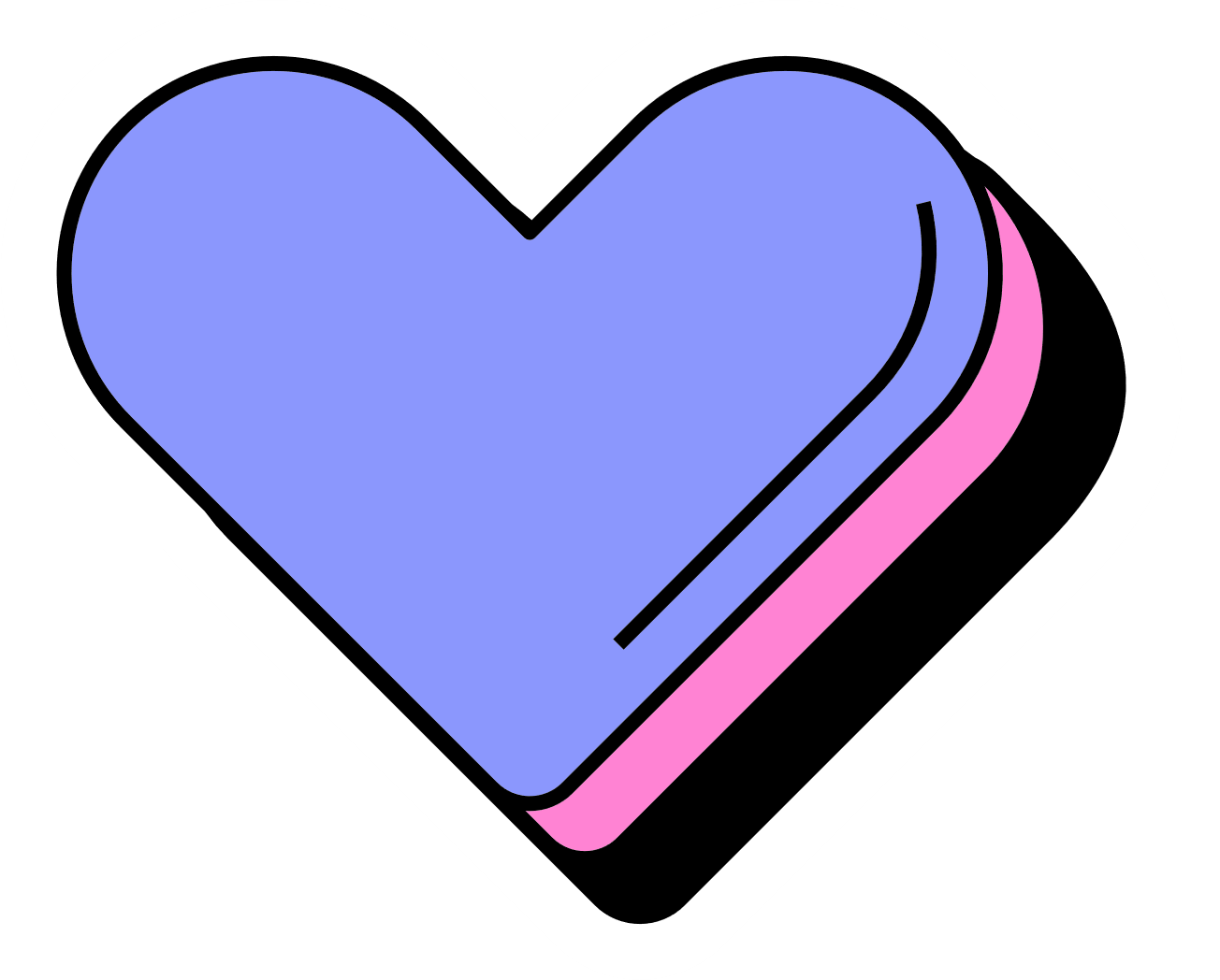 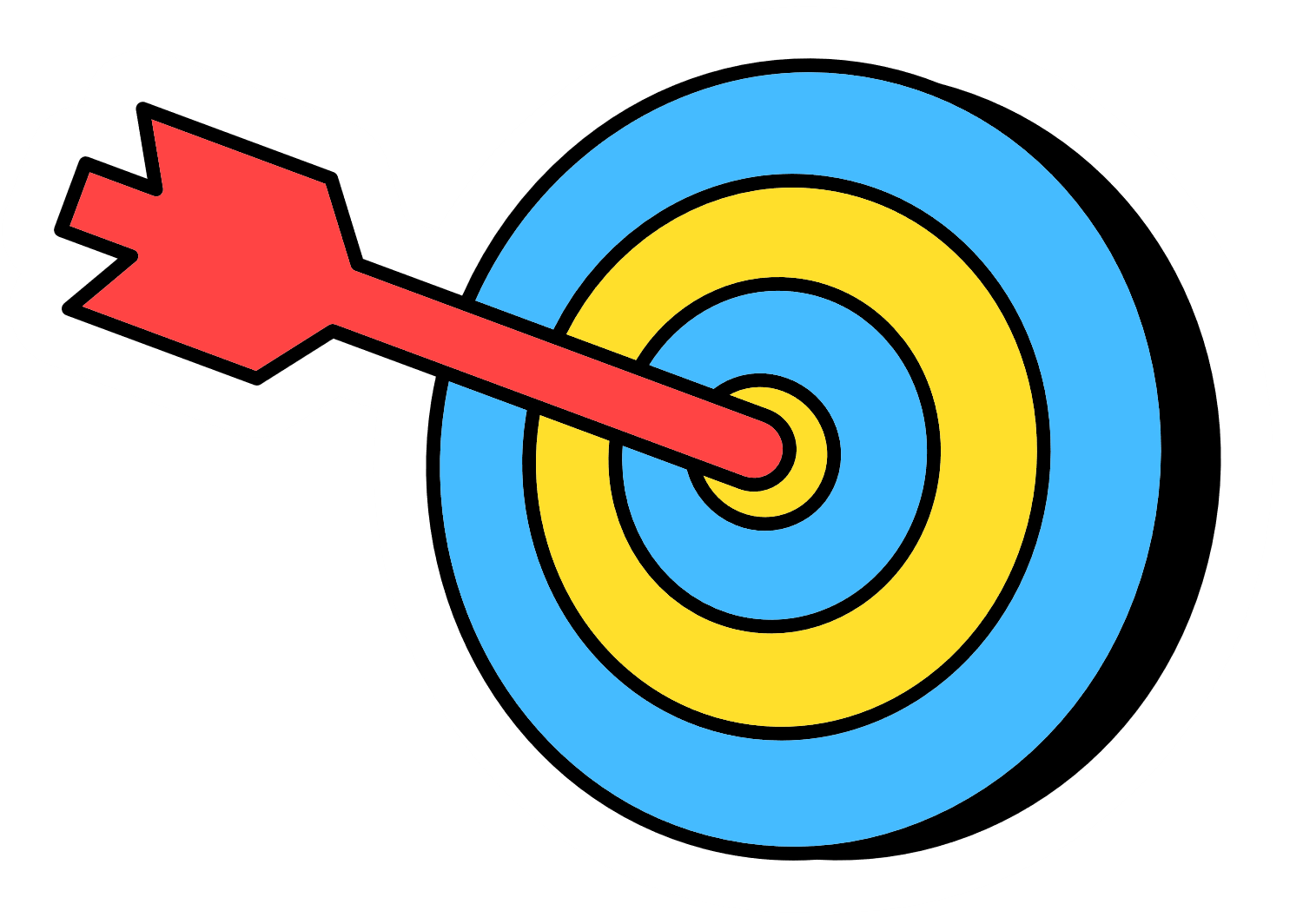 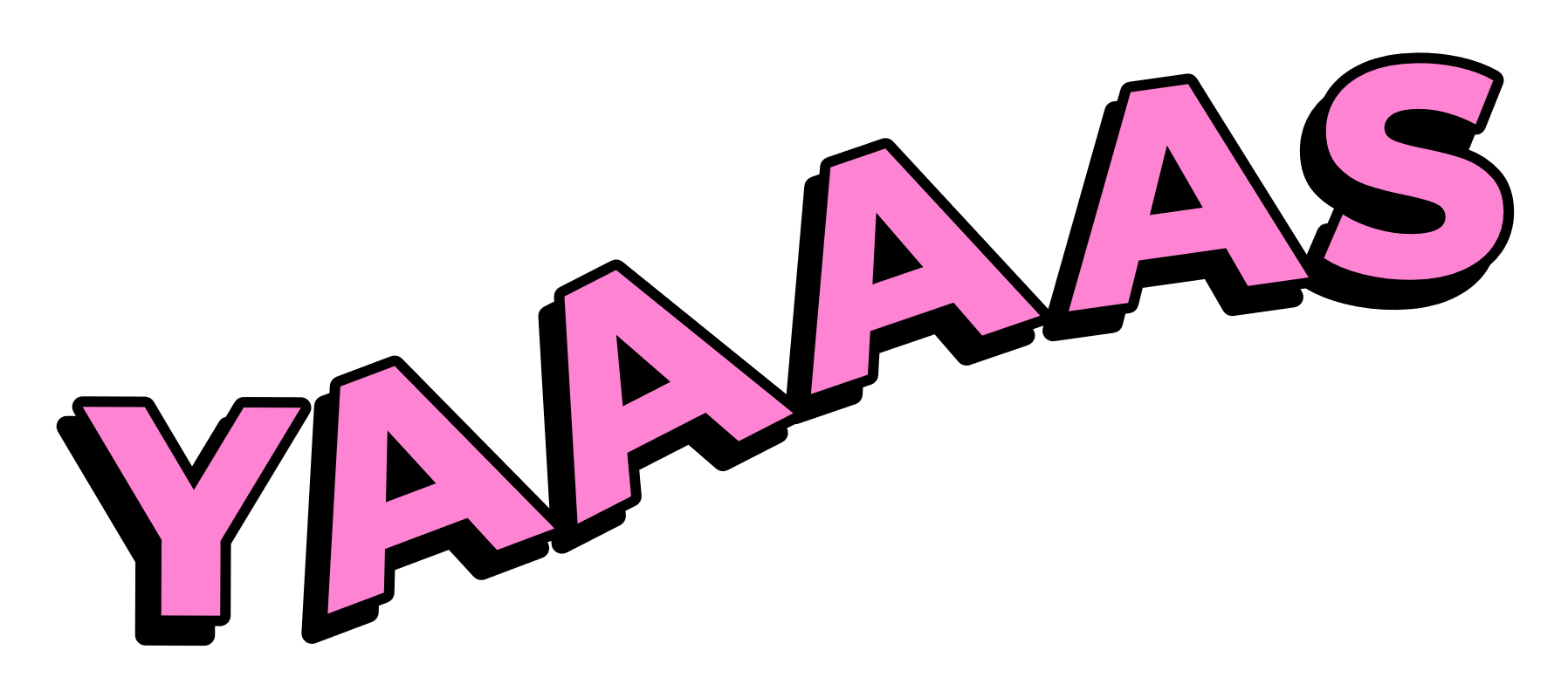 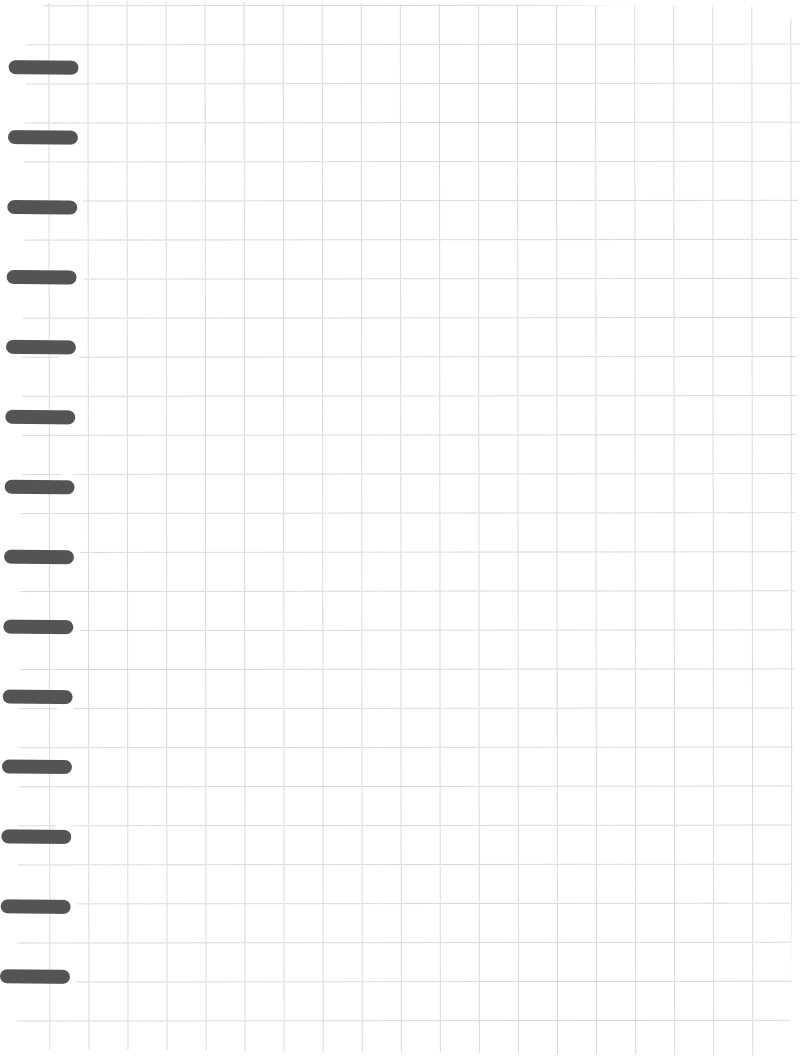 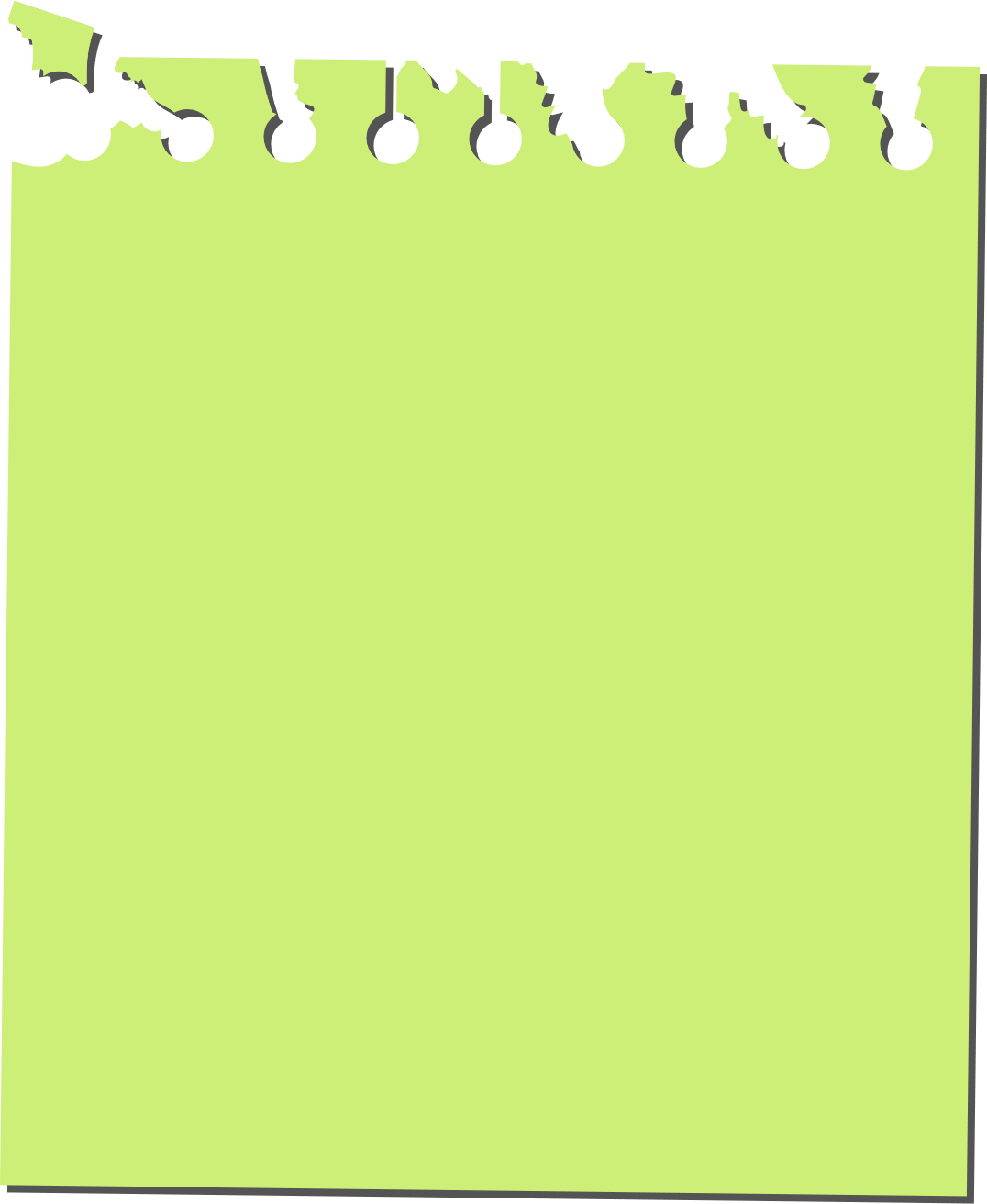 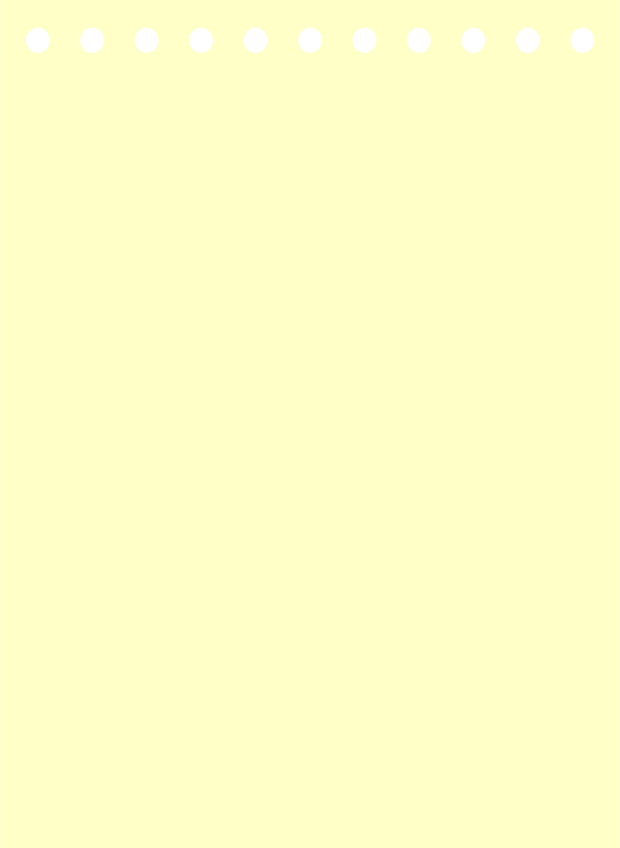 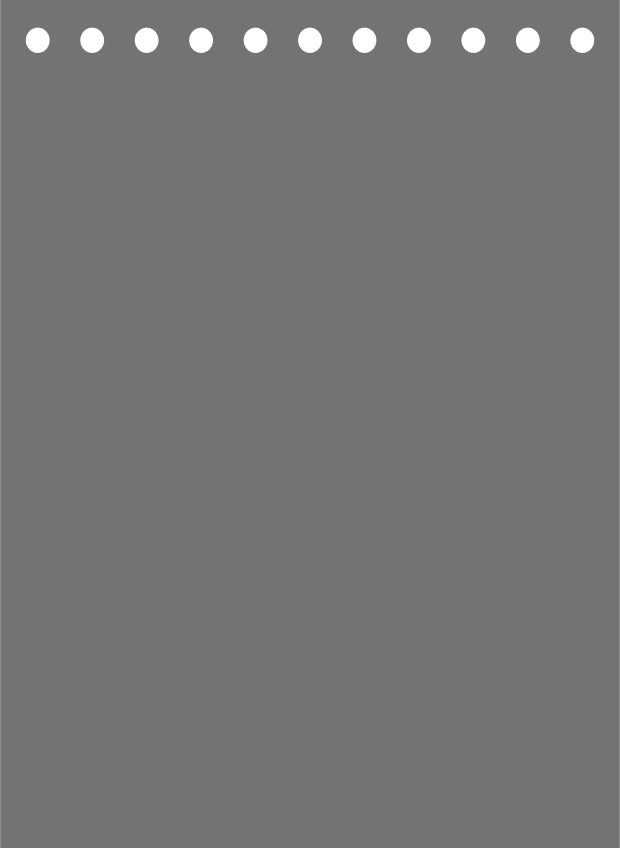 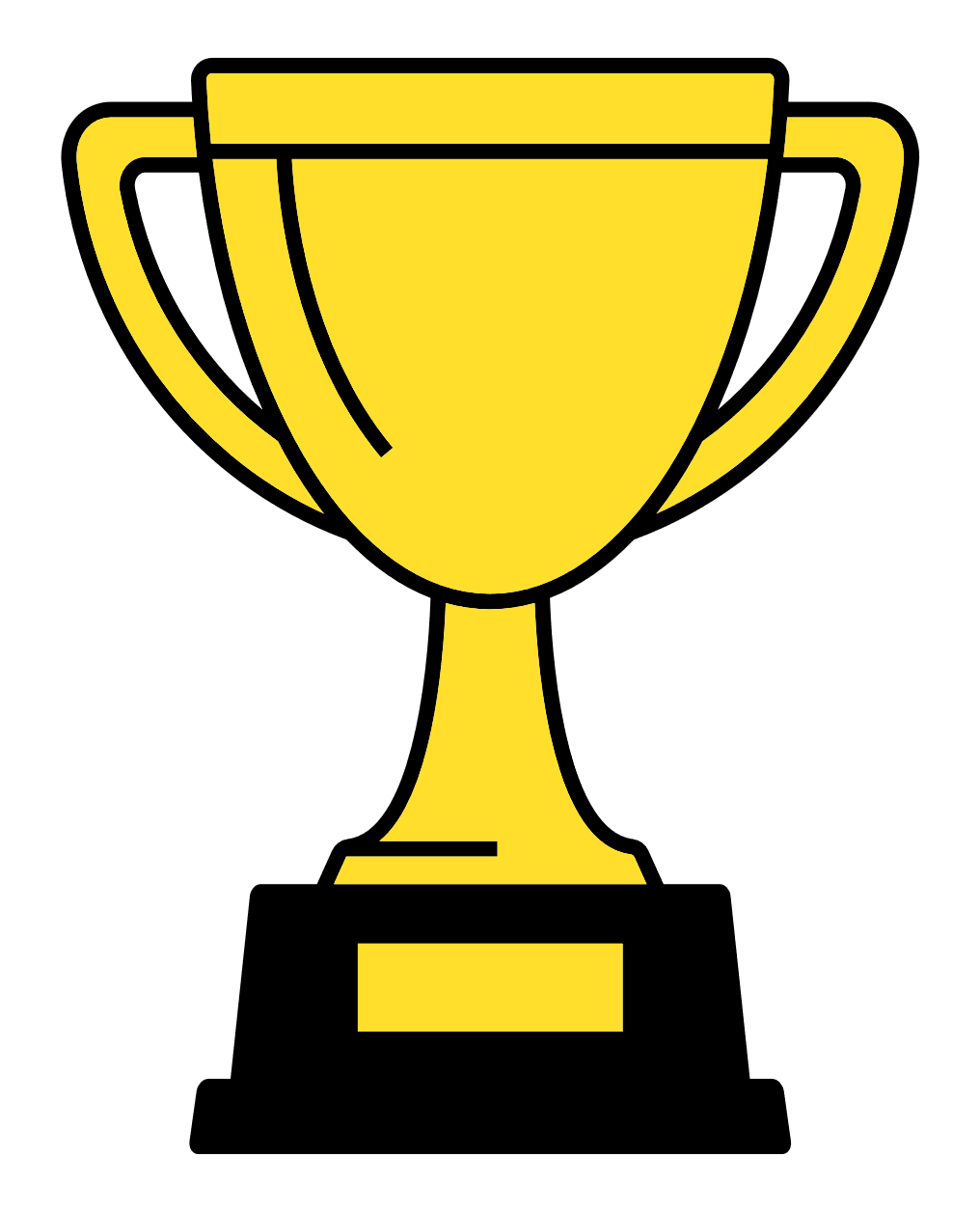 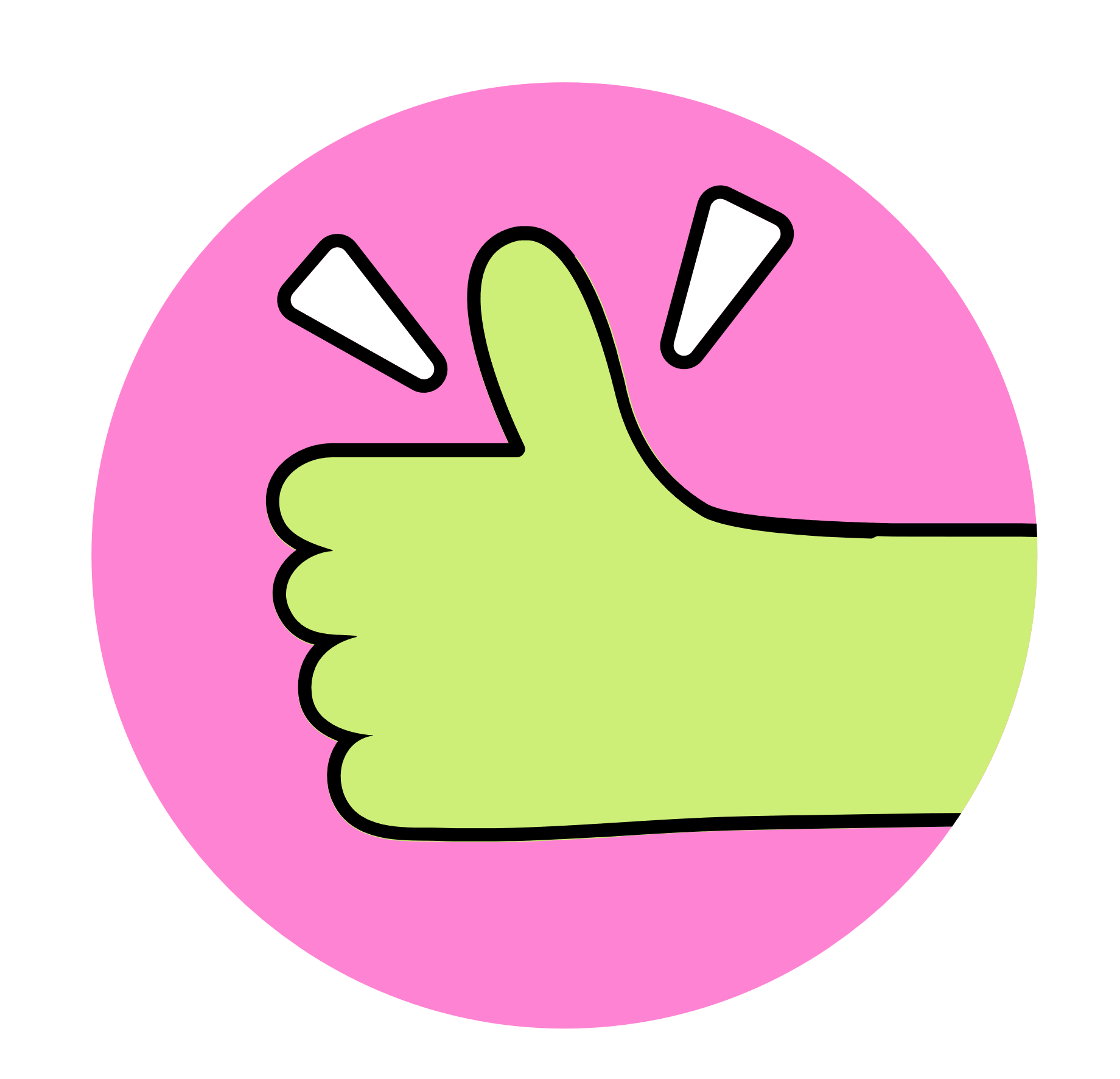 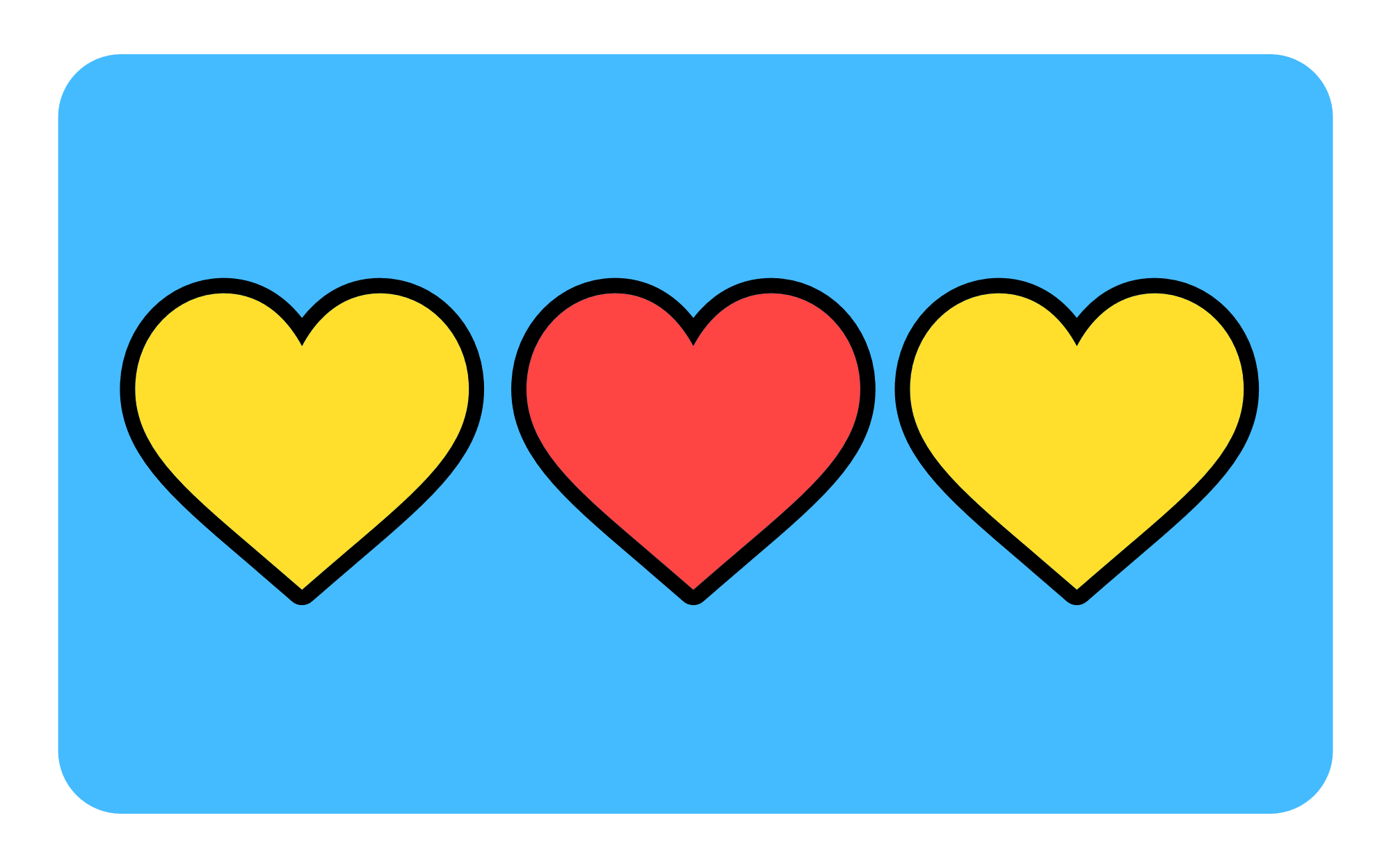 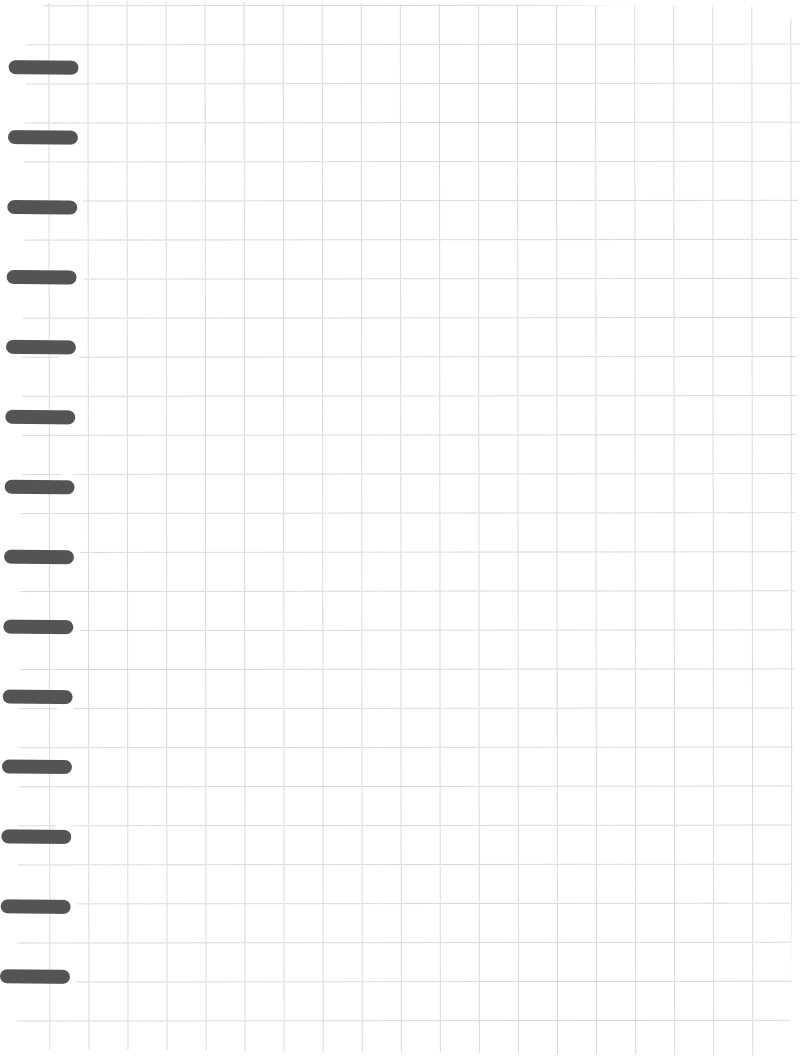 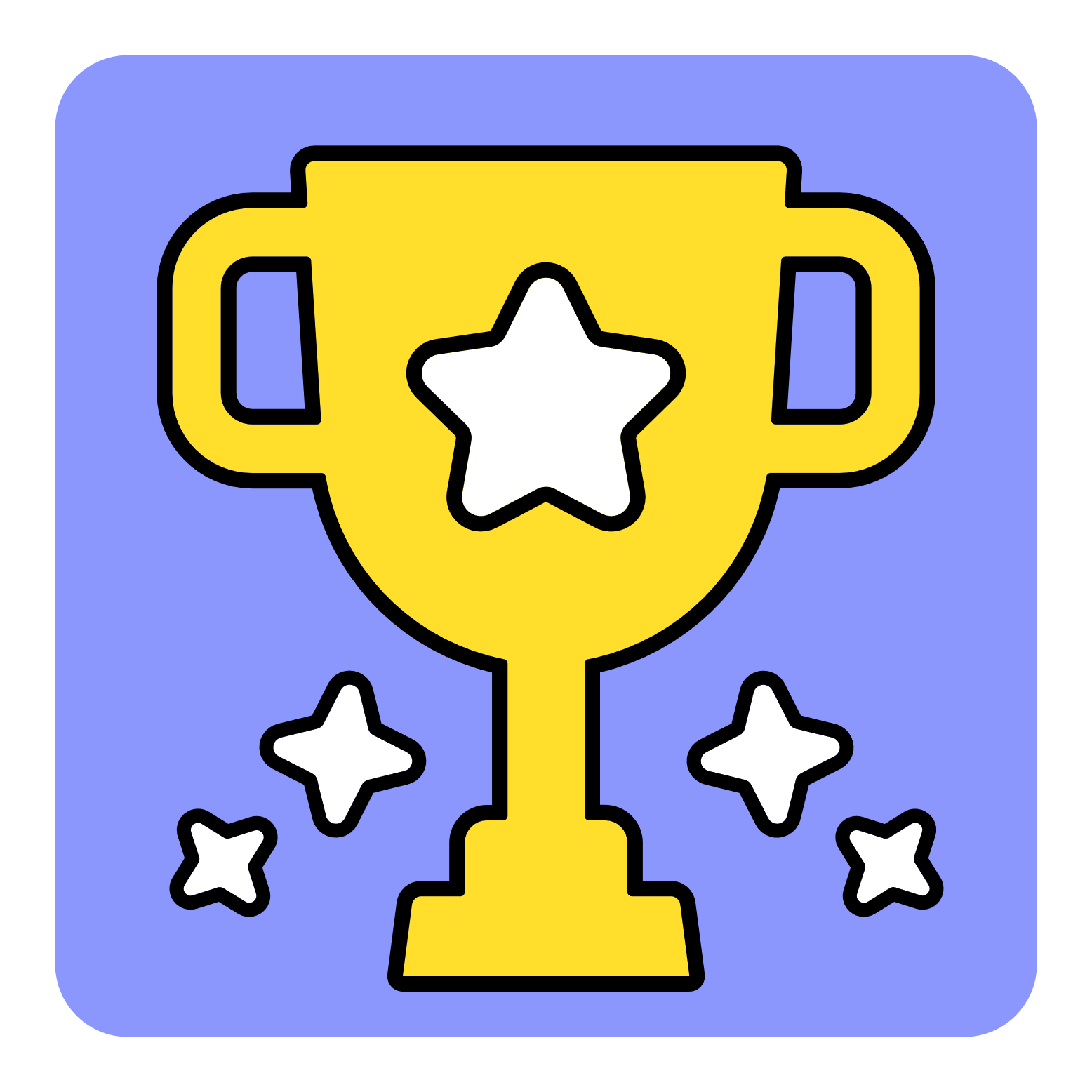 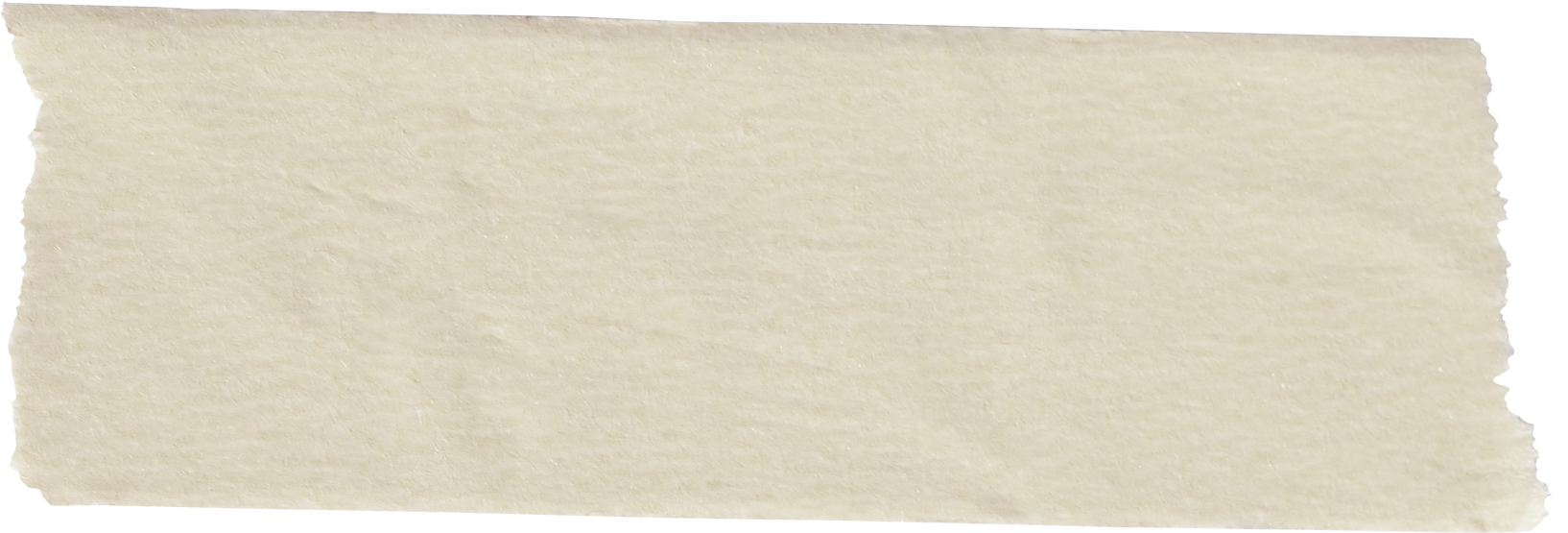 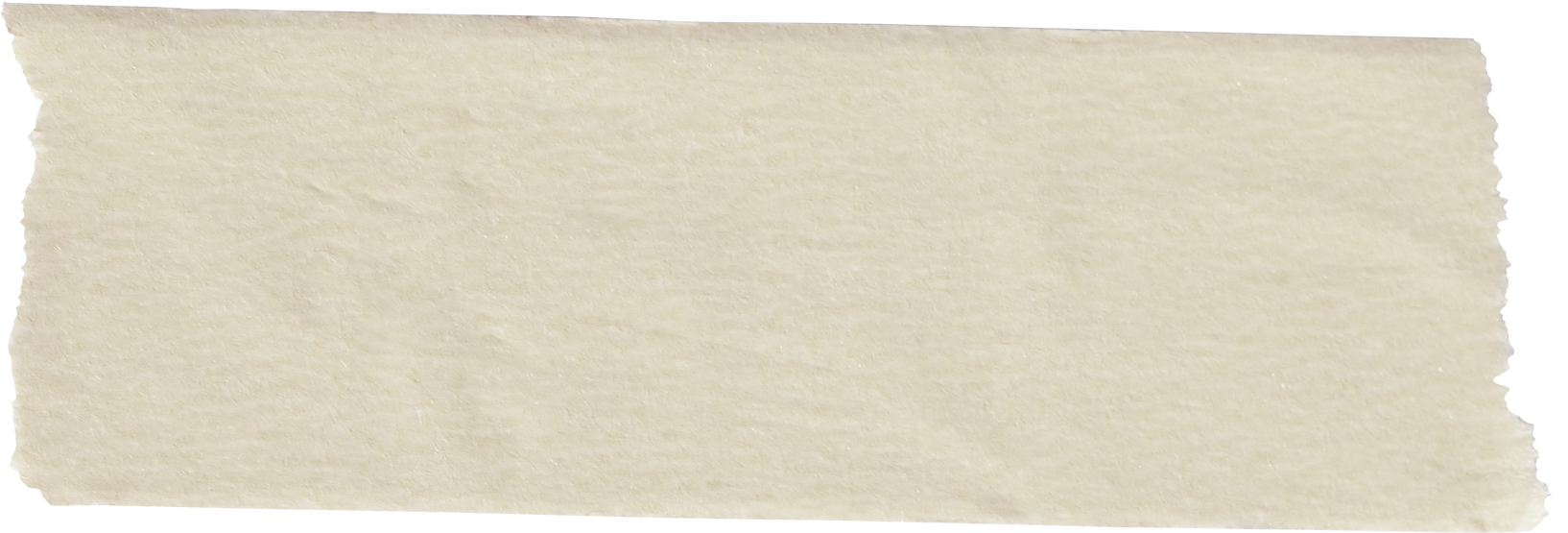 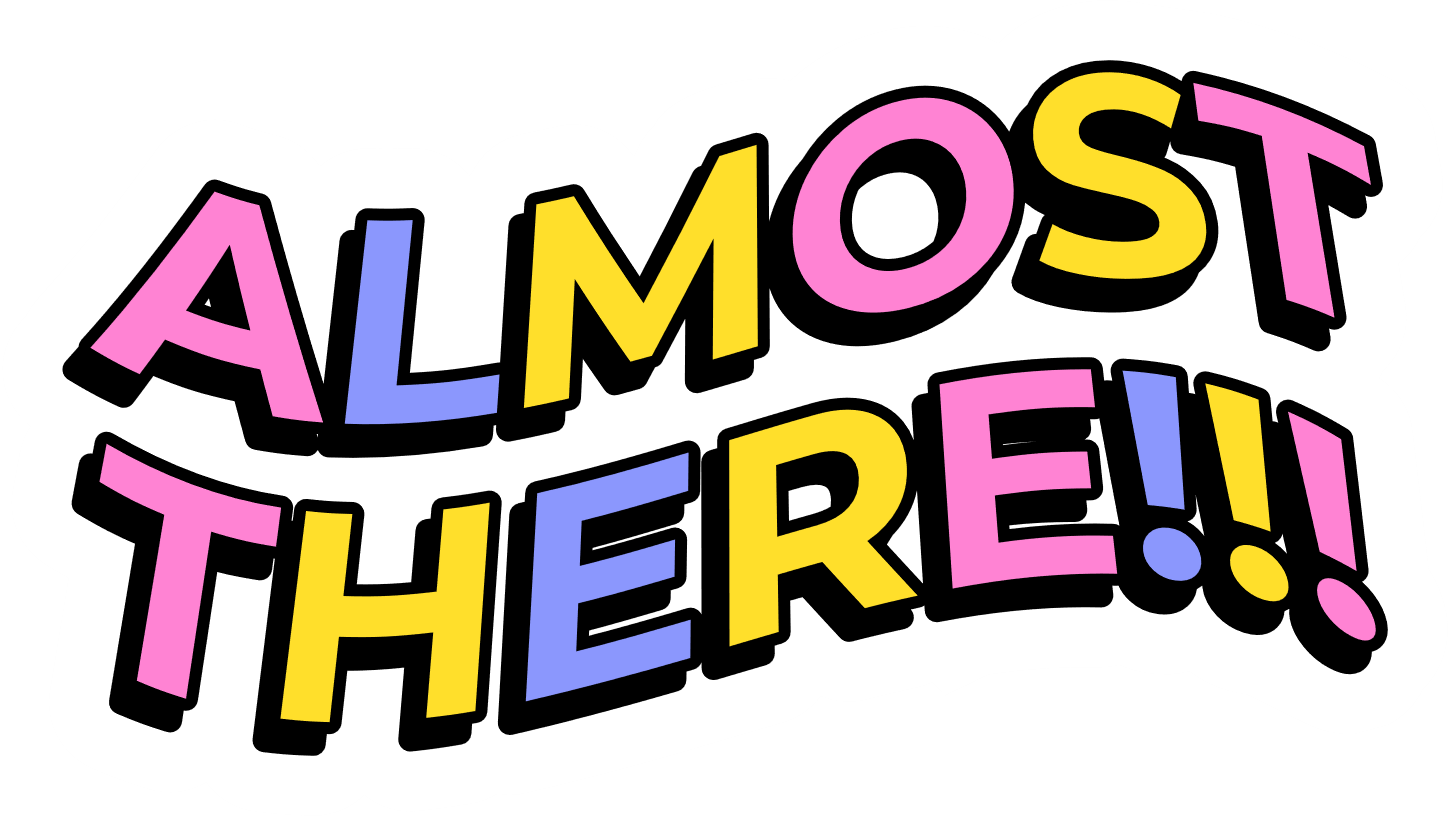 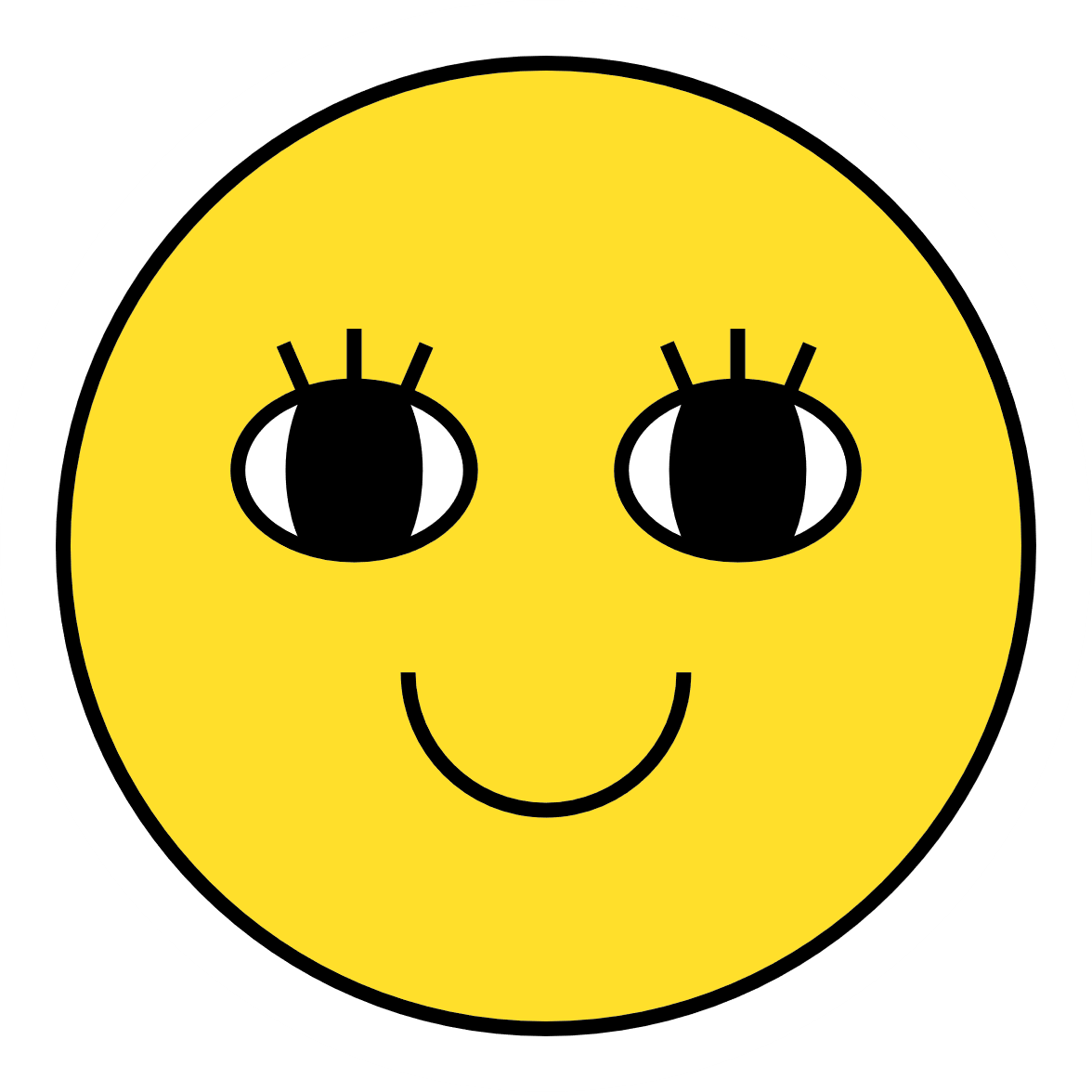 Giải
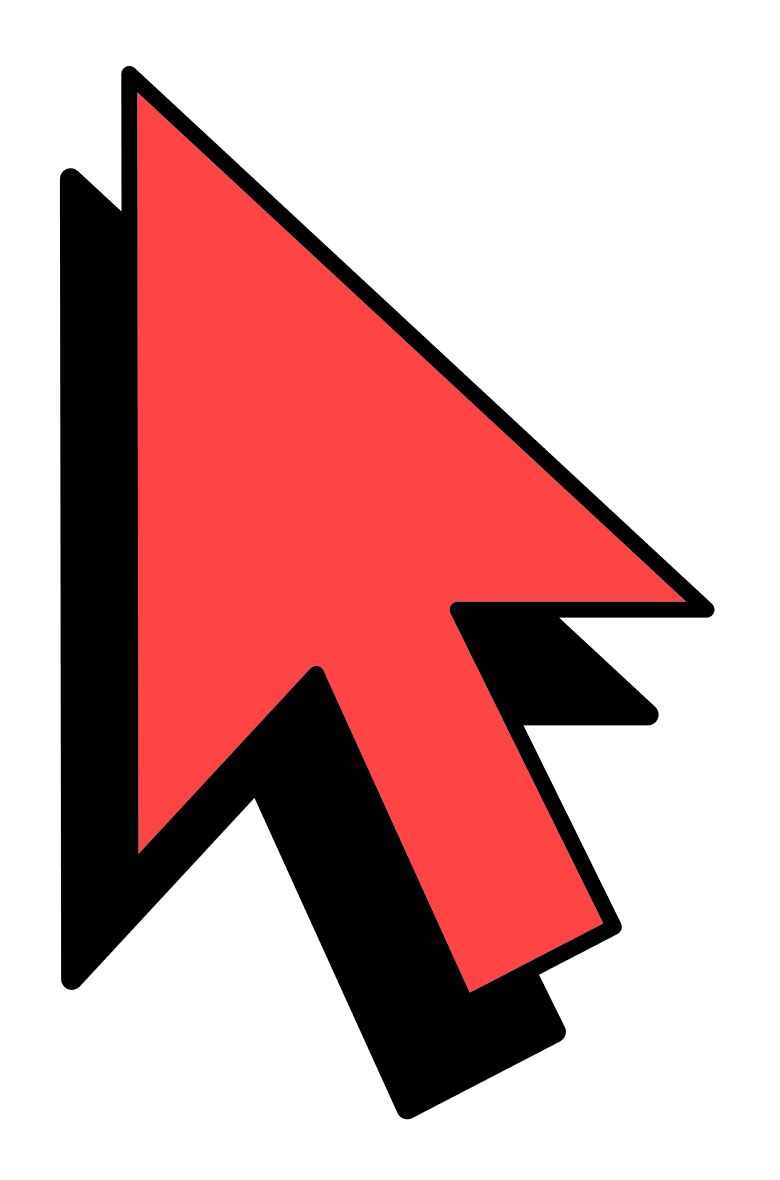 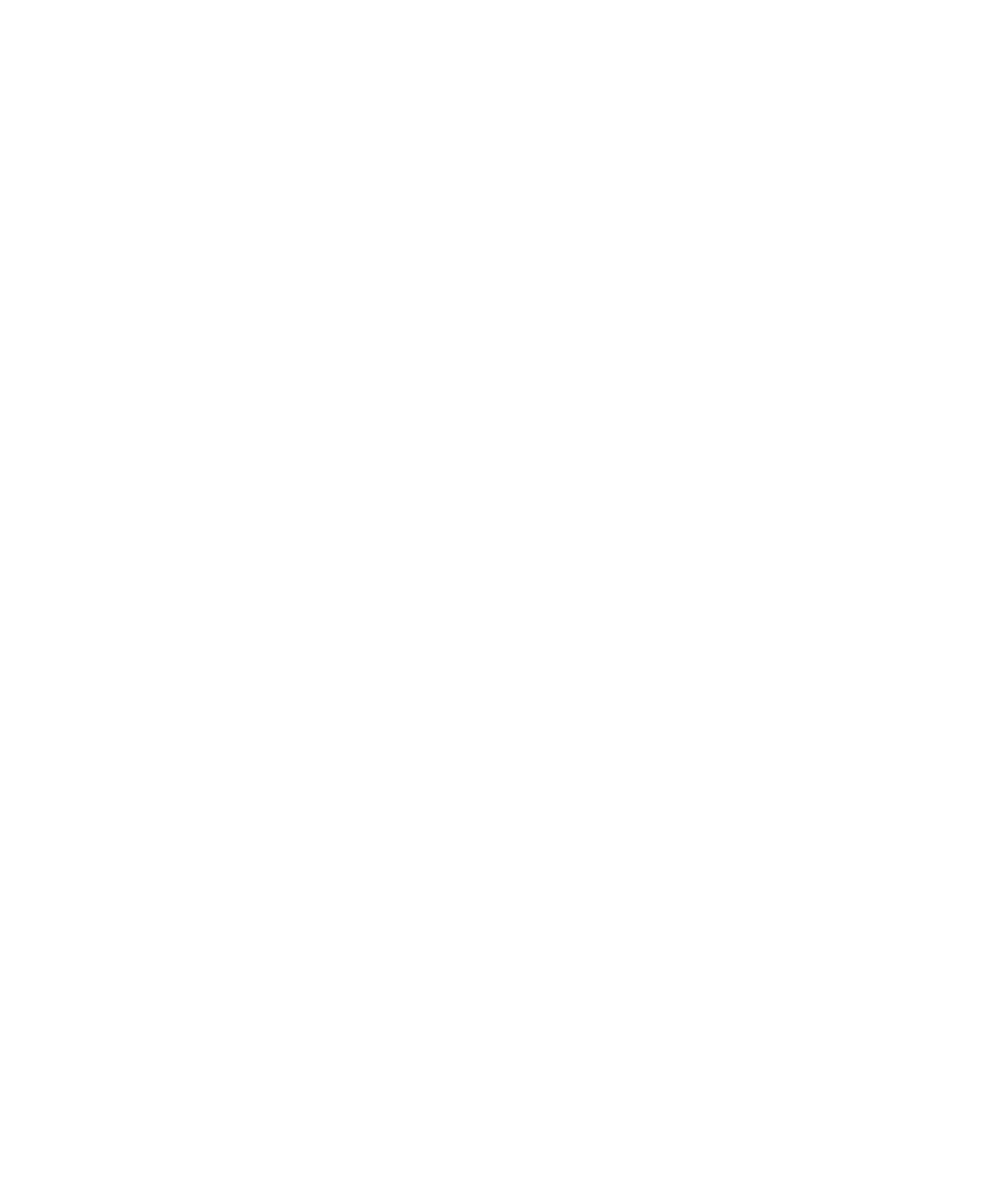 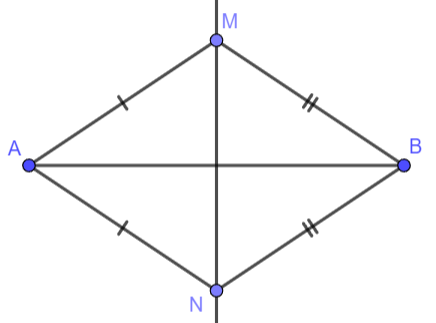 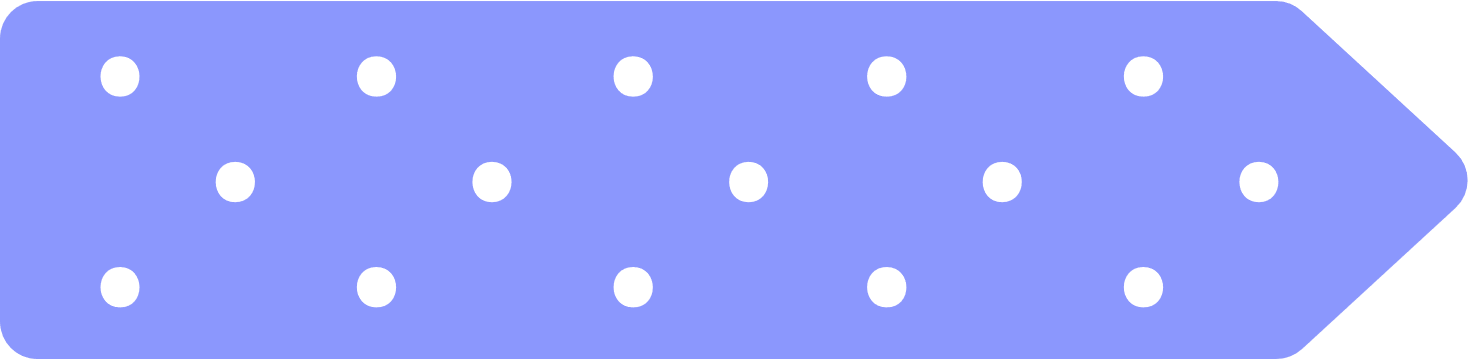 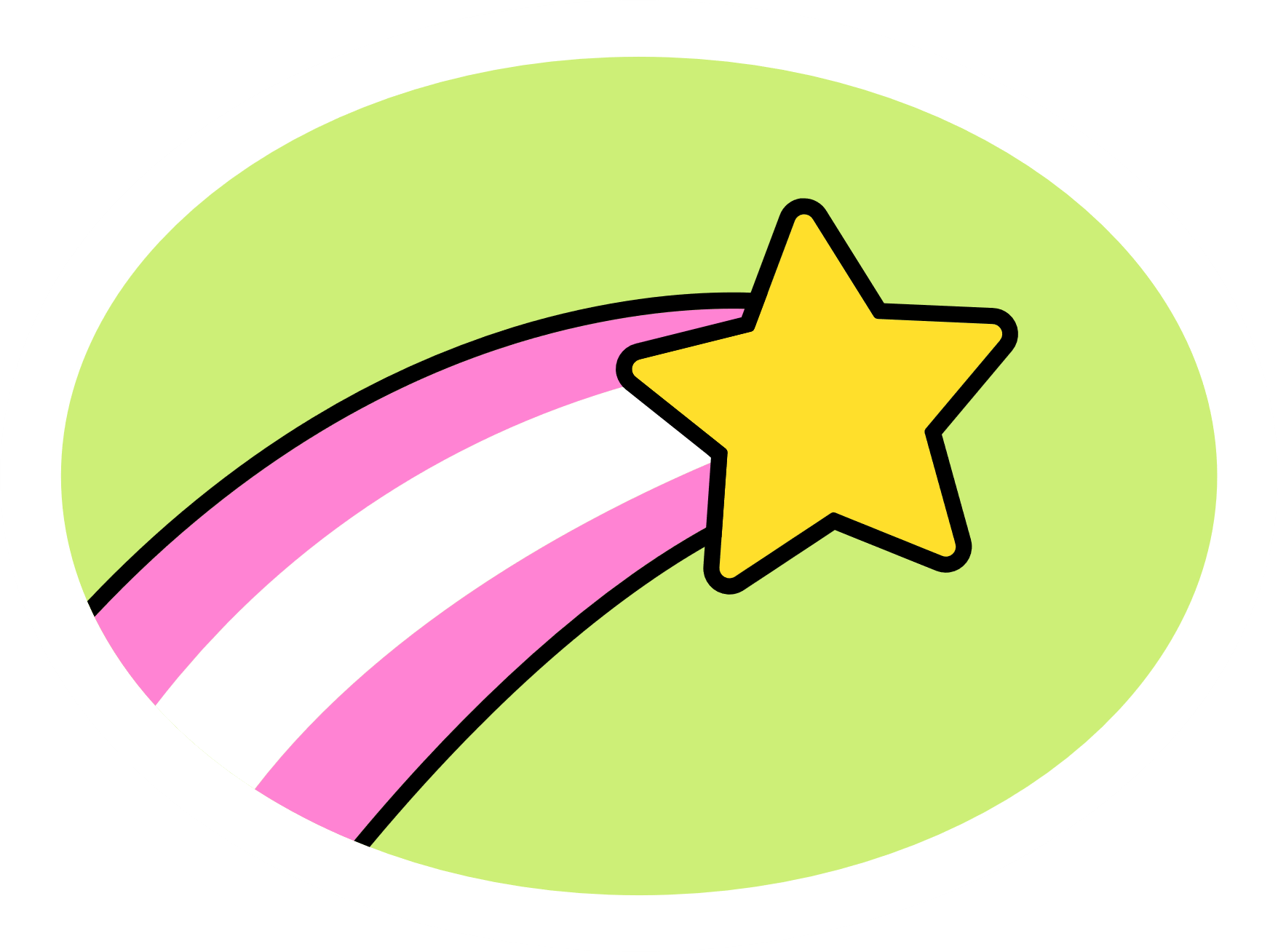 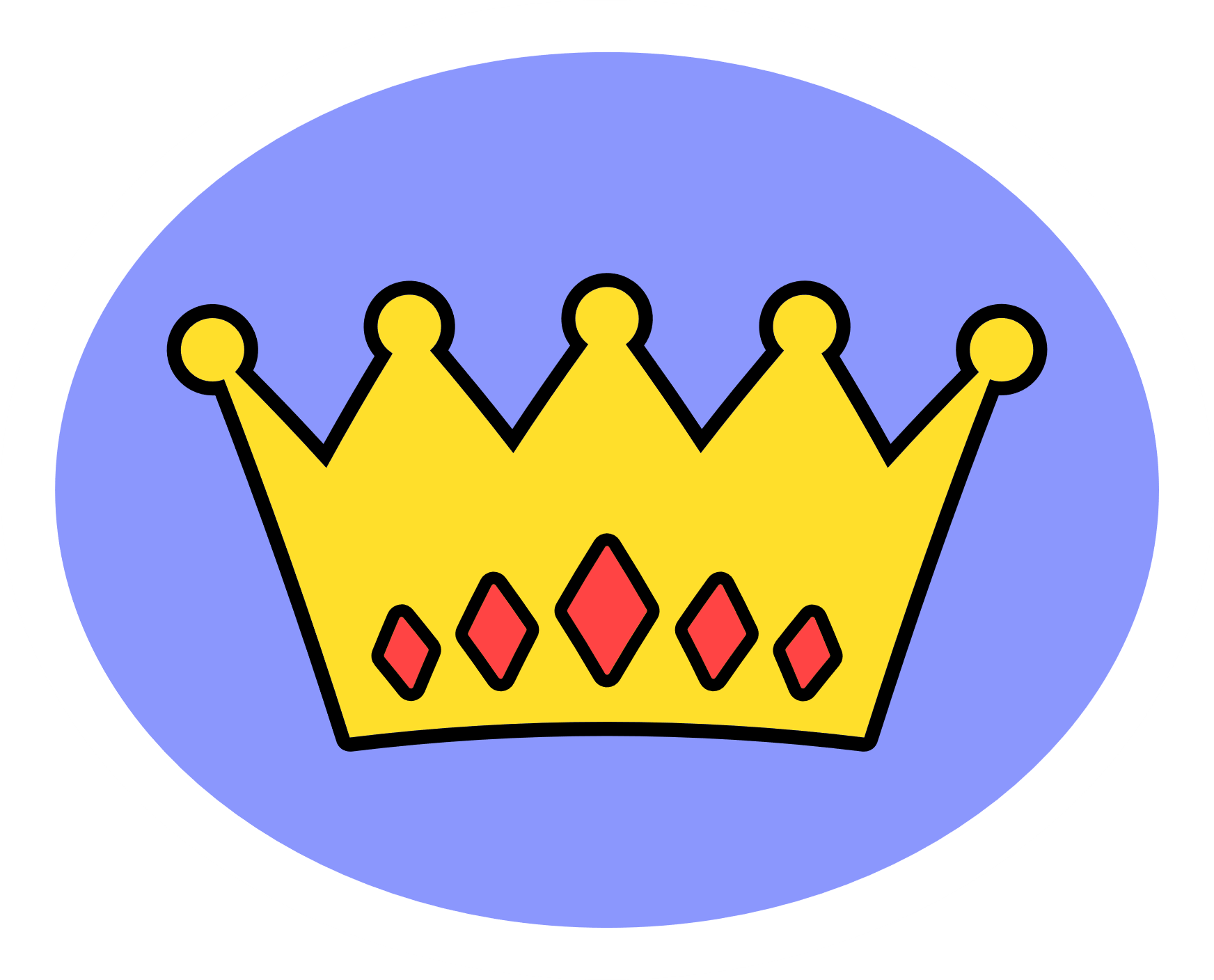 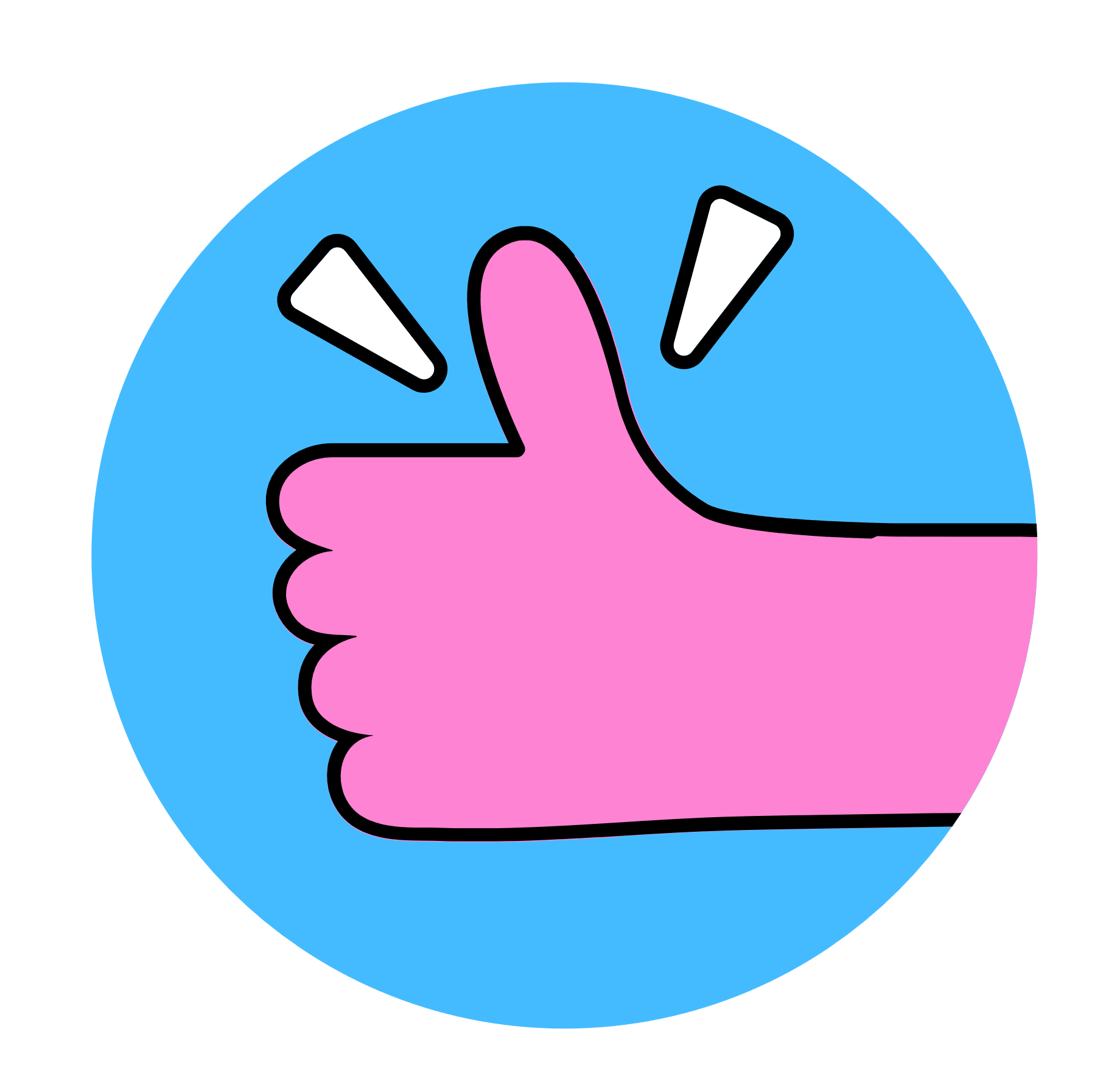 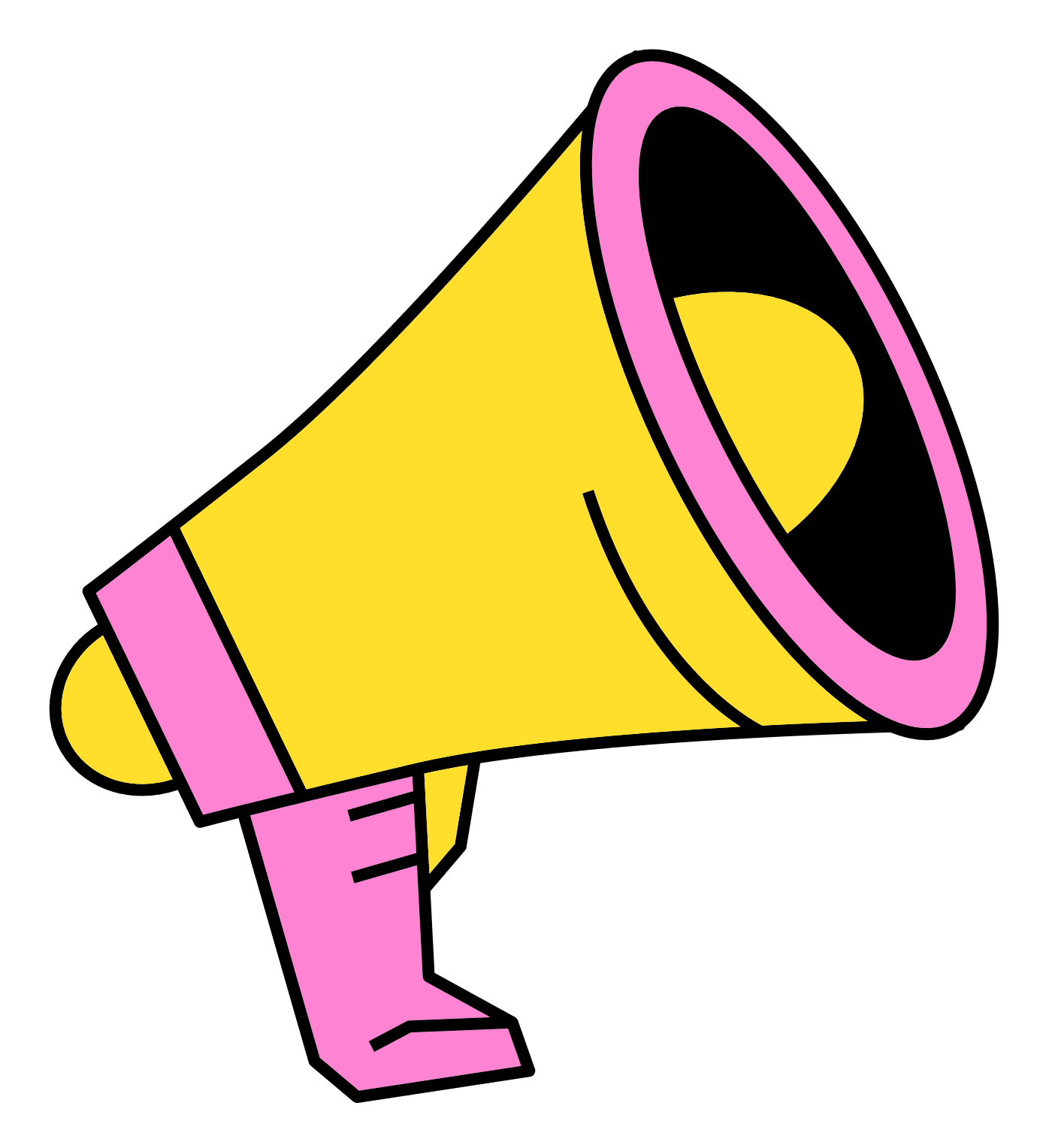 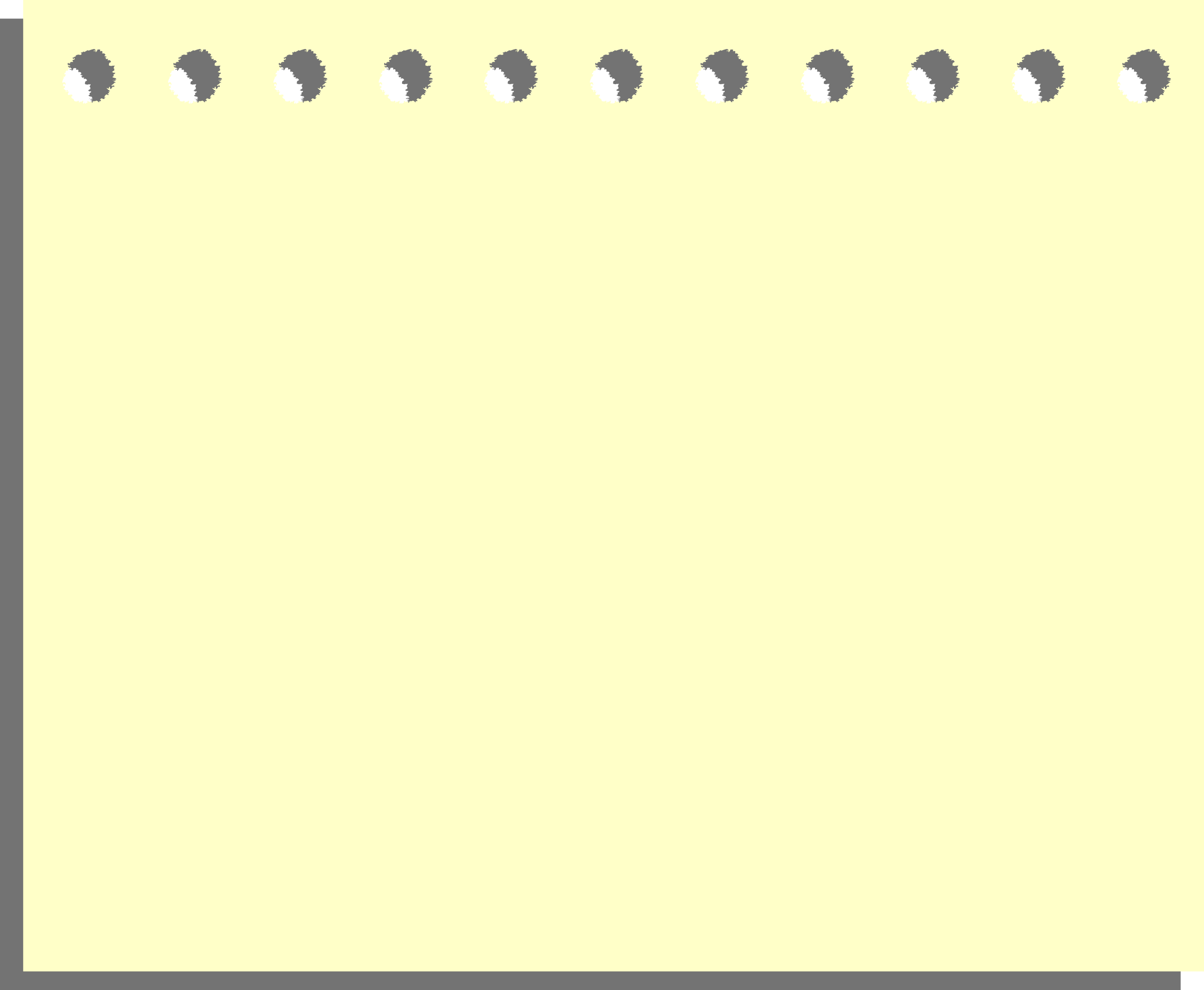 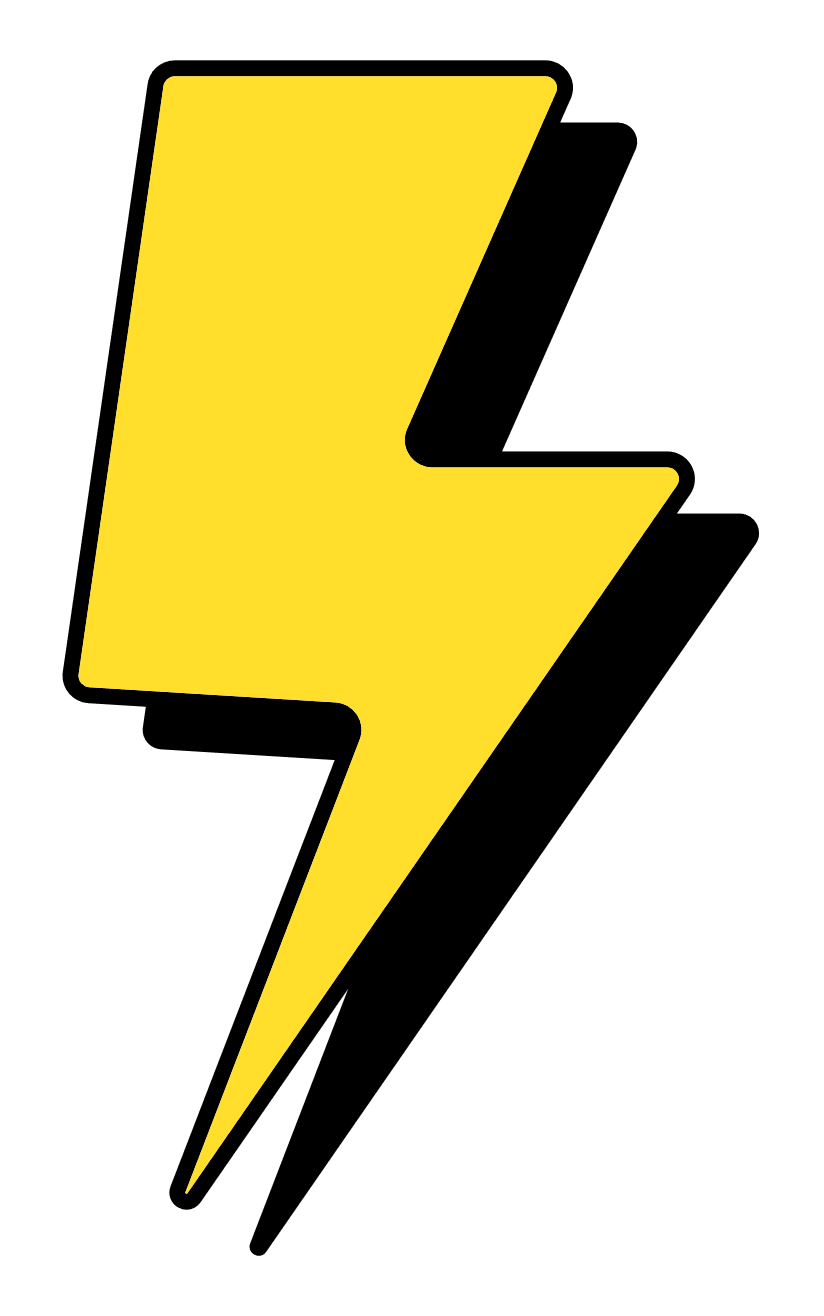 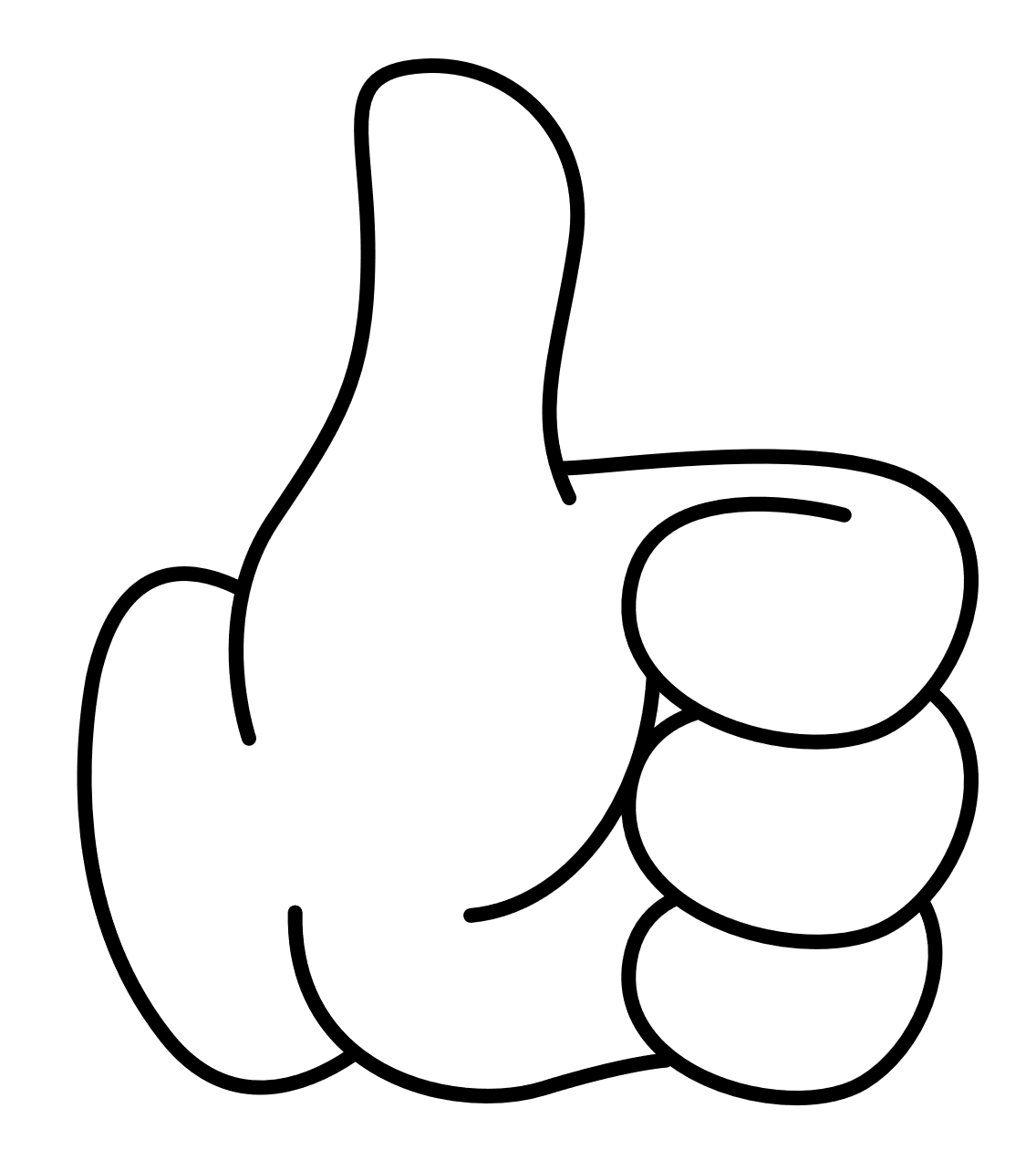 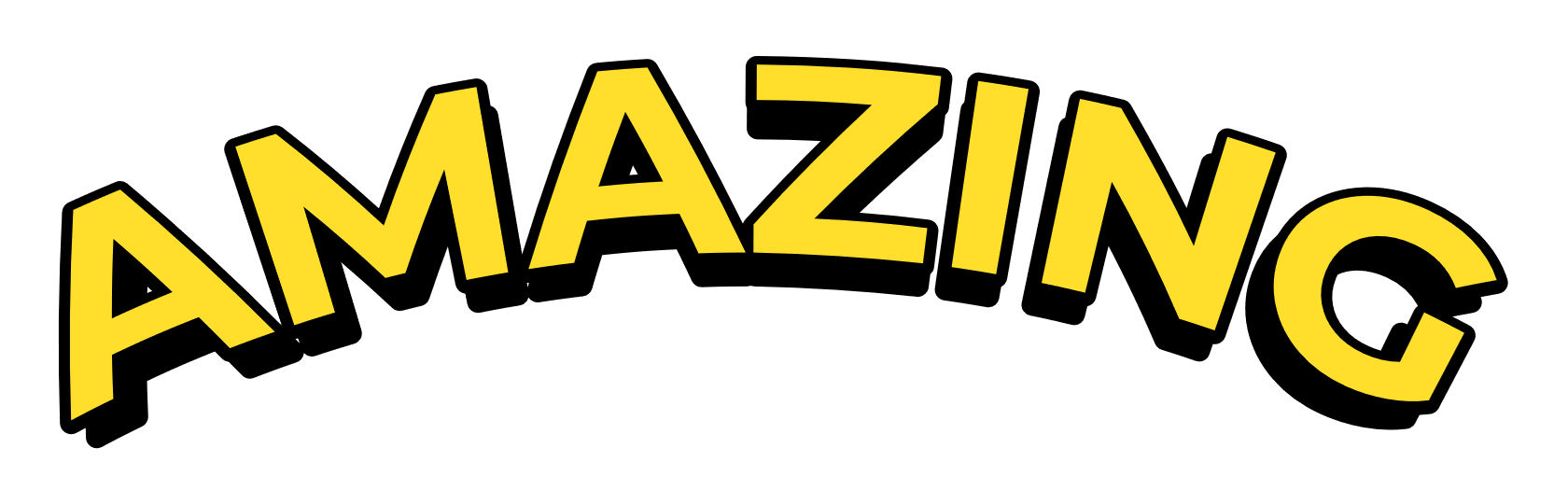 Giải
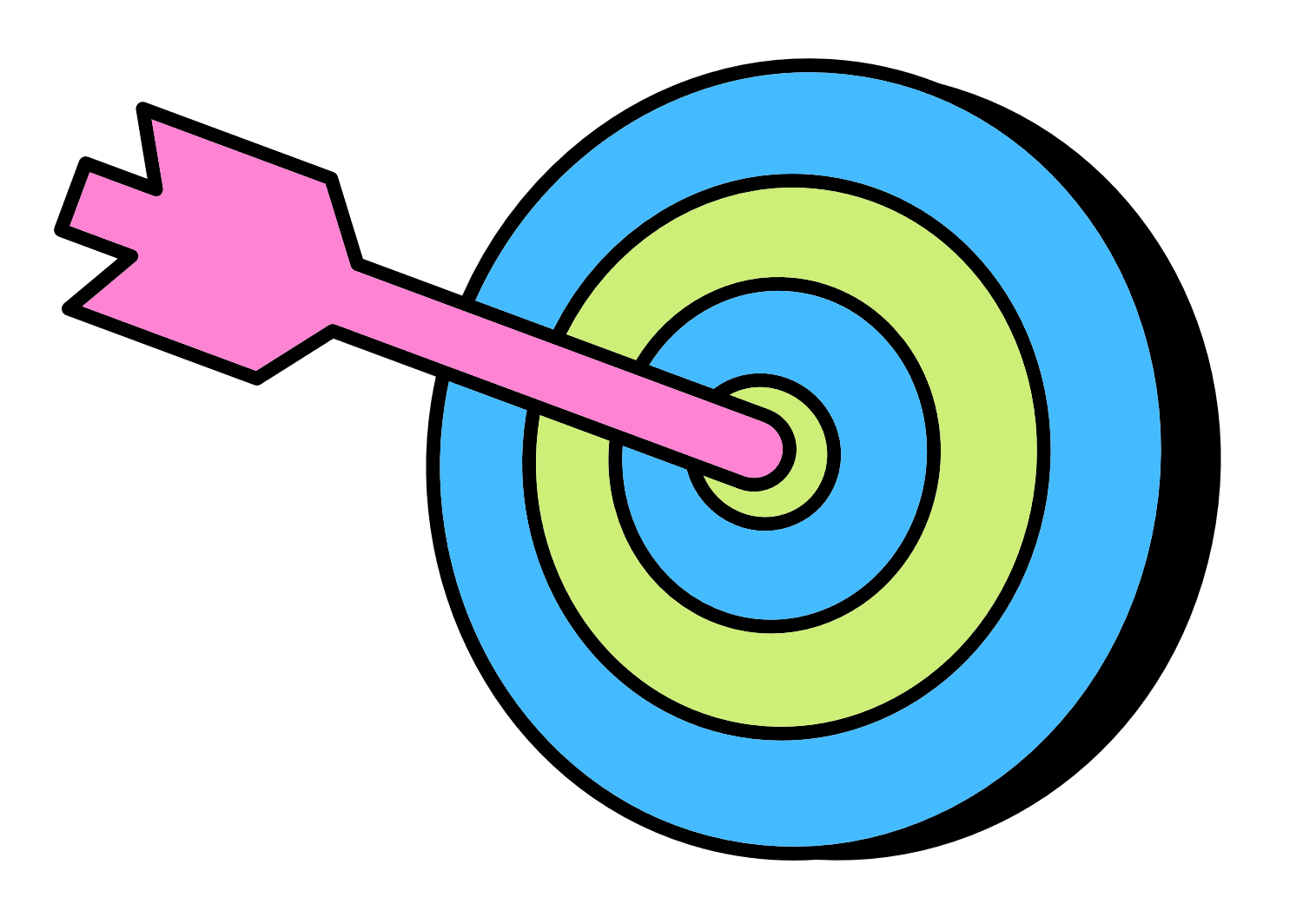 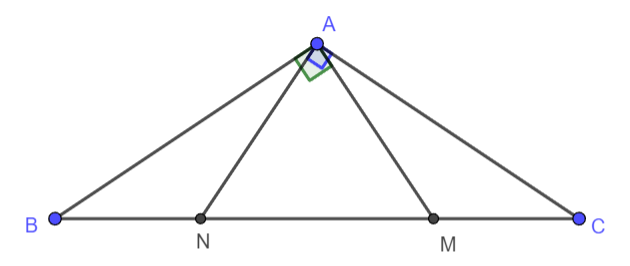 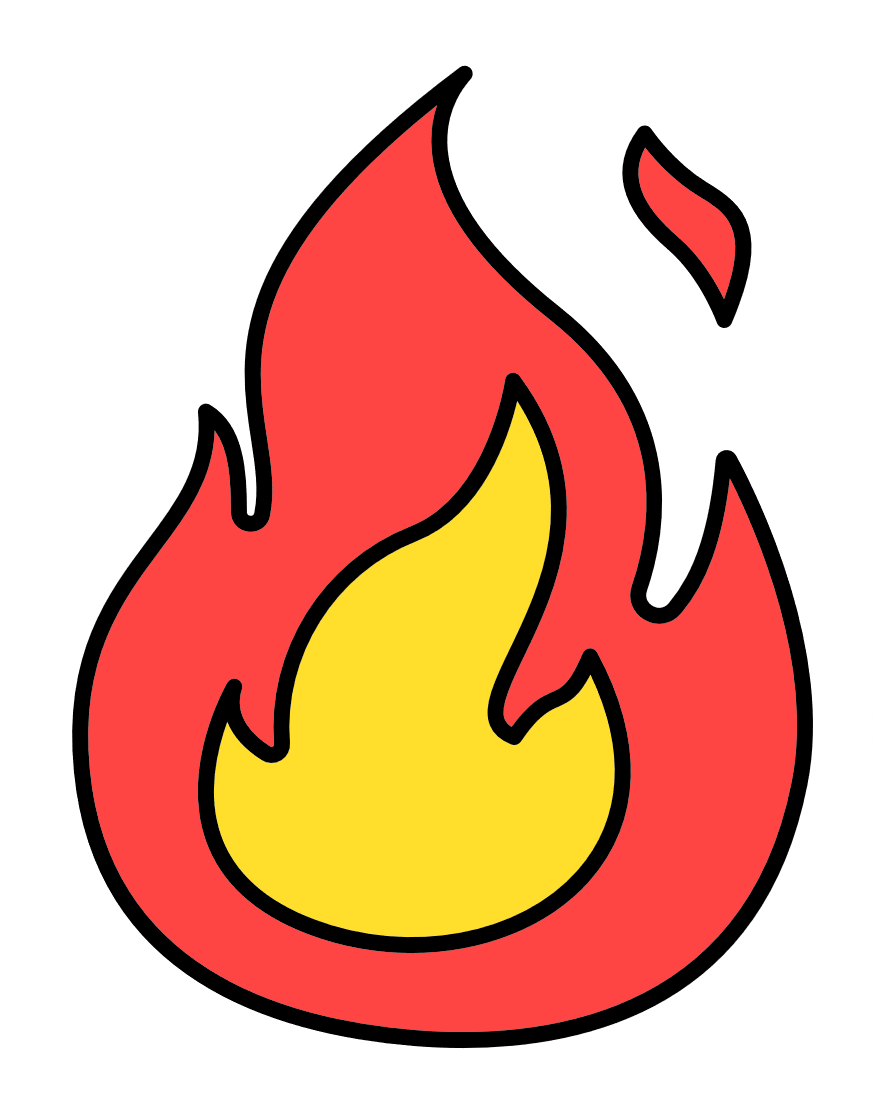 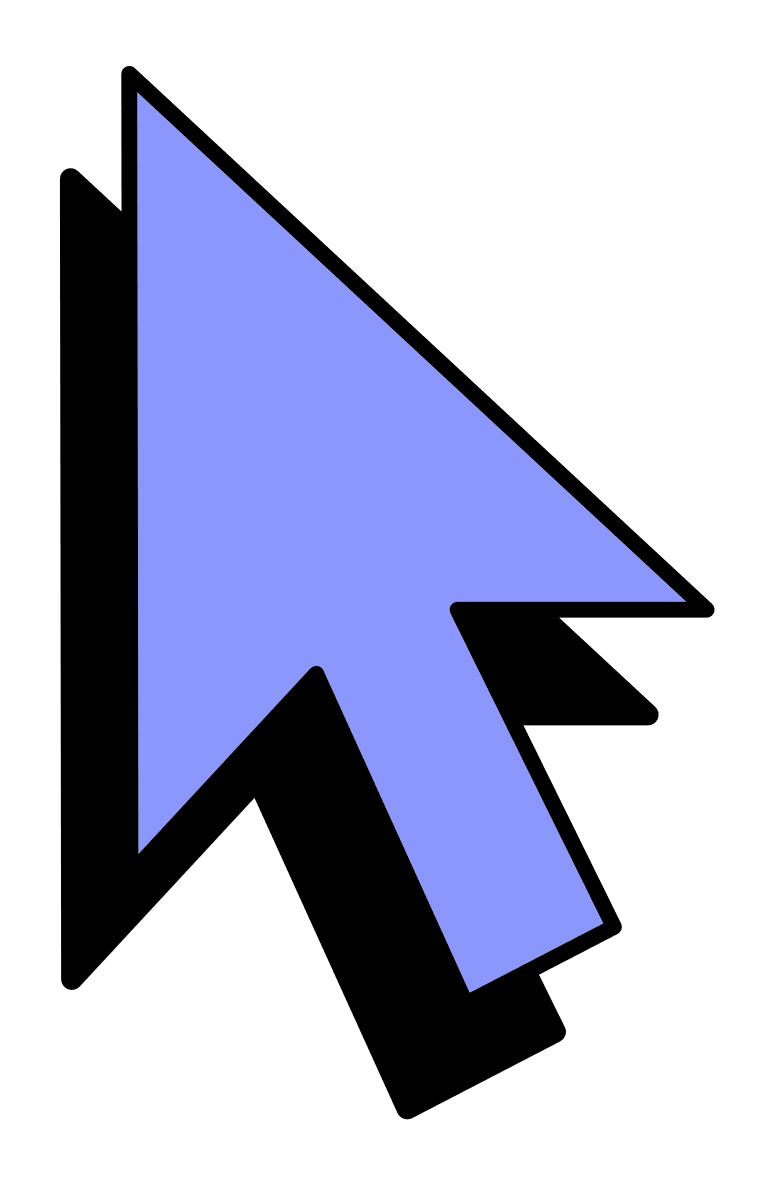 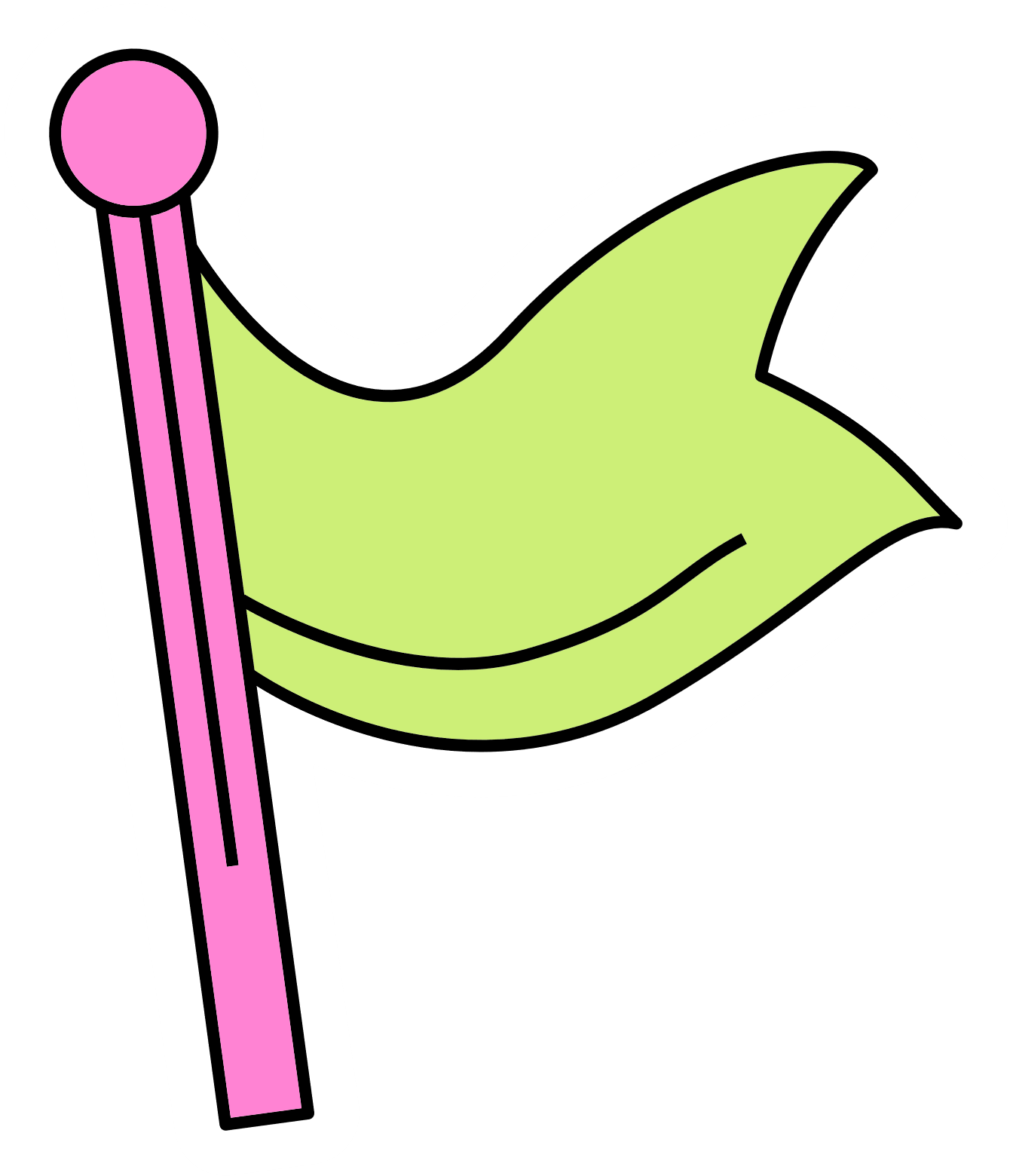 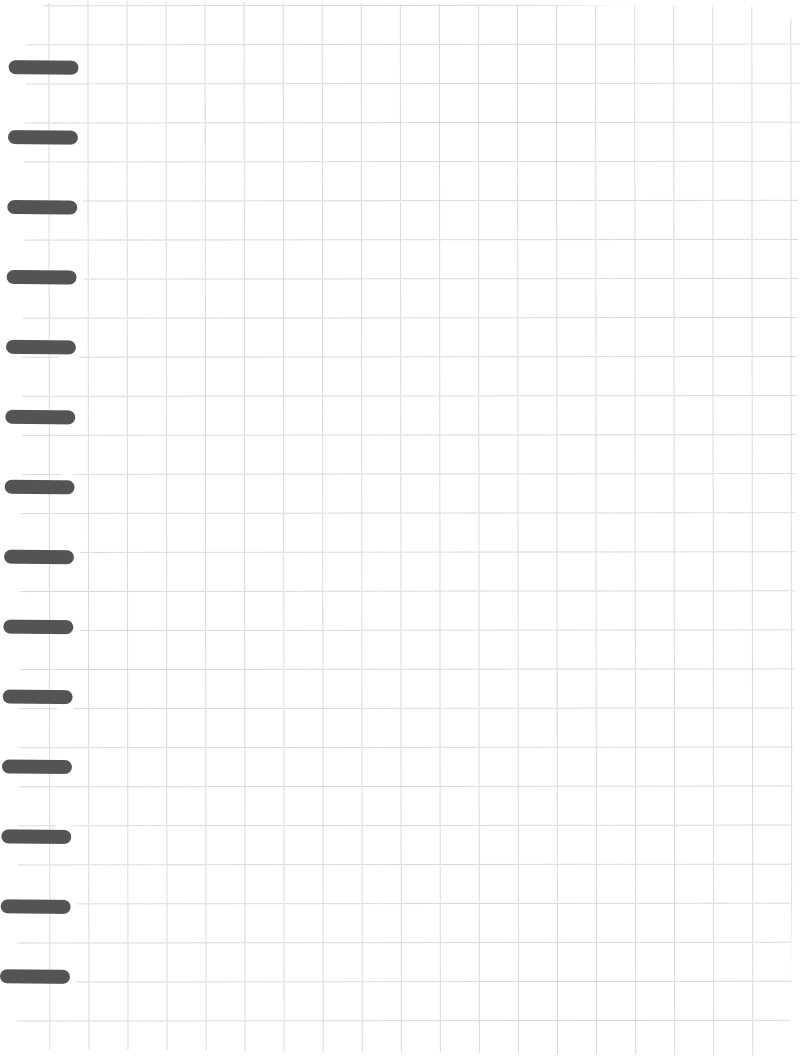 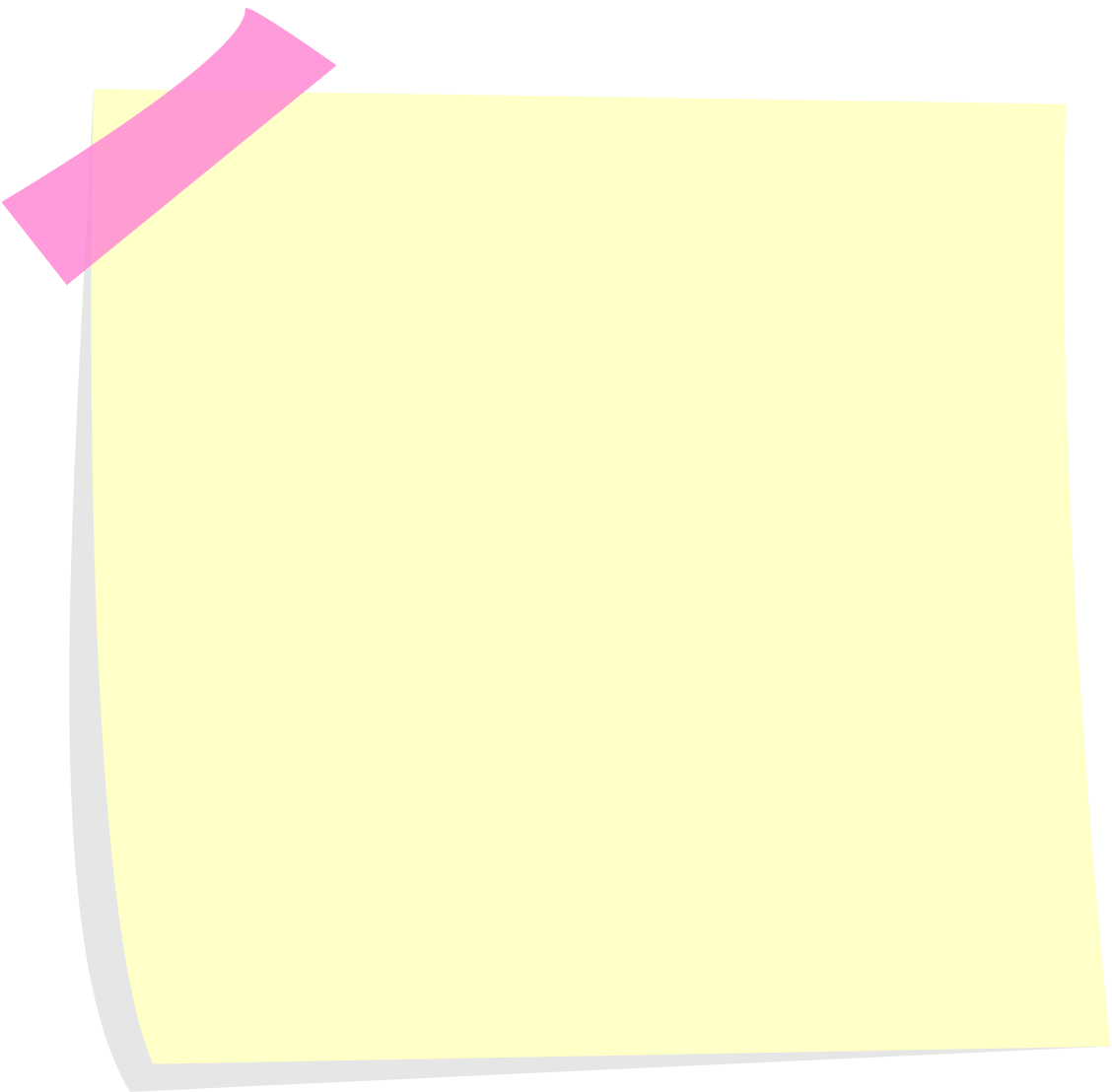 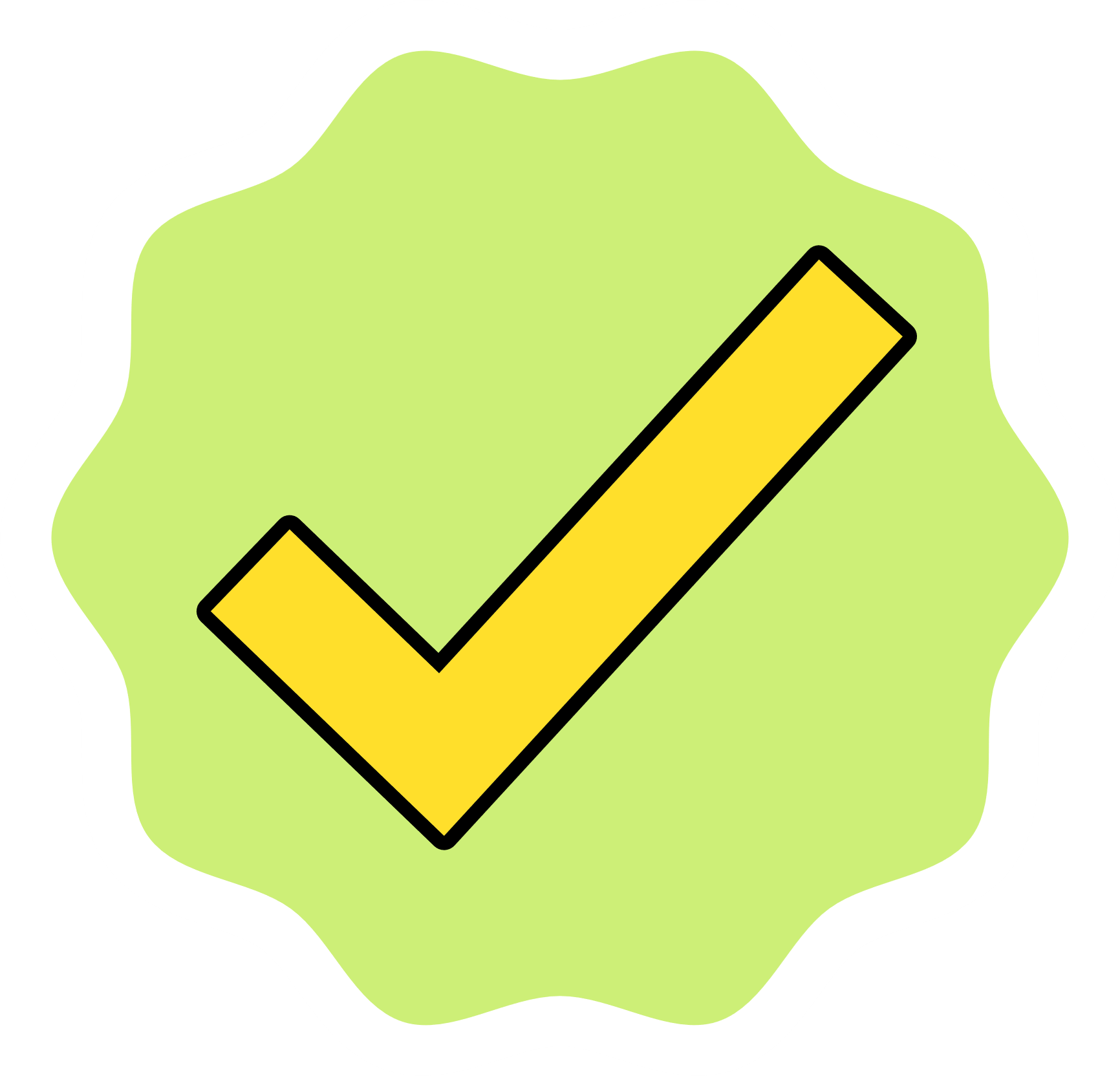 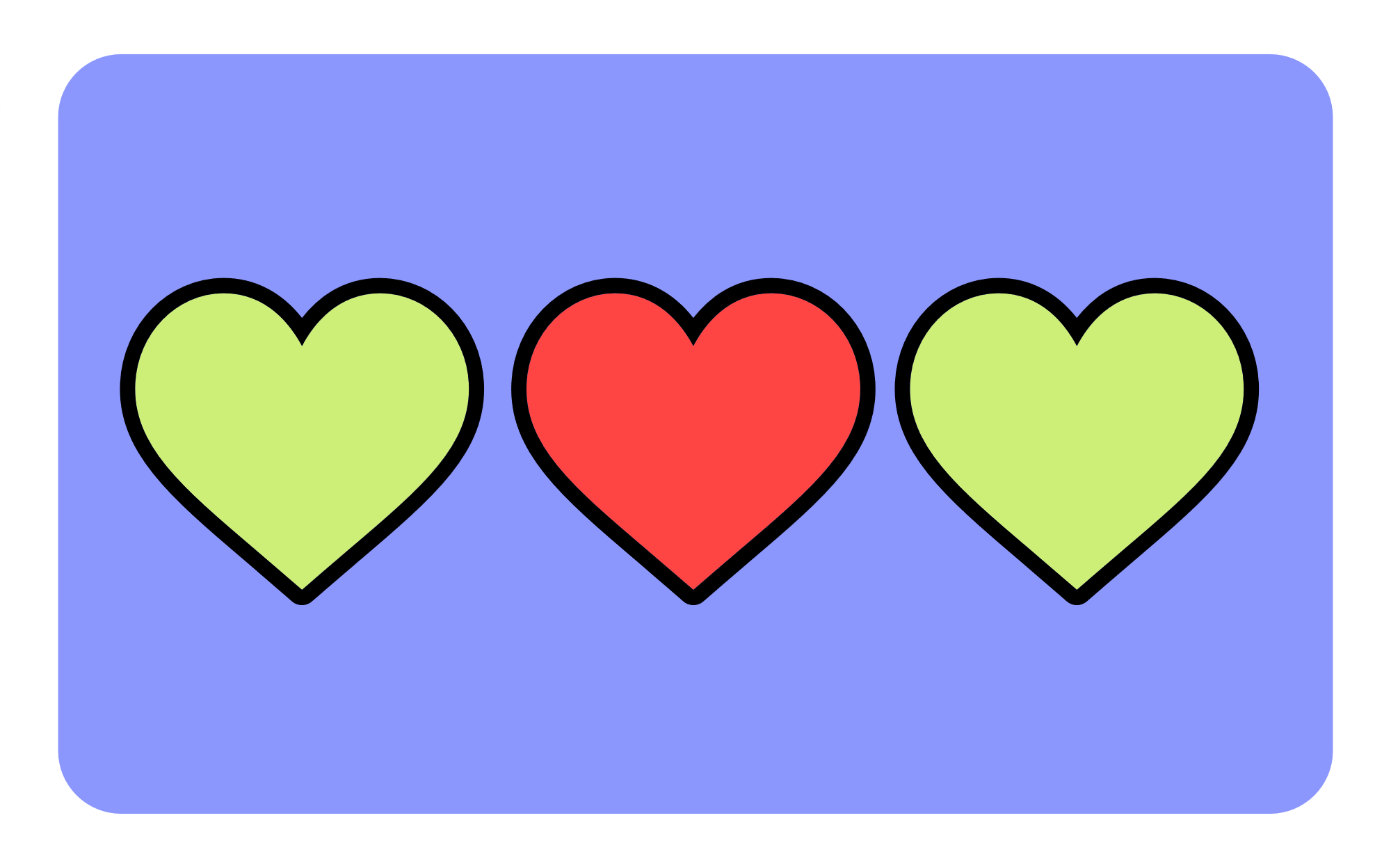 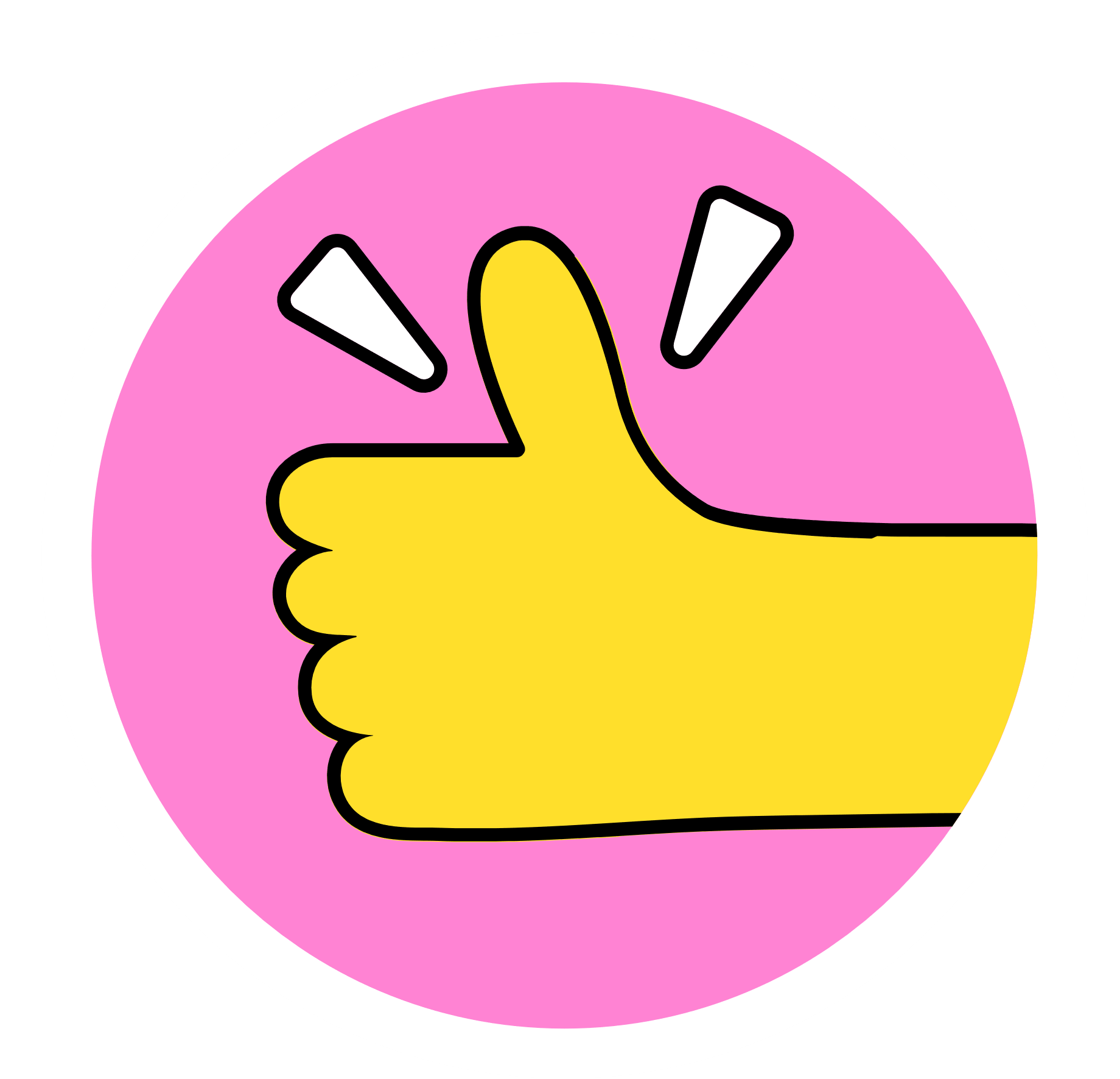 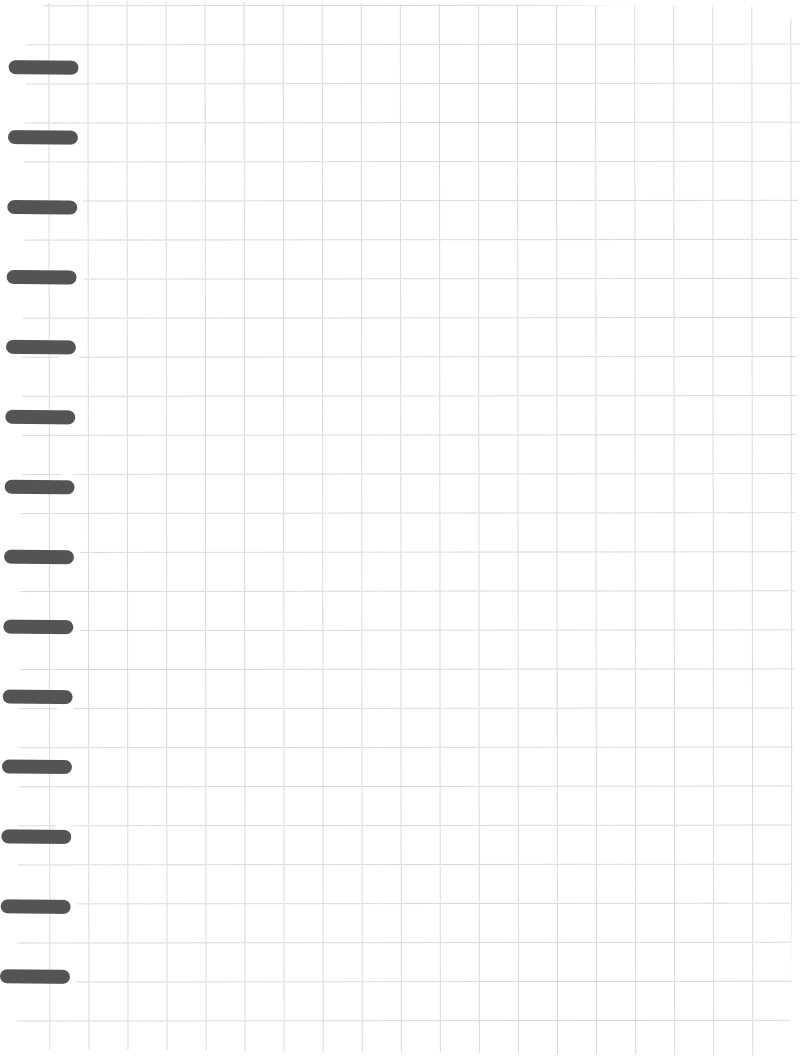 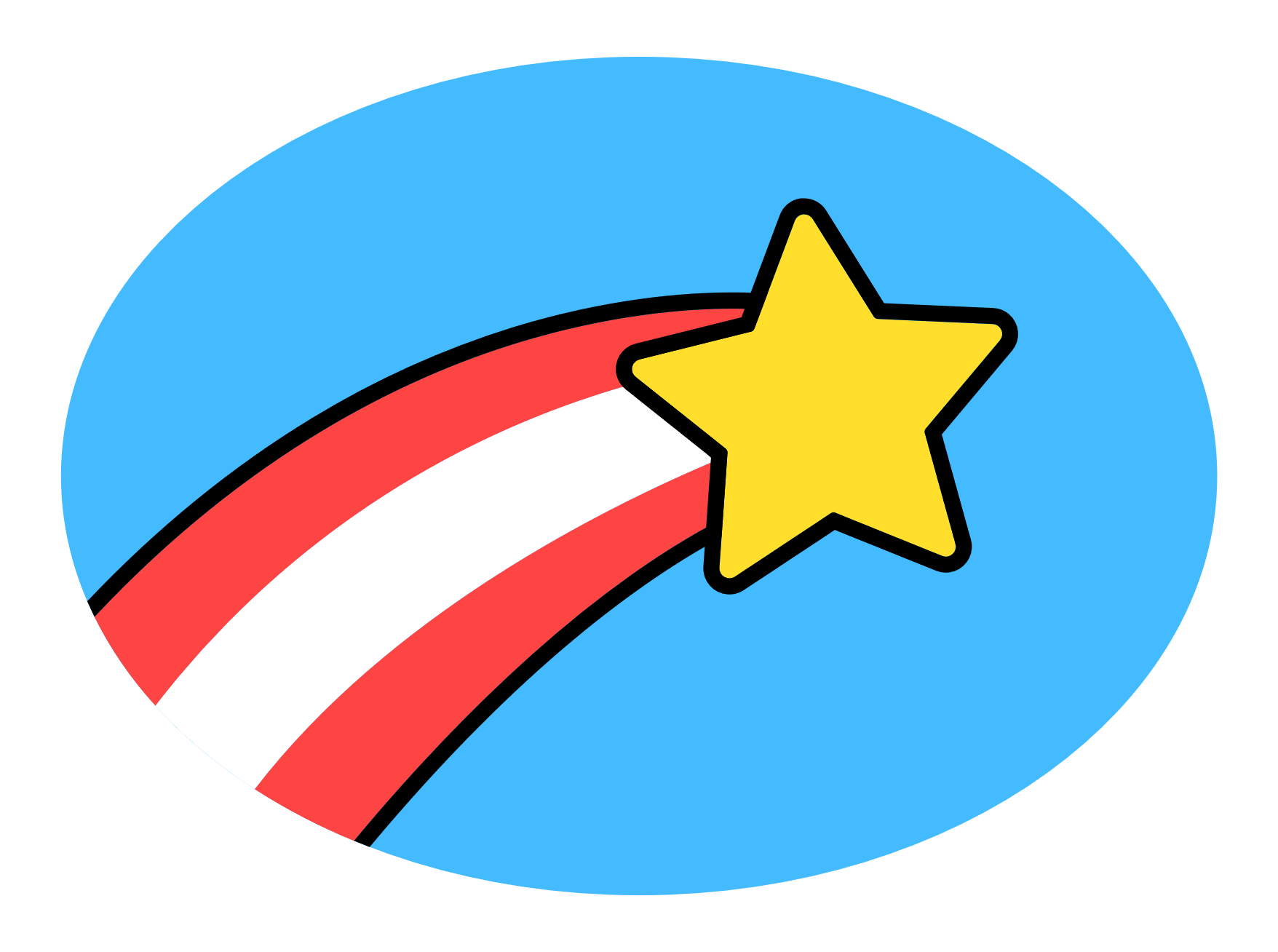 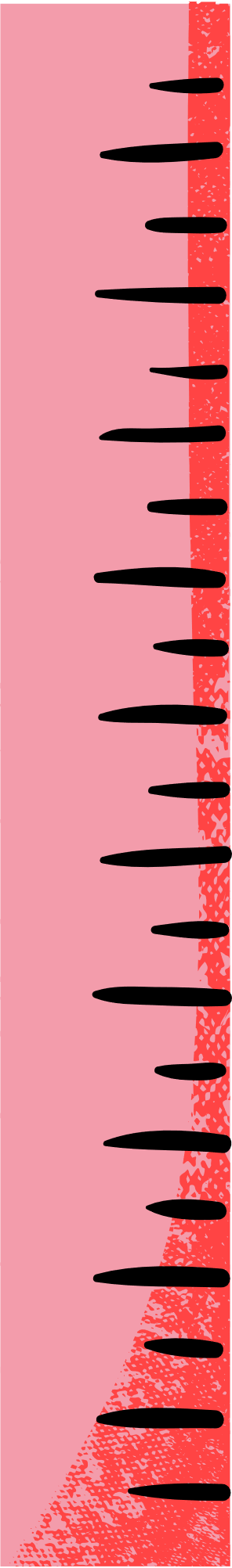 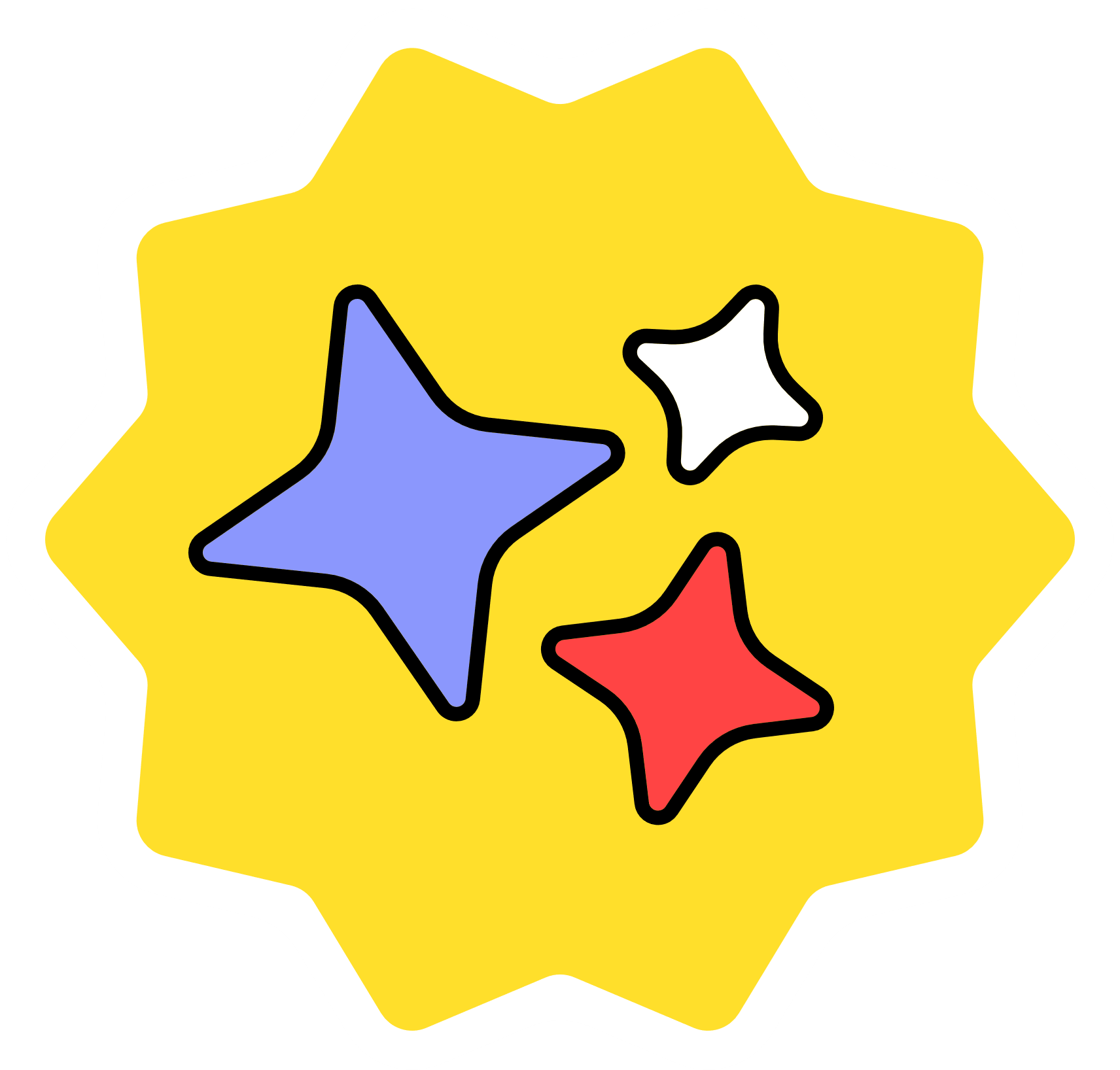 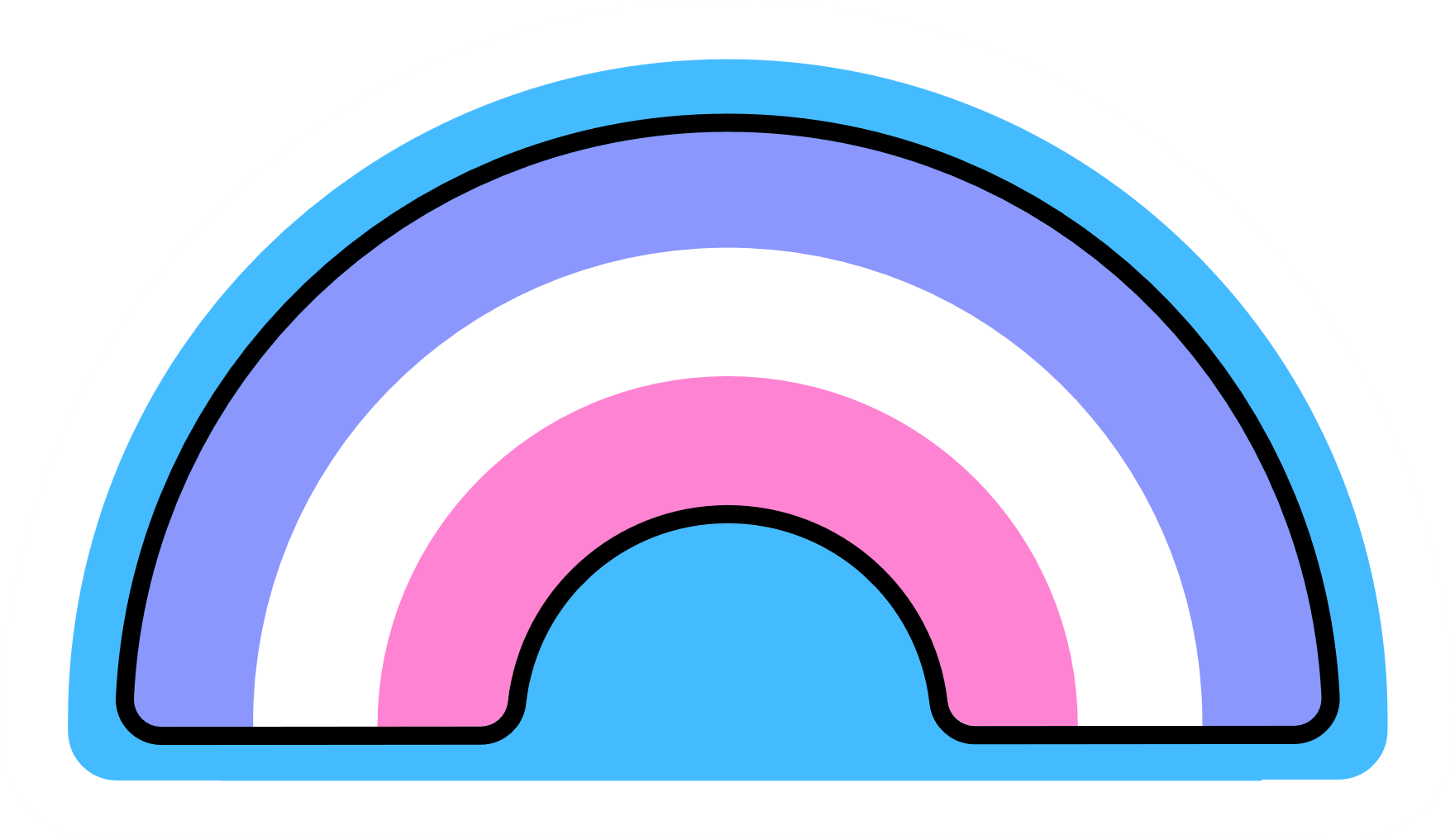 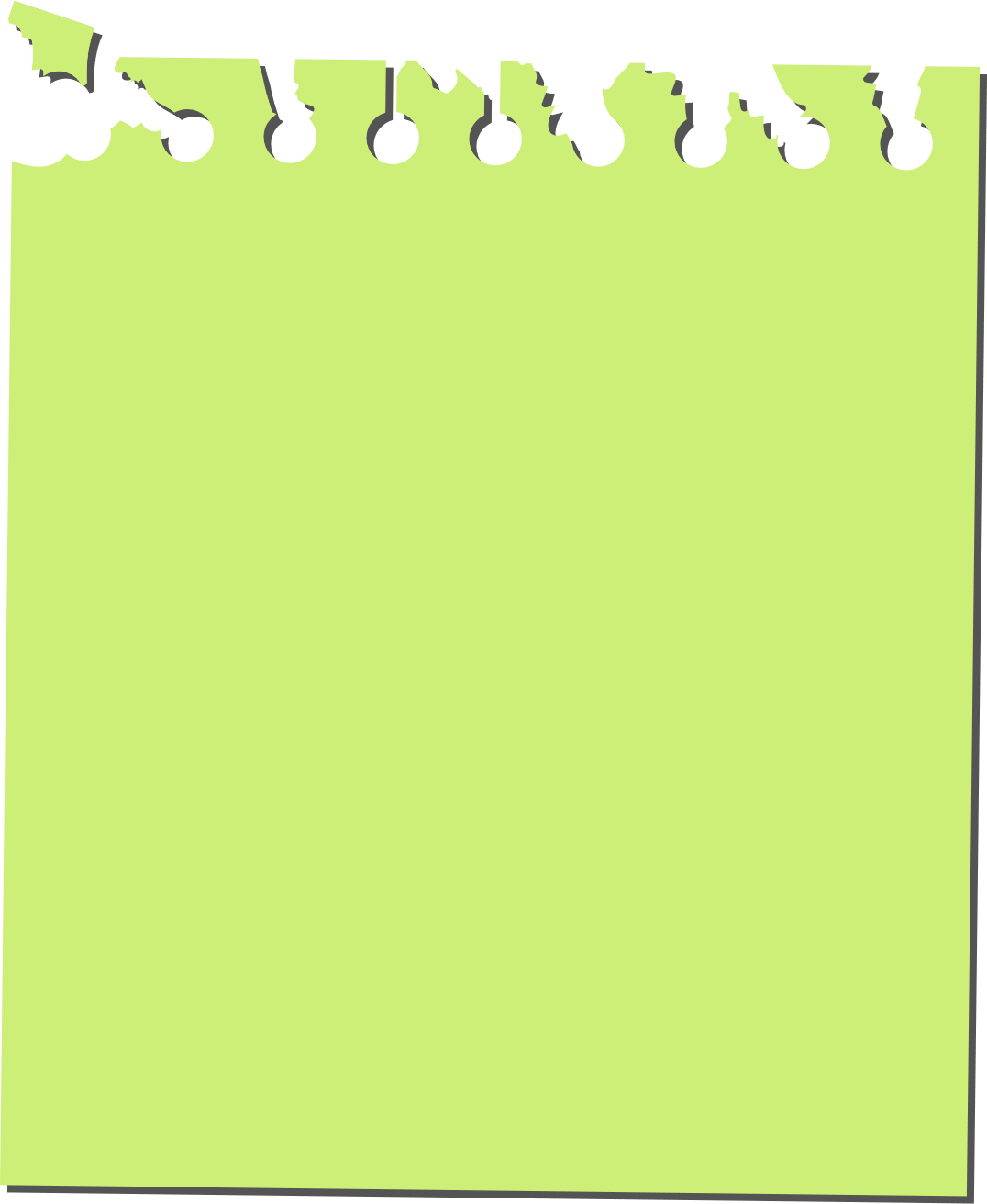 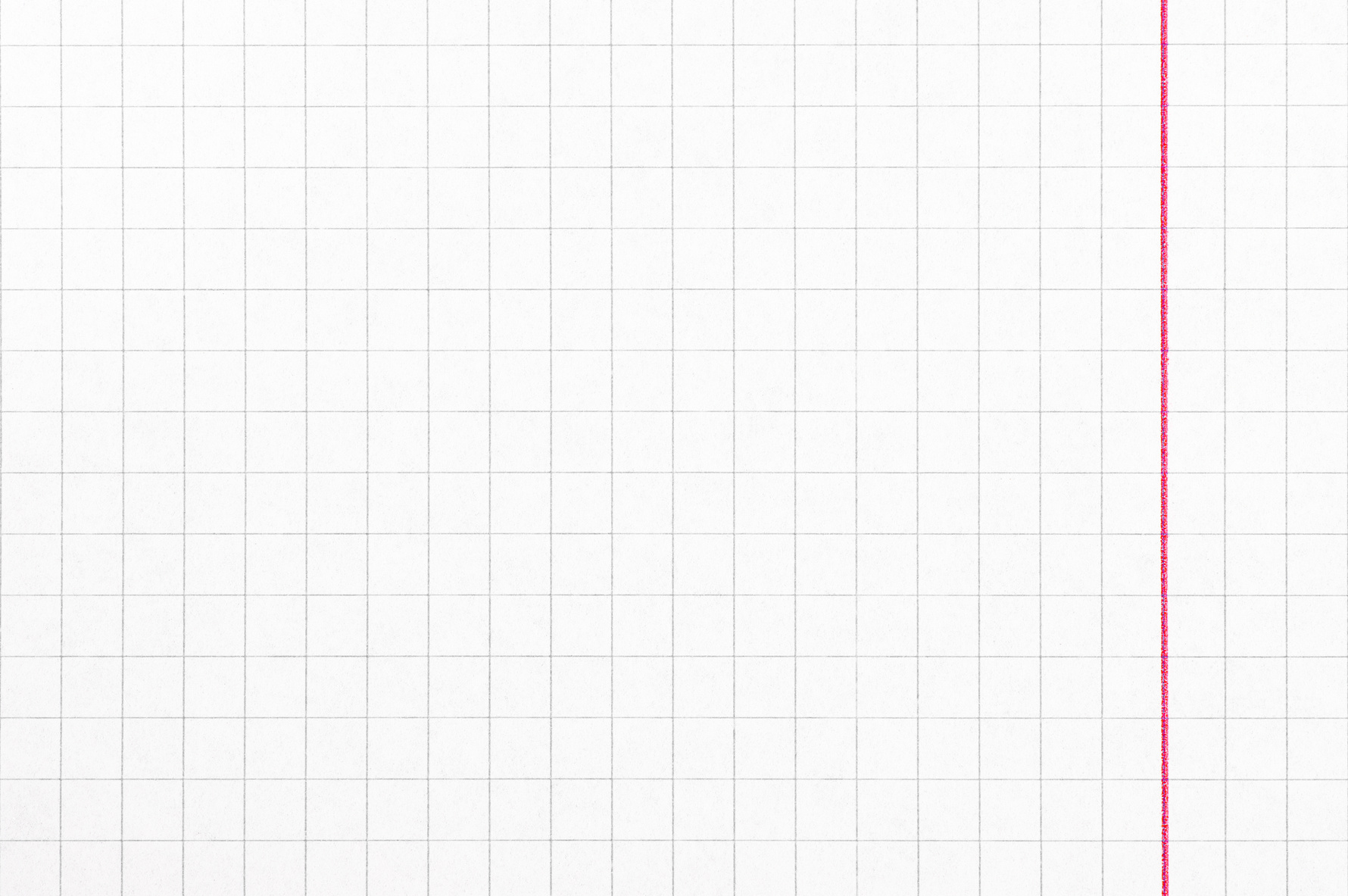 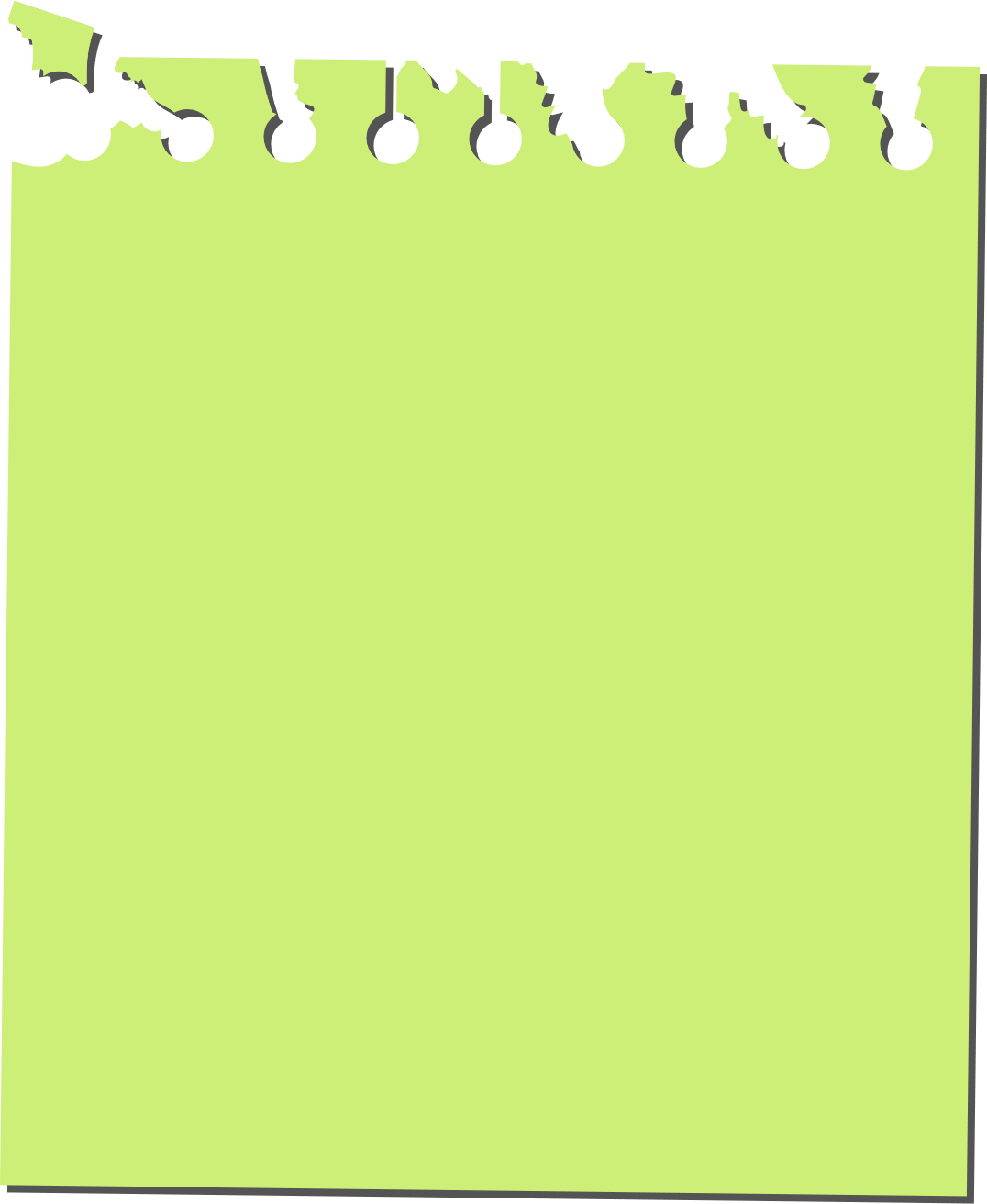 Giải
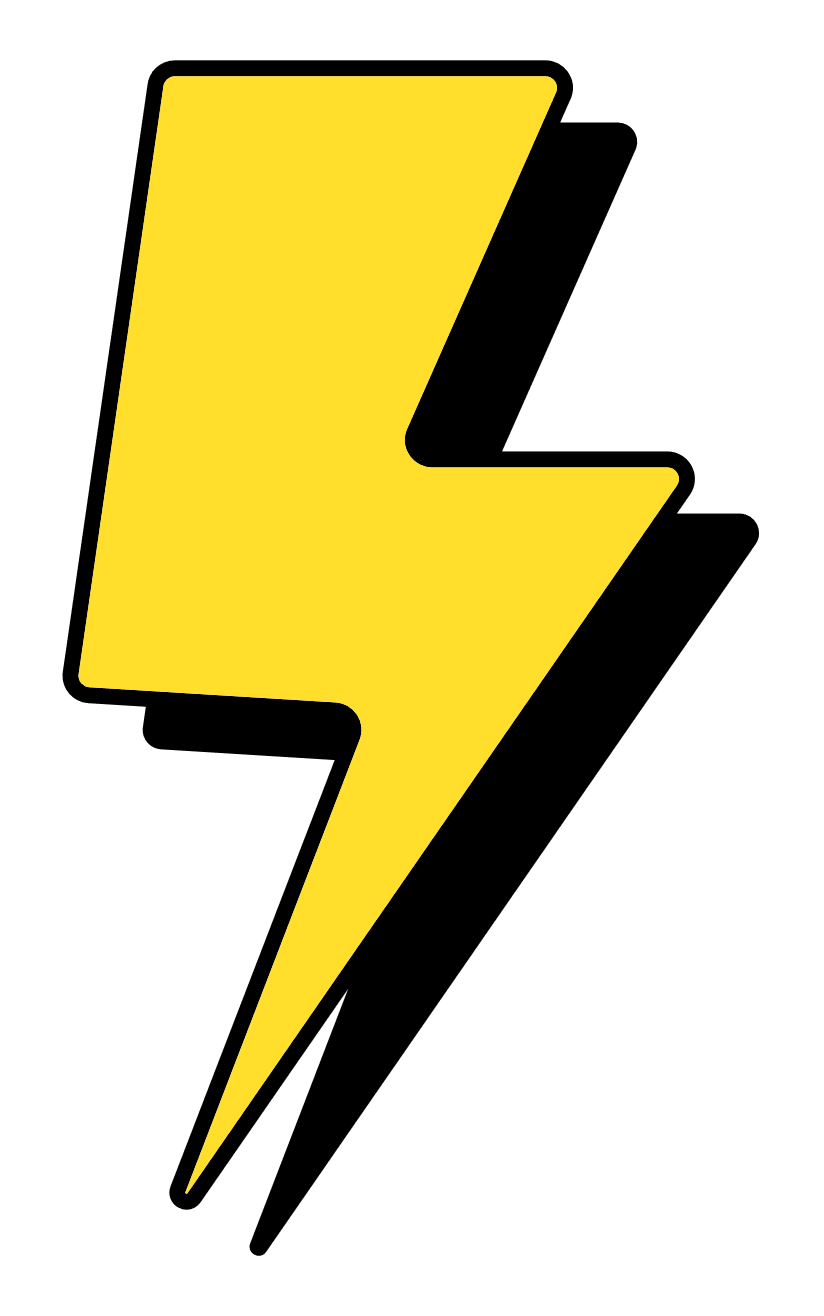 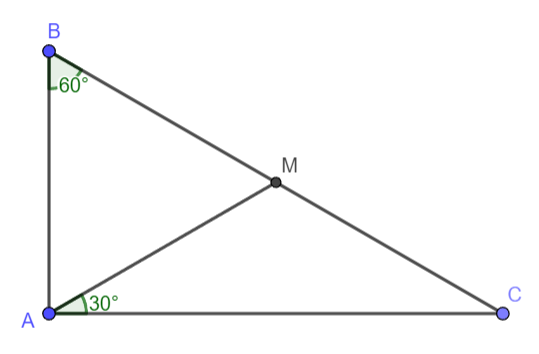 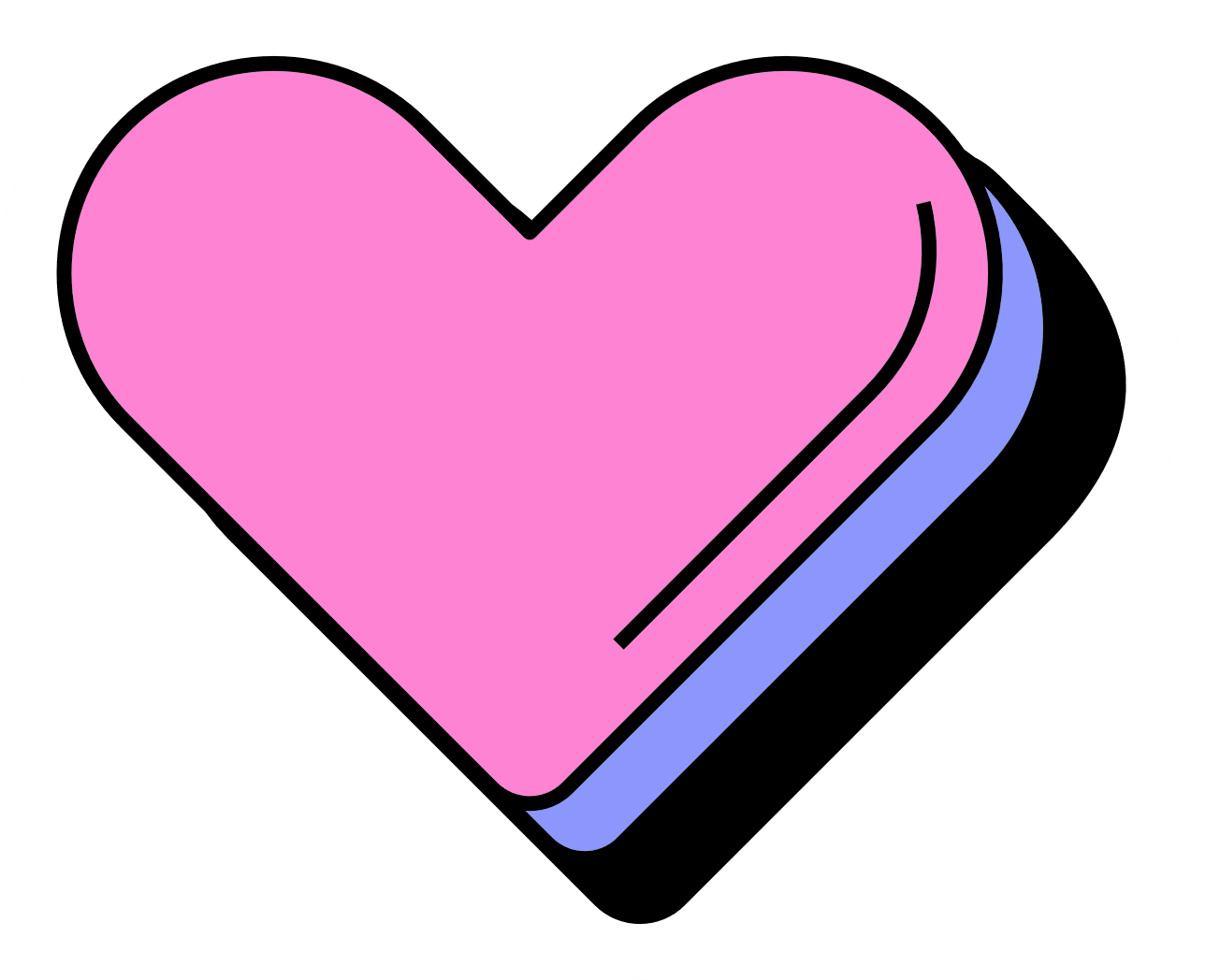 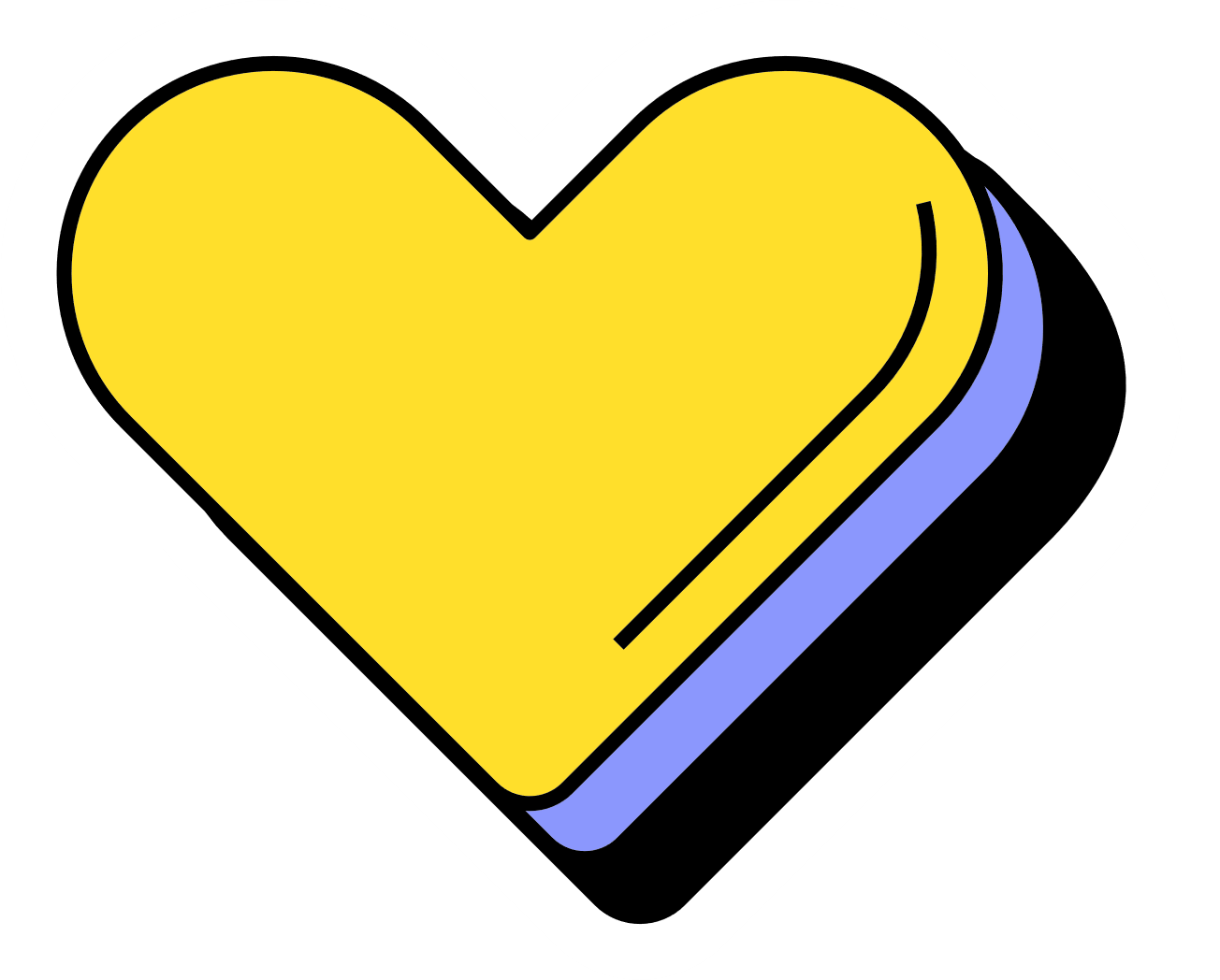 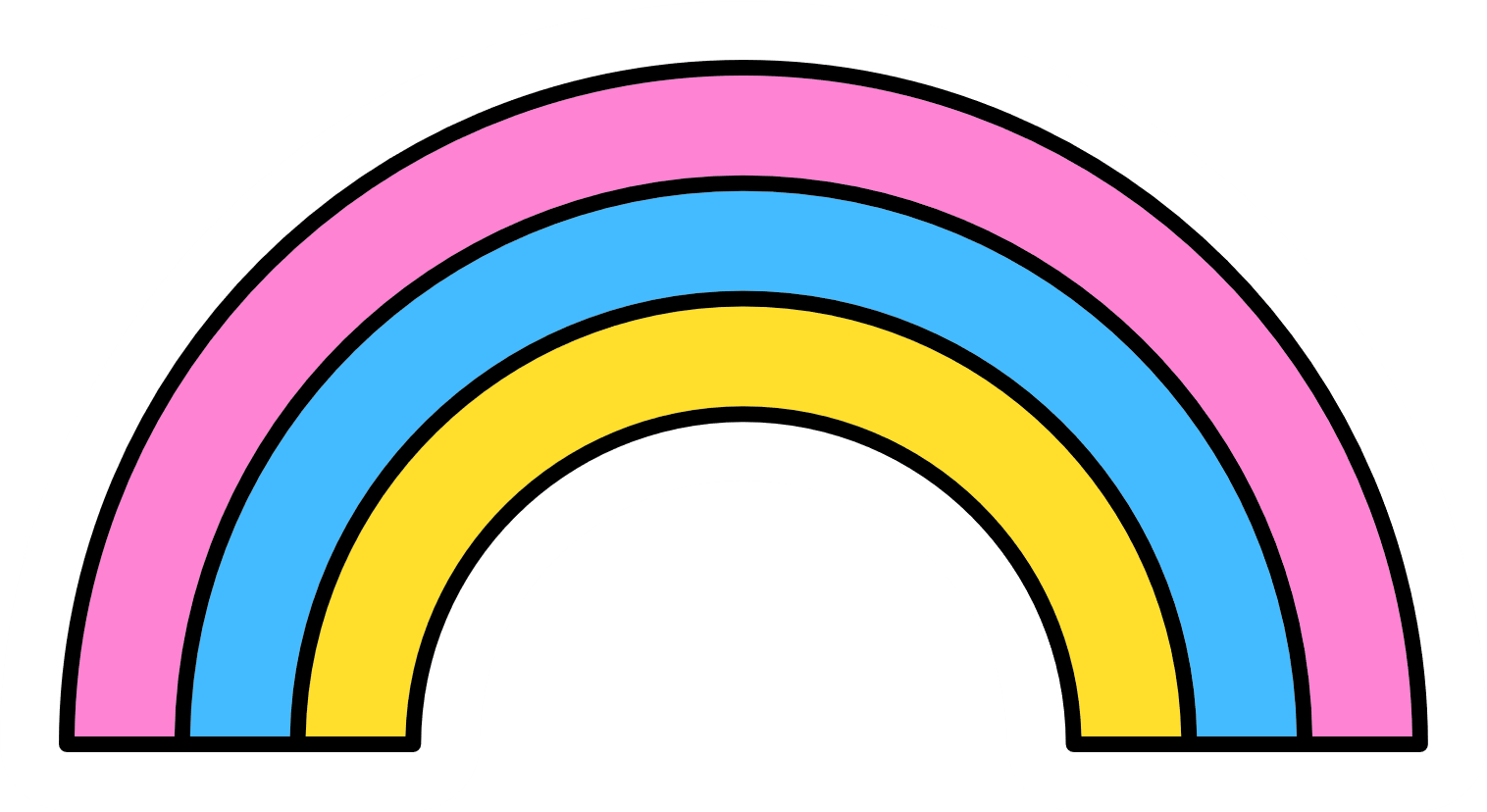 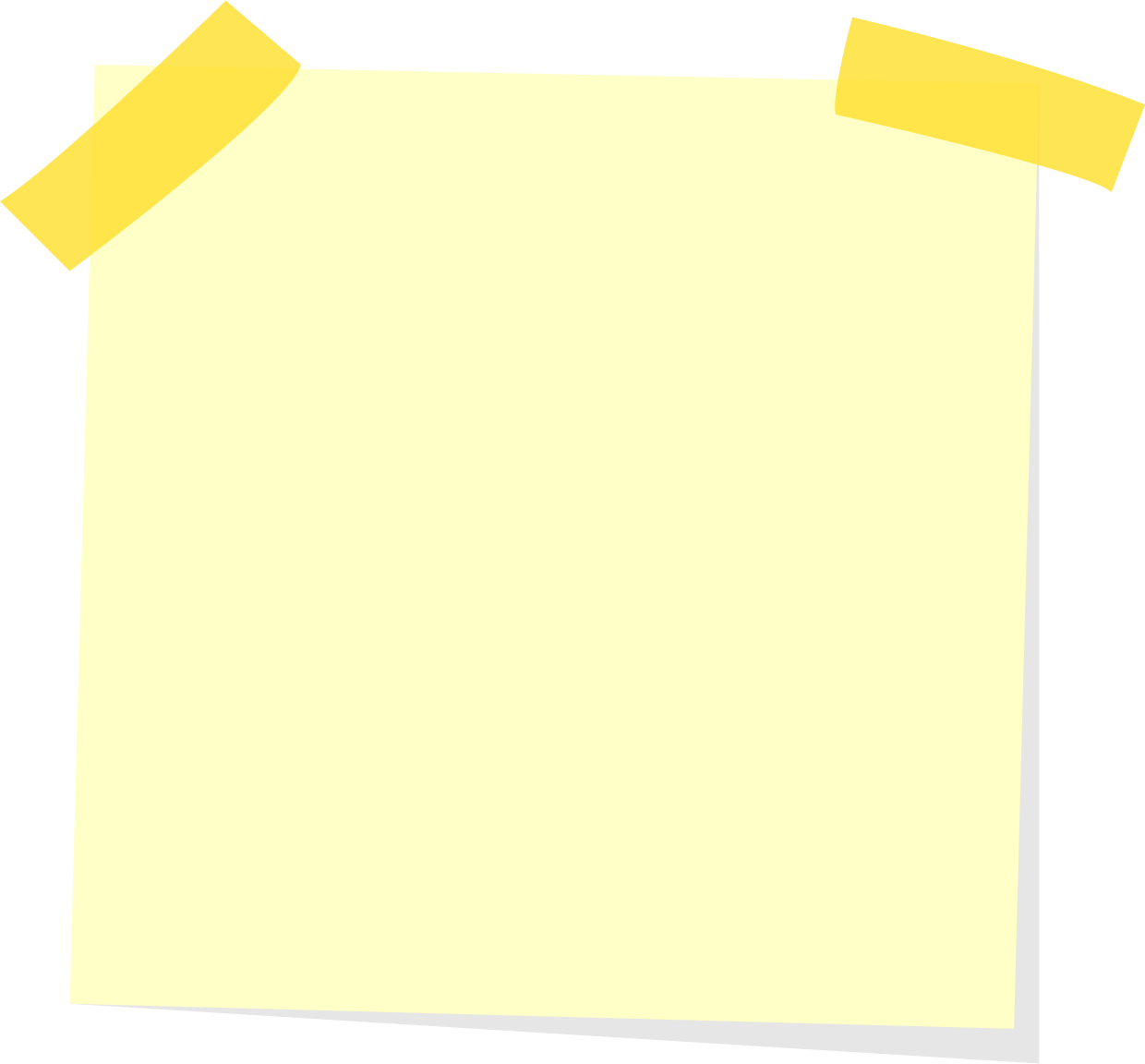 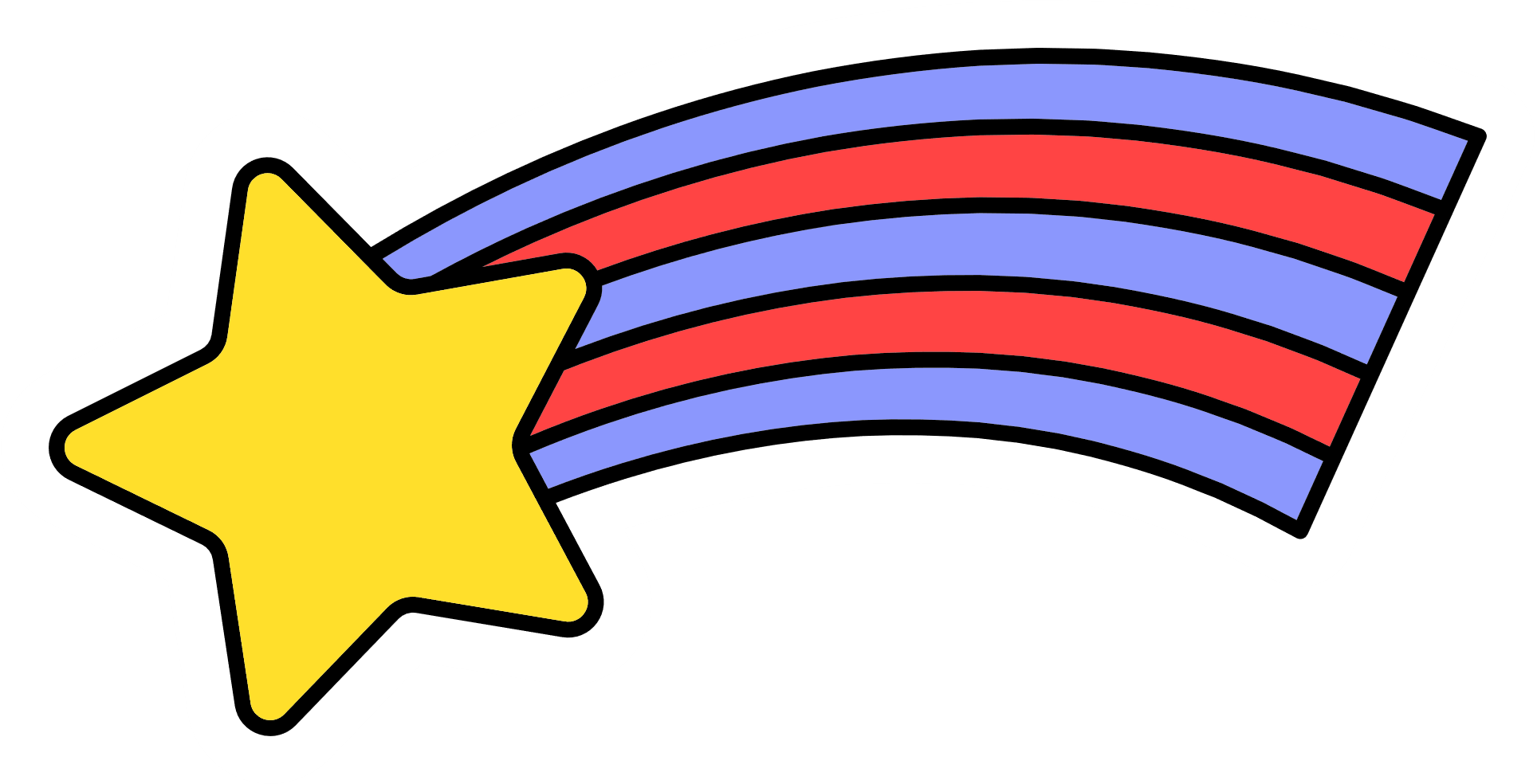 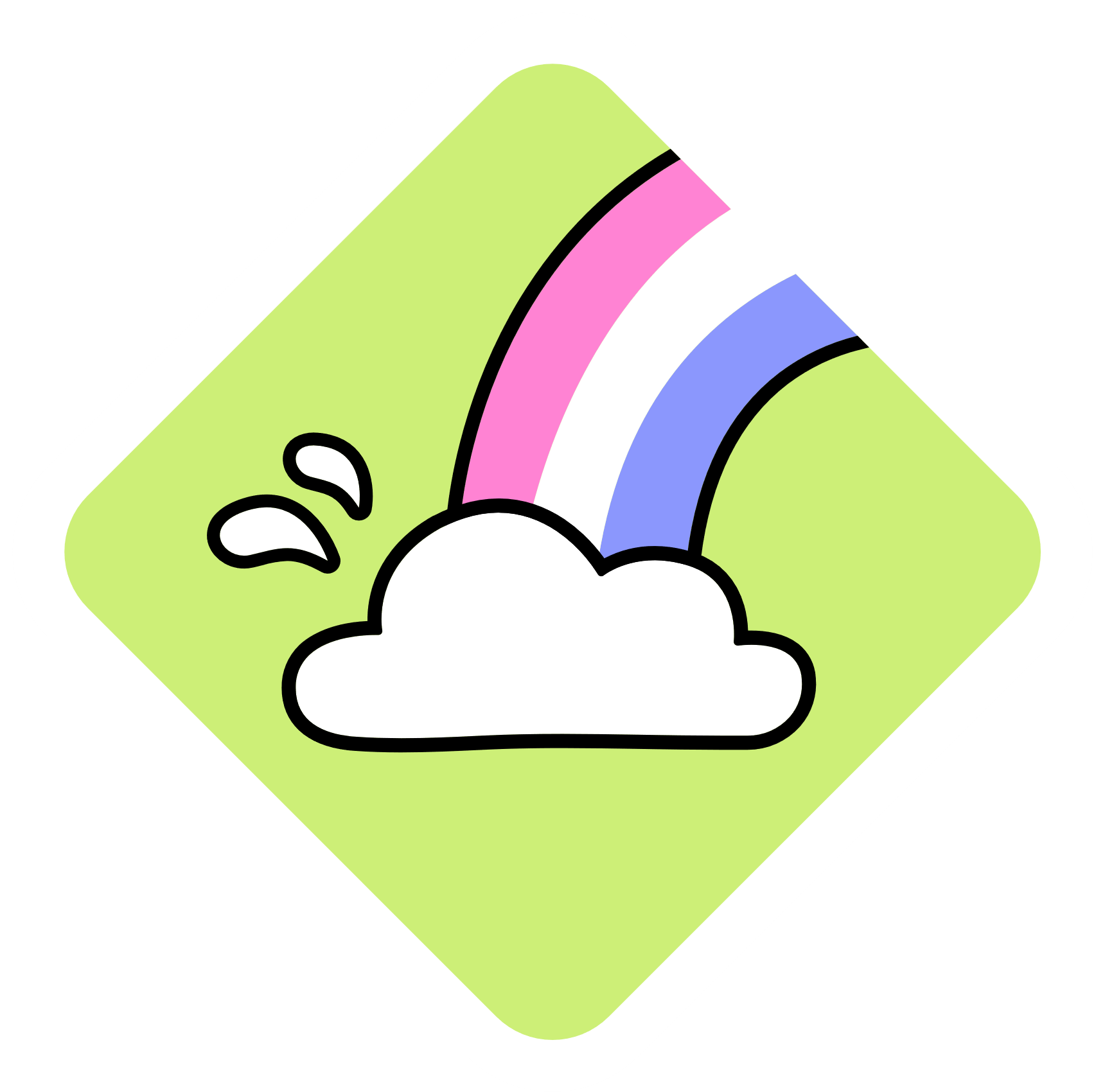 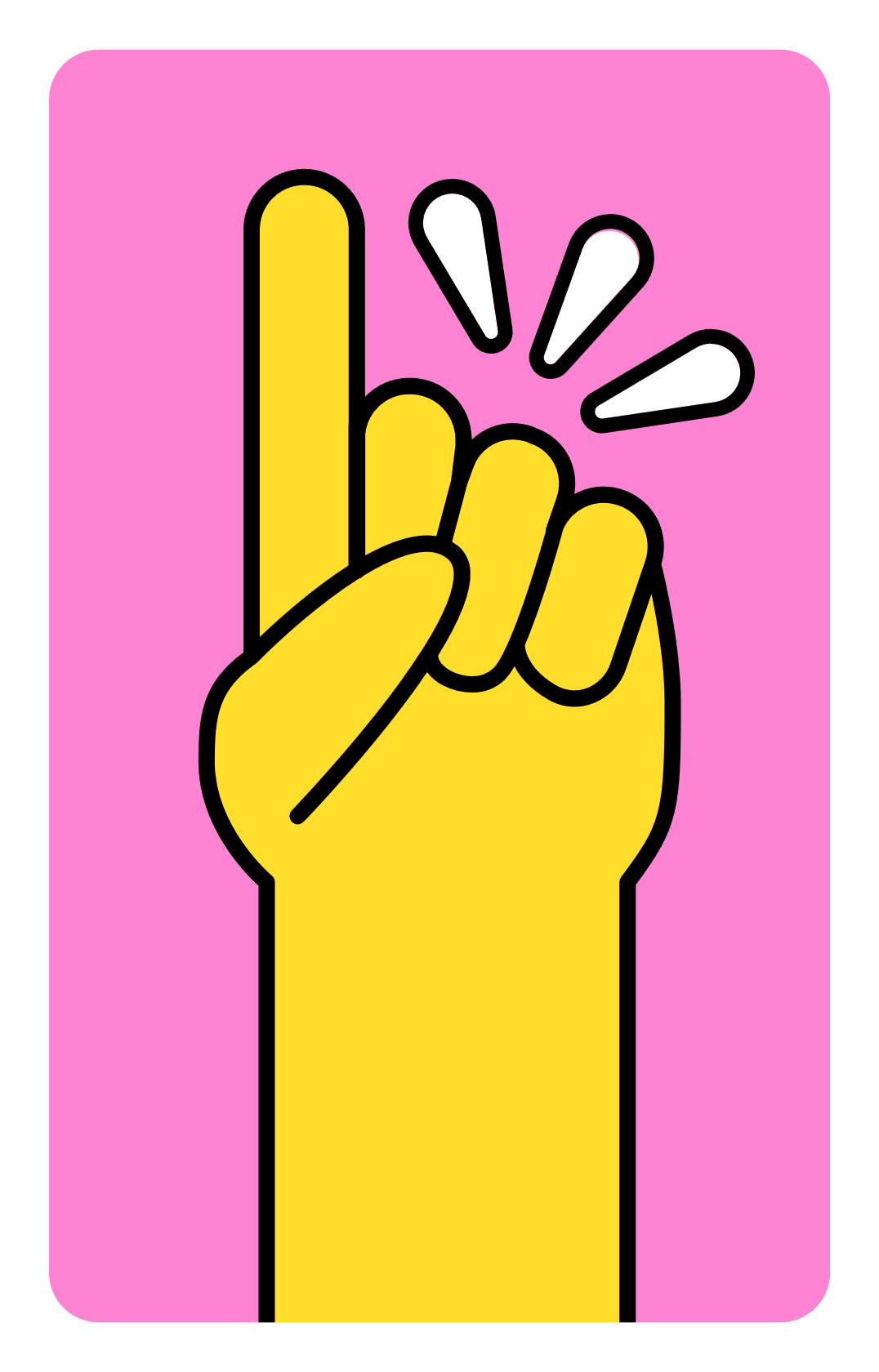 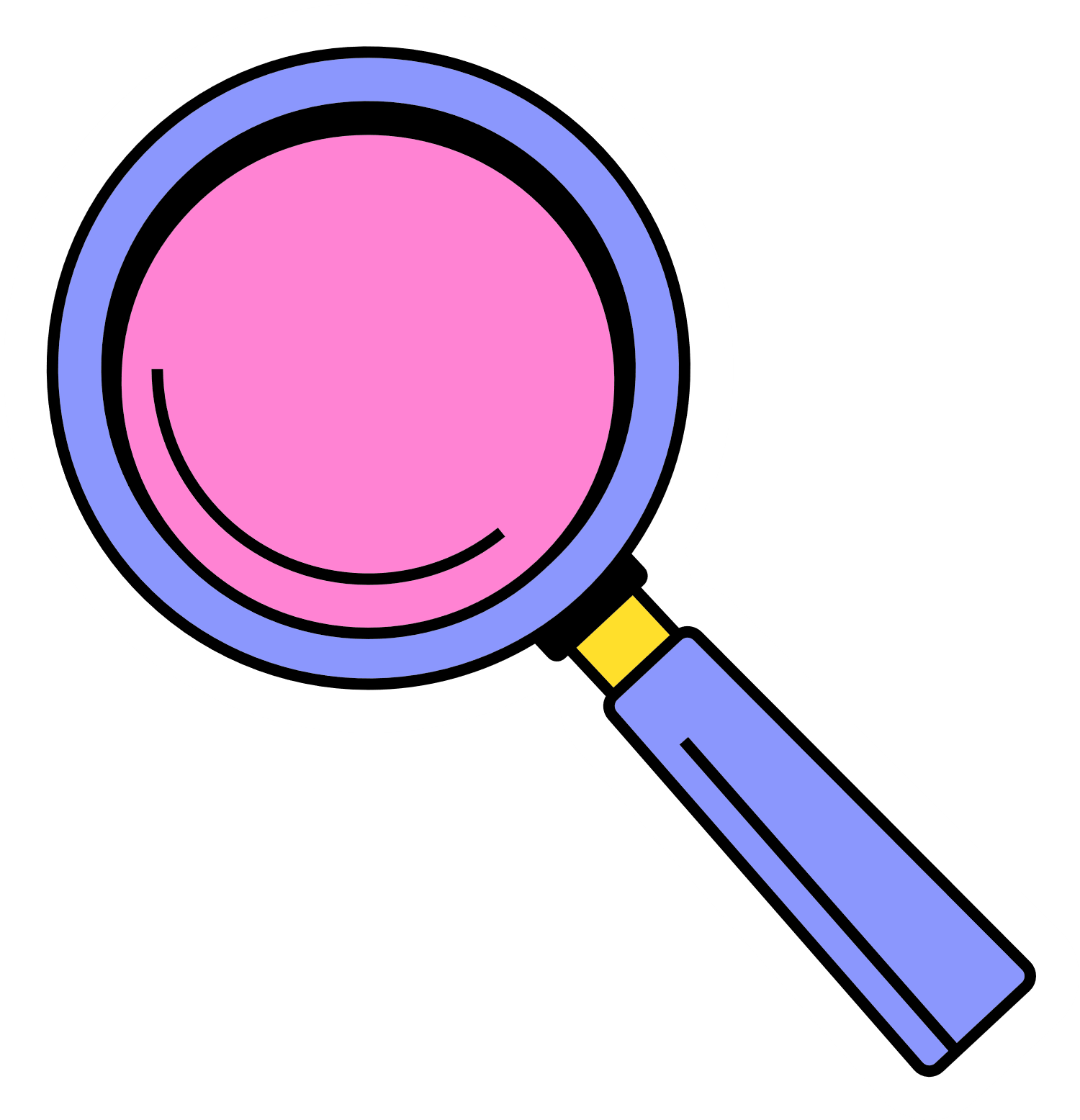 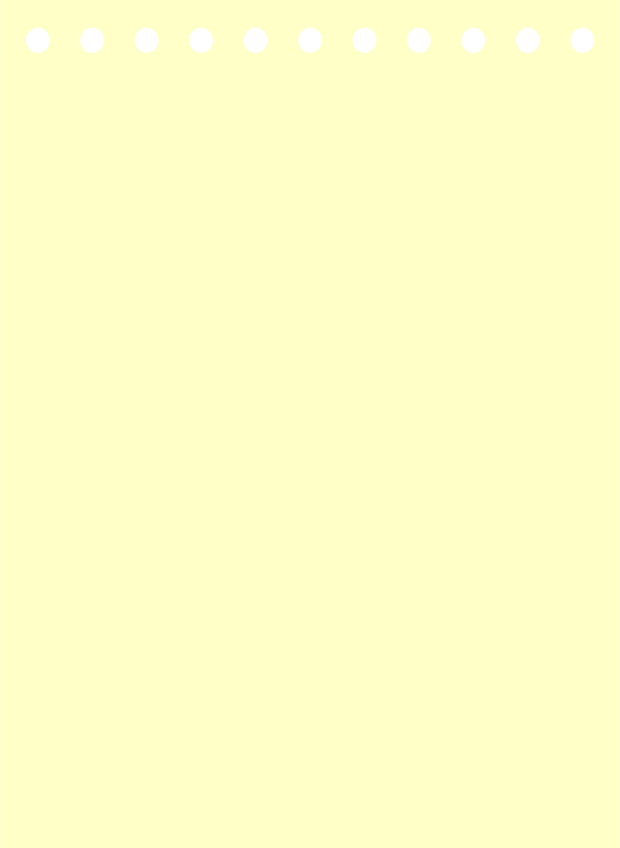 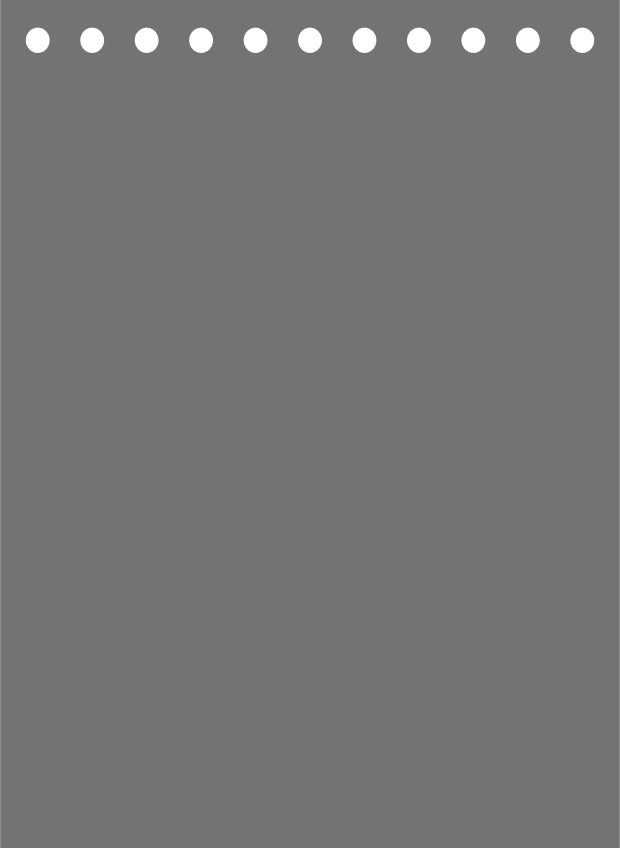 HƯỚNG DẪN VỀ NHÀ
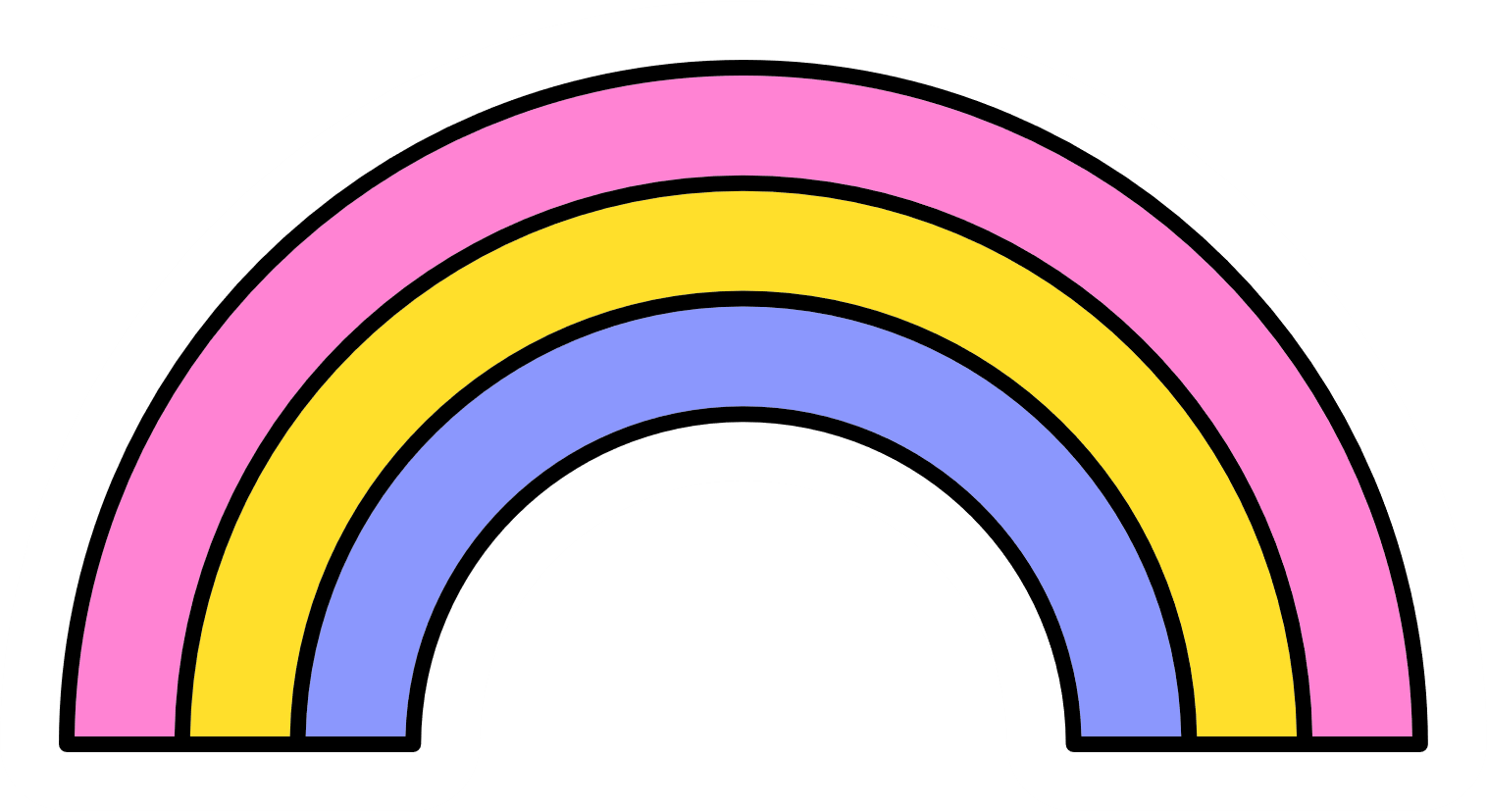 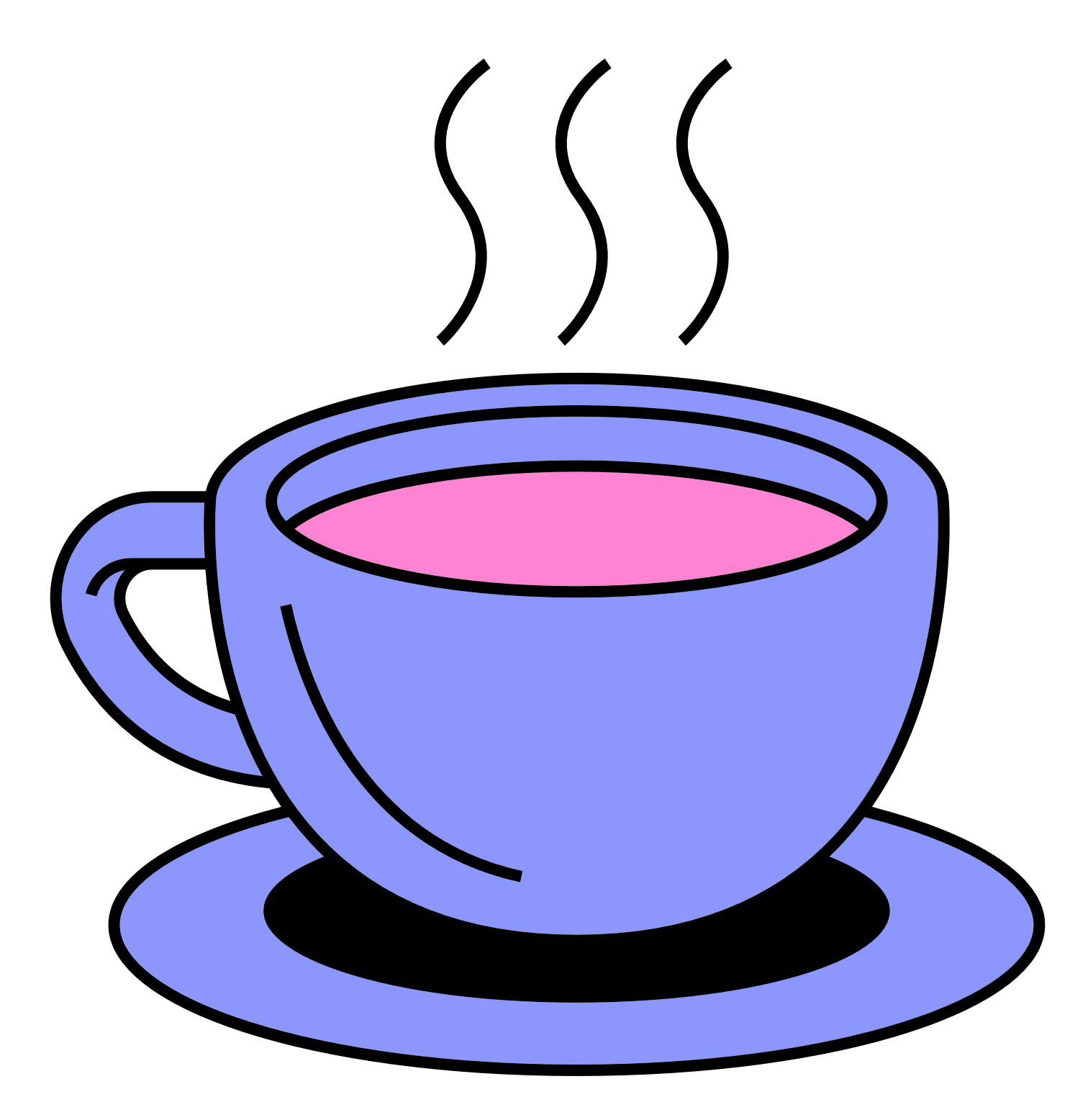 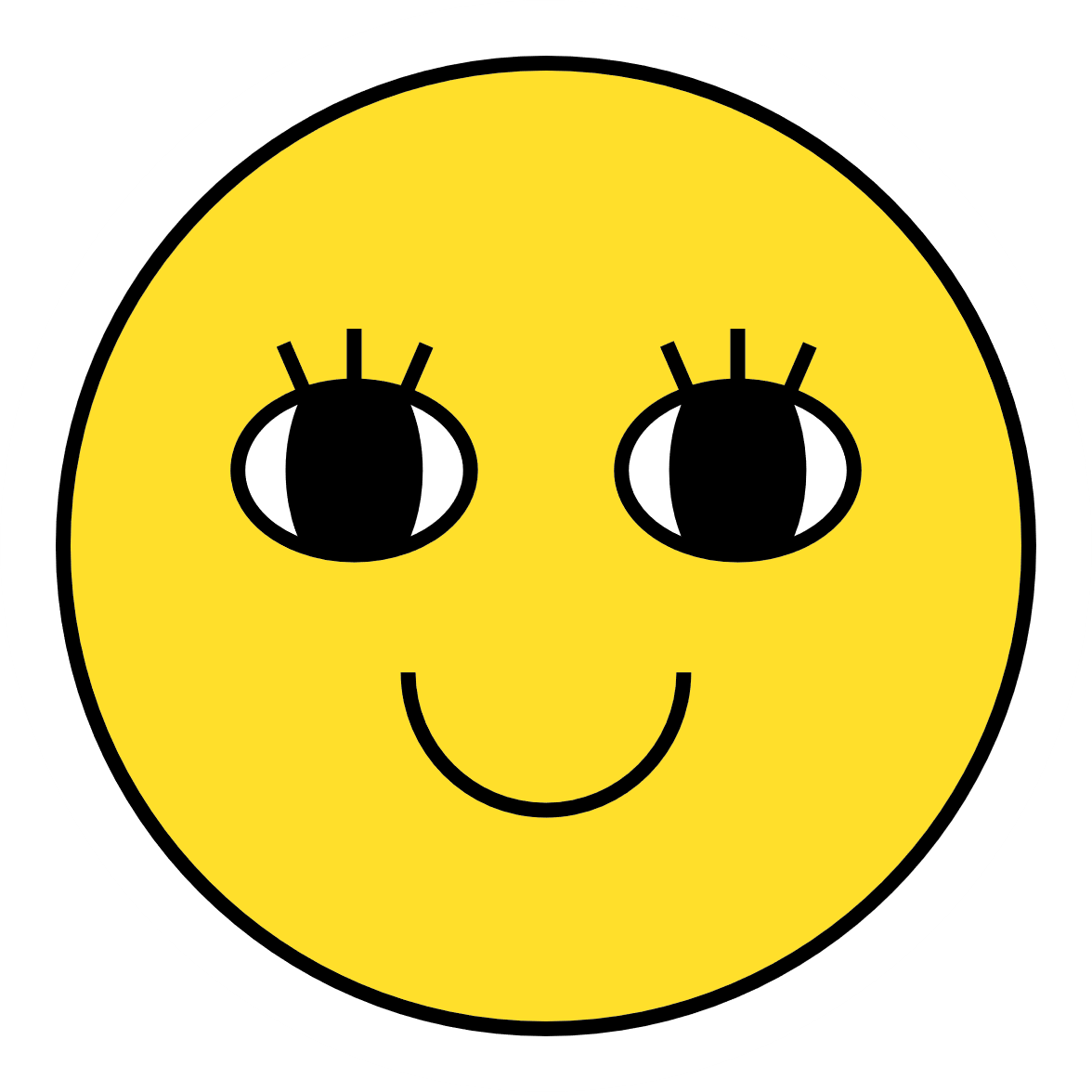 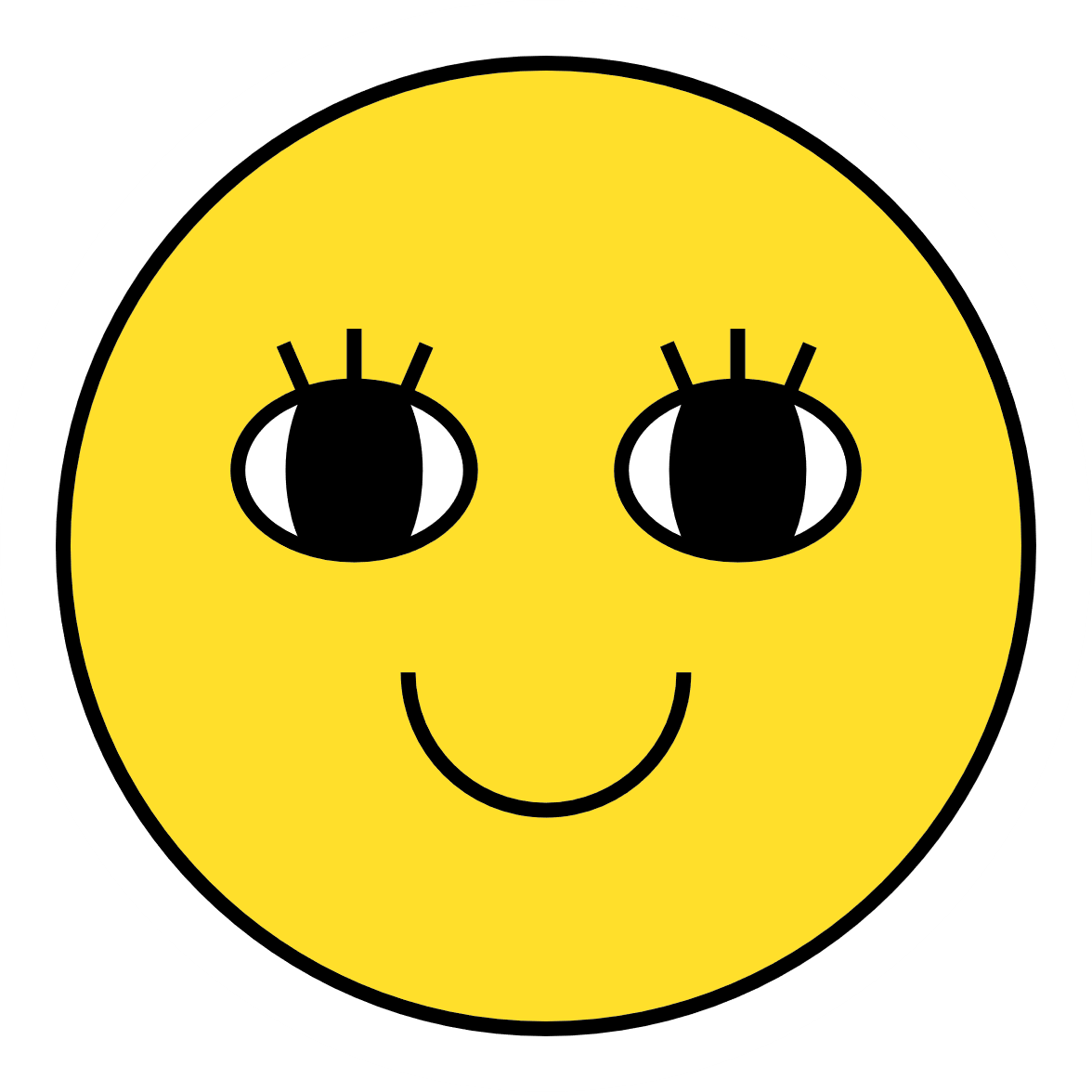 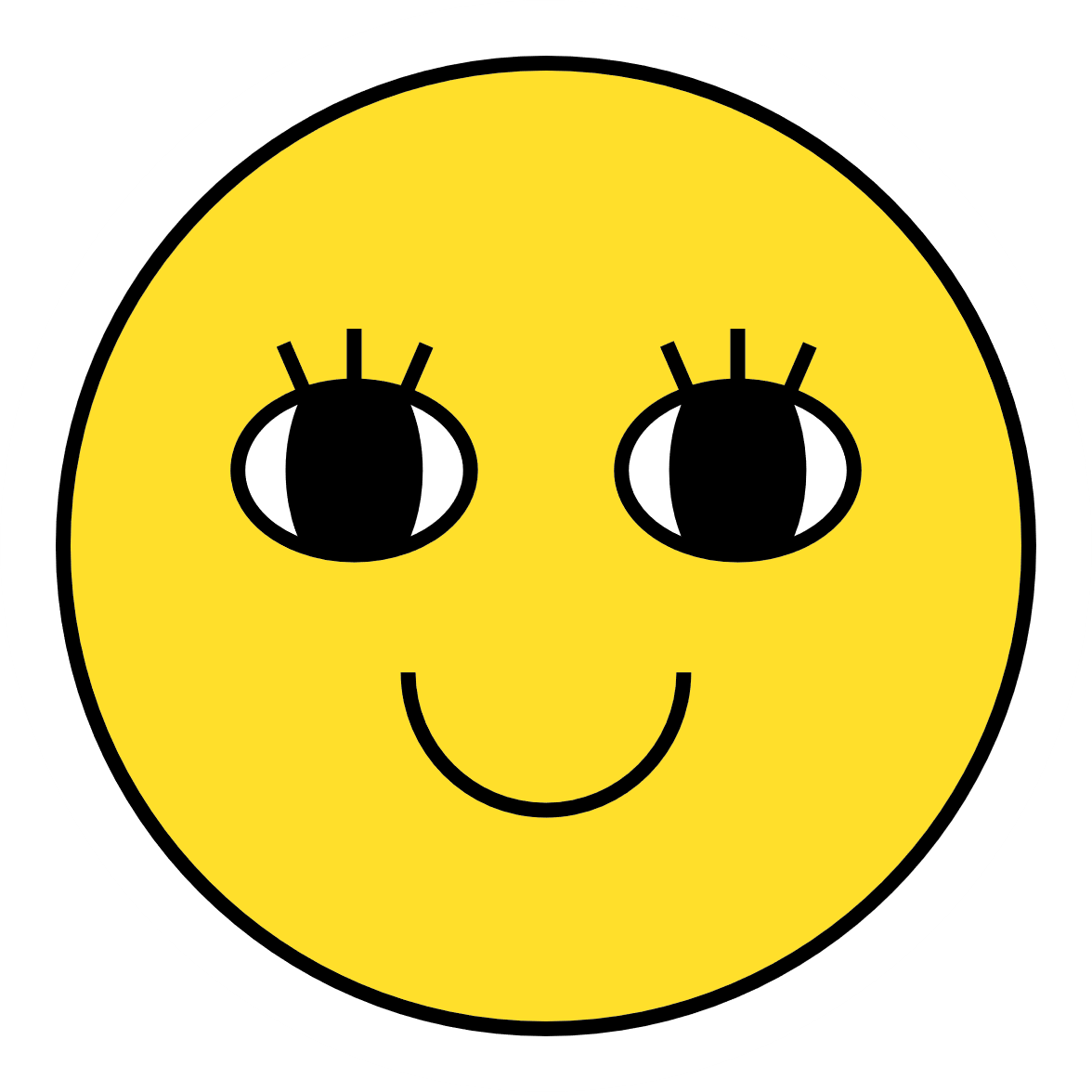 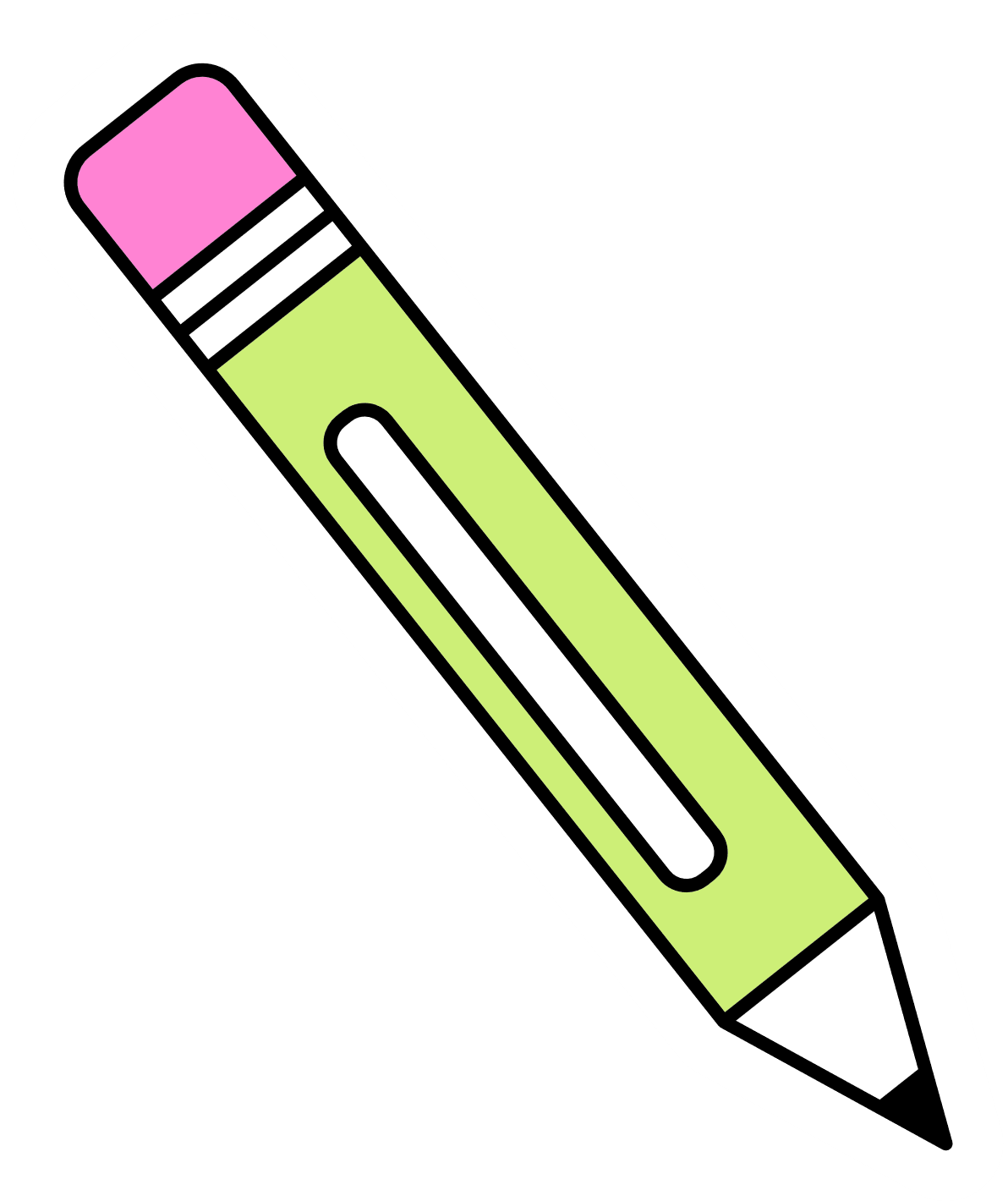 Chuẩn bị bài mới 
“Thu thập và phân loại dữ liệu”.
Ghi nhớ kiến thức trong bài.
Hoàn thành bài tập trong SBT.
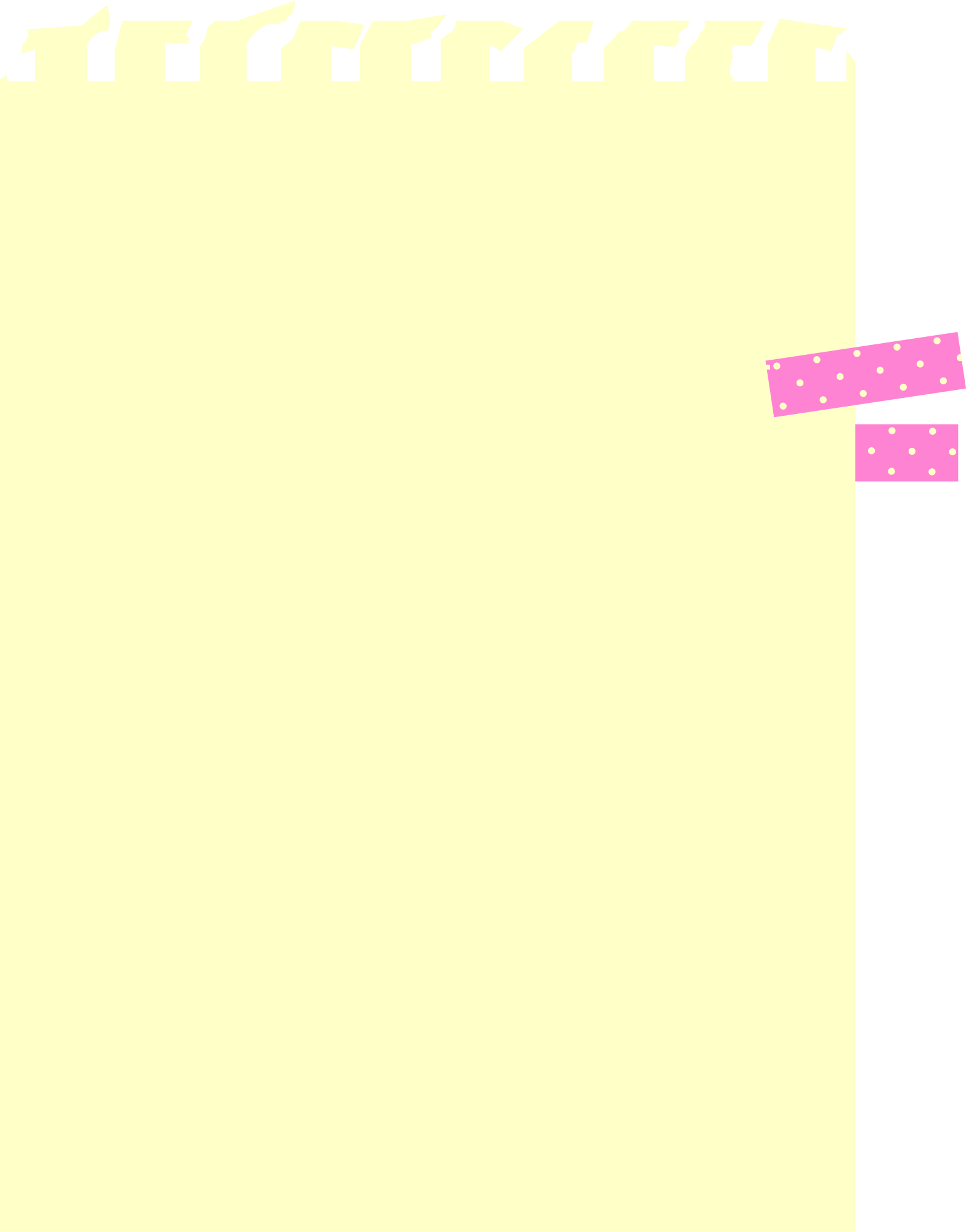 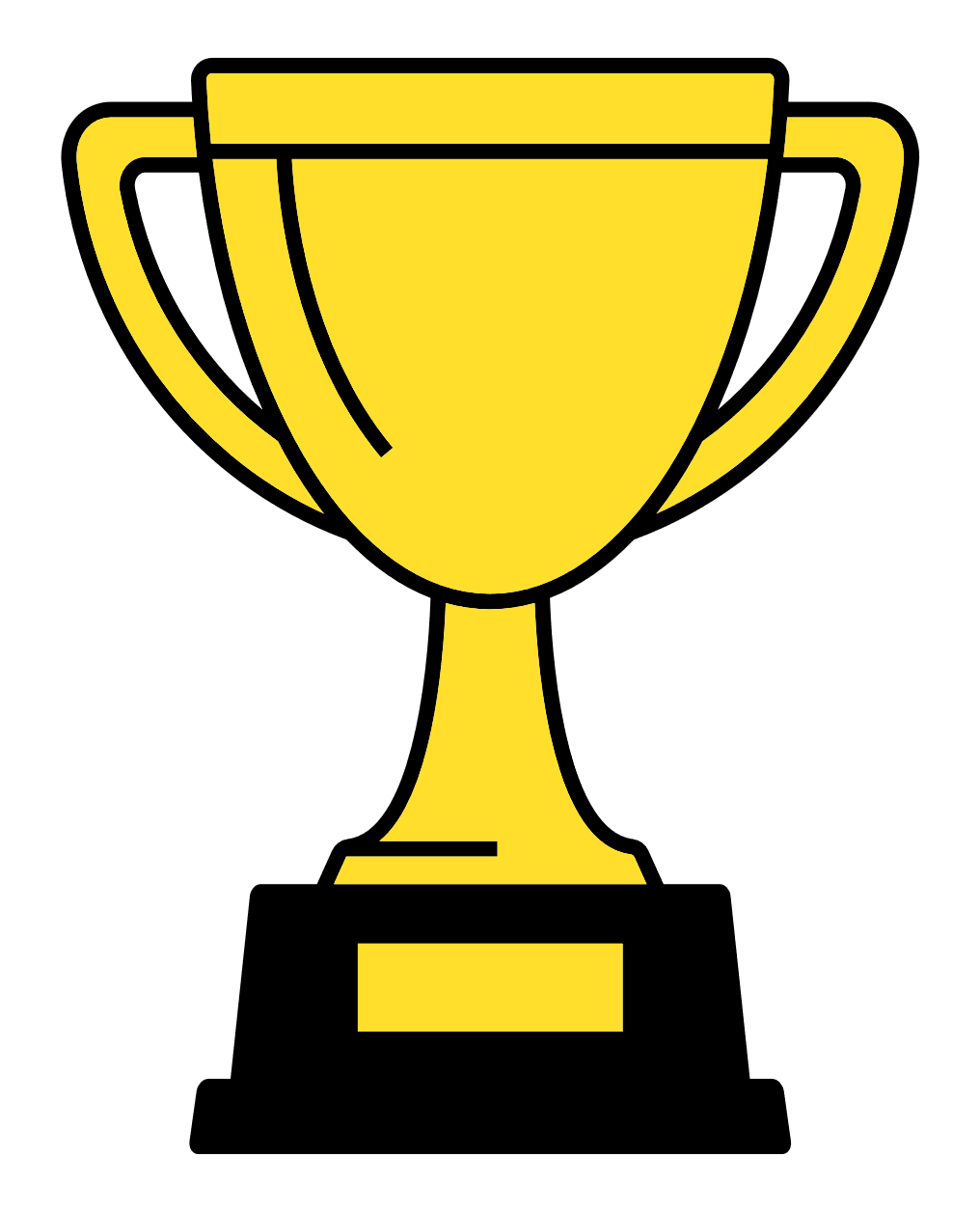 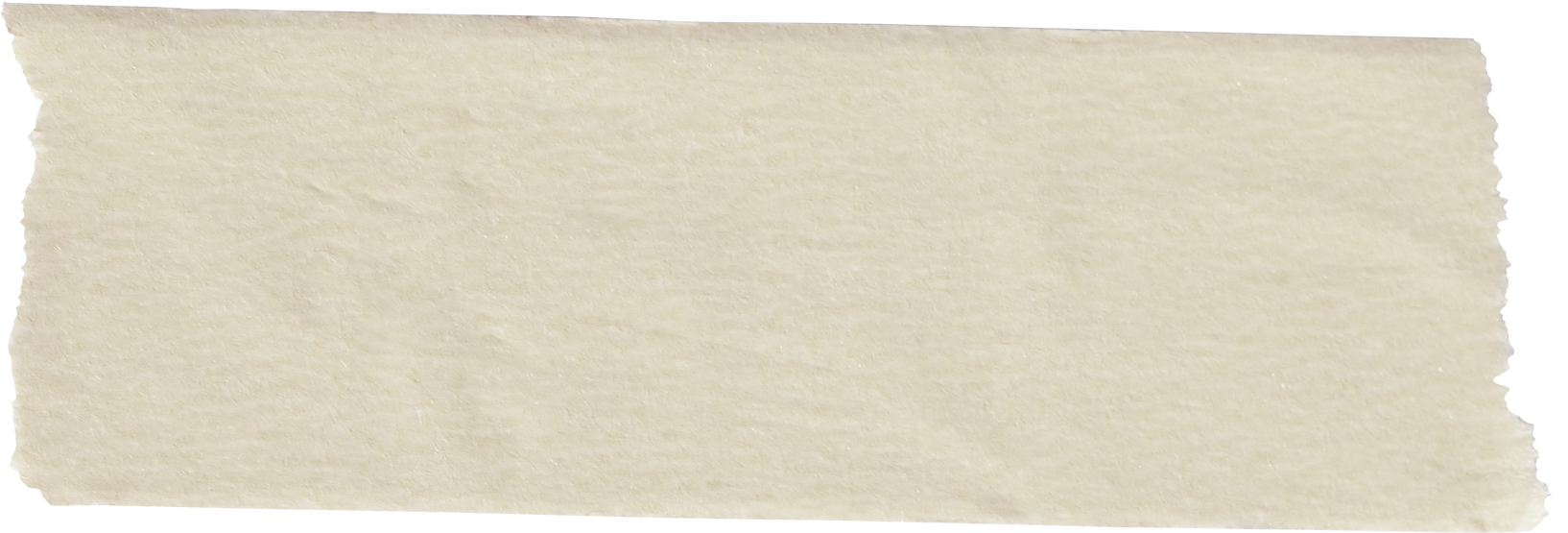 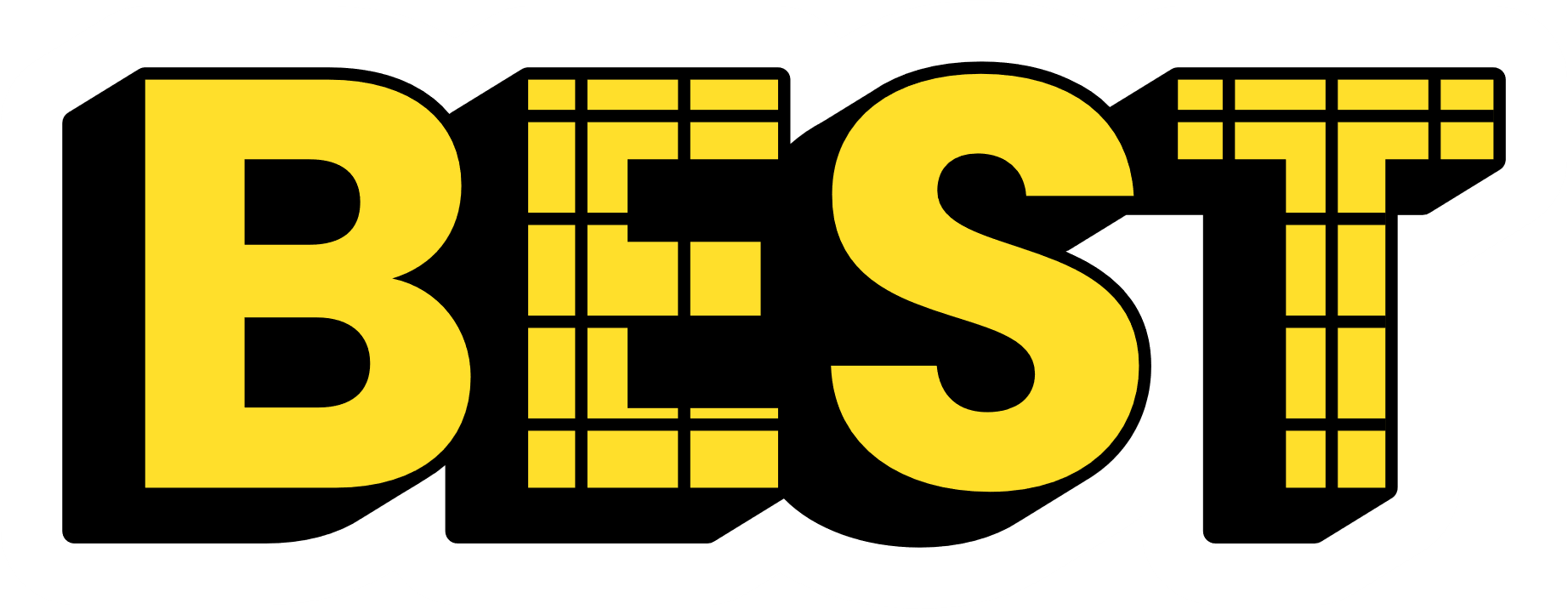 CẢM ƠN CÁC EM ĐÃ LẮNG NGHE BÀI GIẢNG
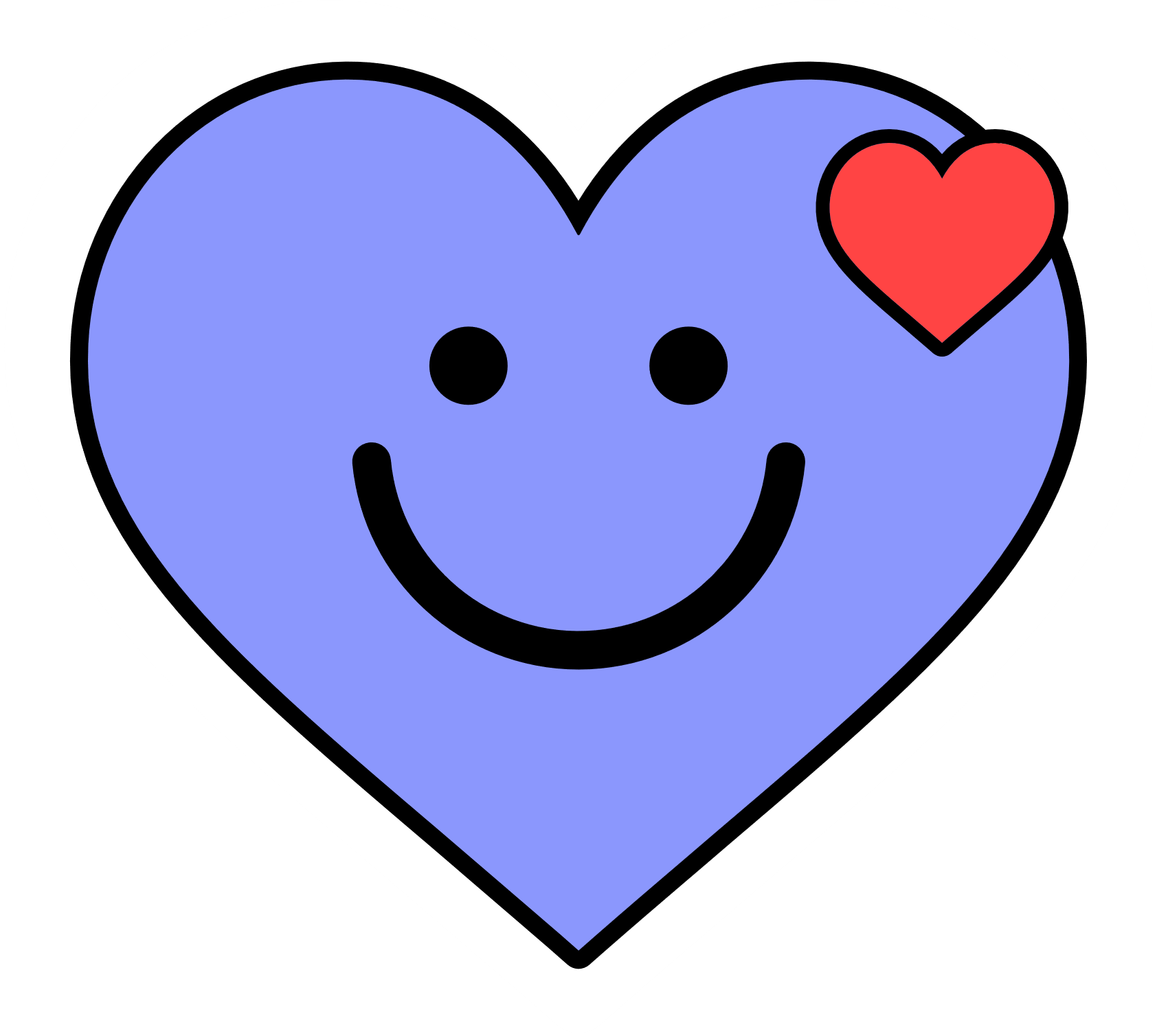 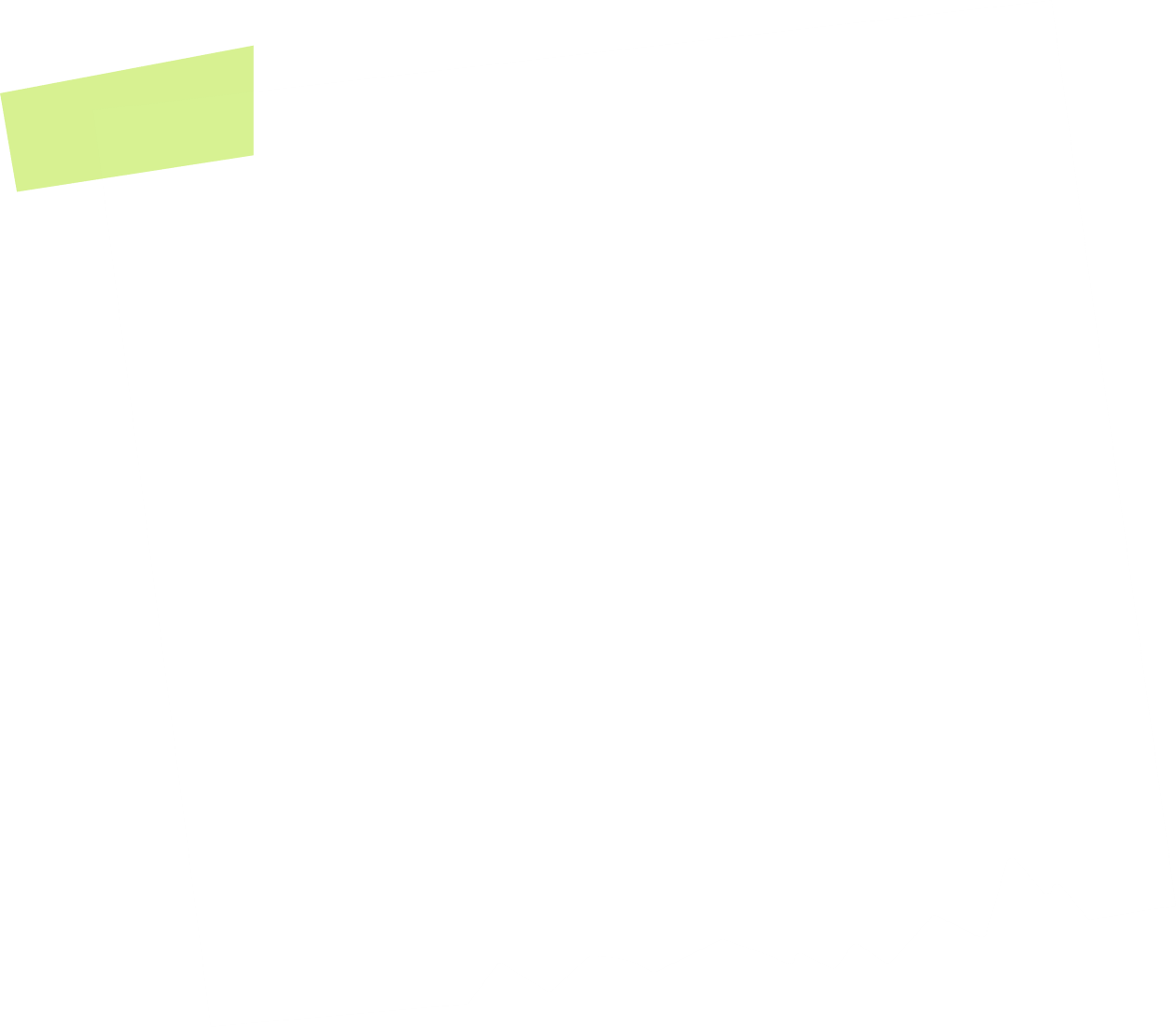 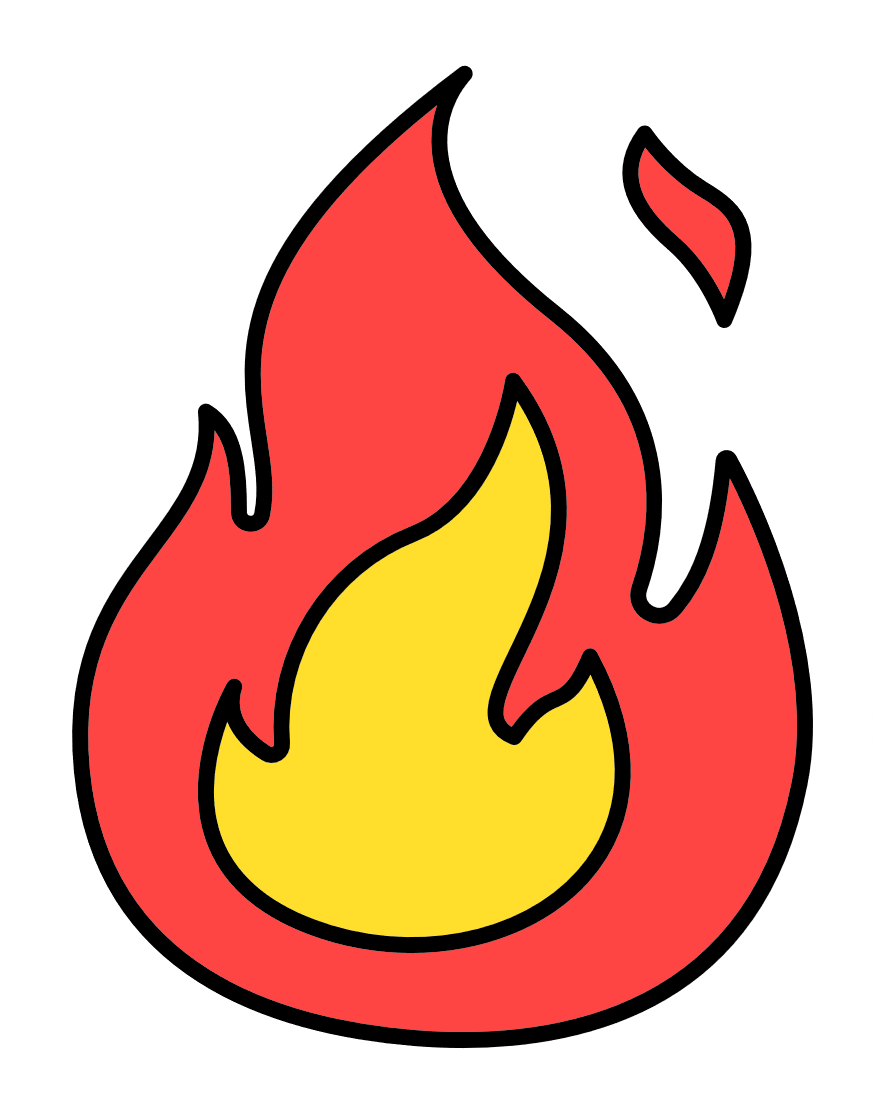 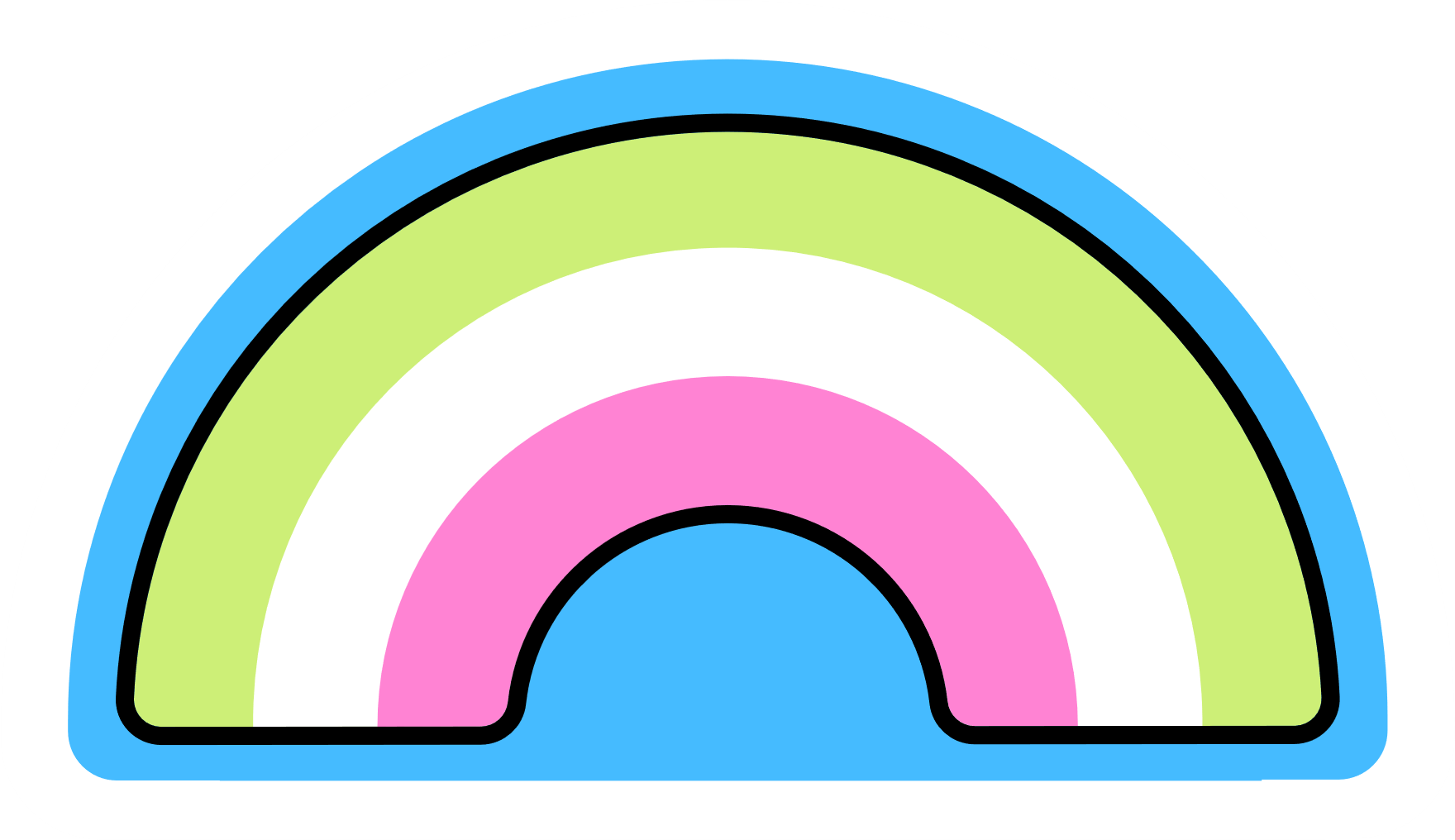